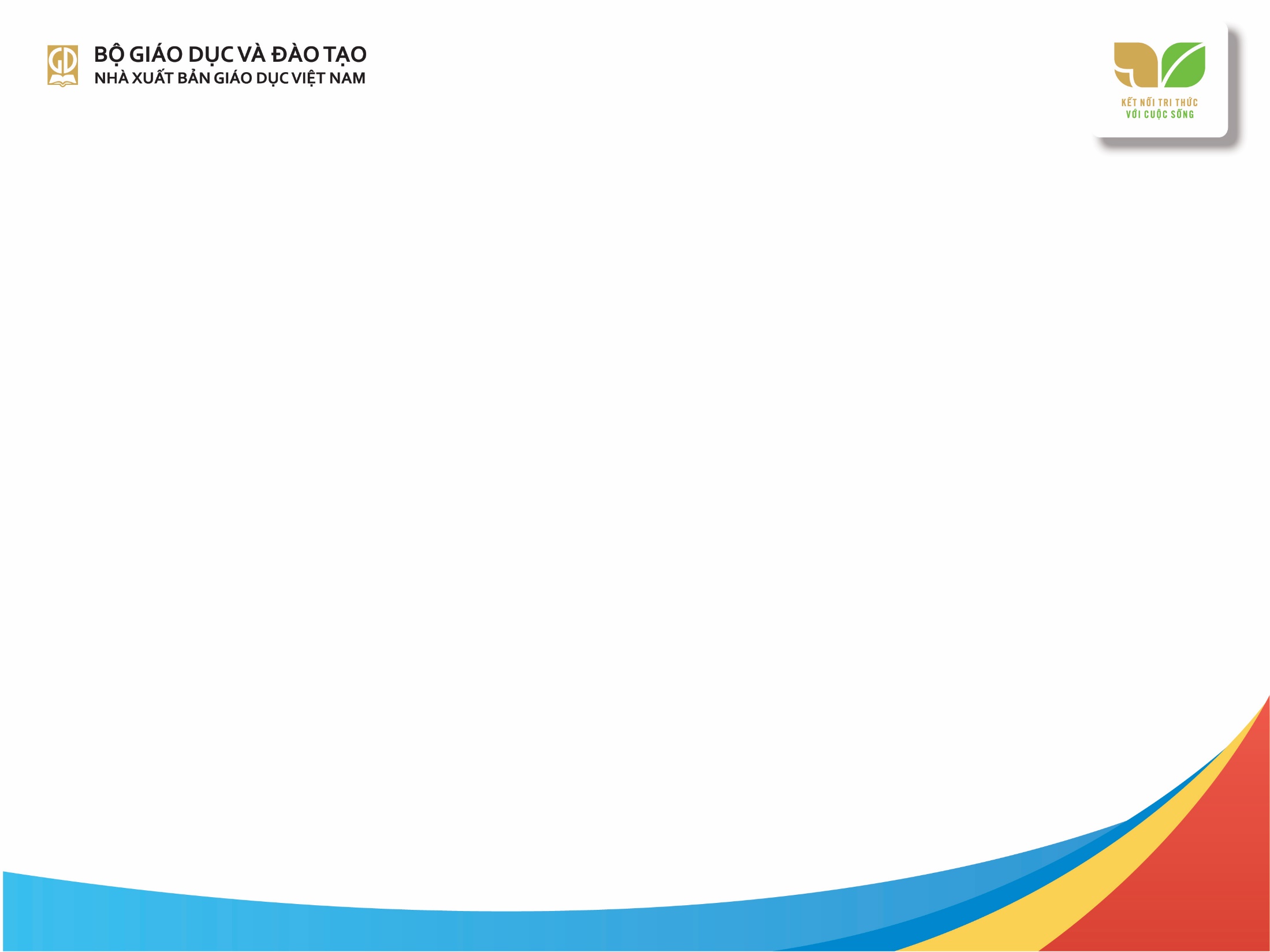 TẬP HUẤN DẠY HỌC THEO SÁCH GIÁO KHOA GIÁO DỤC THỂ CHẤT 8
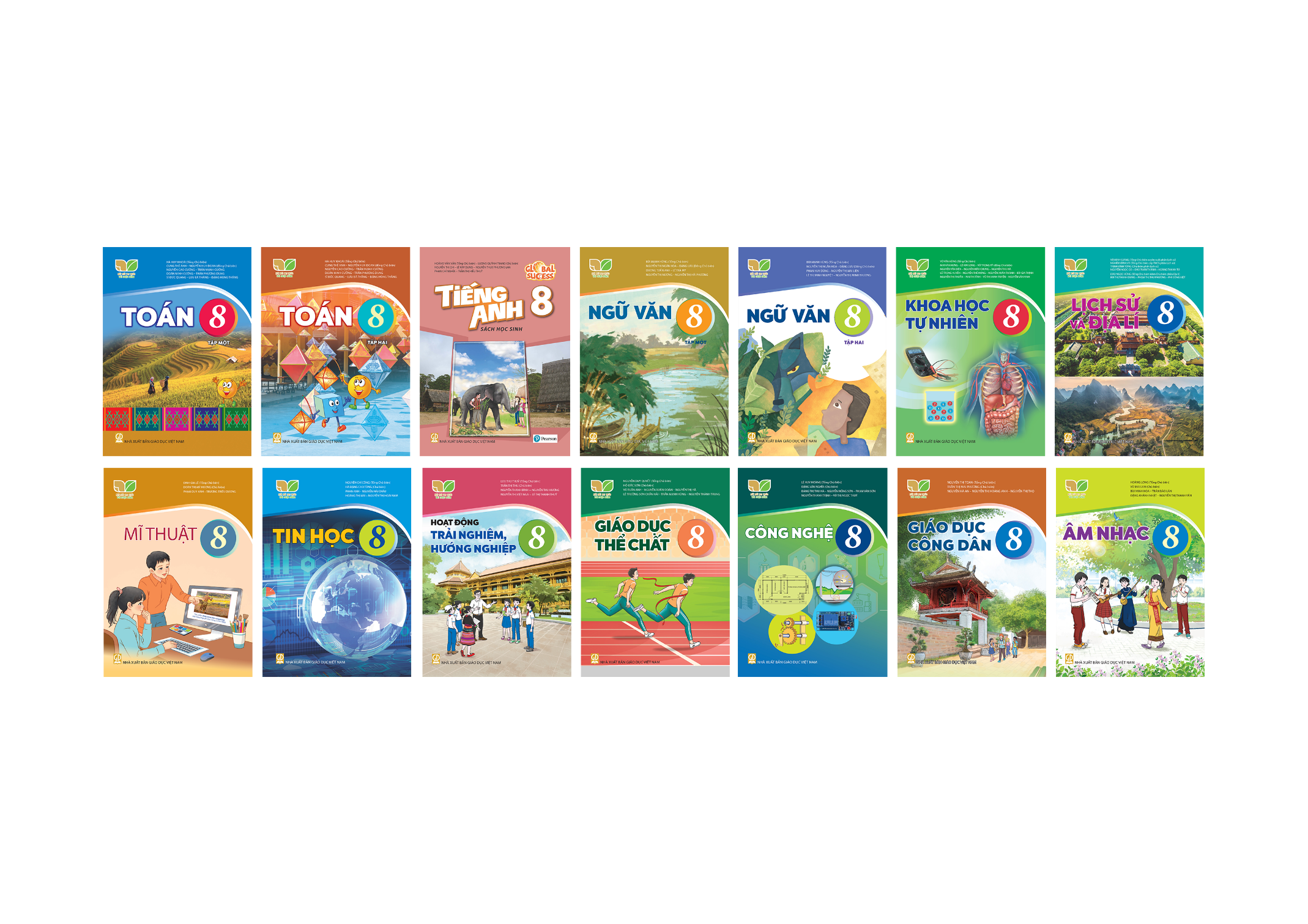 BỘ SÁCH GIÁO KHOA
KẾT NỐI TRI THỨC VỚI CUỘC SỐNG
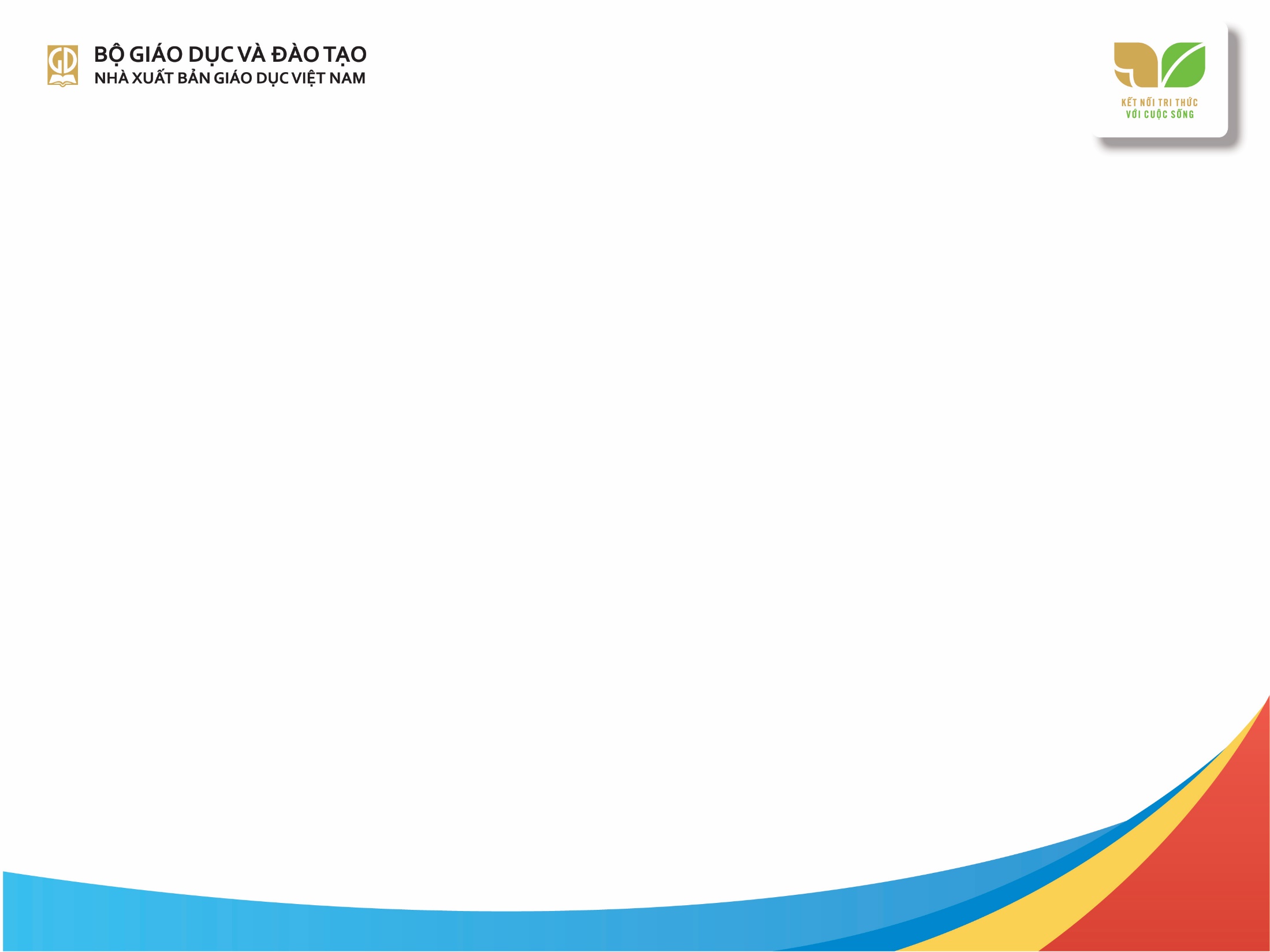 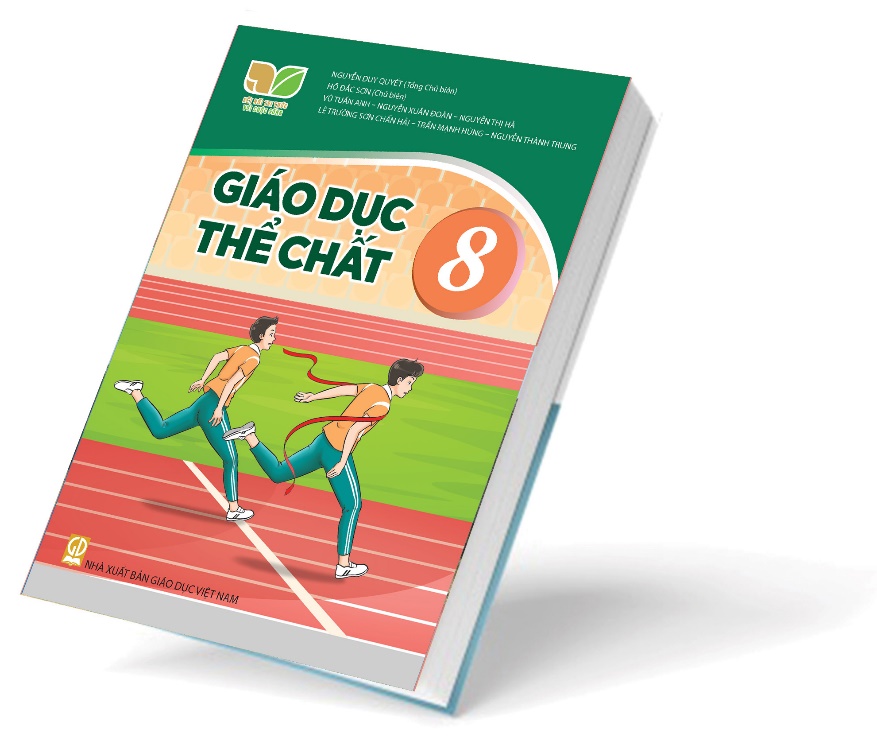 Tổng chủ biên:  Nguyễn Duy Quyết
Chủ biên:  Hồ Đắc Sơn
Tác giả:  Vũ Tuấn Anh – Nguyễn Xuân Đoàn – Nguyễn Thị Hà – Lê Trường Sơn Chấn Hải – Trần Mạnh Hùng –  Nguyễn Thành Trung
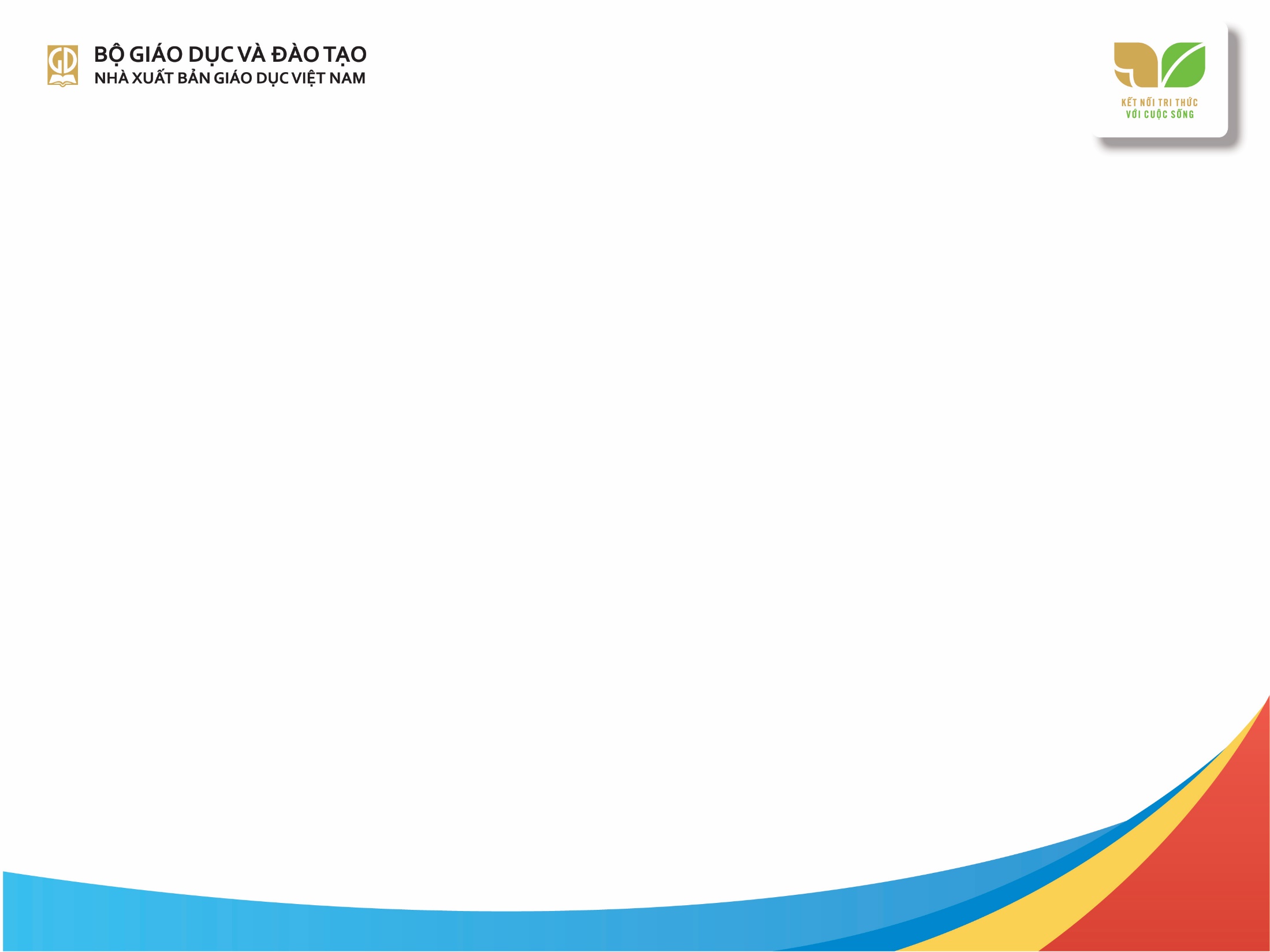 NỘI DUNG TẬP HUẤN
PHẦN 1.
GIỚI THIỆU CHƯƠNG TRÌNH GDTC VÀ SGK MÔN GDTC LỚP 8
PHẦN 2.
GỢI Ý, HƯỚNG DẪN VỀ PHƯƠNG PHÁP DẠY HỌC VÀ KIỂM TRA ĐÁNH GIÁ
HƯỚNG DẪN SỬ DỤNG TÀI NGUYÊN SÁCH VÀ CÁC HỌC LIỆU ĐIỆN TỬ CỦA NXBGDVN
PHẦN 3.
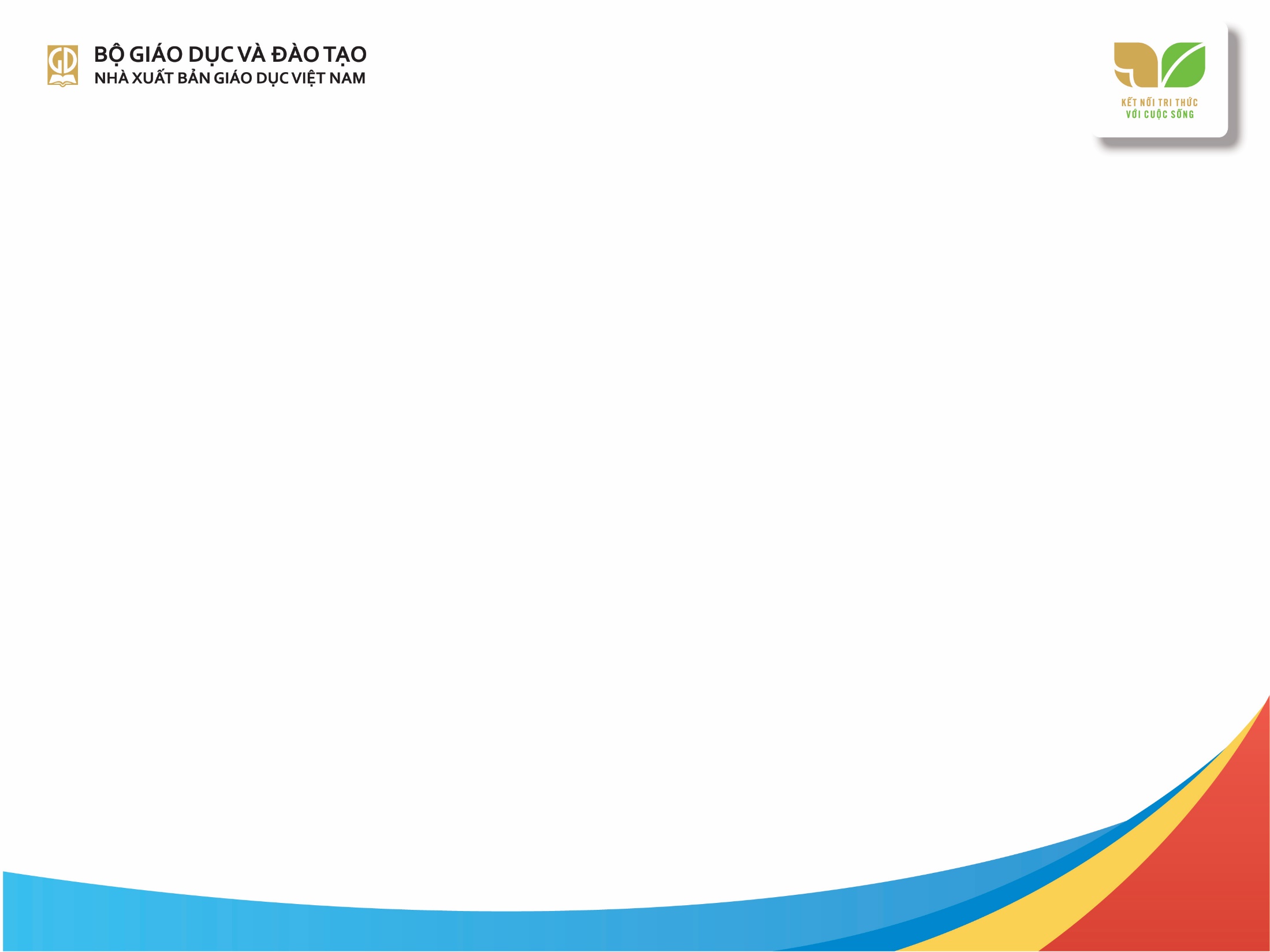 I
PHẦN 1. GIỚI THIỆU CHƯƠNG TRÌNH GDTC VÀ SGK MÔN GDTC LỚP 8
III
IV
II
Khái quát về chương trình môn GDTC cấp THCS năm 2018
Giới thiệu SGK môn GDTC lớp 8 - bộ sách kết nối tri thức với cuộc sống
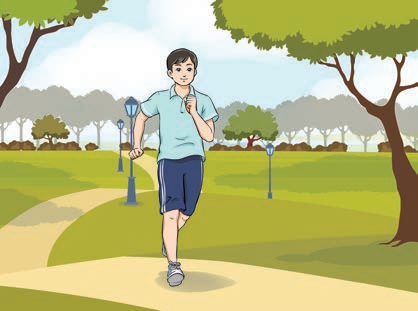 Cấu trúc SGK môn GDTC lớp 8
Cấu trúc SGV môn GDTC lớp 8
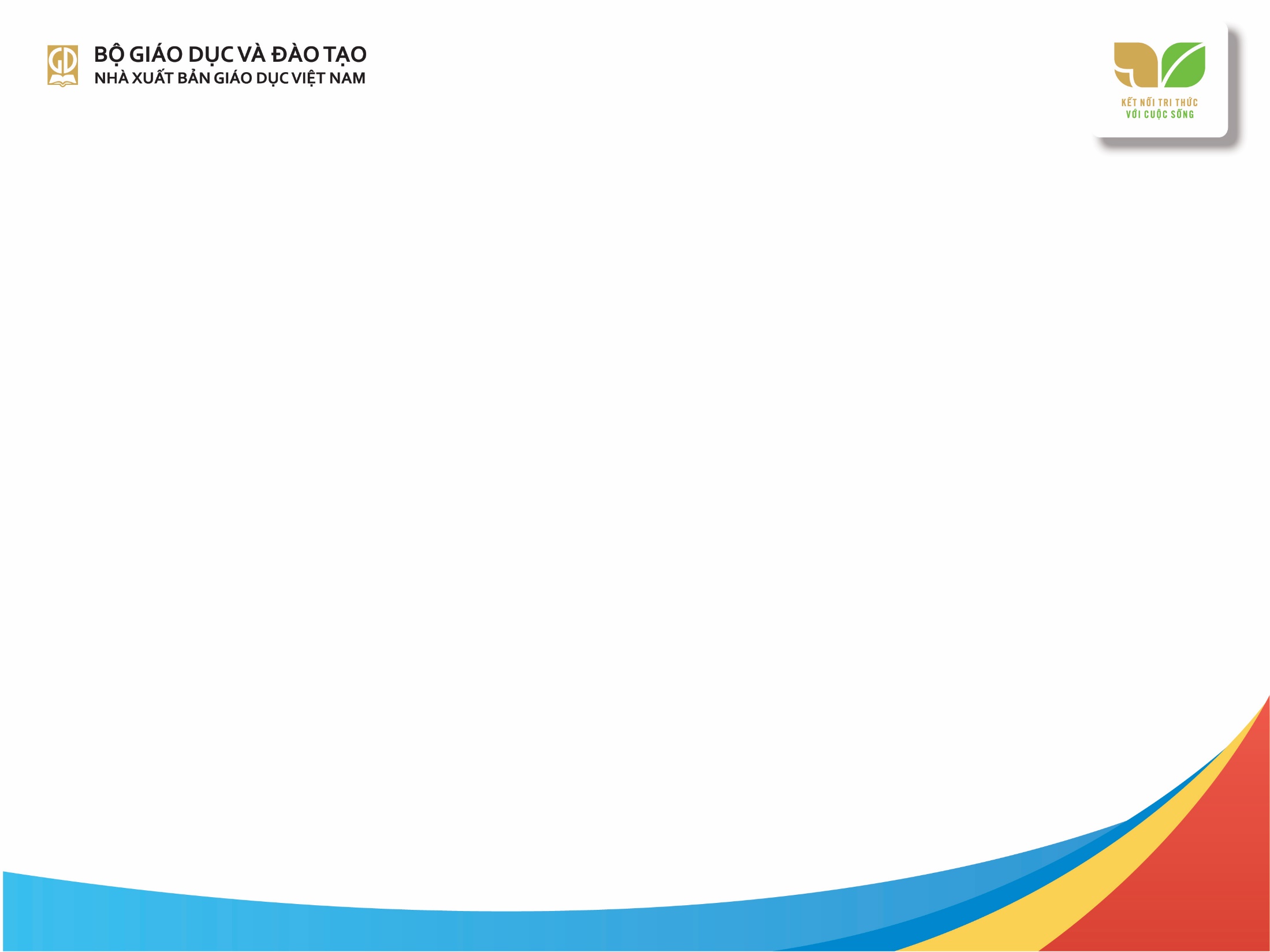 I. KHÁI QUÁT VỀ CHƯƠNG TRÌNH MÔN GDTC
CẤP THCS NĂM 2018
1. Mục tiêu của môn học
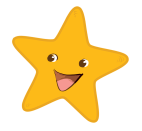 a) Mục tiêu chung
- Giúp HS: 
+ Hình thành, phát triển kĩ năng chăm sóc sức khoẻ, kĩ năng vận động, thói quen tập luyện TDTT. 
+ Rèn luyện phẩm chất, năng lực để trở thành người công dân phát triển hài hoà về thể chất và tinh thần. 
+ Đáp ứng yêu cầu của sự nghiệp xây dựng, bảo vệ Tổ quốc và hội nhập quốc tế,
- Góp phần phát triển tầm vóc, thể lực người Việt Nam; đồng thời phát hiện và bồi dưỡng tài năng thể thao.
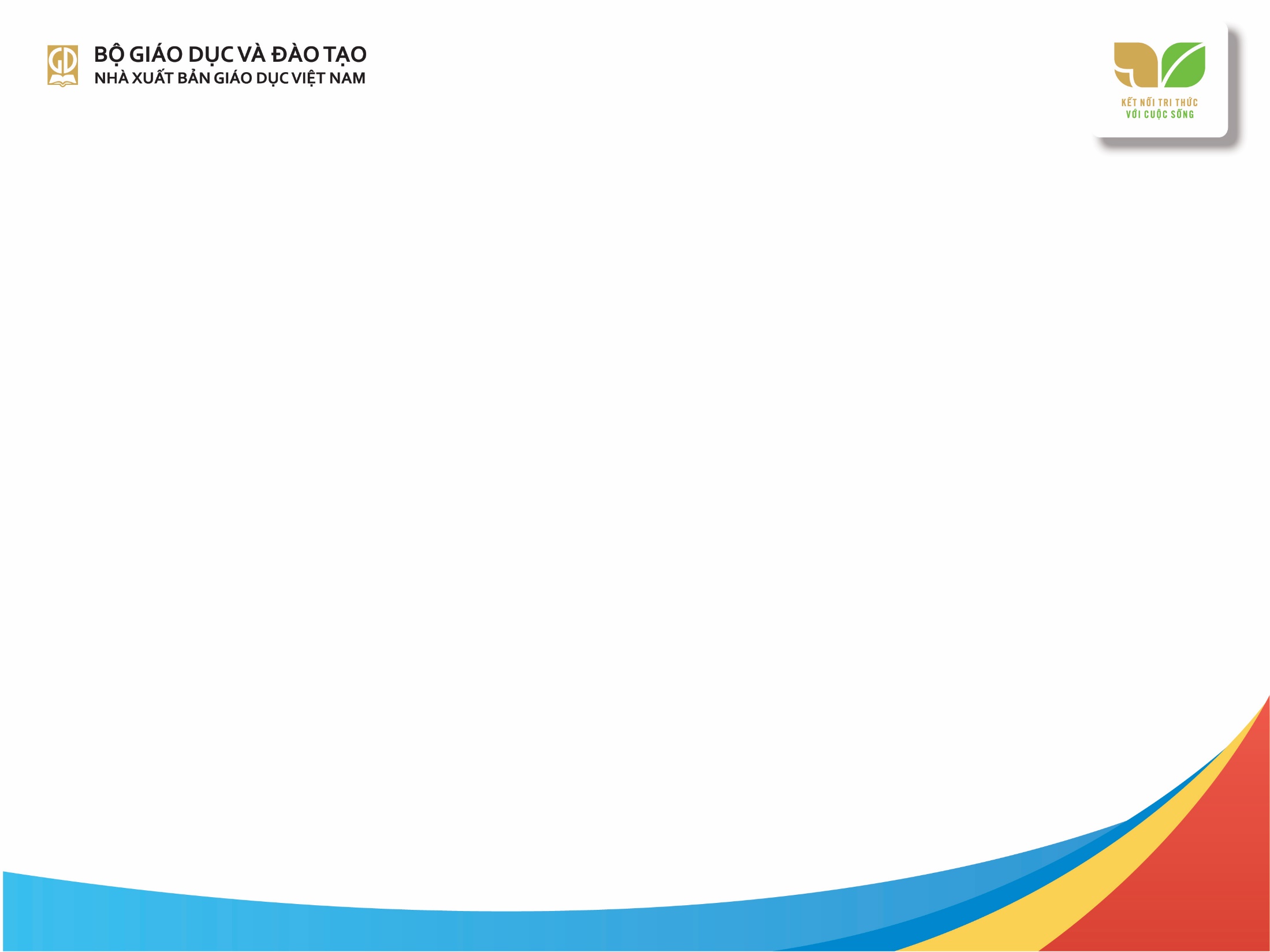 I. KHÁI QUÁT VỀ CHƯƠNG TRÌNH MÔN GDTC
CẤP THCS NĂM 2018
1. Mục tiêu của môn học
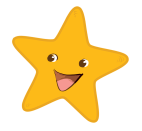 b) Mục tiêu đối với HS cấp THCS
Môn GDTC giúp HS tiếp tục củng cố và phát triển:
- Các kĩ năng chăm sóc sức khoẻ, vệ sinh thân thể và vận động cơ bản.
- Thói quen luyện tập và kĩ năng TDTT.
- Nếp sống lành mạnh, hoà đồng và trách nhiệm.
- Ý thức tự giác, tích cực vận dụng những điều đã học để tham gia các hoạt động TDTT.
- Năng khiếu thể thao.
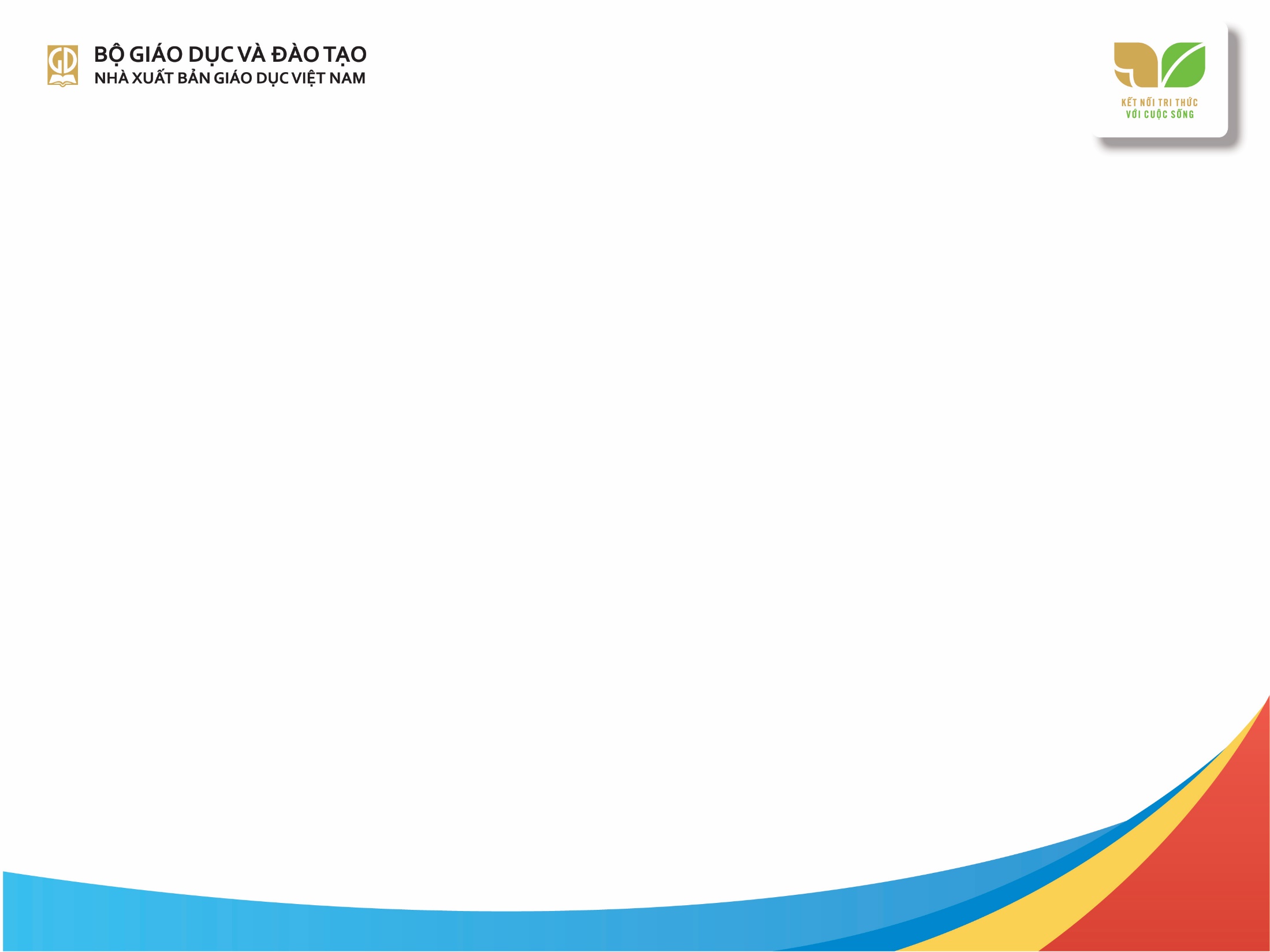 I. KHÁI QUÁT VỀ CHƯƠNG TRÌNH MÔN GDTC
CẤP THCS NĂM 2018
2. Yêu cầu cần đạt
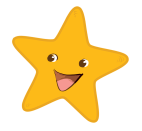 a) Yêu cầu cần đạt về phẩm chất chủ yếu và năng lực chung
Môn GDTC góp phần hình thành và phát triển ở HS các phẩm chất chủ yếu (yêu nước, nhân ái, chăm chỉ, trung thực, trách  nhiệm) và năng lực chung (năng lực tự chủ, tự học; năng lực giao tiếp và hợp tác; năng lực giải quyết vấn đề và sáng tạo) theo các mức độ phù hợp với môn học, cấp học đã được quy định tại Chương trình tổng thể.
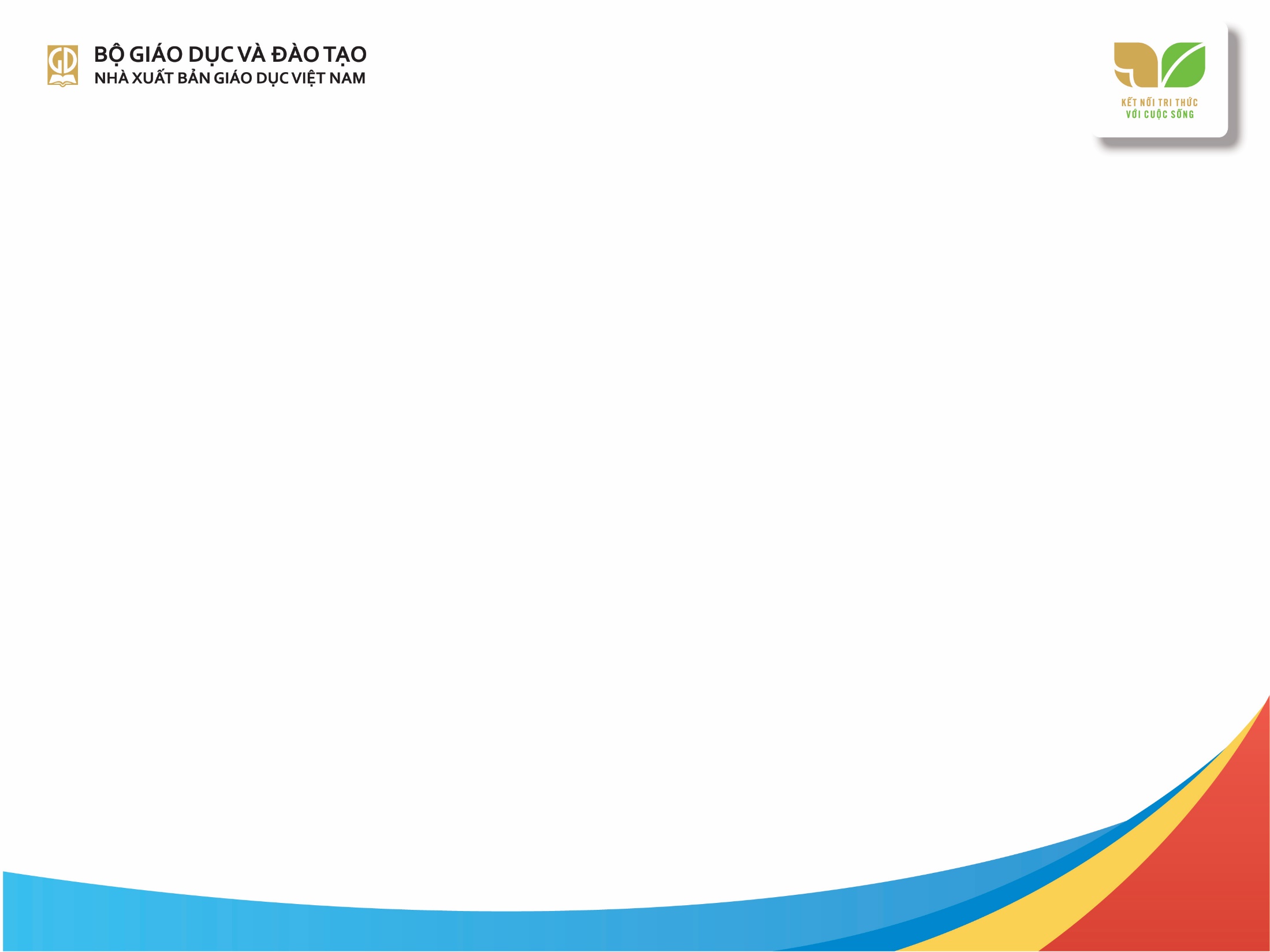 I. KHÁI QUÁT VỀ CHƯƠNG TRÌNH MÔN GDTC
CẤP THCS NĂM 2018
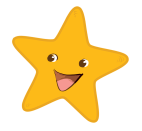 2. Yêu cầu cần đạt
b) Yêu cầu cần đạt về năng lực đặc thù cấp THCS
Môn GDTC giúp HS hình thành và phát triển năng lực đặc thù sau:
– Năng lực chăm sóc sức khoẻ:
+ Hình thành được nền nếp vệ sinh cá nhân, vệ sinh trong luyện tập TDTT.
+ Có kiến thức cơ bản và ý thức thực hiện chế độ dinh dưỡng trong luyện tập và đời sống hằng ngày để bảo vệ, tăng cường sức khoẻ. 
+ Tích cực tham gia các hoạt động tập thể trong môi trường tự nhiên để rèn luyện sức khoẻ.
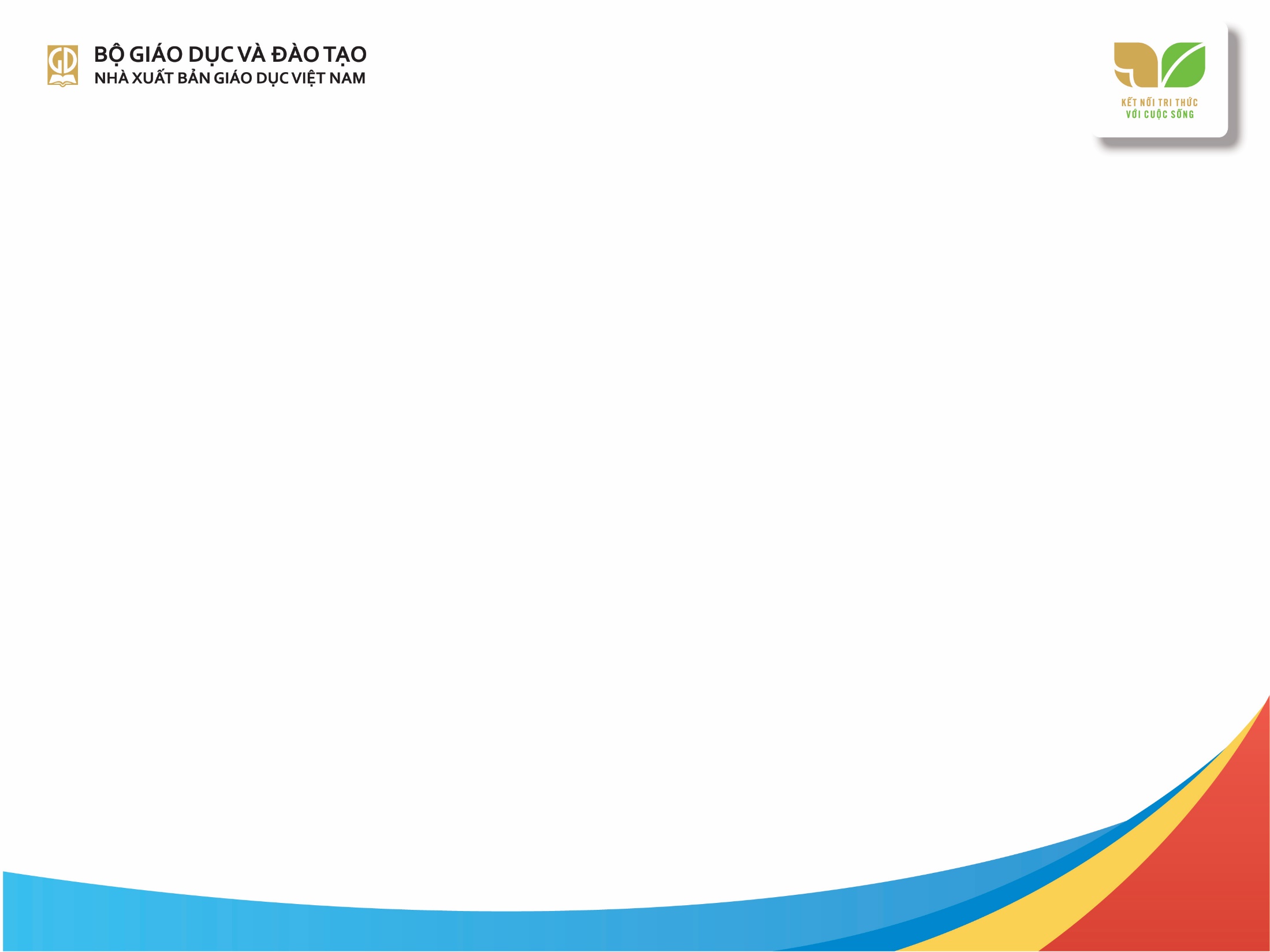 I. KHÁI QUÁT VỀ CHƯƠNG TRÌNH MÔN GDTC
CẤP THCS NĂM 2018
2. Yêu cầu cần đạt
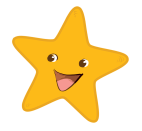 b) Yêu cầu cần đạt về năng lực đặc thù cấp THCS 
Môn GDTC giúp HS hình thành và phát triển năng lực đặc thù sau:
– Năng lực vận động cơ bản:
+ Hiểu được vai trò quan trọng của các kĩ năng vận động cơ bản đối với việc phát triển các tố chất thể lực.
+ Thực hiện thuần thục các kĩ năng vận động cơ bản được học trong chương trình môn học.
+ Hình thành được thói quen vận động để phát triển các tố chất thể lực.
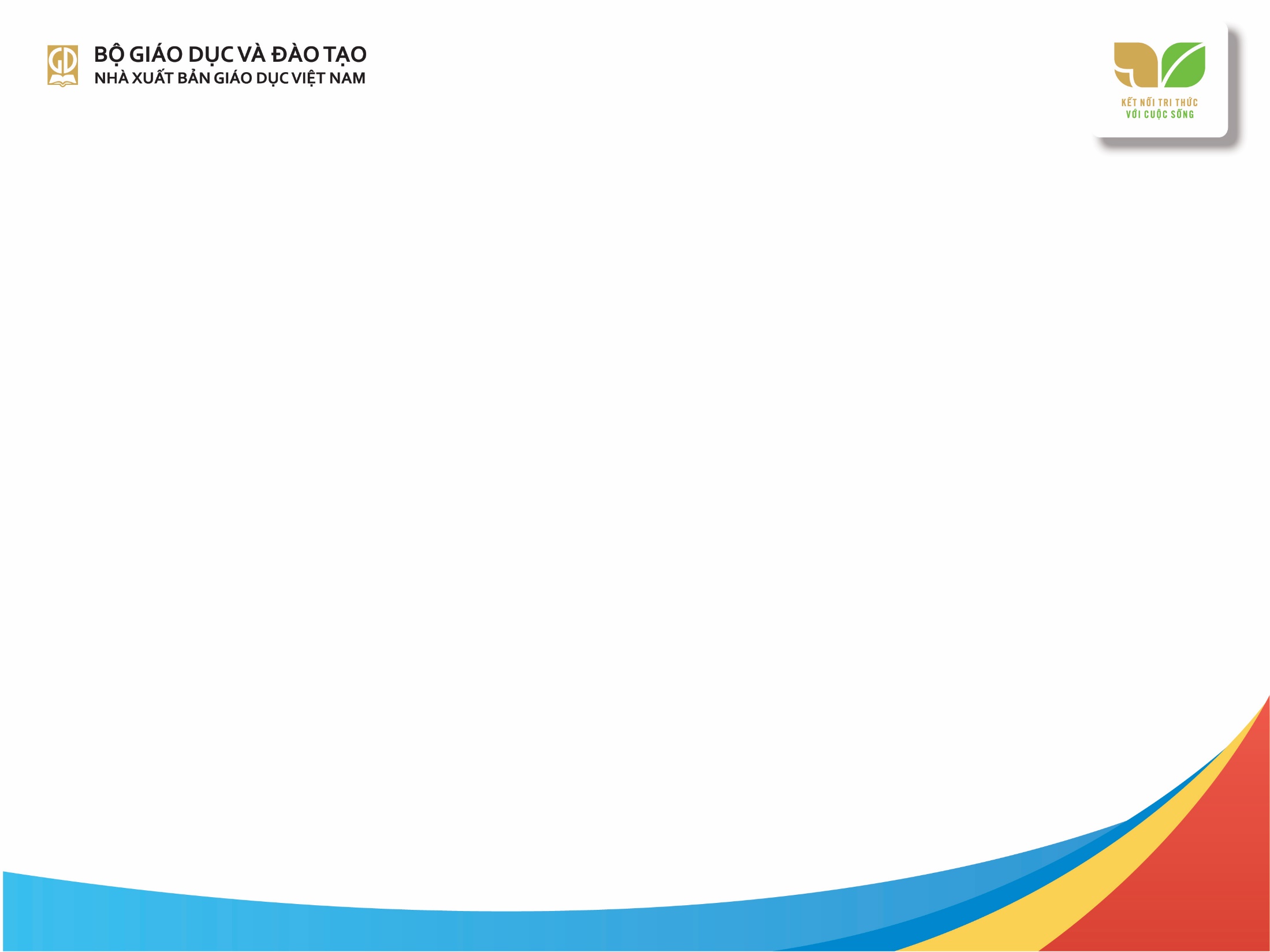 I. KHÁI QUÁT VỀ CHƯƠNG TRÌNH MÔN GDTC
CẤP THCS NĂM 2018
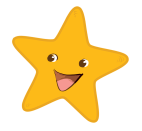 2. Yêu cầu cần đạt
b) Yêu cầu cần đạt về năng lực đặc thù cấp THCS 
Môn GDTC giúp HS hình thành và phát triển năng lực đặc thù sau:
– Năng lực hoạt động TDTT:
+ Hiểu được vai trò, ý nghĩa của TDTT đối với cơ thể và cuộc sống.
+ Lựa chọn được và thường xuyên luyện tập nội dung thể thao phù hợp để nâng cao sức khoẻ, phát triển thể lực.
+ Tham gia có trách nhiệm, hoà đồng với tập thể trong luyện tập TDTT và các hoạt động khác trong cuộc sống.
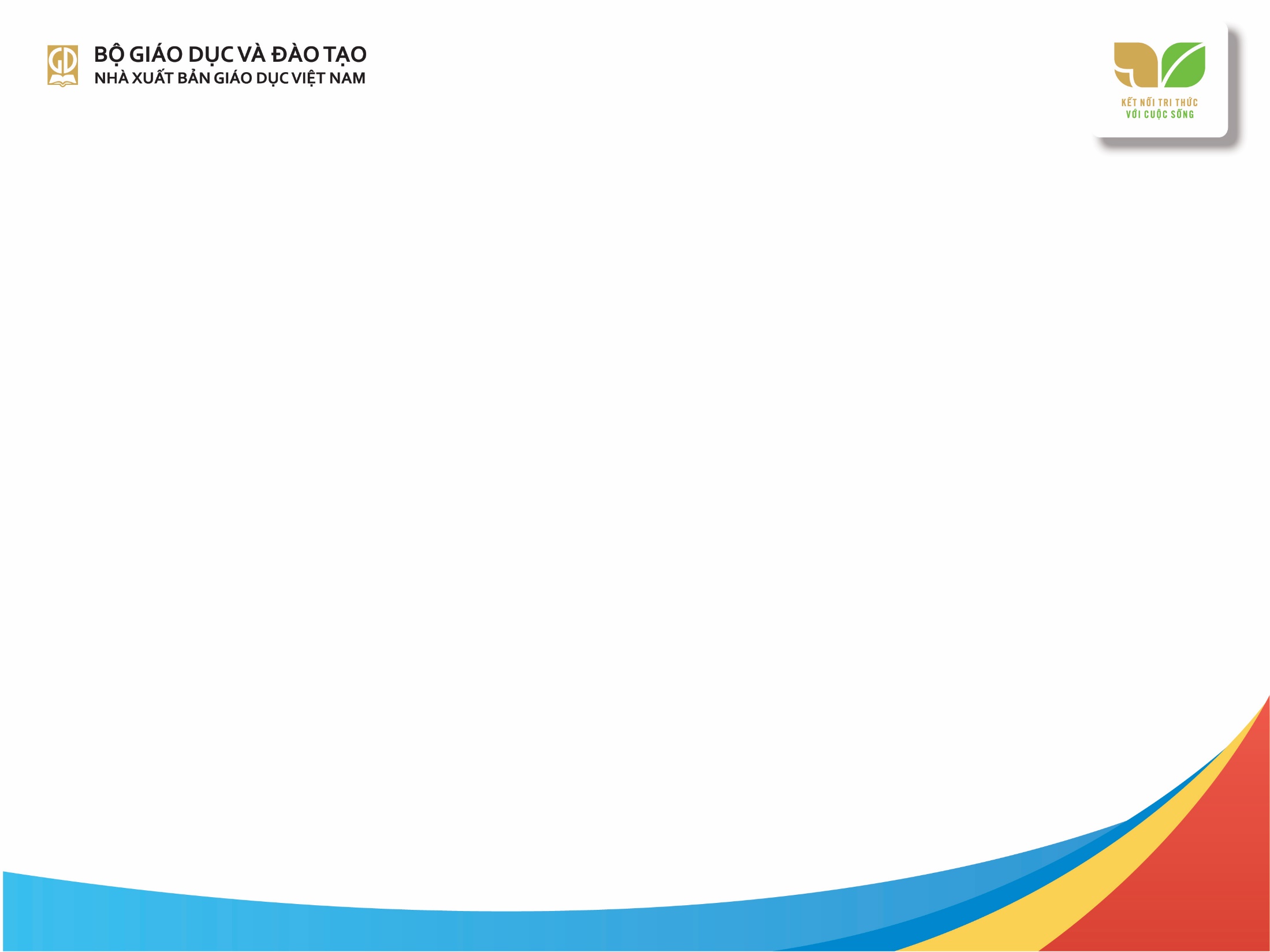 II. GIỚI THIỆU SÁCH GIÁO KHOA GDTC 8 - BỘ SÁCH KẾT NỐI TRI THỨC VỚI CUỘC SỐNG
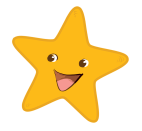 1. Quan điểm và định hướng biên soạn SGK môn GDTC
a) Phản ánh ý tưởng và quan điểm chung của bộ sách “Kết nối tri thức với cuộc sống”
– Thực hiện định hướng đổi mới giáo dục phổ thông từ chú trọng truyền thụ kiến thức sang giúp HS hình thành, phát triển toàn diện phẩm chất và năng lực.
– Kiến thức trong SGK là “chất liệu” quan trọng hướng đến mục tiêu hình thành, phát triển các phẩm chất và năng lực mà HS cần có trong cuộc sống hiện tại và tương lai.
– Nội dung mỗi bài học được thiết kế thông qua hệ thống các hoạt động, có tác dụng kích thích tính tích cực và chủ động của HS; hỗ trợ GV đổi mới phương pháp dạy học đạt hiệu quả cao.
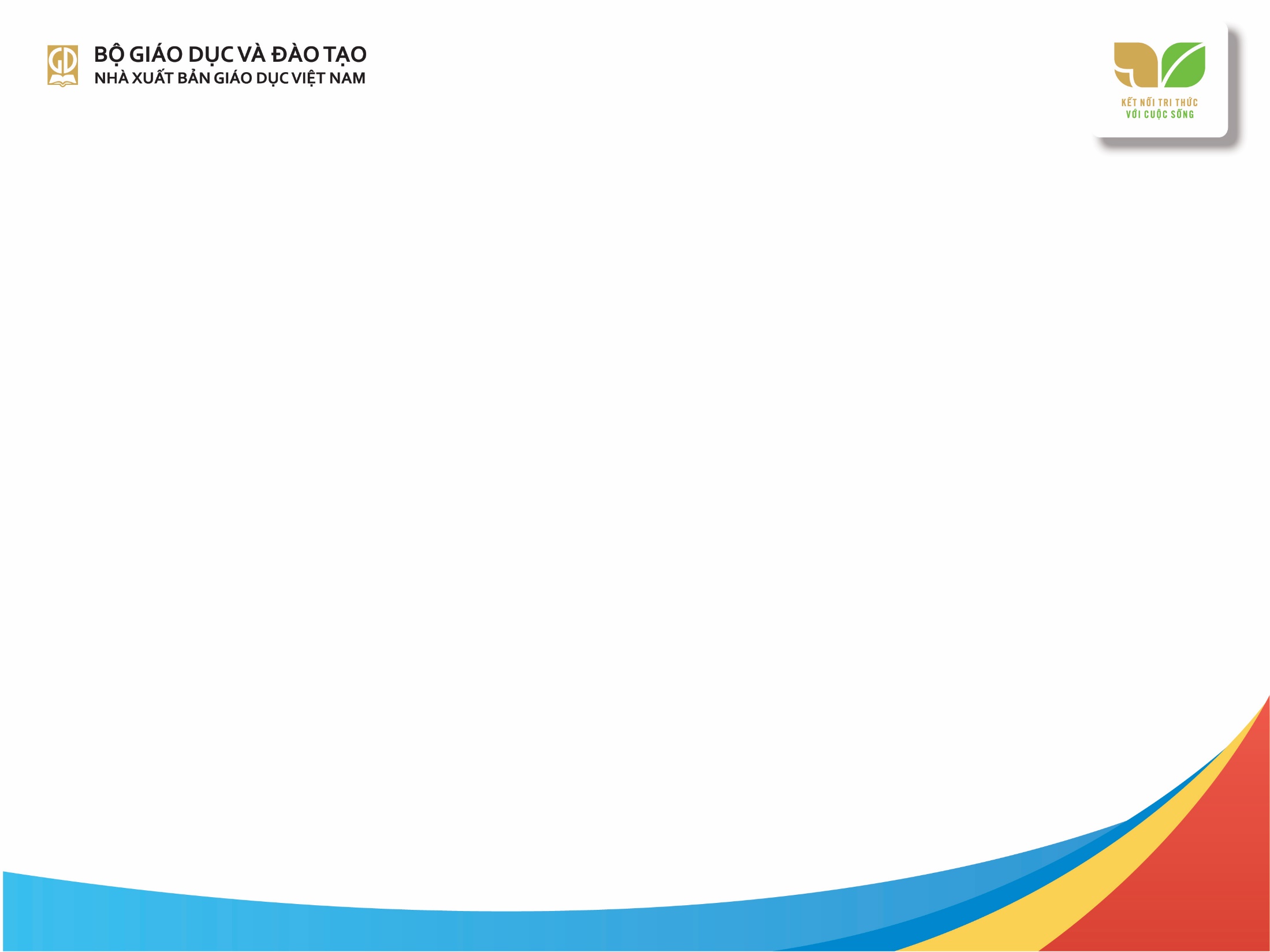 II. GIỚI THIỆU SÁCH GIÁO KHOA GDTC 8 - BỘ SÁCH KẾT NỐI TRI THỨC VỚI CUỘC SỐNG
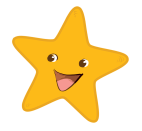 1. Quan điểm và định hướng biên soạn SGK môn GDTC
a) Phản ánh ý tưởng và quan điểm chung của bộ sách “Kết nối tri thức với cuộc sống”
– Kiến thức được đưa vào SGK bảo đảm: 
+ Phù hợp với đặc điểm tâm, sinh lí và trải nghiệm của HS. 
+ Cập nhật những thành tựu của khoa học và công nghệ, phù hợp nền tảng văn hoá và thực tiễn Việt Nam. 
+ Giúp HS vận dụng để giải quyết những vấn đề của cuộc sống từ các cấp độ và phương diện khác nhau (cá nhân và xã hội, tinh thần và vật chất).
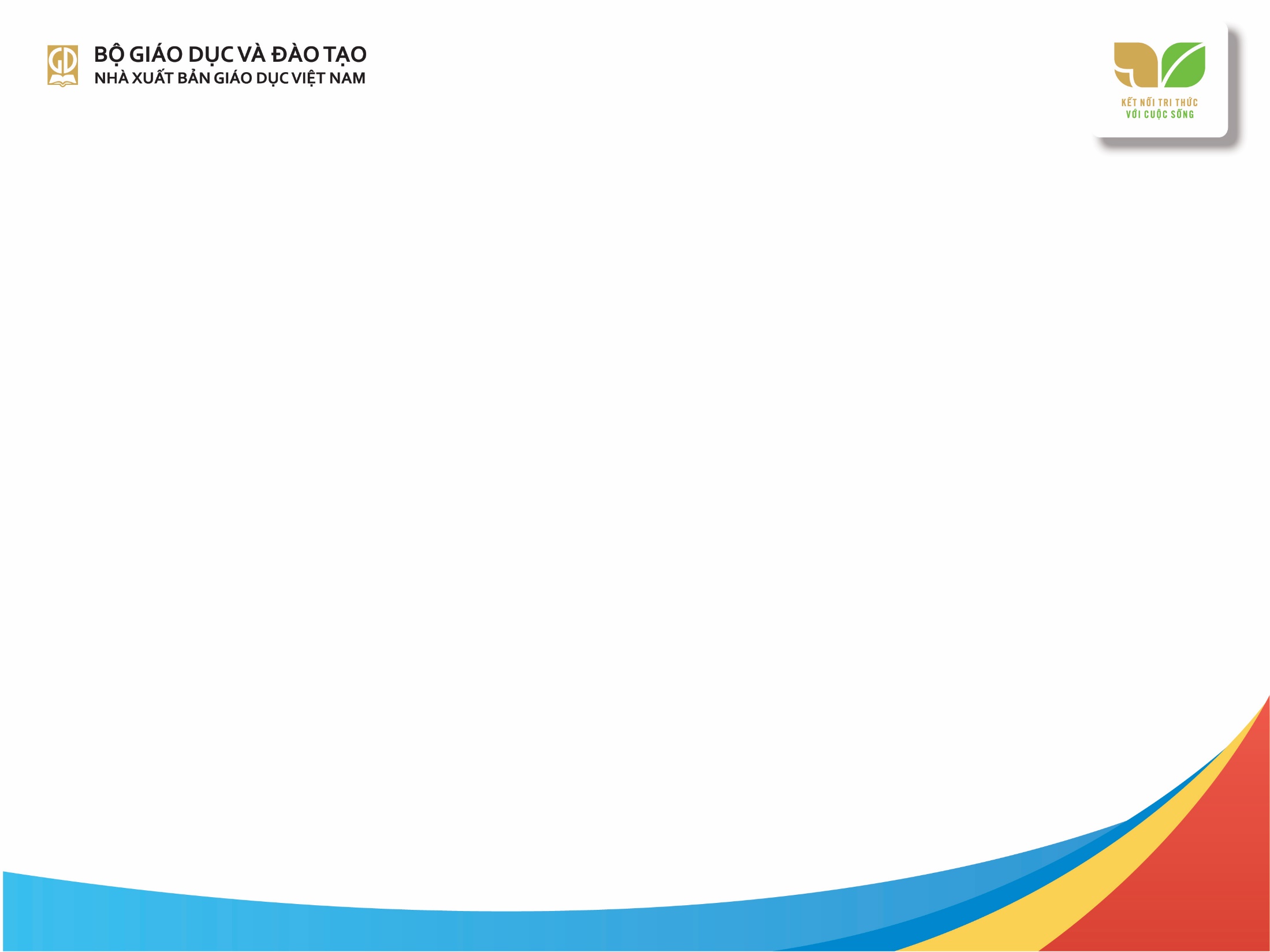 II. GIỚI THIỆU SÁCH GIÁO KHOA GDTC 8 - BỘ SÁCH KẾT NỐI TRI THỨC VỚI CUỘC SỐNG
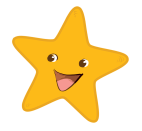 1. Quan điểm và định hướng biên soạn SGK môn GDTC
a) Phản ánh ý tưởng và quan điểm chung của bộ sách “Kết nối tri thức với cuộc sống”
– Nội dung giáo dục đảm bảo:
+ Được chọn lọc theo hướng tinh giản với mức độ hợp lí.
+ Được sắp xếp theo hướng tăng cường sự kết nối giữa các lớp, các cấp học.
+ Có sự tích hợp với các môn học và hoạt động giáo dục trong cùng một lớp, một cấp học.
+ Chú trọng phân hoá nội dung phù hợp với đặc điểm của HS.
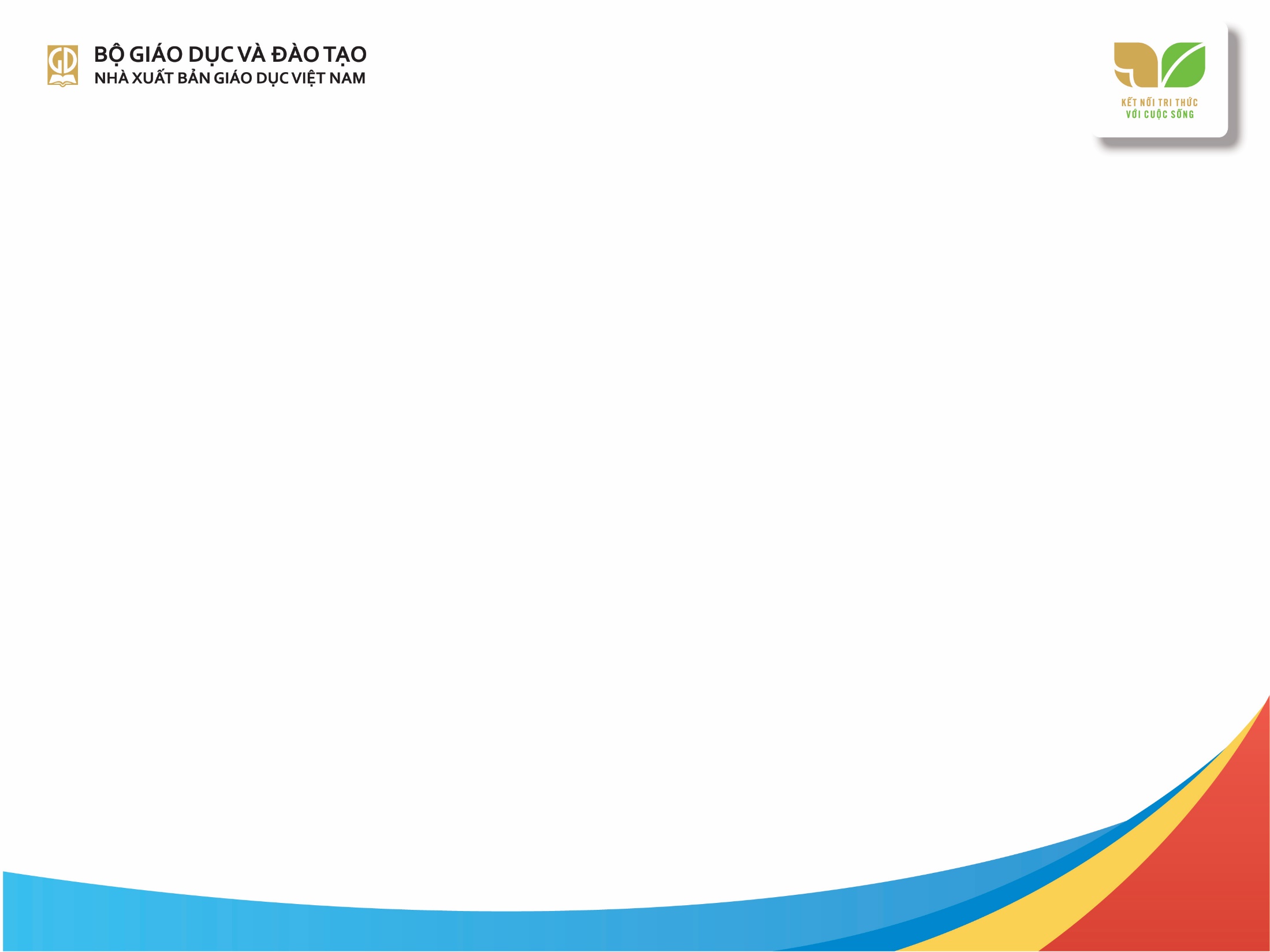 II. GIỚI THIỆU SÁCH GIÁO KHOA GDTC 8 - BỘ SÁCH KẾT NỐI TRI THỨC VỚI CUỘC SỐNG
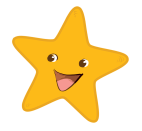 1. Quan điểm và định hướng biên soạn SGK môn GDTC
b) Góp phần thực hiện mục tiêu giáo dục, phát triển phẩm chất và năng lực của HS
– Đồng bộ hoá quá trình rèn luyện, phát triển thể chất với quá trình hình thành, phát triển các phẩm chất và năng lực chung.
– Luôn hướng tới giáo dục HS có nhận thức đúng đắn về vai trò và tác dụng của luyện tập TDTT, coi đó là nền tảng để phát triển tính tích cực và khả năng tự học.
– Hình thành thói quen và nhu cầu thường xuyên luyện tập TDTT, khả năng lựa chọn và sử dụng bài tập vận động của môn thể thao tự chọn để rèn luyện sức khoẻ, phát triển các tố chất thể lực.
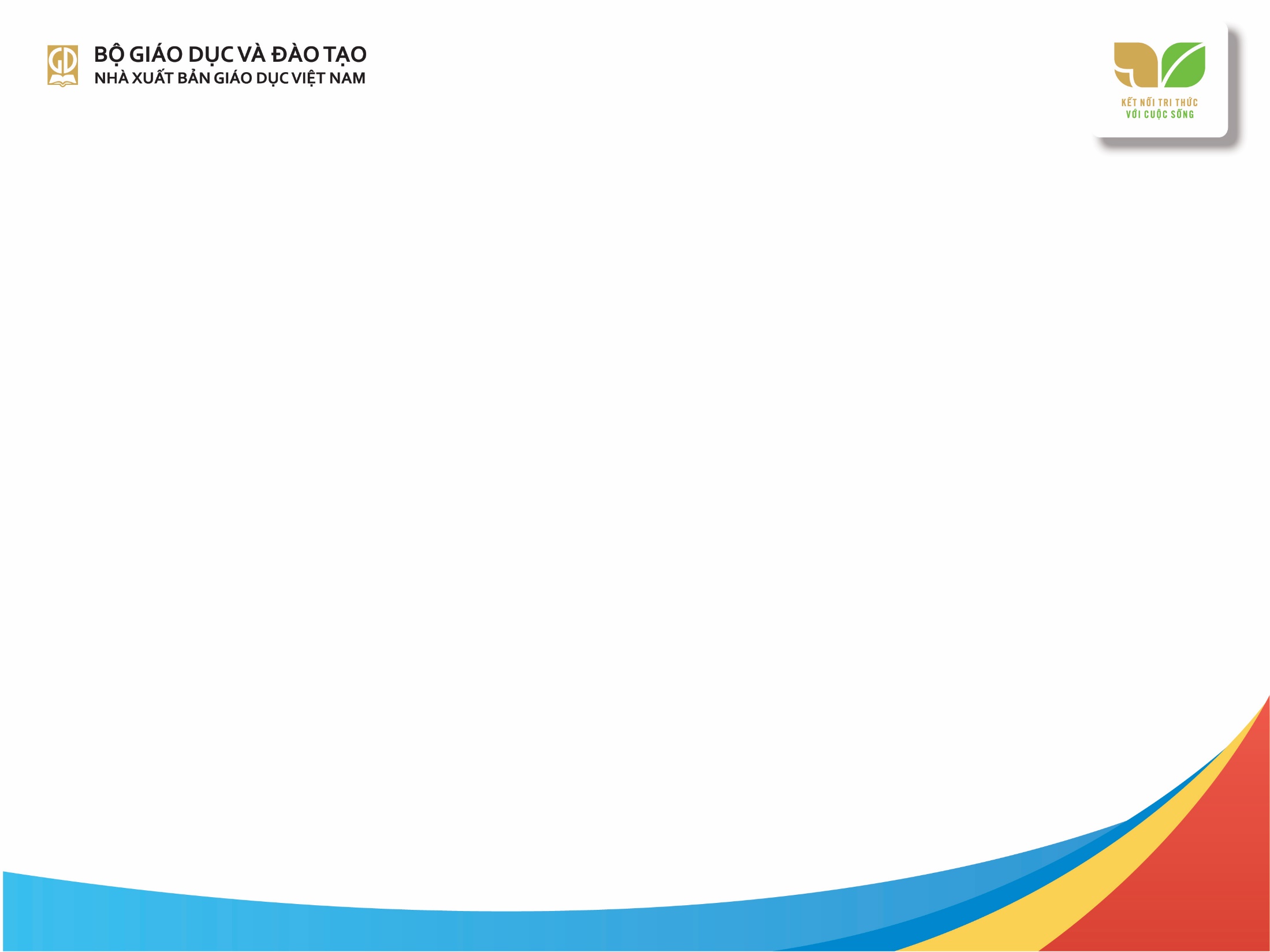 II. GIỚI THIỆU SÁCH GIÁO KHOA GDTC 8 - BỘ SÁCH KẾT NỐI TRI THỨC VỚI CUỘC SỐNG
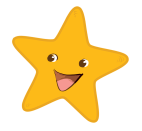 1. Quan điểm và định hướng biên soạn SGK môn GDTC
c) Phản ánh nội dung cơ bản và yêu cầu cần đạt của Chương trình Giáo dục phổ thông 2018
– Đồng thời giữa trang bị cho HS kiến thức, kĩ năng vận động với trang bị kiến thức và kĩ năng tự học, tự chăm sóc sức khoẻ.
– Đáp ứng nhu cầu được lựa chọn và luyện tập môn thể thao ưa thích, phù hợp với tình trạng thể lực và sở trường của HS.
– Đáp ứng nhu cầu vận động của HS theo từng độ tuổi, có tác dụng phát triển nhu cầu khám phá, chinh phục giới hạn bản thân, kích thích tính tích cực và nỗ lực trong học tập, rèn luyện.
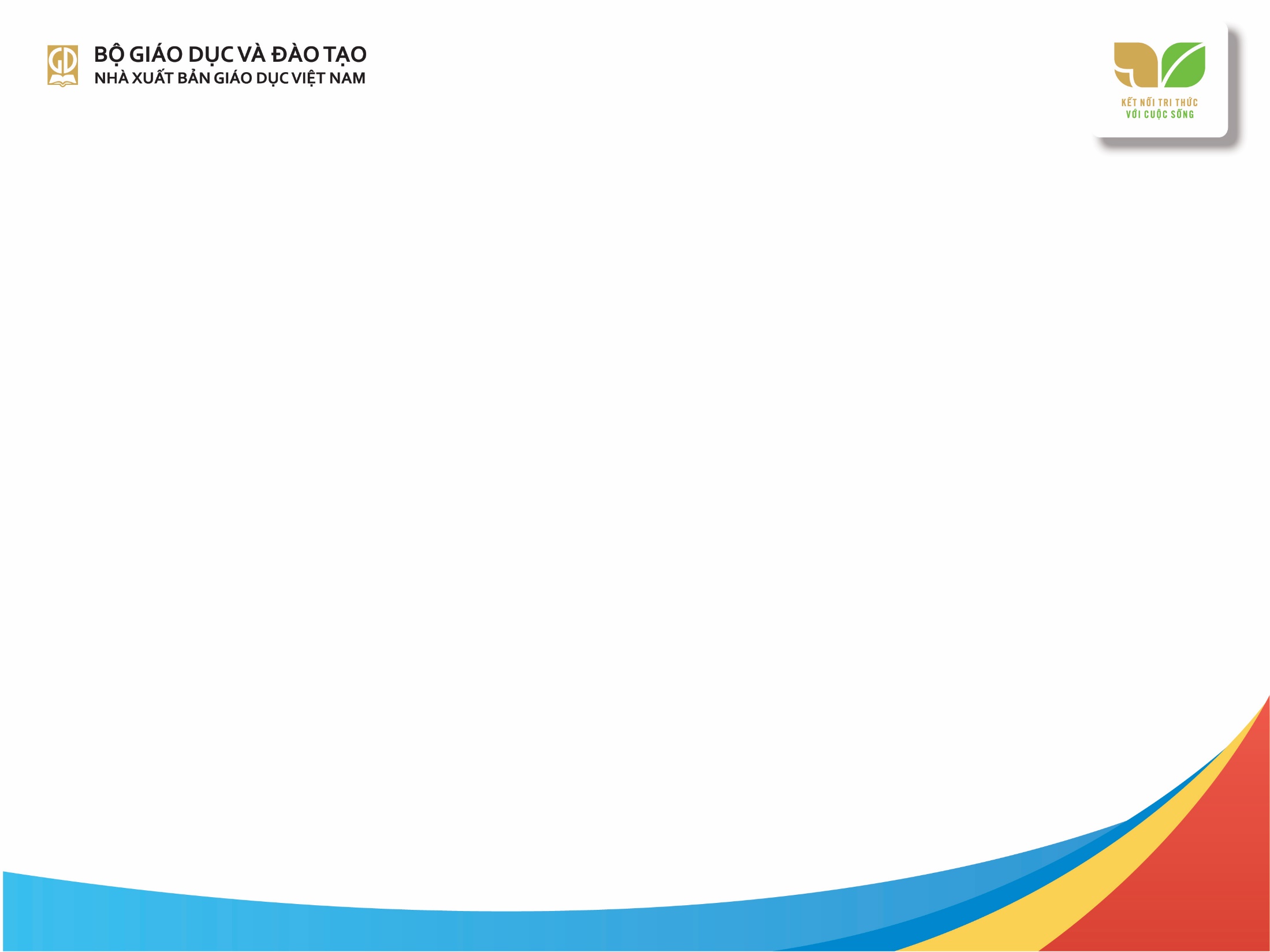 II. GIỚI THIỆU SÁCH GIÁO KHOA GDTC 8 - BỘ SÁCH KẾT NỐI TRI THỨC VỚI CUỘC SỐNG
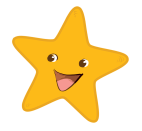 1. Quan điểm và định hướng biên soạn SGK môn GDTC
c) Phản ánh nội dung cơ bản và yêu cầu cần đạt của Chương trình Giáo dục phổ thông 2018
– Cấu trúc nội dung, hình thức vận động đảm bảo tính đa dạng, mới lạ, hấp dẫn; phù hợp với hoạt động vận động của lứa tuổi, có thể sử dụng để vui chơi, luyện tập hằng ngày.
– Tạo ra sự kết nối giữa gia đình và nhà trường để tăng cường hiệu quả GDTC đối với HS.
– Đảm bảo sự phát triển về năng lực vận động và trình độ thể lực cho HS qua từng giai đoạn học tập.
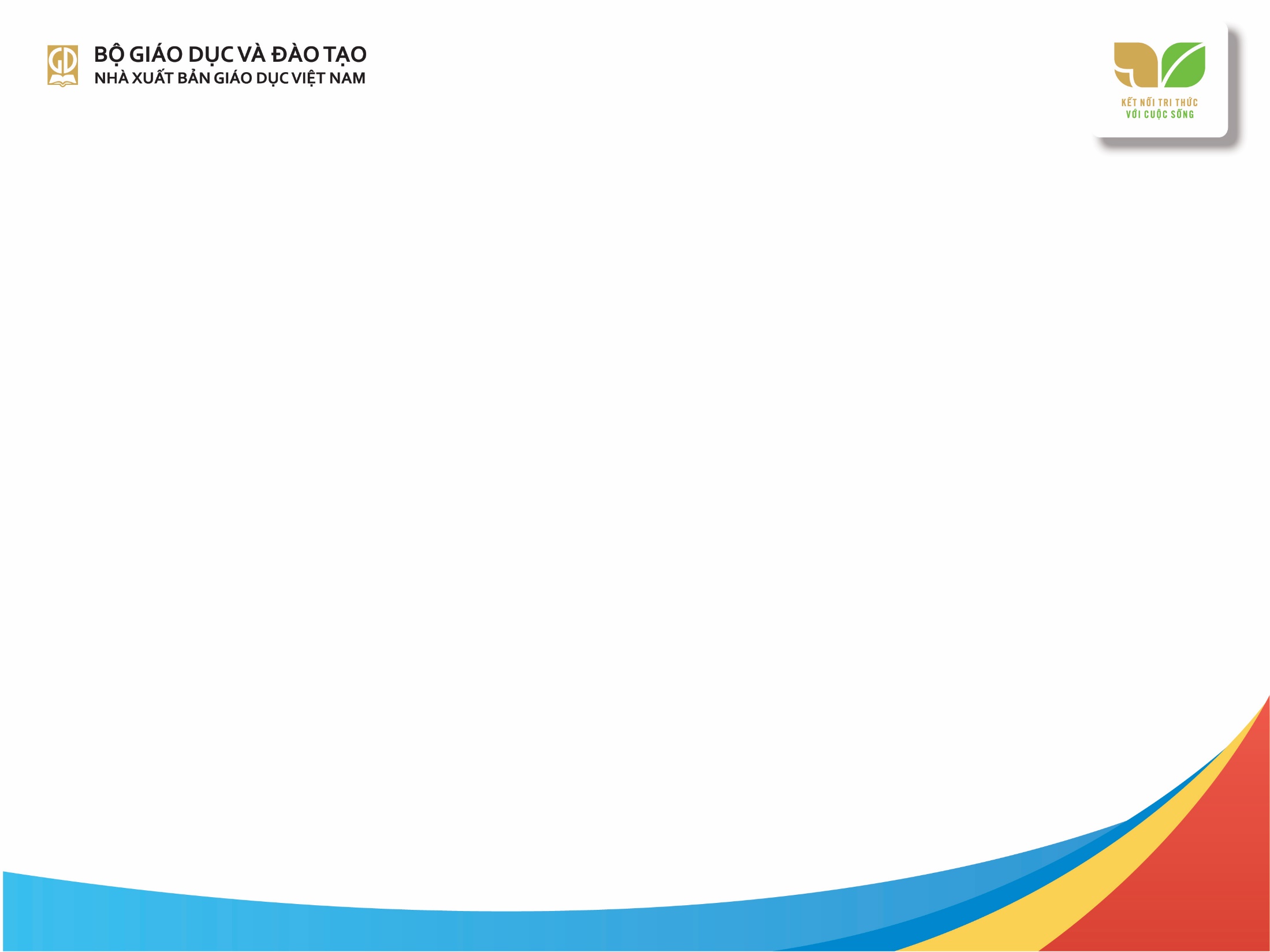 II. GIỚI THIỆU SÁCH GIÁO KHOA GDTC 8 - BỘ SÁCH KẾT NỐI TRI THỨC VỚI CUỘC SỐNG
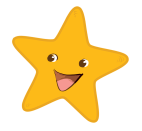 1. Quan điểm và định hướng biên soạn SGK môn GDTC
d) Phát huy quyền tự chủ, sáng tạo của giáo viên và nhà trường trong tổ chức hoạt động dạy và học
– Tạo điều kiện để nhà trường tự chủ về loại hình môn thể thao tự chọn (phù hợp với điều kiện cơ sở vật chất, nhu cầu của HS và số lượng GV).
– Tạo điều kiện để GV và nhà trường tự chủ về kế hoạch dạy học và tổ chức thực hiện nội dung môn học phù hợp với điều kiện khí hậu, thời tiết của vùng, miền.
– Tạo điều kiện để GV tự chủ, sáng tạo trong việc sắp xếp thứ tự nội dung và phân phối thời lượng cụ thể cho từng bài học, tiết học.
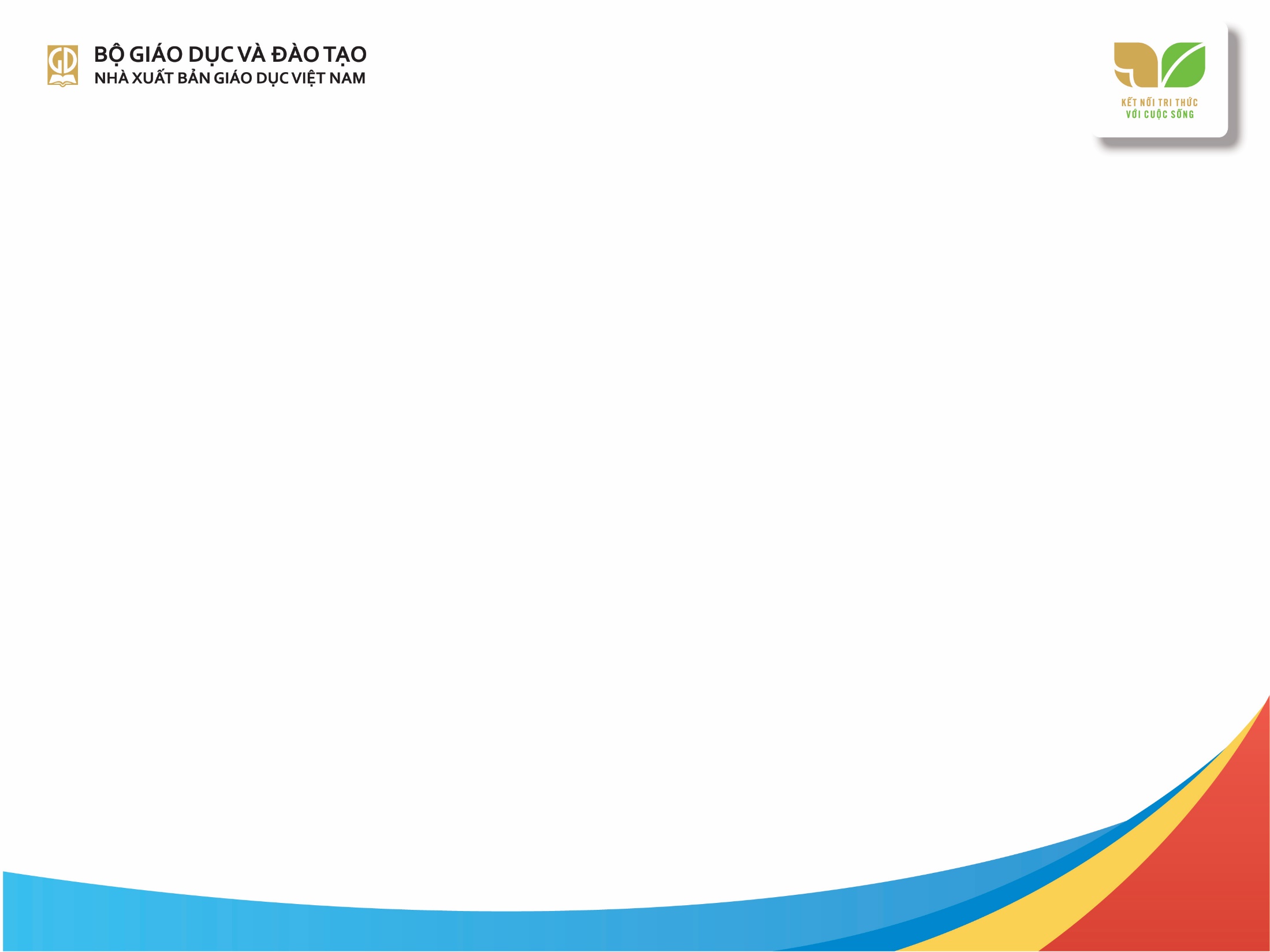 II. GIỚI THIỆU SÁCH GIÁO KHOA GDTC 8 - BỘ SÁCH KẾT NỐI TRI THỨC VỚI CUỘC SỐNG
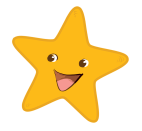 2. Những điểm nổi bật của SGK môn GDTC
a) Những điểm nổi bật chung
– Mức độ tiếp cận kiến thức hợp lí, đáp ứng yêu cầu của Chương trình, phù hợp với sức học của đại đa số HS ở tất cả các vùng miền. Đảm bảo sự hài hoà giữa hoạt động hình thành kiến thức, rèn luyện kĩ năng với vận dụng kiến thức vào thực tiễn cuộc sống.
– Dễ sử dụng, phù hợp với hoạt động tự học của HS, hoạt động dạy học của GV và phối hợp của phụ huynh HS. Sách có độ mở thích hợp, thuận tiện cho việc cập nhật thông tin và bổ sung kiến thức theo vùng miền.
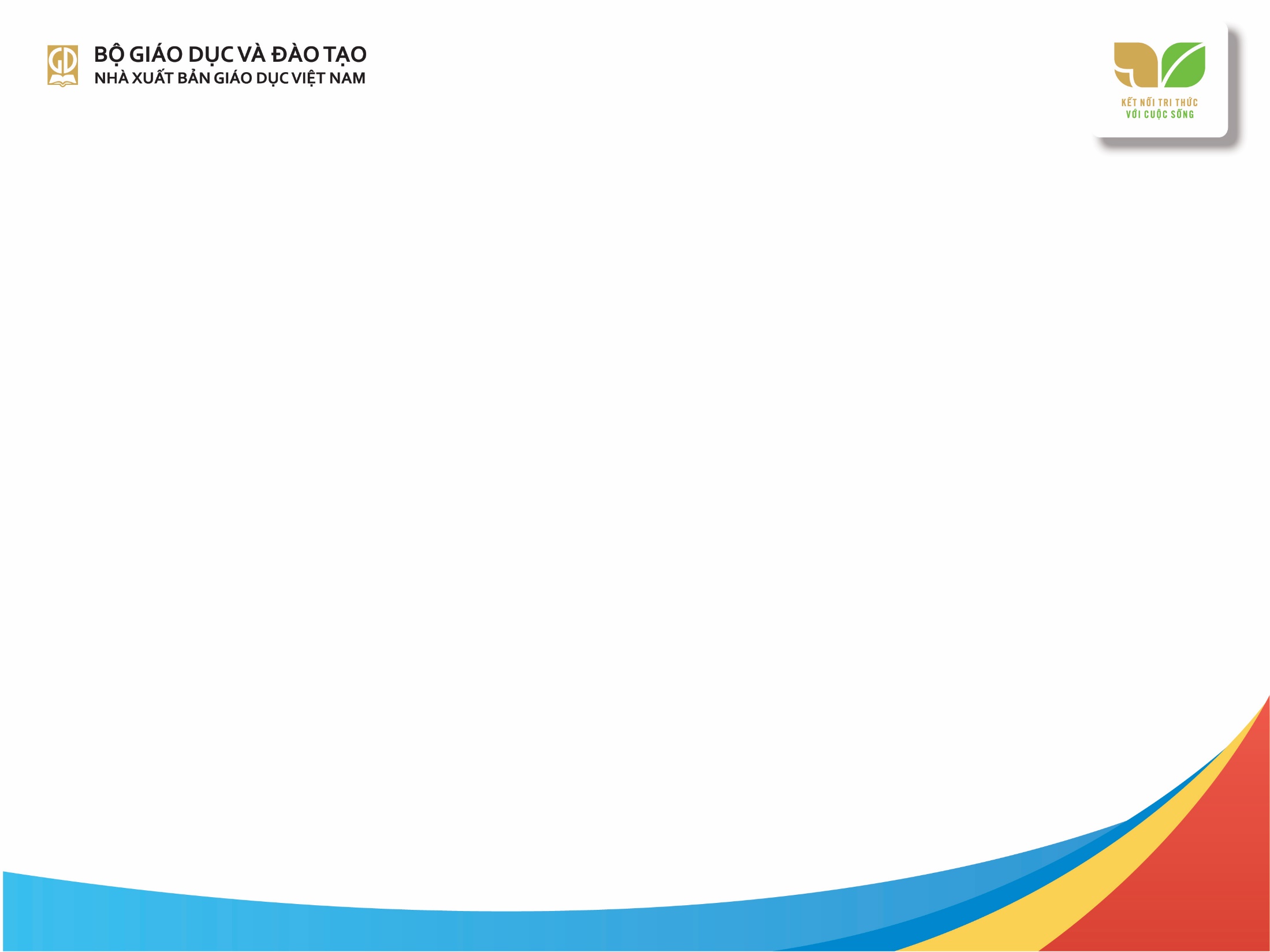 II. GIỚI THIỆU SÁCH GIÁO KHOA GDTC 8 - BỘ SÁCH KẾT NỐI TRI THỨC VỚI CUỘC SỐNG
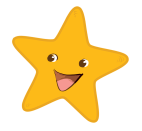 2. Những điểm nổi bật của SGK môn GDTC
a) Những điểm nổi bật chung
– Được thiết kế theo mô hình hoạt động, góp phần đổi mới phương pháp dạy và học. Tạo điều kiện cho HS học tích cực, chủ động; GV dạy học linh hoạt và sáng tạo.
- Có thiết kế mĩ thuật đảm bảo tính tổng thể, nhất quán và khoa học; đẹp, hấp dẫn, hiện đại, giàu tiện ích và dễ sử dụng.
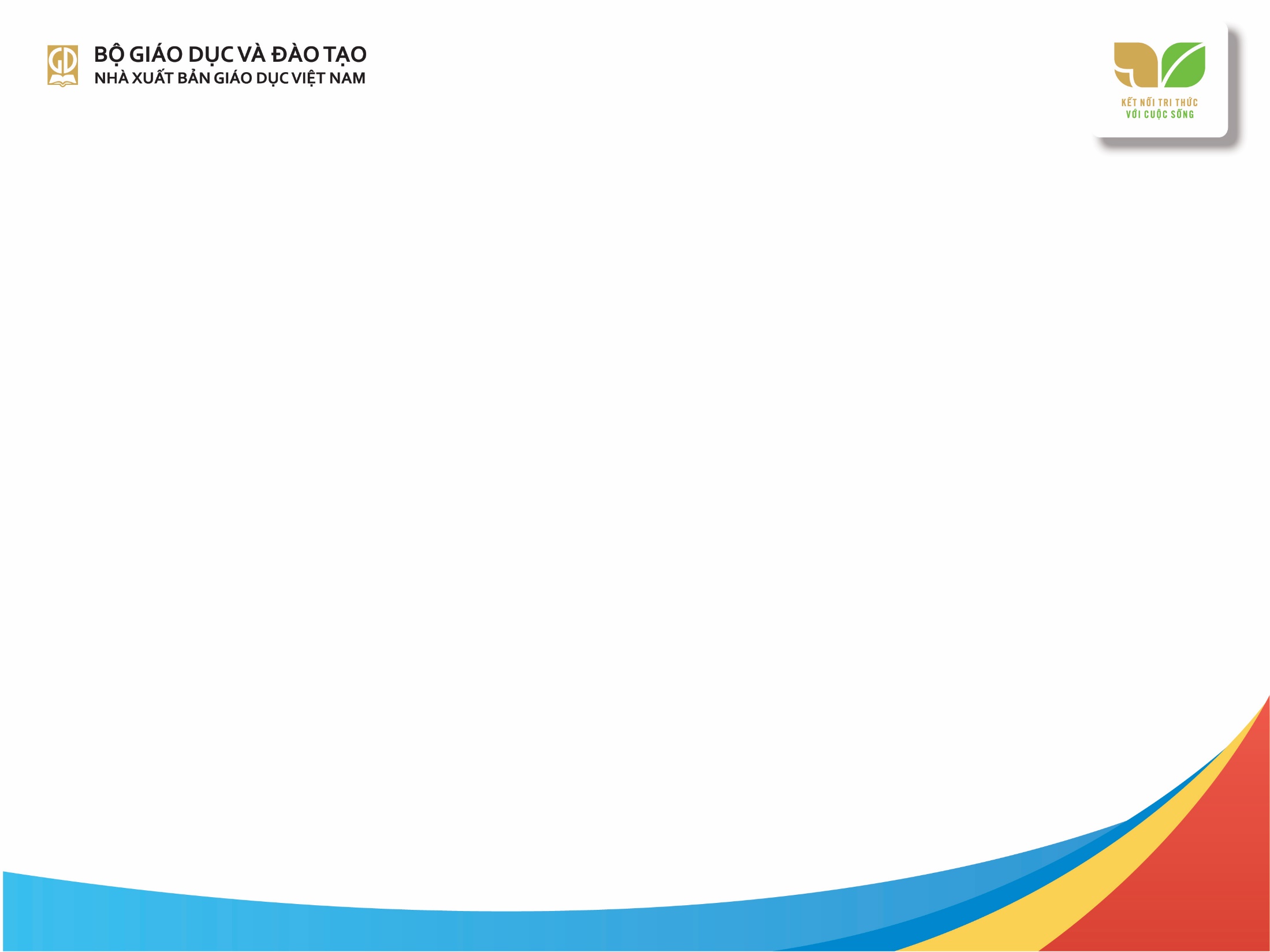 II. GIỚI THIỆU SÁCH GIÁO KHOA GDTC 8 - BỘ SÁCH KẾT NỐI TRI THỨC VỚI CUỘC SỐNG
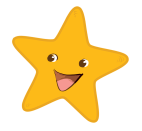 2. Những điểm nổi bật của SGK môn GDTC
b) Điểm nổi bật về thực hiện mục tiêu môn học
Thông qua quá trình GDTC:
– Đồng thời hình thành, phát triển ở HS các phẩm chất (yêu nước, nhân ái, chăm chỉ, trung thực, trách nhiệm), năng lực chung (tự chủ và tự học, giao tiếp và hợp tác, giải quyết vấn đề và sáng tạo) và năng lực cốt lõi của môn học (chăm sóc sức khoẻ, vận động cơ bản, hoạt động TDTT).
– Chú trọng trang bị cho HS phương pháp thực hành các bài tập vận động, phương pháp luyện tập. Coi phát triển năng lực tự học, tự rèn luyện là sản phẩm quan trọng của quá trình GDTC.
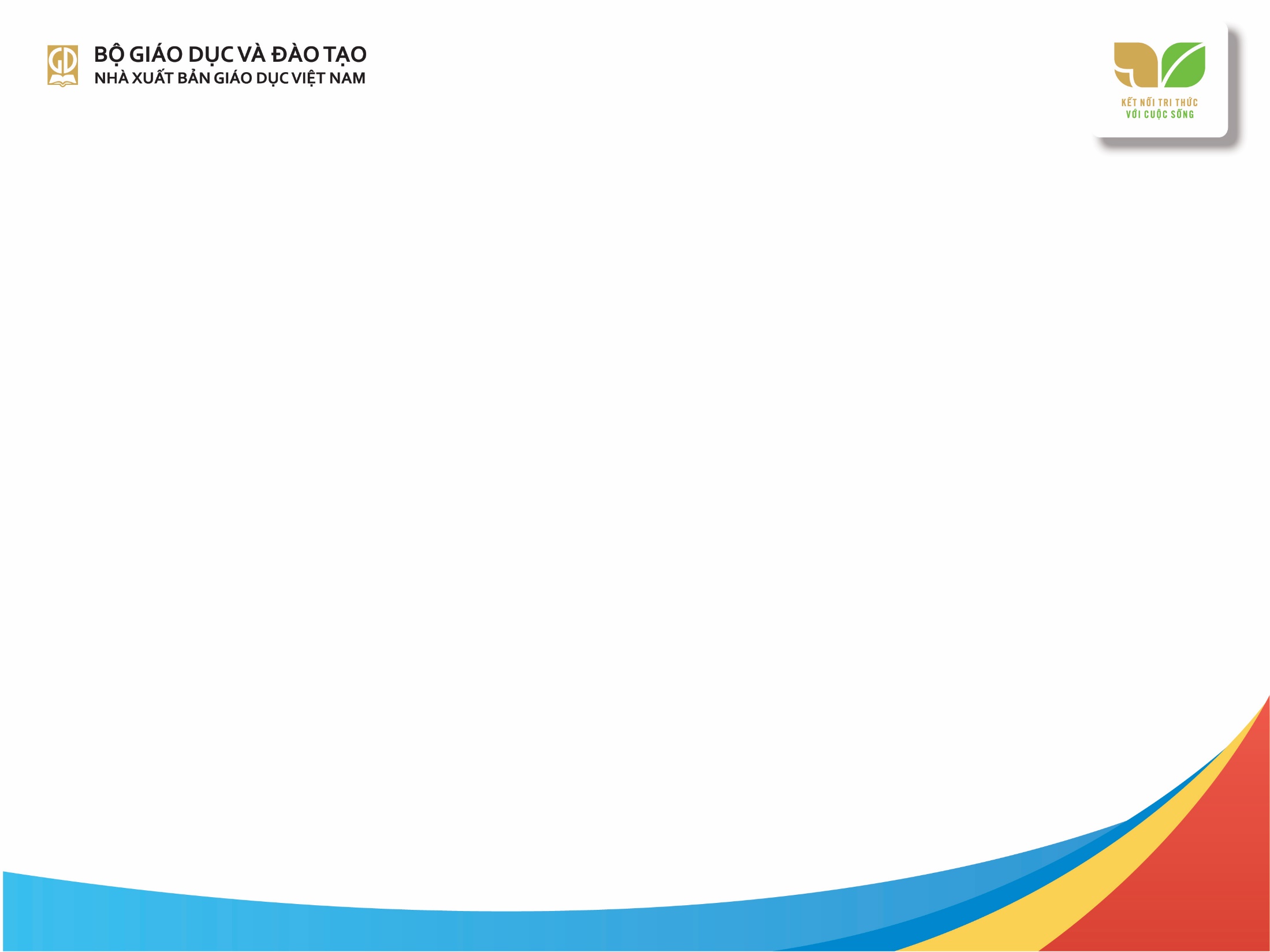 II. GIỚI THIỆU SÁCH GIÁO KHOA GDTC 8 - BỘ SÁCH KẾT NỐI TRI THỨC VỚI CUỘC SỐNG
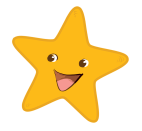 2. Những điểm nổi bật của SGK môn GDTC
b) Điểm nổi bật về thực hiện mục tiêu môn học
Thông qua quá trình GDTC:
– Hình thành, phát triển nhu cầu, thói quen luyện tập TDTT, khả năng lựa chọn và sử dụng môn thể thao phù hợp để luyện tập vì sức khoẻ.
– Hình thành và phát triển ý thức trách nhiệm đối với sức khoẻ của bản thân, gia đình và cộng đồng.
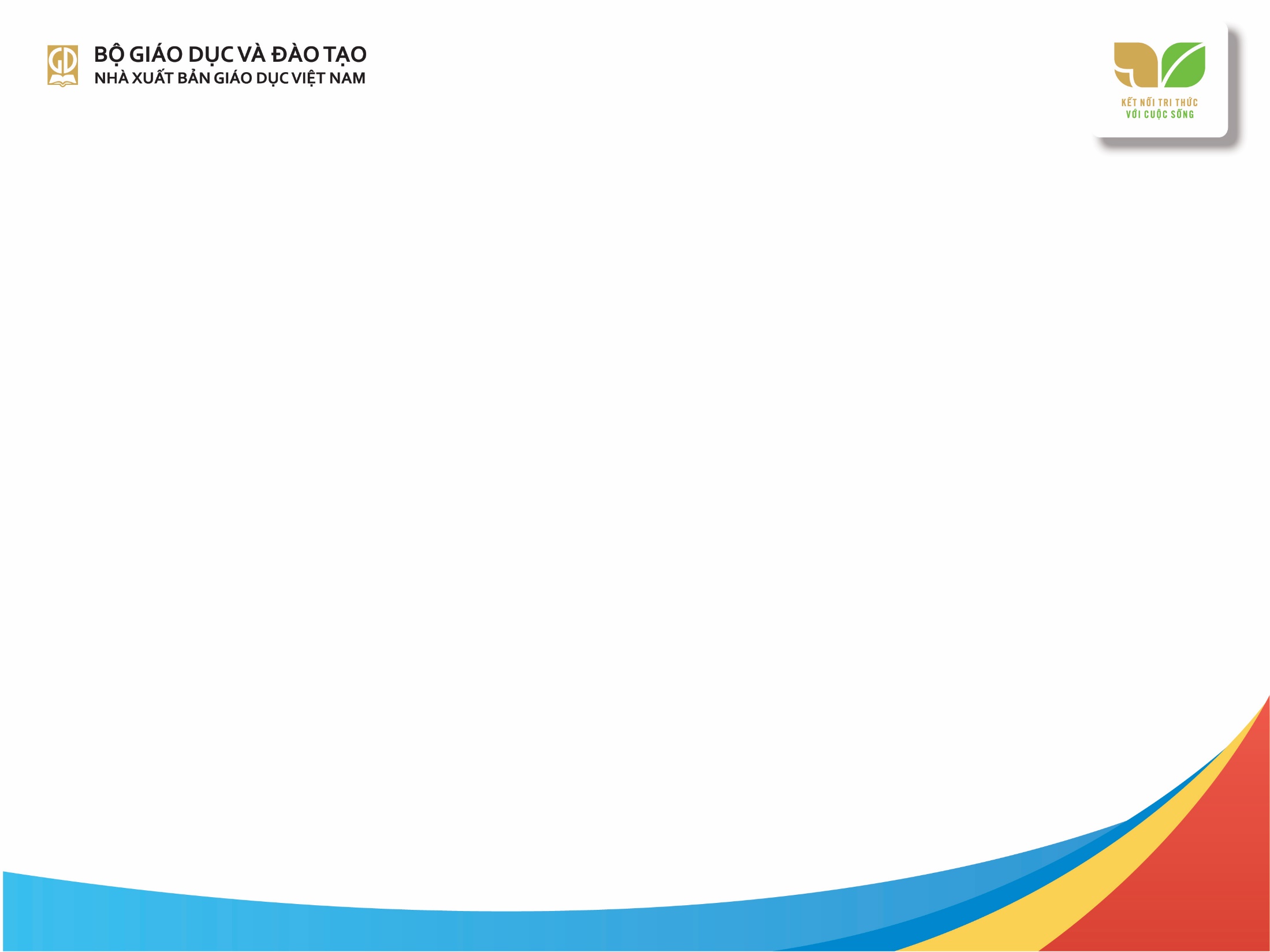 II. GIỚI THIỆU SÁCH GIÁO KHOA GDTC 8 - BỘ SÁCH KẾT NỐI TRI THỨC VỚI CUỘC SỐNG
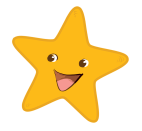 2. Những điểm nổi bật của SGK môn GDTC
c) Điểm nổi bật về nội dung
– Mục tiêu và yêu cầu cần đạt: Được cụ thể hoá (về kiến thức, kĩ năng, thể lực và thái độ) theo chủ đề.
– Phạm vi, loại hình bài tập vận động: Phù hợp với khả năng tiếp thu, trình độ thể lực của HS; đảm bảo tính đa dạng, mới lạ, hấp dẫn, gần gũi với hoạt động vận động của lứa tuổi, HS có thể sử dụng để vui chơi, luyện tập hằng ngày.
– Mỗi kĩ thuật hoặc bài tập vận động được trình bày theo cấu trúc: Cấu trúc kĩ thuật – cách thực hiện – hình thức tổ chức luyện tập. Nội dung và cách tổ chức các TCVĐ luôn gắn liền với mục tiêu, định hướng tác động của chủ đề.
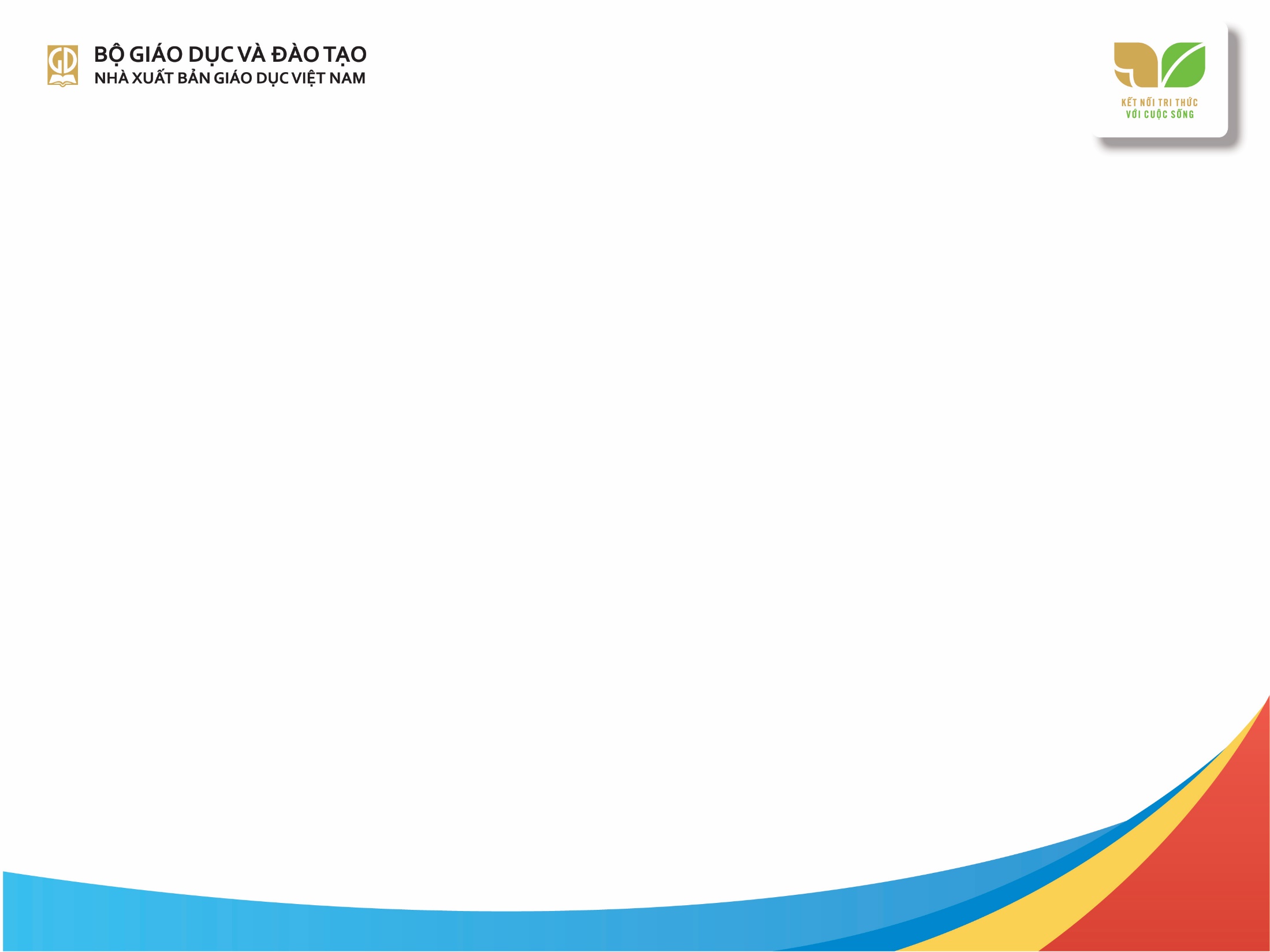 II. GIỚI THIỆU SÁCH GIÁO KHOA GDTC 8 - BỘ SÁCH KẾT NỐI TRI THỨC VỚI CUỘC SỐNG
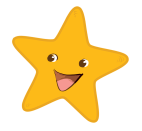 2. Những điểm nổi bật của SGK môn GDTC
d) Điểm nổi bật về cấu trúc nội dung
– Mỗi chủ đề là một loại hình bài tập vận động (có sự khác nhau về mục tiêu, hình thái và cách thể hiện) hướng tới các năng lực đặc thù và yêu cầu cần đạt của chương trình.
– Nội dung mỗi chủ đề được cấu trúc thành một số bài (không cấu trúc thành từng tiết học).
– Mỗi bài được thiết kế theo trình tự gồm 4 hoạt động: Hoạt động mở đầu, hoạt động hình thành kiến thức mới, hoạt động luyện tập, hoạt động vận dụng, đảm bảo cho HS có thể tự học dưới sự hướng dẫn của GV.
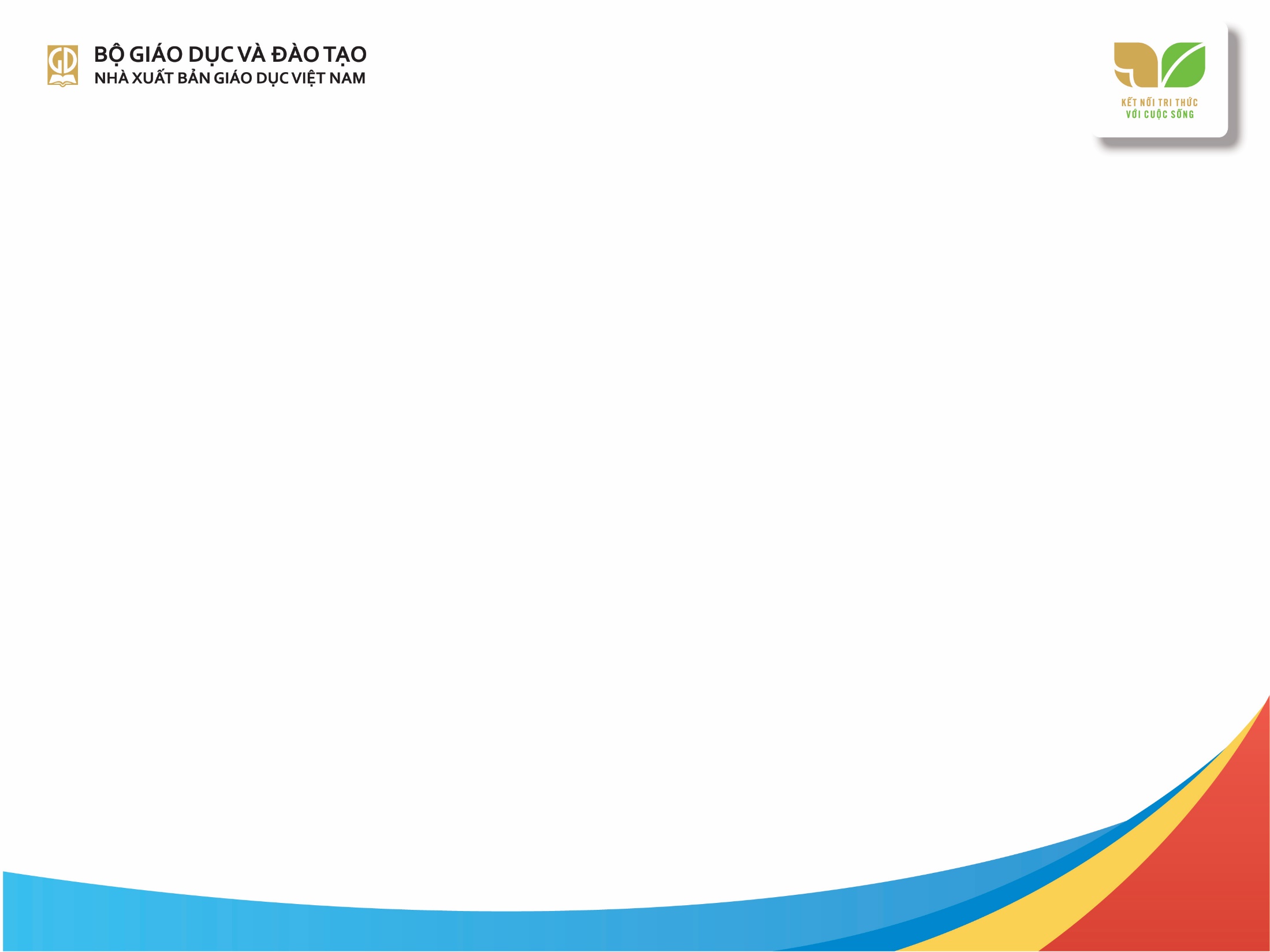 II. GIỚI THIỆU SÁCH GIÁO KHOA GDTC 8 - BỘ SÁCH KẾT NỐI TRI THỨC VỚI CUỘC SỐNG
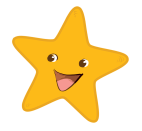 2. Những điểm nổi bật của SGK môn GDTC
đ) Điểm nổi bật về tổ chức thực hiện
– Tăng tính chủ động của GV và nhà trường, đảm bảo cho chương trình GDTC được thực hiện có hiệu quả, có số tiết thực dạy đạt tỉ lệ cao nhất.
– Nhà trường và GV chủ động:
+ Xây dựng tiến trình dạy học, sắp xếp thứ tự dạy học các chủ đề phù hợp với điều kiện của nhà trường, điều kiện khí hậu và thời tiết của vùng, miền.
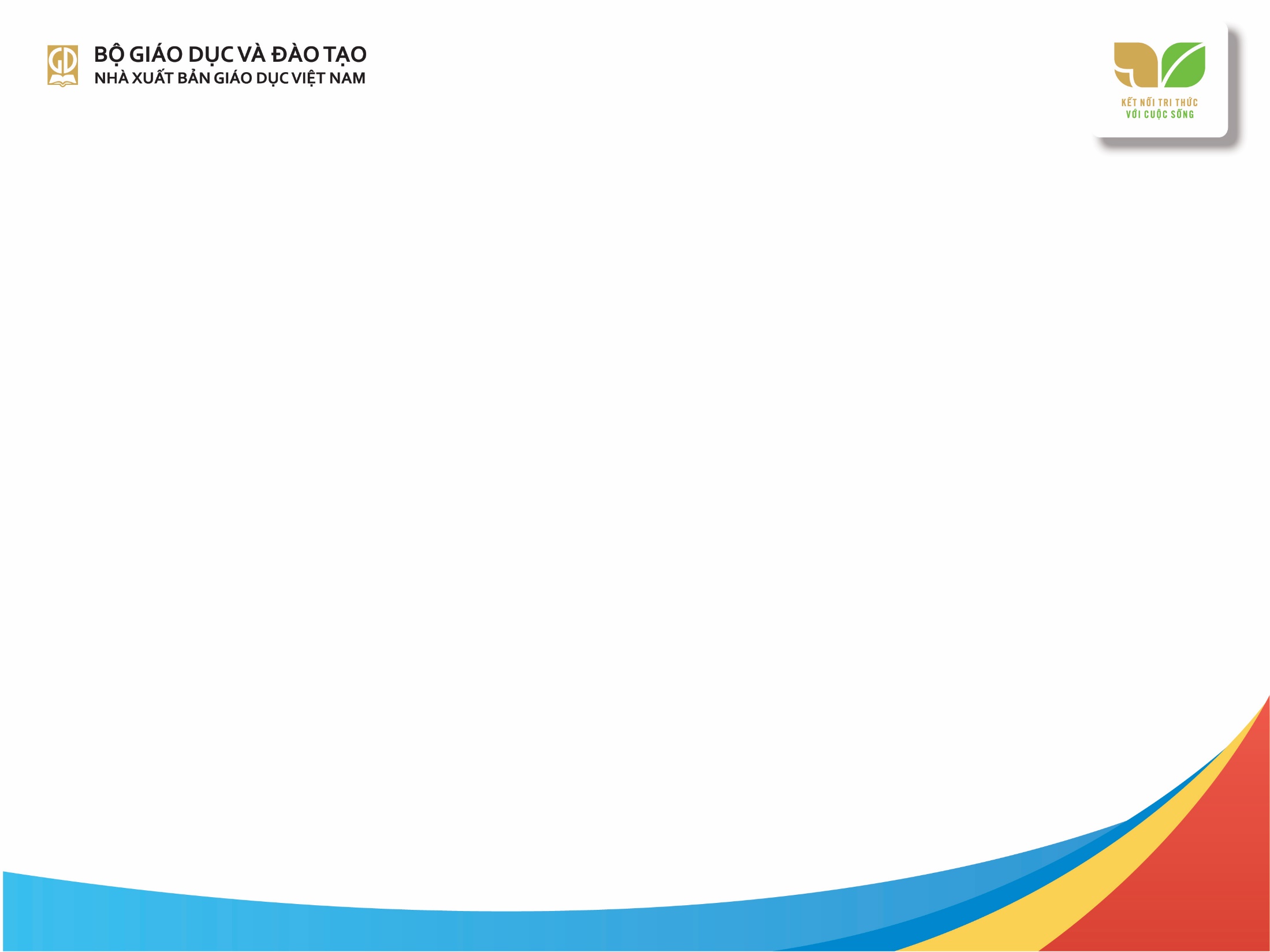 II. GIỚI THIỆU SÁCH GIÁO KHOA GDTC 8 - BỘ SÁCH KẾT NỐI TRI THỨC VỚI CUỘC SỐNG
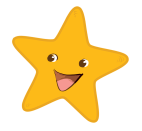 2. Những điểm nổi bật của SGK môn GDTC
đ) Điểm nổi bật về tổ chức thực hiện
+ Cụ thể hoá tiến trình thực hiện các bài học trong từng chủ đề, phân phối nội dung, kế hoạch thực hiện cho từng tiết học trên nguyên tắc: Đảm bảo mạch kiến thức, tính hệ thống của nội dung chủ đề; đảm bảo tính sư phạm, tính hiệu quả của quá trình GDTC.
+ Lựa chọn nội dung, hình thức khởi động (HĐ mở đầu) phù hợp với nội dung và yêu cầu của tiết học.
+ Lựa chọn, thay thế, bổ sung TCVĐ, trò chơi dân gian nhằm tăng cường hiệu quả thực hiện nội dung của tiết học, bài học.
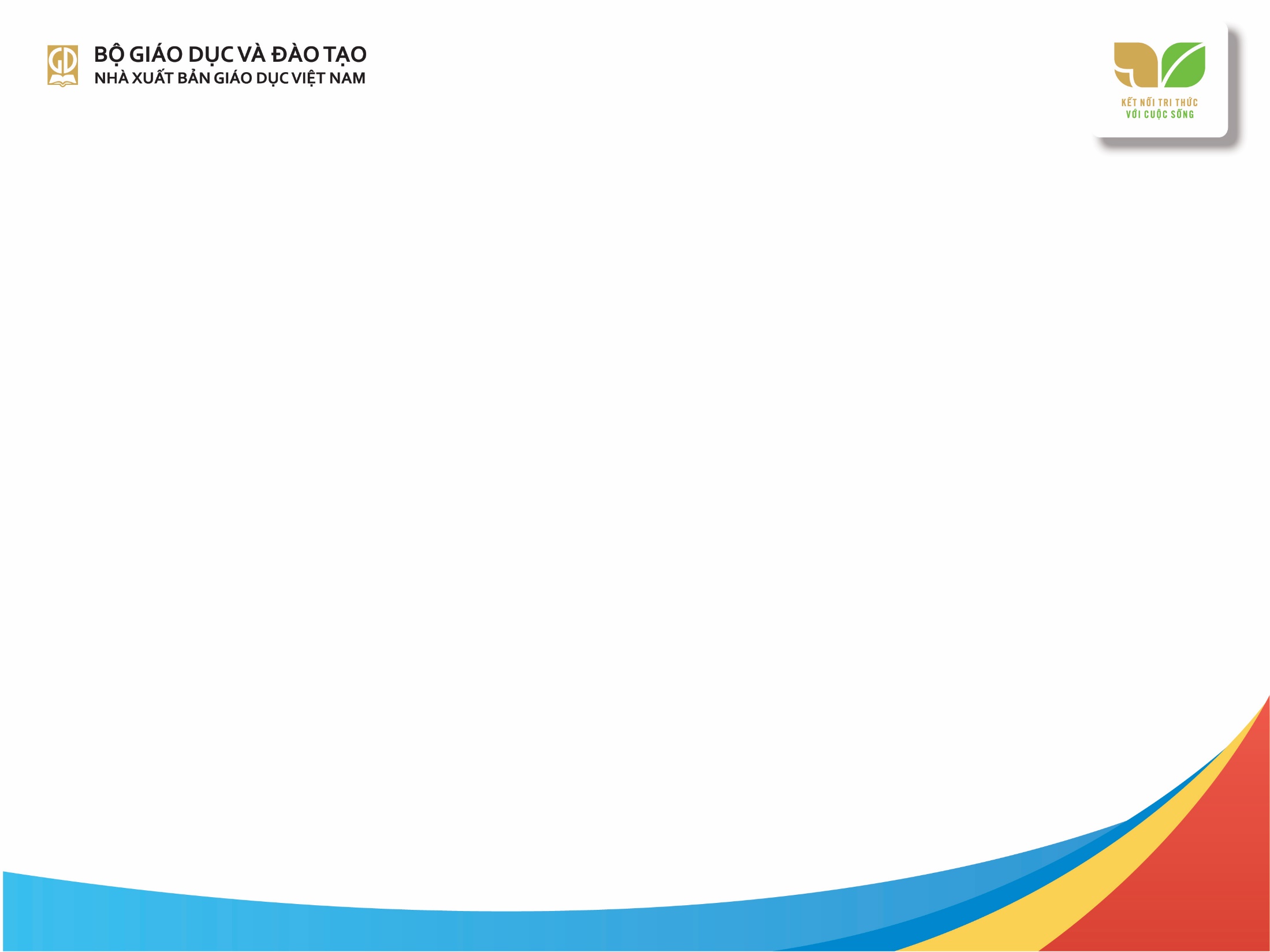 II. GIỚI THIỆU SÁCH GIÁO KHOA GDTC 8 - BỘ SÁCH KẾT NỐI TRI THỨC VỚI CUỘC SỐNG
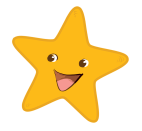 2. Những điểm nổi bật của SGK môn GDTC
đ) Điểm nổi bật về tổ chức thực hiện
+ Lựa chọn, sử dụng các trò chơi truyền thống nhằm bảo tồn, phát huy giá trị văn hoá của địa phương trên cơ sở đảm bảo tính khoa học, tính hiệu quả của tiết học.
– Cấu trúc nội dung cơ bản của mỗi tiết học chỉ bao gồm nội dung của một chủ đề. Việc lồng ghép, sử dụng nội dung của chủ đề khác chỉ mang ý nghĩa là phương tiện nhằm nâng cao hiệu quả dạy và học của tiết học.
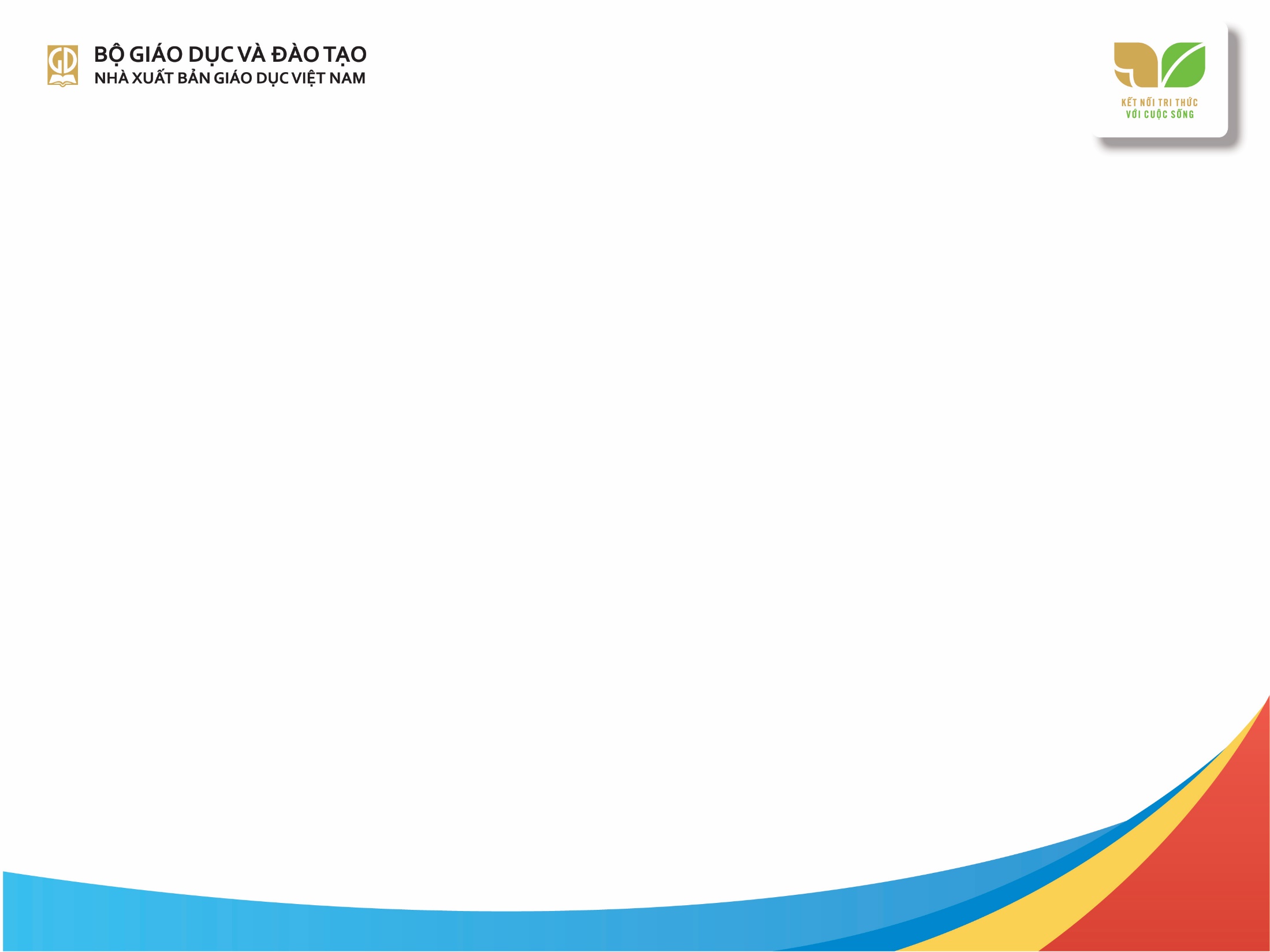 II. GIỚI THIỆU SÁCH GIÁO KHOA GDTC 8 - BỘ SÁCH KẾT NỐI TRI THỨC VỚI CUỘC SỐNG
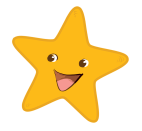 2. Những điểm nổi bật của SGK môn GDTC
đ) Điểm nổi bật về tổ chức thực hiện
– Môn học có thể được tổ chức thực hiện với nhiều phương án:
+ Các chủ đề và bài học trong một chủ đề được thực hiện nối tiếp nhau (hết chủ đề này tiếp sang chủ đề khác – theo hình thức “cuốn chiếu”). 
+ Đồng thời thực hiện hai chủ đề (luân phiên thực hiện các tiết học của hai chủ đề trong mỗi tuần – mỗi tiết một chủ đề). 
+ Các chủ đề không nhất thiết phải kết thúc trọn vẹn trong một học kì.
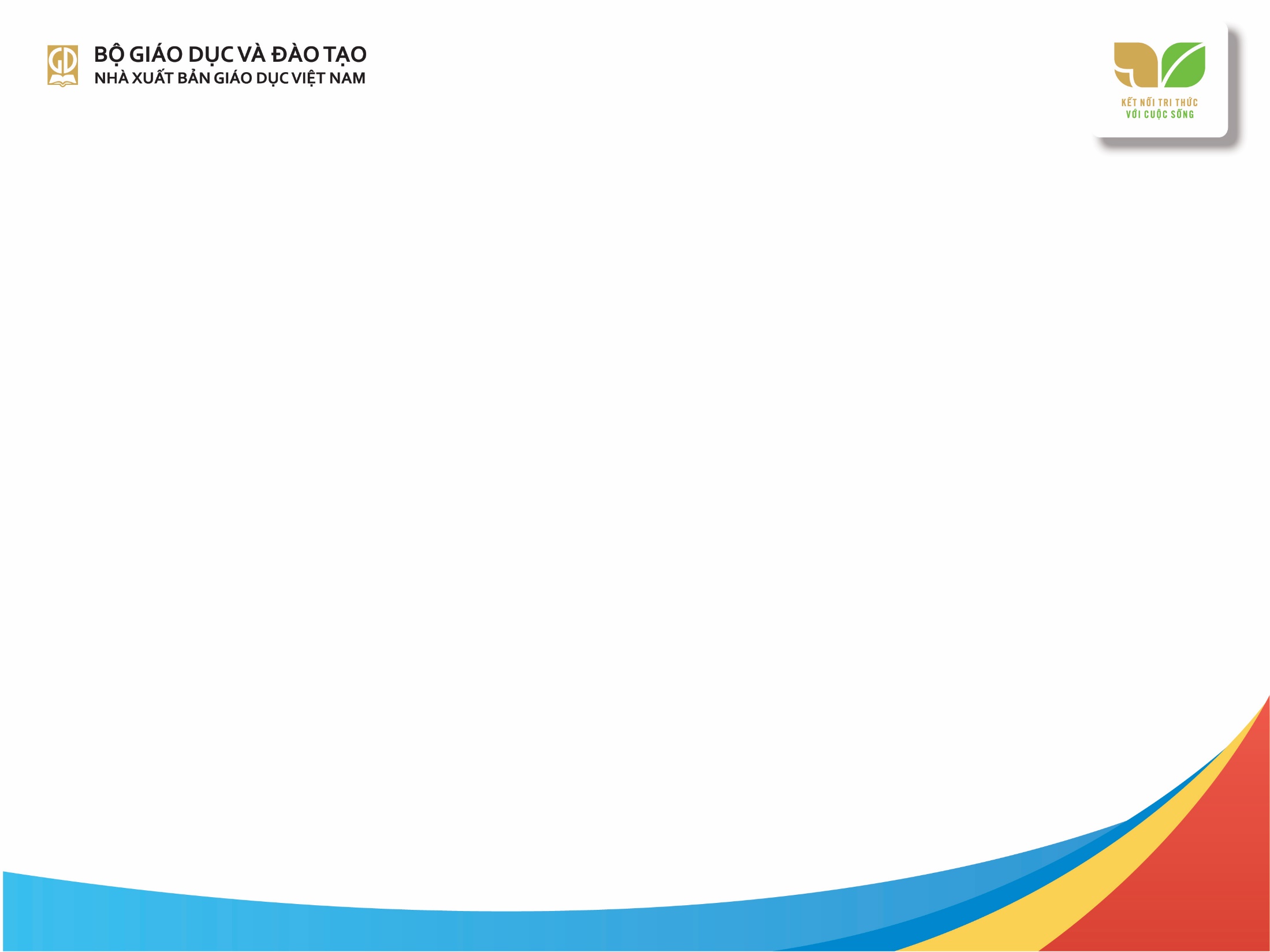 II. GIỚI THIỆU SÁCH GIÁO KHOA GDTC 8 - BỘ SÁCH KẾT NỐI TRI THỨC VỚI CUỘC SỐNG
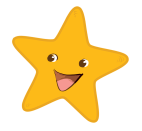 2. Những điểm nổi bật của SGK môn GDTC
e) Điểm nổi bật về phương pháp dạy học
Nhằm phát triển năng lực HS (năng lực chung, năng lực đặc thù của GDTC), phương pháp GDTC hướng tới những đổi mới cơ bản sau:
– Sử dụng có hiệu quả các phương pháp chuyên biệt của GDTC (phương pháp dạy học động tác, phương pháp giáo dục các tố chất thể lực) trong mối quan hệ hài hoà và vận dụng sáng tạo các phương pháp, kĩ thuật dạy học tích cực (dạy học nhóm, dạy học giải quyết vấn đề, dạy học khám phá,…).
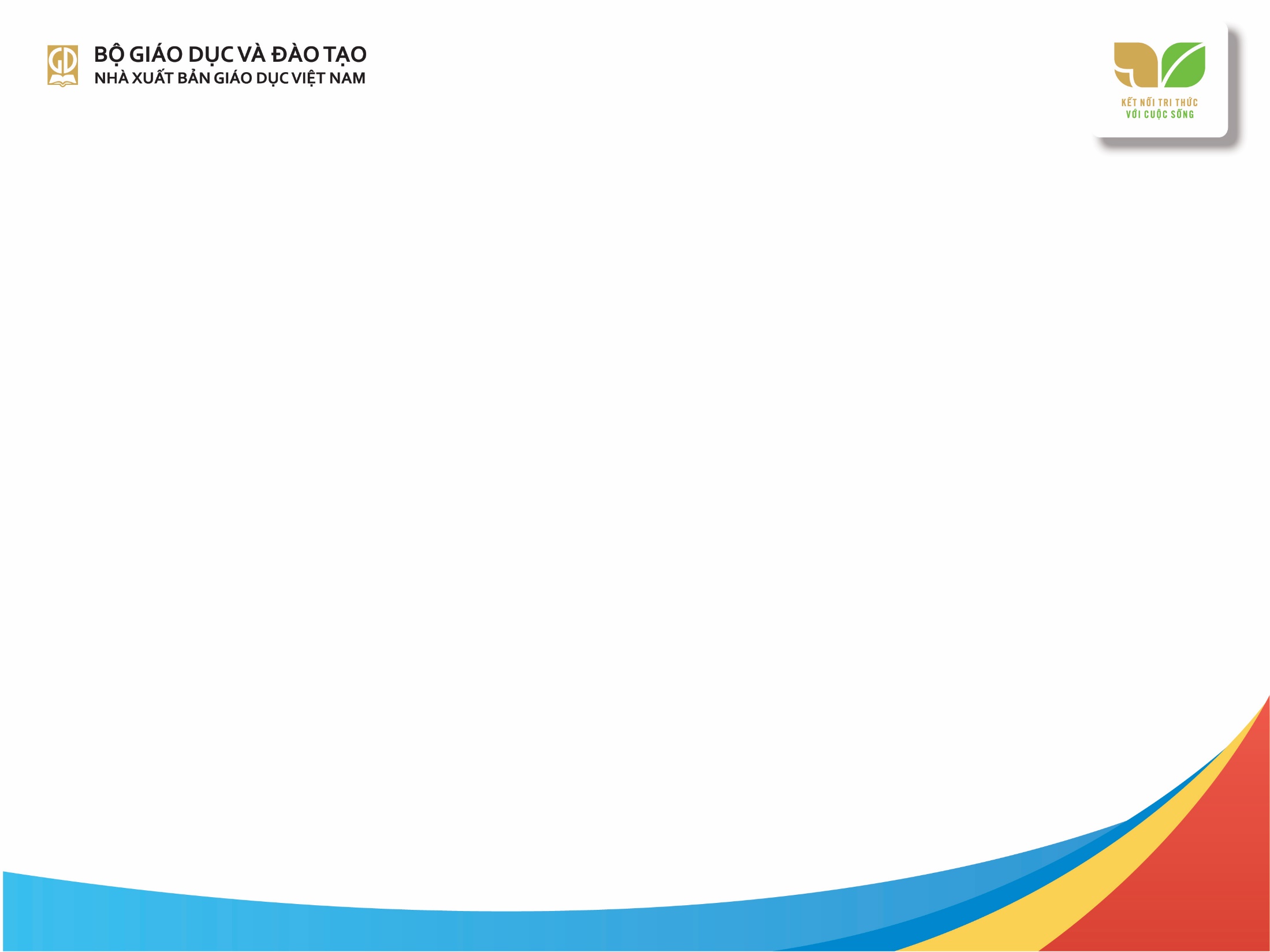 II. GIỚI THIỆU SÁCH GIÁO KHOA GDTC 8 - BỘ SÁCH KẾT NỐI TRI THỨC VỚI CUỘC SỐNG
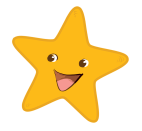 2. Những điểm nổi bật của SGK môn GDTC
e) Điểm nổi bật về phương pháp dạy học
– Đổi mới căn bản hình thức tổ chức hoạt động giờ học theo hướng: Tăng cường hoạt động nhóm, tổ; tạo điều kiện để HS thực hành giờ học với vai trò chủ thể.
– Thực hiện “cá biệt hoá trên diện rộng” – phương pháp và hình thức dạy học hướng tới HS, phù hợp với đặc điểm cá nhân nhằm tối ưu hoá tiềm năng của từng HS.
– Dạy học tích hợp (dạy học giúp HS phát triển khả năng huy động tổng hợp kiến thức, kĩ năng,... thuộc nhiều lĩnh vực khác nhau) để giải quyết có hiệu quả các vấn đề trong học tập, lĩnh hội tri thức và rèn luyện kĩ năng.
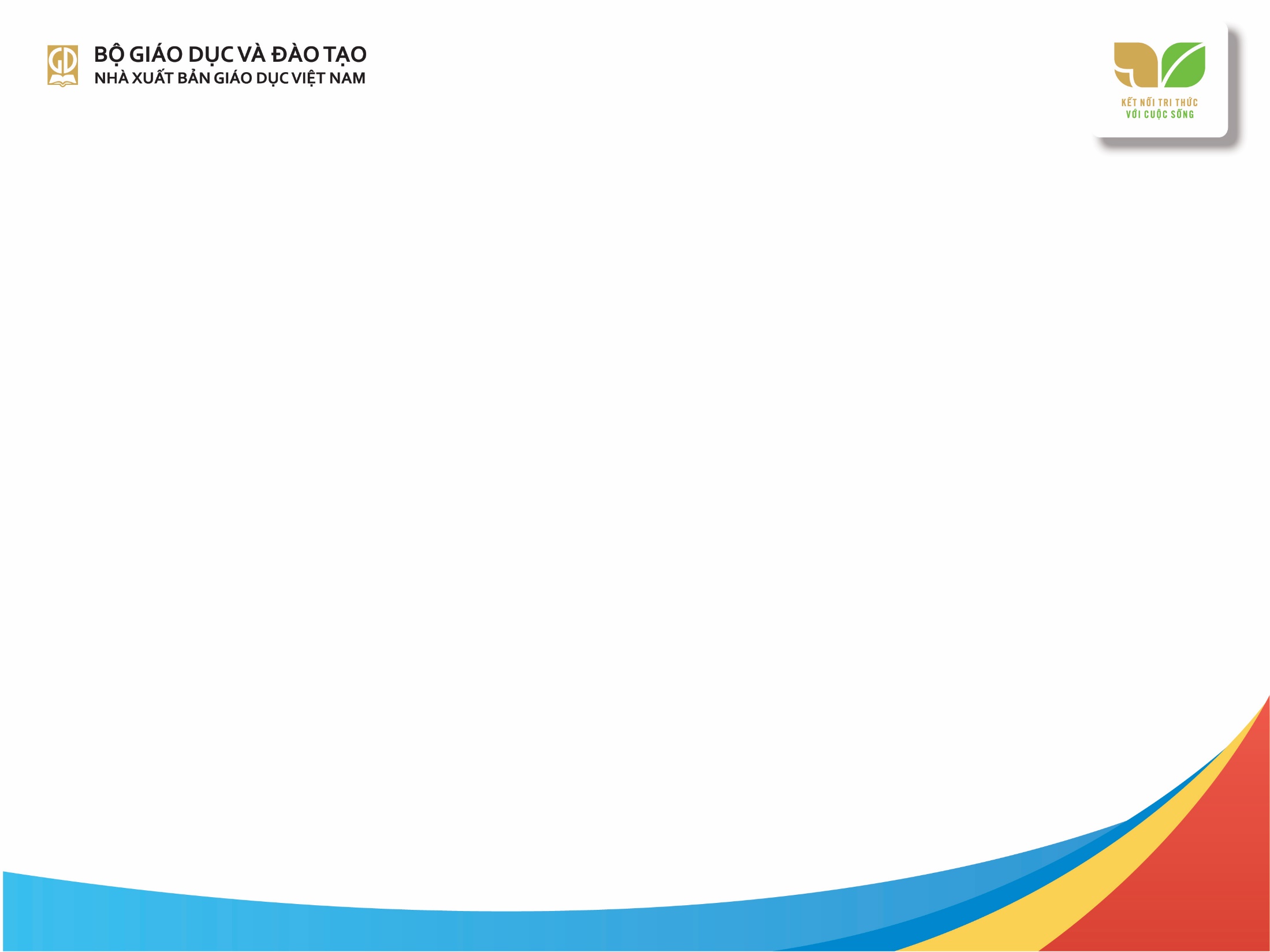 II. GIỚI THIỆU SÁCH GIÁO KHOA GDTC 8 - BỘ SÁCH KẾT NỐI TRI THỨC VỚI CUỘC SỐNG
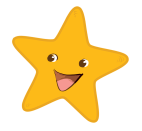 2. Những điểm nổi bật của SGK môn GDTC
g) Điểm nổi bật về kiểm tra, đánh giá
– Hoạt động kiểm tra, đánh giá được thực hiện dưới hai hình thức: Đánh giá thường xuyên và đánh giá định kì.
– Thông qua kiểm tra, đánh giá giúp HS nhận thấy những tiến bộ và hạn chế của bản thân về các mặt: kiến thức, kĩ năng, trình độ thể lực và thái độ.
– Kết quả kiểm tra, đánh giá về năng lực vận động, trình độ thể lực của từng HS được thông báo đến phụ huynh HS trong các cuộc họp thường niên giữa gia đình và nhà trường.
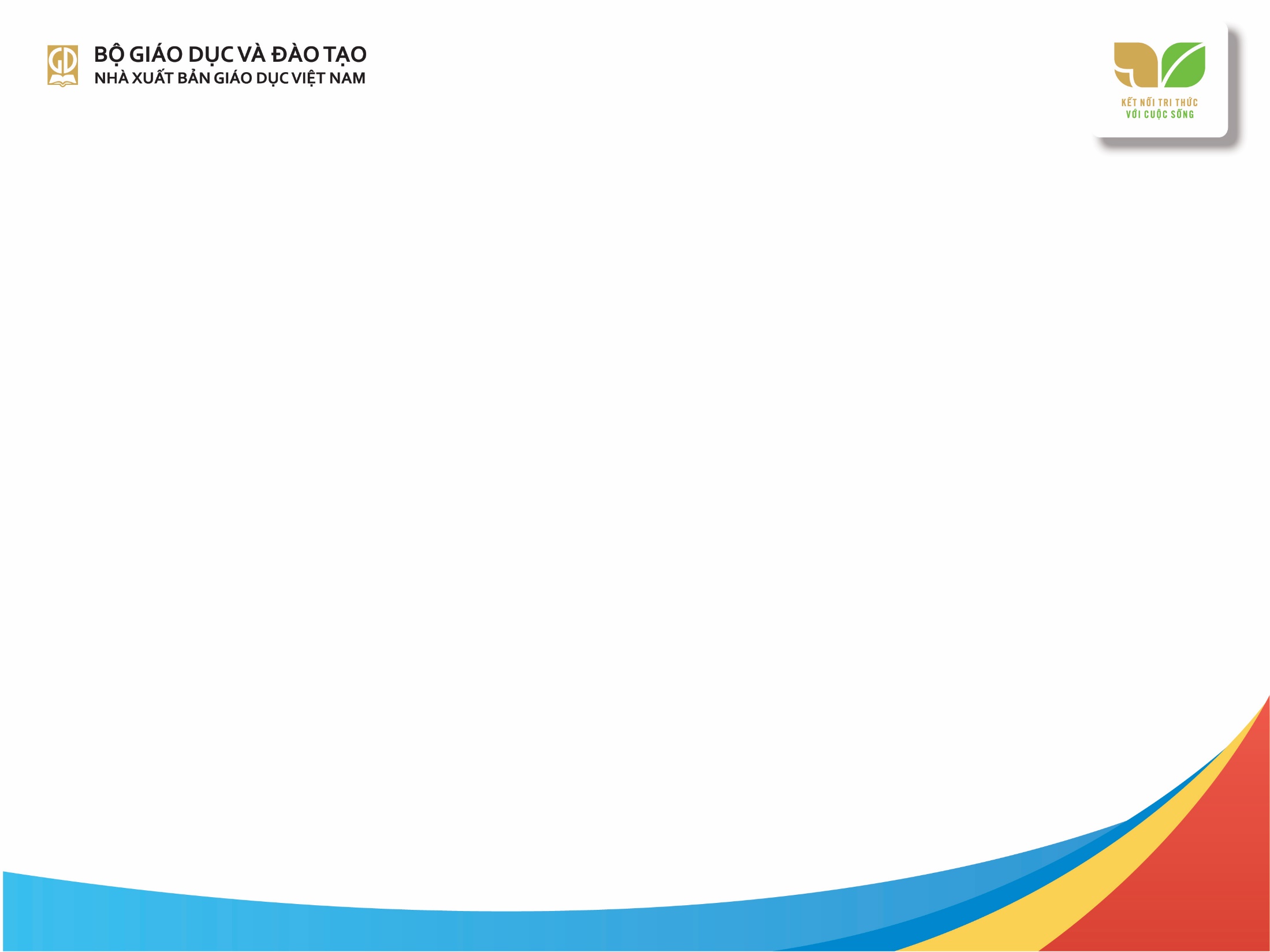 II. GIỚI THIỆU SÁCH GIÁO KHOA GDTC 8 - BỘ SÁCH KẾT NỐI TRI THỨC VỚI CUỘC SỐNG
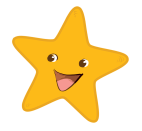 2. Những điểm nổi bật của SGK môn GDTC
h) Điểm nổi bật về cấu trúc sách
– Đồng thời phục vụ hoạt động dạy của GV và hoạt động học của HS.
– Tạo điều kiện để HS tự học và vận dụng kiến thức mới.
– Nội dung, phương pháp, hình thức tổ chức hoạt động dạy và học các chủ đề được trình bày thông qua các hoạt động của bài học.
– Mỗi chủ đề gồm các bài được sắp xếp theo trình tự sư phạm và đặc điểm của dạy học động tác, phù hợp với năng lực vận động, trình độ thể lực của HS.
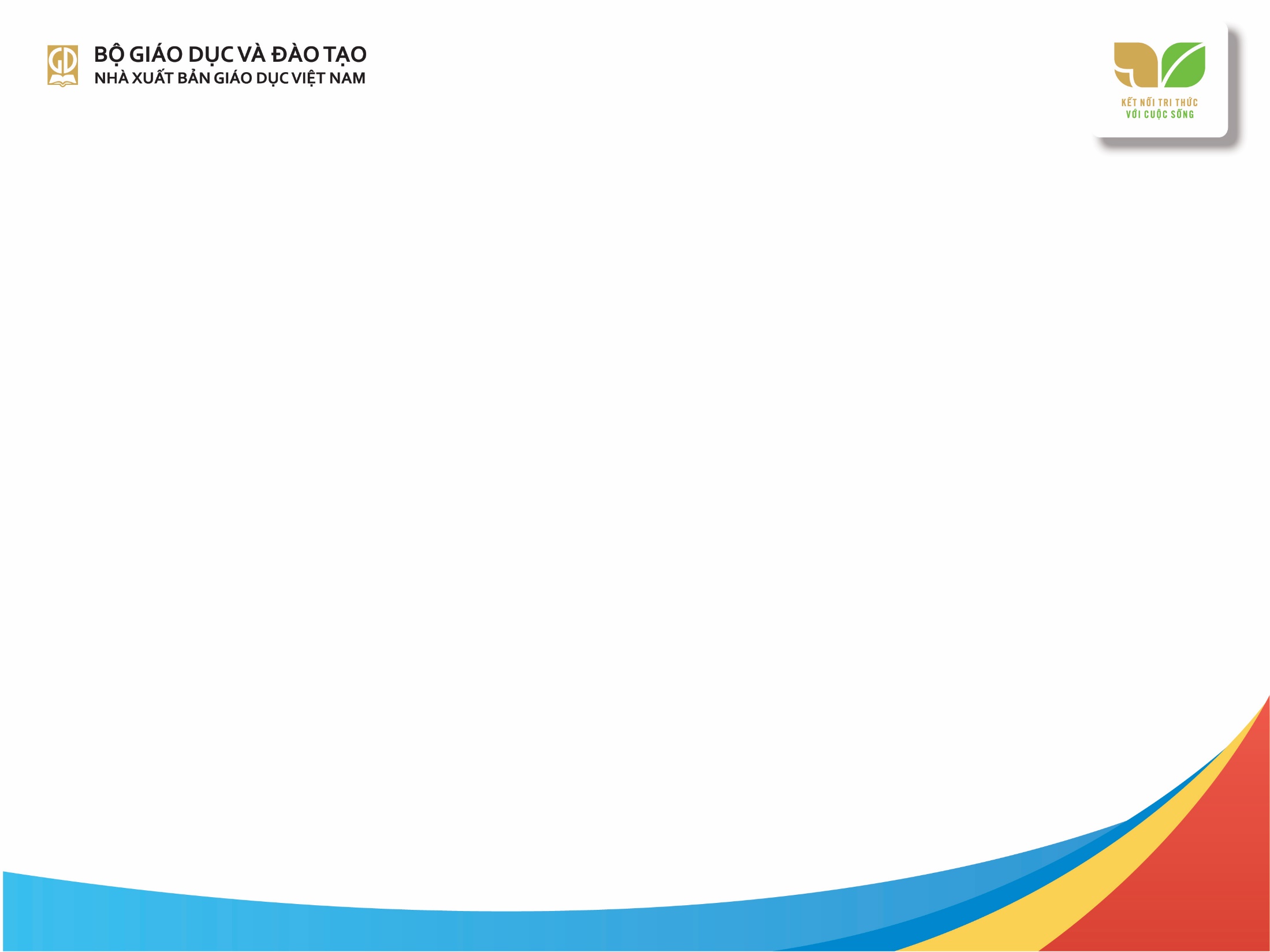 II. GIỚI THIỆU SÁCH GIÁO KHOA GDTC 8 - BỘ SÁCH KẾT NỐI TRI THỨC VỚI CUỘC SỐNG
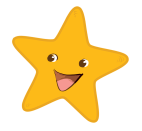 2. Những điểm nổi bật của SGK môn GDTC
i) Điểm nổi bật về trình bày nội dung
– Tối ưu hoá việc phối hợp giữa kênh hình và kênh chữ, giúp HS có thể nhận biết nội dung và yêu cầu của kĩ thuật thể thao, của bài tập vận động một cách thuận lợi.
– Hoạt động hình thành kiến thức mới được trình bày theo cấu trúc: Hình vẽ – mô tả cấu trúc – mô tả cách thực hiện.
– Hoạt động luyện tập được trình bày theo cấu trúc: Hình thức tổ chức luyện tập – hình vẽ – phương pháp và yêu cầu thực hiện.
– Trò chơi vận động được trình bày theo cấu trúc: Hình vẽ – cách thức thực hiện – yêu cầu cần đạt.
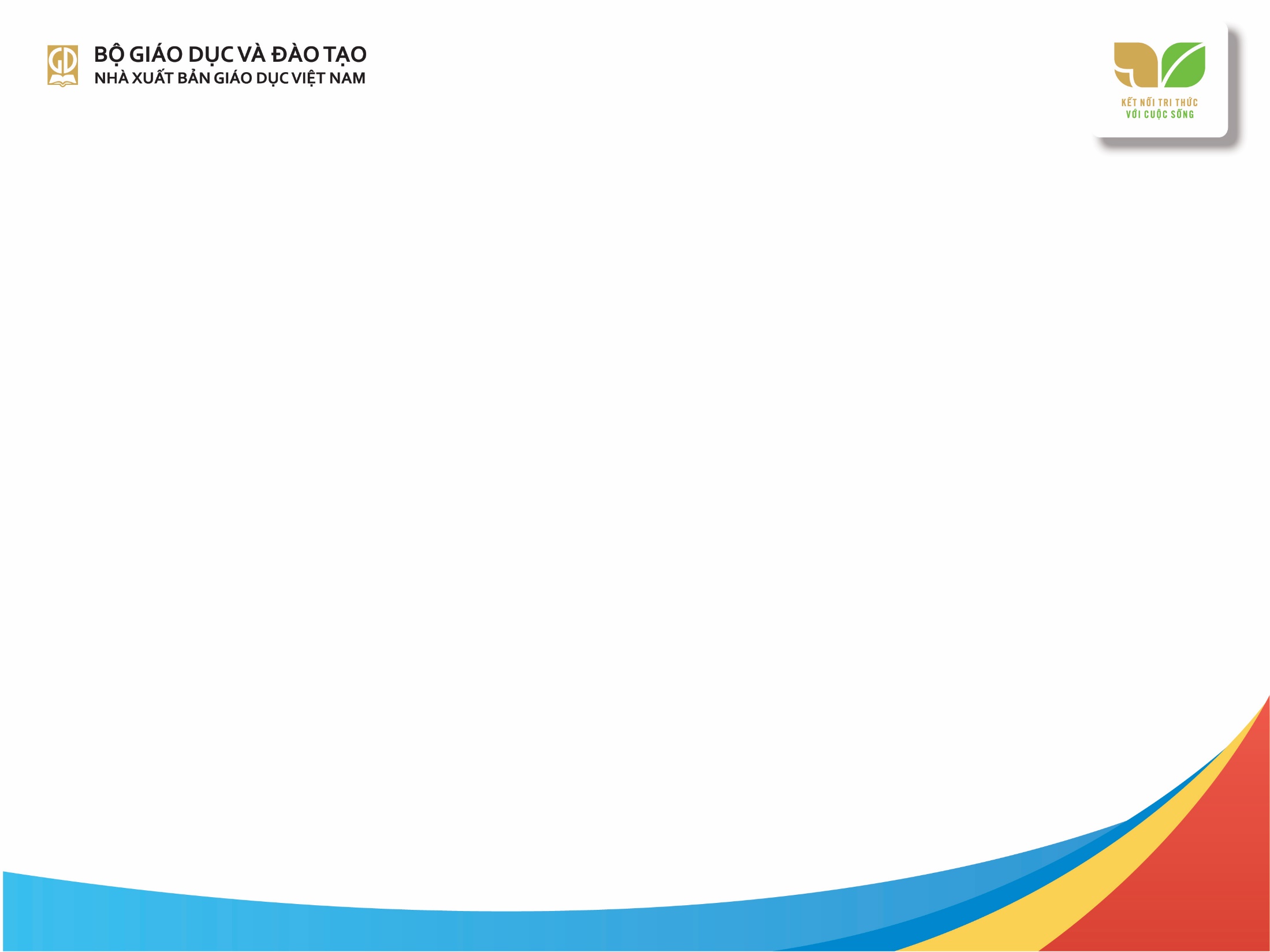 III. CẤU TRÚC SGK MÔN GDTC LỚP 8
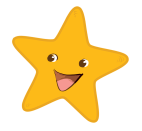 1. Cấu trúc nội dung và yêu cầu cần đạt
a) Cấu trúc nội dung
Nội dung SGK môn GDTC lớp 8 có cấu trúc gồm 3 phần, mỗi phần được cấu trúc thành các chủ đề:
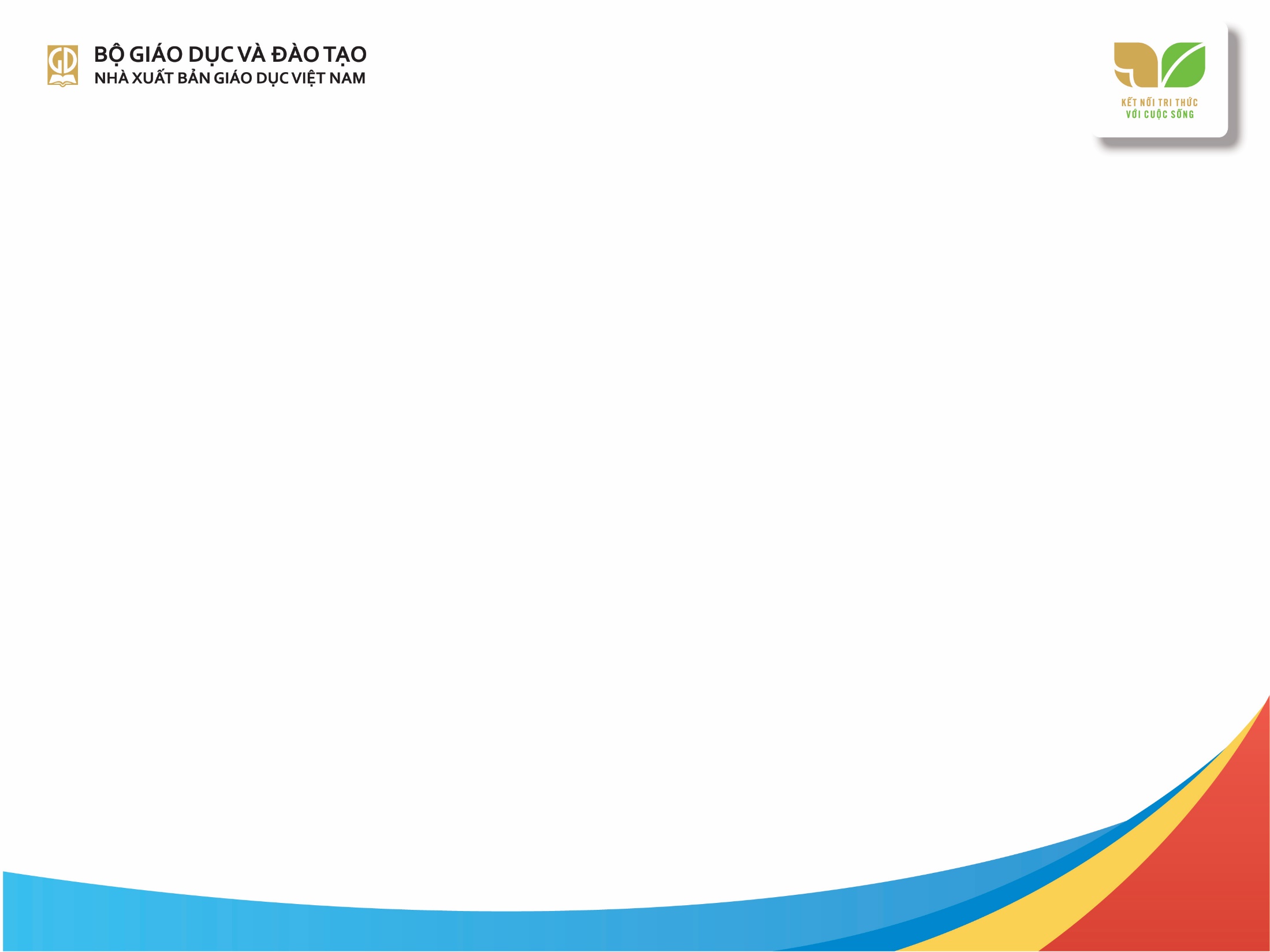 III. CẤU TRÚC SGK MÔN GDTC LỚP 8
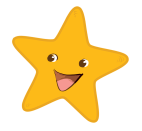 1. Cấu trúc nội dung và yêu cầu cần đạt
a) Cấu trúc nội dung
Mỗi chủ đề chứa đựng trong đó:
- Nội dung của một môn thể thao hoặc một loại hình vận động, được cấu trúc thành các bài và sắp xếp theo một trình tự mang tính sư phạm.
- Nội dung các hoạt động học tập được sắp xếp theo trình tự từ dễ đến khó, từ đơn giản đến phức tạp nhằm hiện thực hóa mục tiêu và yêu cầu cần đạt đối với HS.
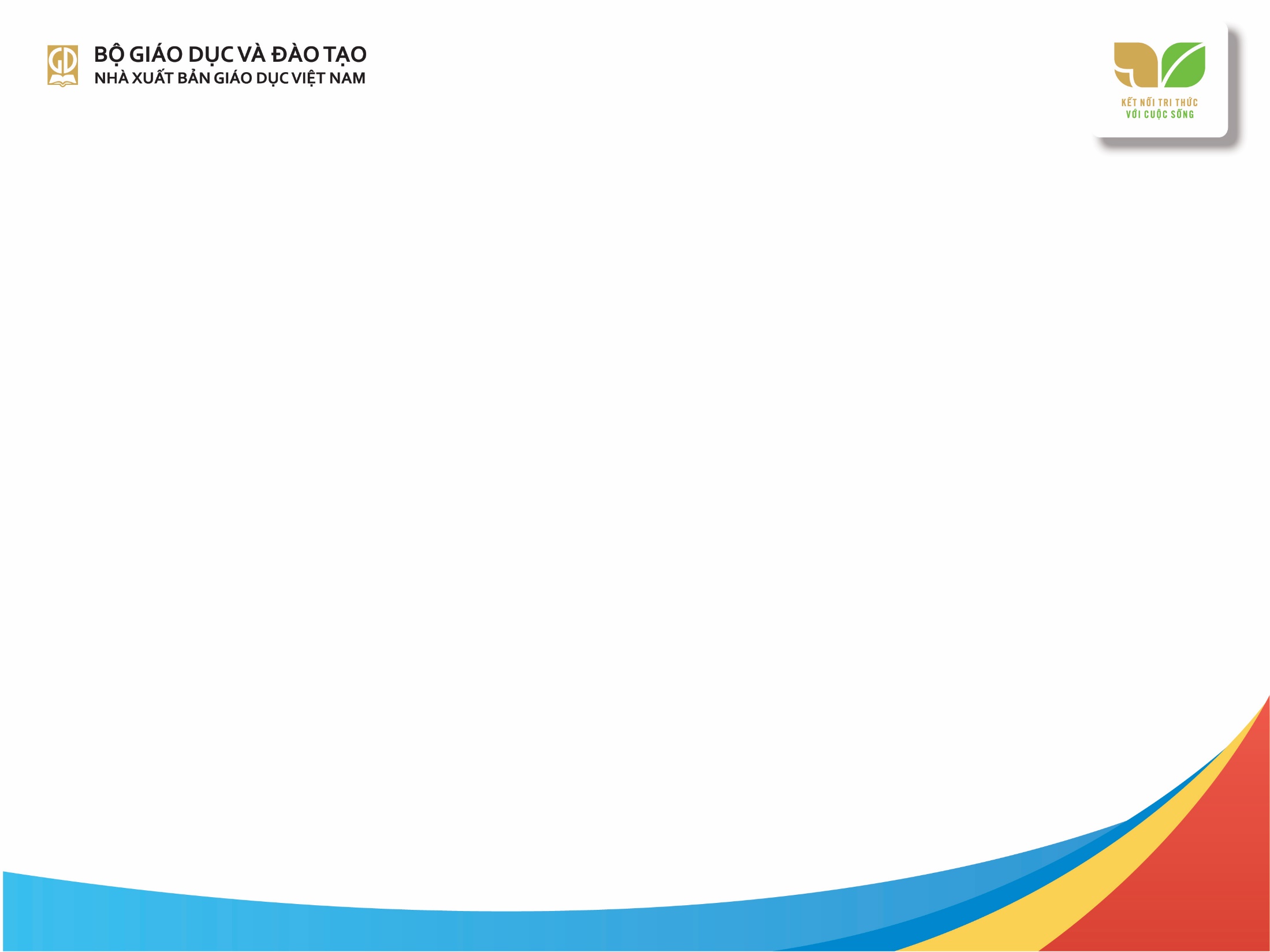 III. CẤU TRÚC SGK MÔN GDTC LỚP 8
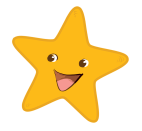 1. Cấu trúc nội dung và yêu cầu cần đạt
b) Mối tương quan giữa nội dung và yêu cầu cần đạt
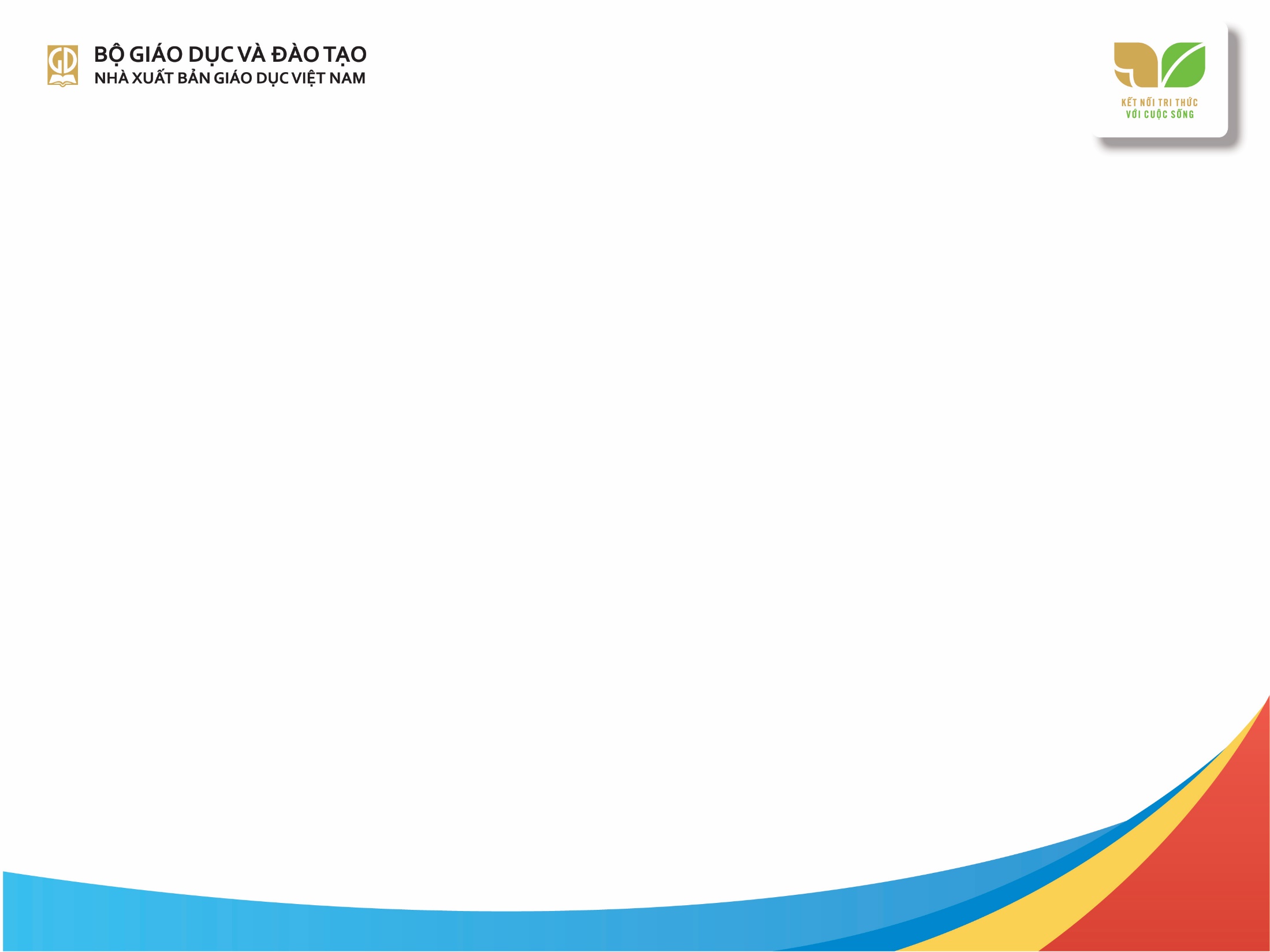 III. CẤU TRÚC SGK MÔN GDTC LỚP 8
1. Cấu trúc nội dung và yêu cầu cần đạt
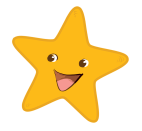 b) Mối tương quan giữa nội dung và yêu cầu cần đạt
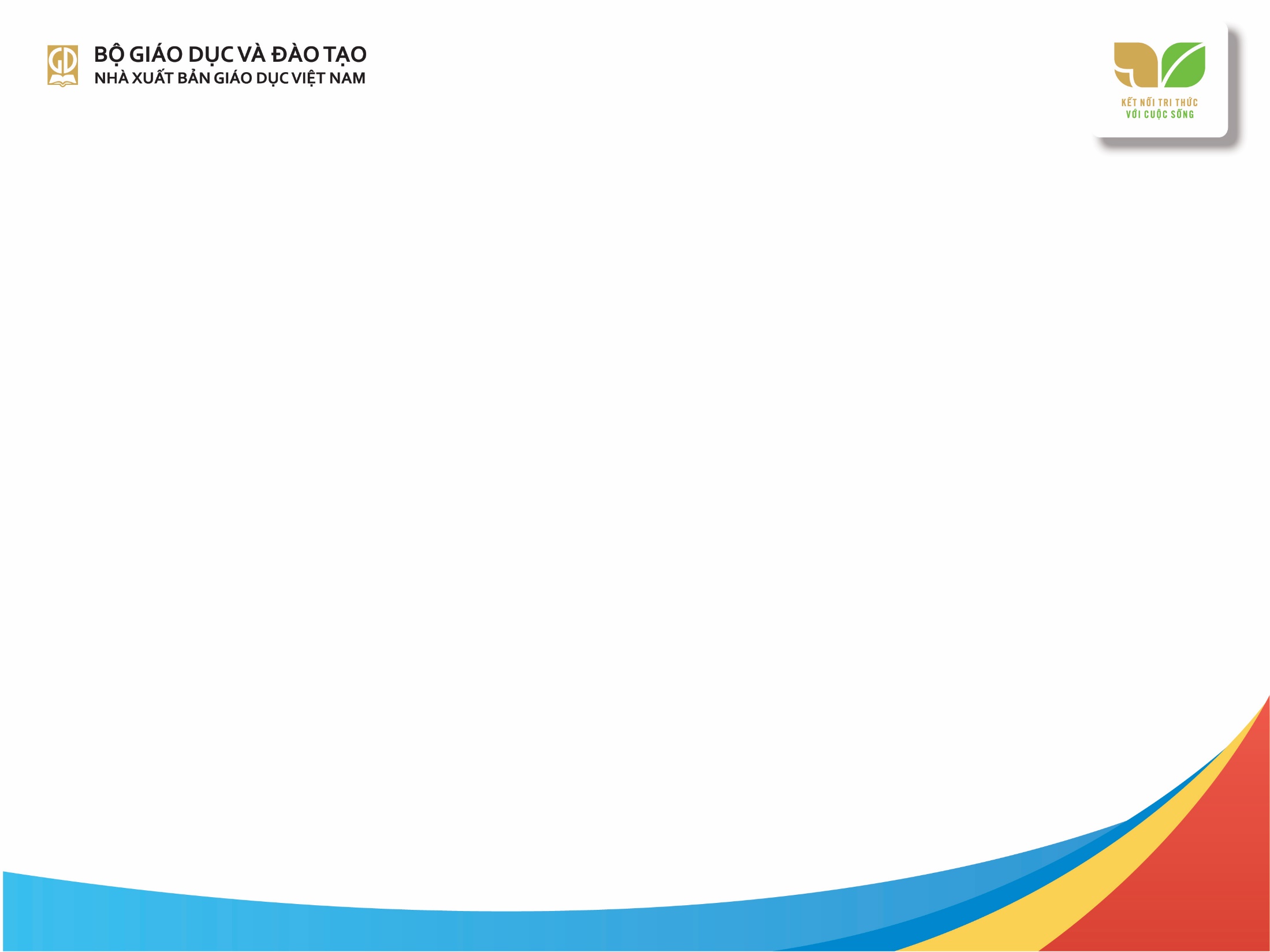 III. CẤU TRÚC SGK MÔN GDTC LỚP 8
1. Cấu trúc nội dung và yêu cầu cần đạt
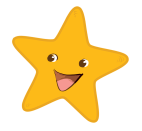 b) Mối tương quan giữa nội dung và yêu cầu cần đạt
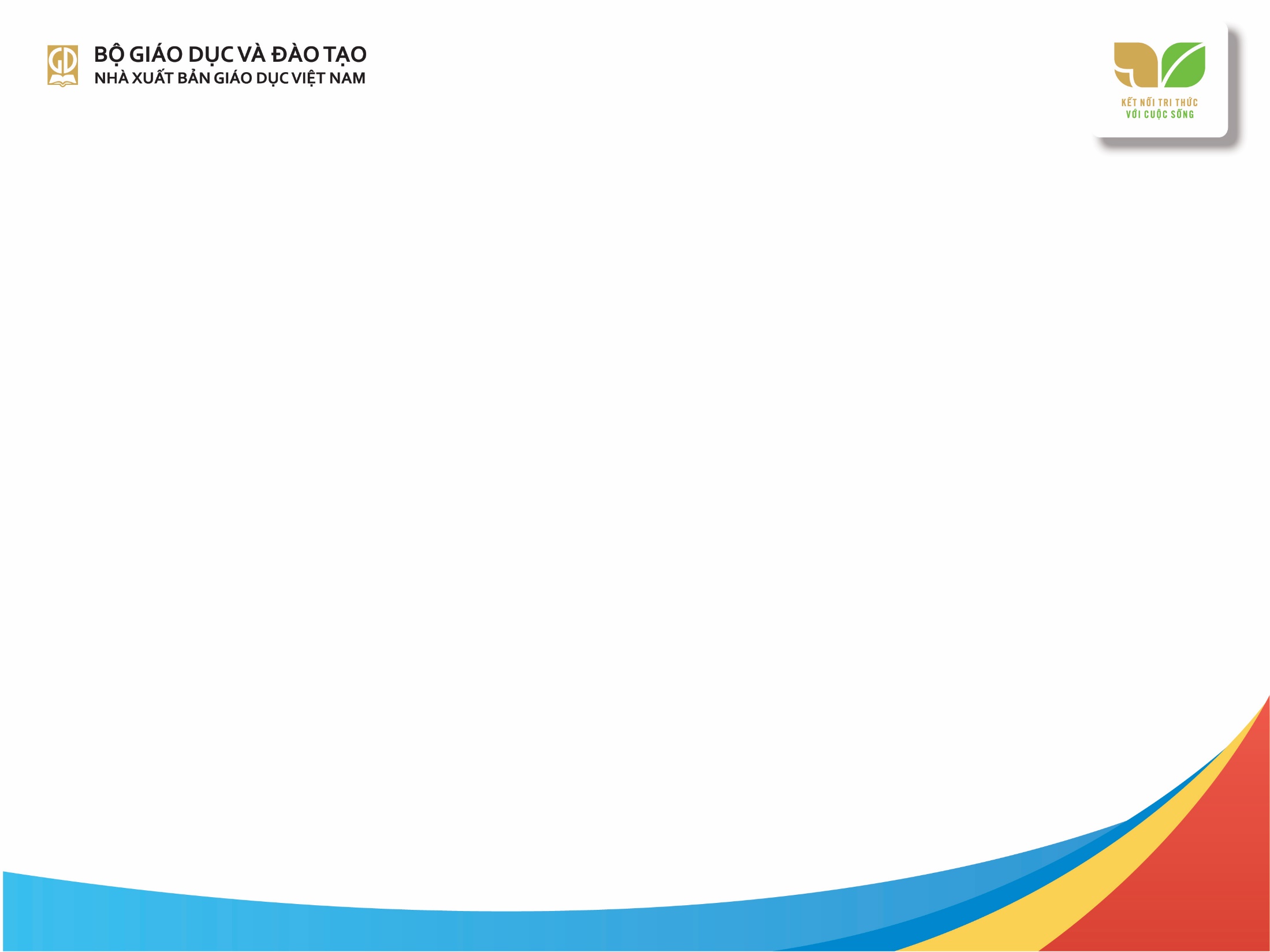 III. CẤU TRÚC SGK MÔN GDTC LỚP 8
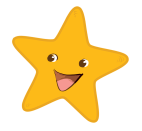 2. Cấu trúc các chủ đề
a) Căn cứ xác định chủ đề
– Căn cứ vào nội dung dạy học được quy định tại chương trình GDTC cấp THCS.
– Căn cứ vào mục tiêu, loại hình nội dung, tính chuyên biệt về phương pháp và cách thức tổ chức hoạt động dạy học, đặc điểm kiểm tra, đánh giá và yêu cầu cần đạt đối với HS.
– Căn cứ vào hình thái và đặc điểm thể hiện, đặc trưng hoạt động thể lực và hiệu quả tác động của loại hình bài tập vận động đối với cơ thể.
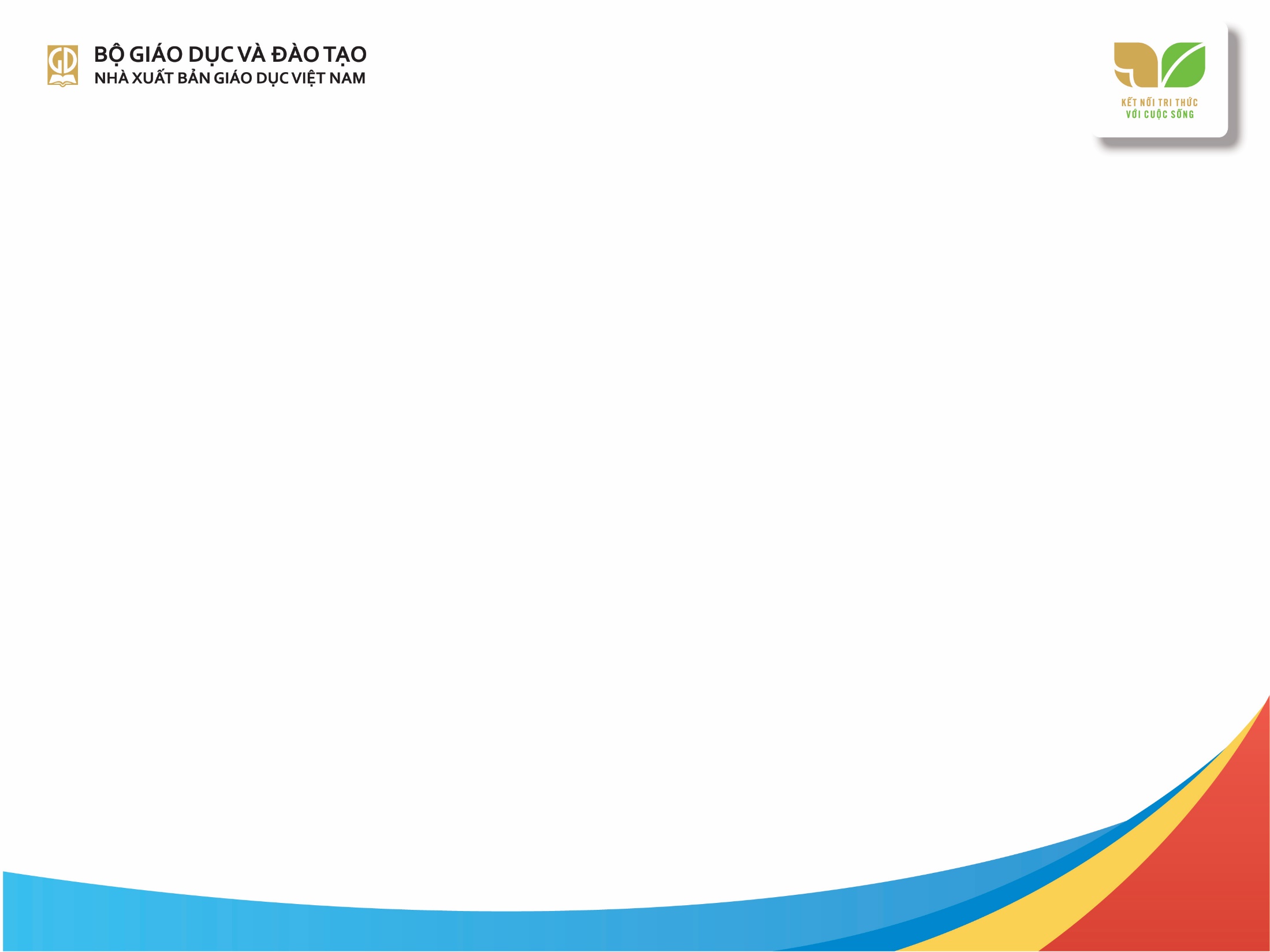 III. CẤU TRÚC SGK MÔN GDTC LỚP 8
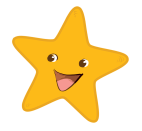 2. Cấu trúc các chủ đề
b) Mục đích cấu trúc chủ đề
– Tạo ra tính riêng biệt, tính trọn vẹn của từng nội dung môn học trong quá trình thực hiện.
– Tạo điều kiện thuận lợi để các nhà trường chủ động lựa chọn, sắp xếp thứ tự thực hiện nội dung chương trình phù hợp với điều kiện của địa phương.
– Đảm bảo tính hệ thống, tính thống nhất về nội dung, phương pháp trong mỗi giai đoạn dạy học; đảm bảo tính hiệu quả tác động của các bài tập dẫn dắt, bài tập bổ trợ được lựa chọn để giải quyết nhiệm vụ của các tiết học.
– Phát huy có hiệu quả mức độ “lưu dấu vết” của quá trình rèn luyện kĩ năng vận động; đảm bảo tính hợp lý giữa nội dung với thời lượng học tập được quy định trong từng tuần.
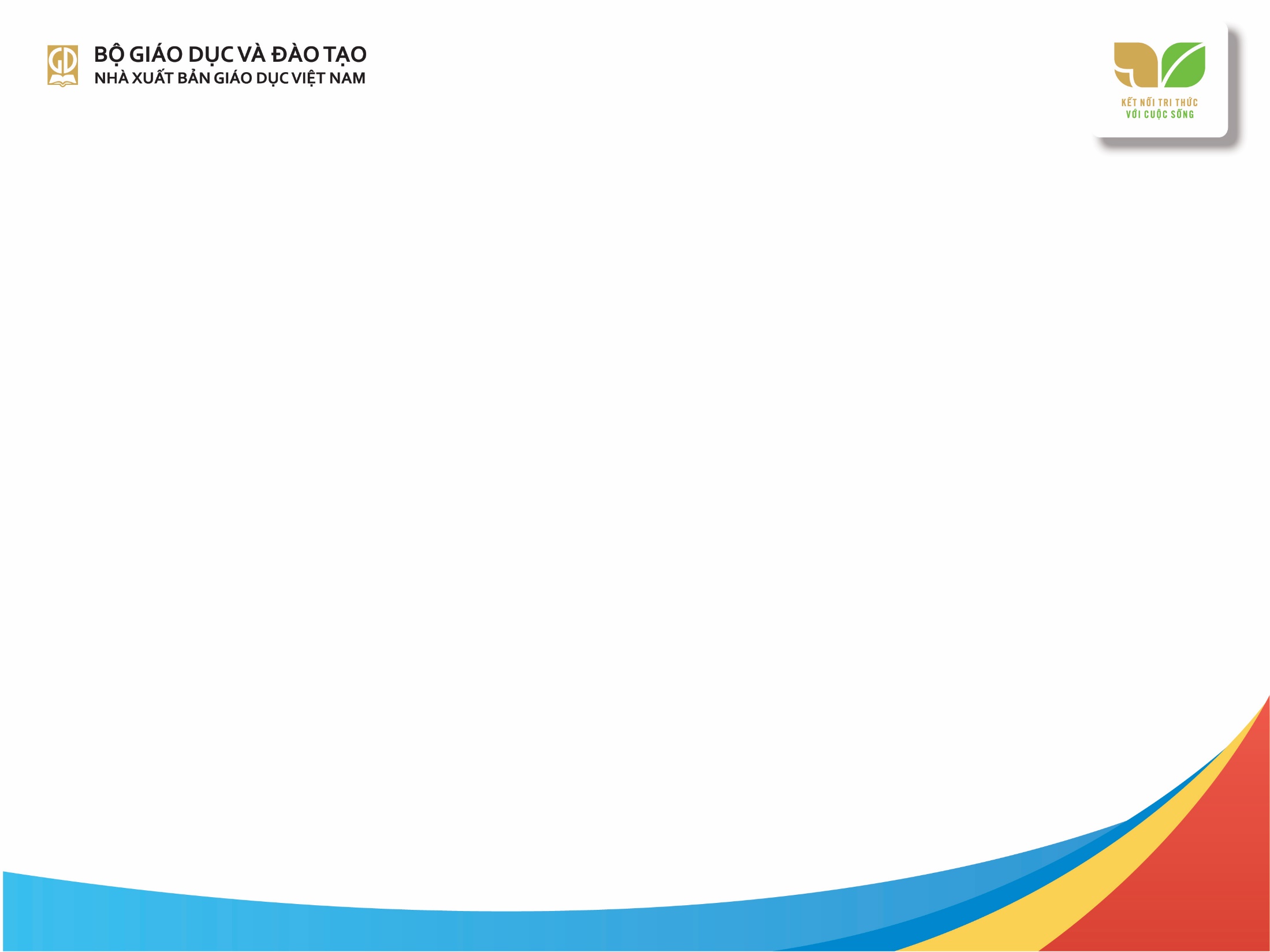 III. CẤU TRÚC SGK MÔN GDTC LỚP 8
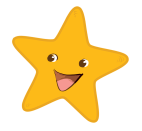 2. Cấu trúc các chủ đề
c) Cấu trúc chủ đề
Nội dung kiến thức, kĩ năng của mỗi chủ đề được xác định trên cơ sở:
- Phù hợp với khả năng tiếp thu, năng lực vận động, trình độ thể lực của số đông HS.
– Mỗi chủ đề gồm một số bài học, được xác định tương ứng với hàm lượng nội dung và quỹ thời gian quy định của chương trình.
– Số lượng và thứ tự sắp xếp các bài trong mỗi chủ đề được xác định trên cơ sở: 
+ Phù hợp với cấu trúc kĩ thuật và đặc điểm hoạt động của môn thể thao hoặc bài tập vận động.
+ Phù hợp với cấu trúc sư phạm và đặc điểm của phương pháp dạy học động tác.
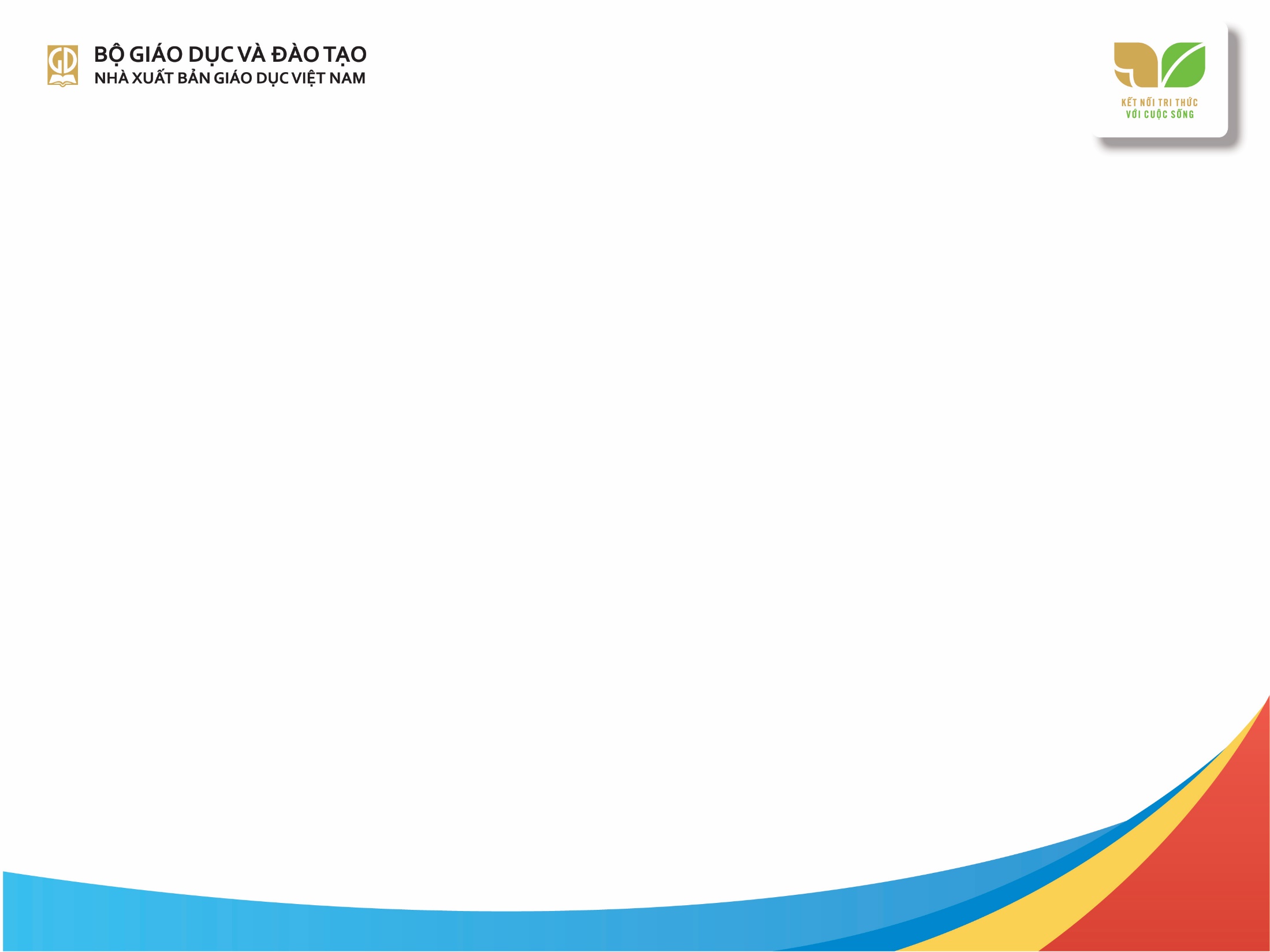 III. CẤU TRÚC SGK MÔN GDTC LỚP 8
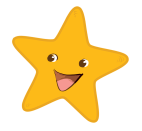 2. Cấu trúc các chủ đề
c) Cấu trúc chủ đề
– Phần Kiến thức chung 1 chủ đề: Sử dụng chế độ dinh dưỡng thích hợp với bản thân trong luyện tập TDTT (không cấu trúc thành các bài, không qui định số tiết thực hiện, GV và nhà trường chủ động phân chia nội dung thành các đơn vị kiến thức để lồng ghép với các tiết học của các chủ đề thuộc phần vận động cơ bản và thể thao tự chọn).
– Phần Vận động cơ bản 4 chủ đề: Chạy cự li ngắn (100m); Nhảy cao kiểu bước qua; Chạy cự li trung bình; Bài tập thể dục nhịp điệu.
– Phần thể thao tự chọn 3 chủ đề: Cầu lông; Bóng đá; Bóng rổ.
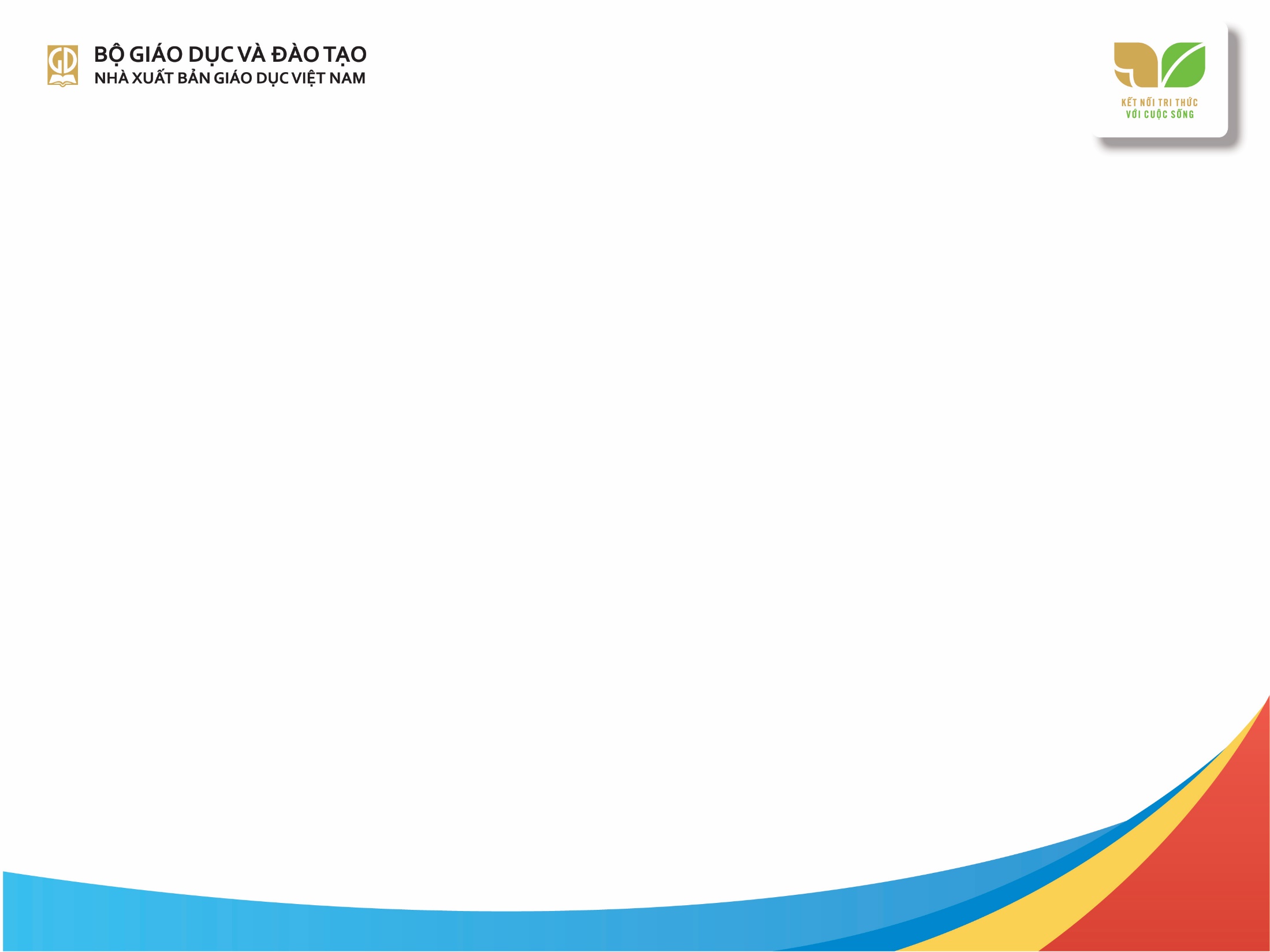 III. CẤU TRÚC SGK MÔN GDTC LỚP 8
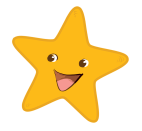 3. Cấu trúc các bài học
a) Cấu trúc trình bày một bài học
– Mỗi bài được cấu trúc gồm một số tiết học.
– Mỗi bài học chỉ bao gồm các nội dung thuộc một chủ đề. Không cụ thể hoá nội dung đến từng tiết học; không chi tiết hoá thời lượng cho từng hoạt động của tiết học.
– Nội dung mỗi bài được tổ chức thực hiện thông qua 4 hoạt động: Khởi động, Kiến thức mới, Luyện tập, Vận dụng.
– Mỗi hoạt động được tổ chức thực hiện thông qua 4 hình thức: Cá nhân, cặp đôi, nhóm, cả lớp.
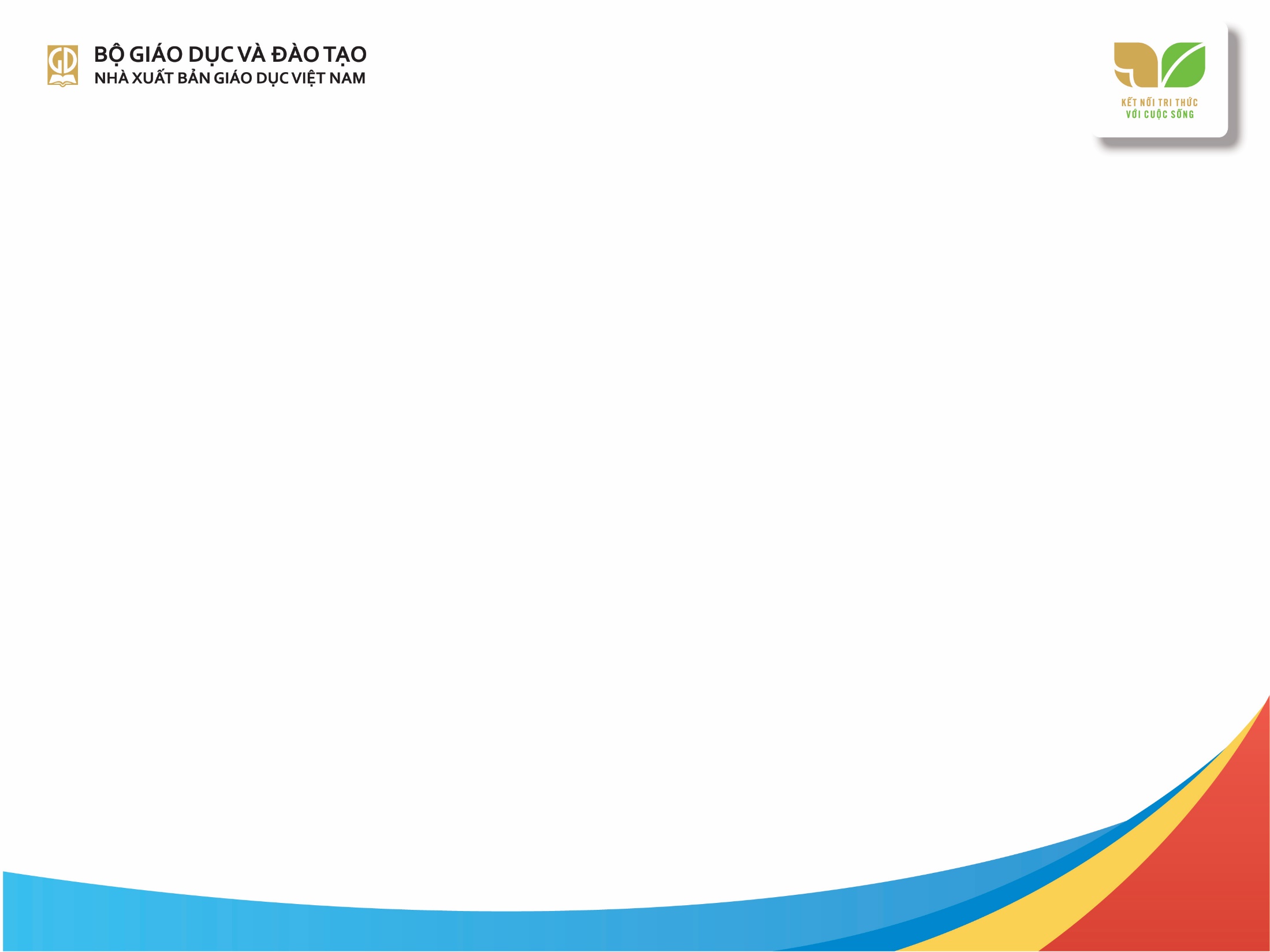 III. CẤU TRÚC SGK MÔN GDTC LỚP 8
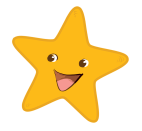 3. Cấu trúc các bài học
b) Nội dung các hoạt động trong mỗi bài học
– Hoạt động mở đầu: Giới thiệu mục tiêu và yêu cầu cần đạt của bài; nội dung và hình thức khởi động (khởi động chung, khởi động chuyên môn).
– Hoạt động hình thành kiến thức mới: Nội dung kiến thức mới của bài (cấu trúc động tác, bài tập vận động, kĩ thuật môn thể thao, nội dung một số điều luật thi đấu của môn thể thao); phương pháp luyện tập (thứ tự, yêu cầu thực hiện).
– Hoạt động luyện tập: Nội dung, hình thức, yêu cầu luyện tập cá nhân, luyện tập cặp đôi, luyện tập nhóm, lớp.
– Hoạt động vận dụng: Nội dung, yêu cầu, tình huống vận dụng; câu hỏi vận dụng.
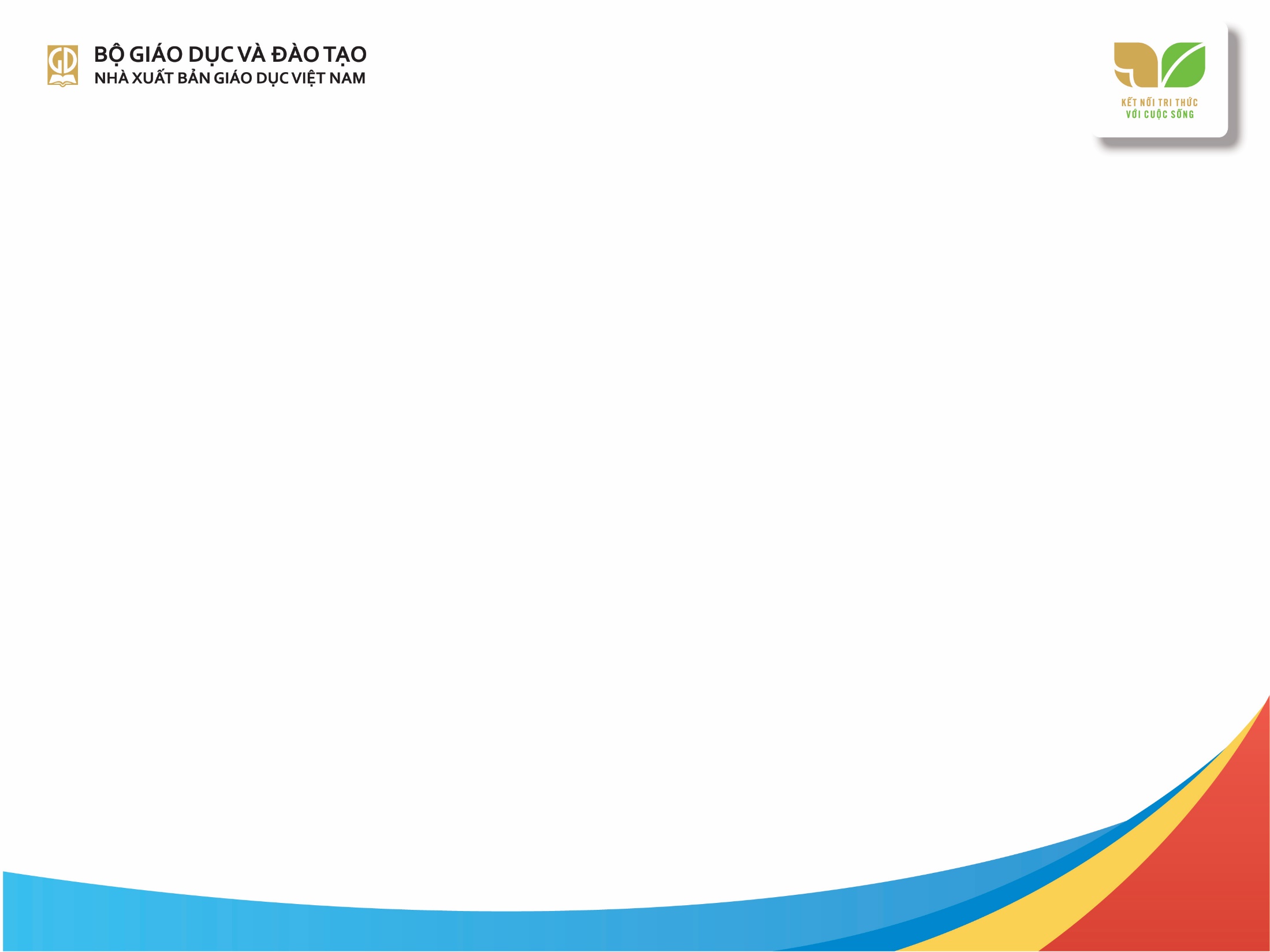 IV. CẤU TRÚC SGV MÔN GDTC LỚP 8
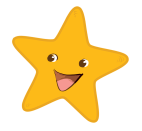 SGV được cấu trúc gồm 3 phần:
Phần 1. Những vấn đề chung
– Giới thiệu chương trình môn học.
– Cấu trúc nội dung và tổ chức thực hiện chương trình GDTC lớp 8.
– Hướng dẫn sử dụng sách giáo viên môn học GDTC lớp 8.
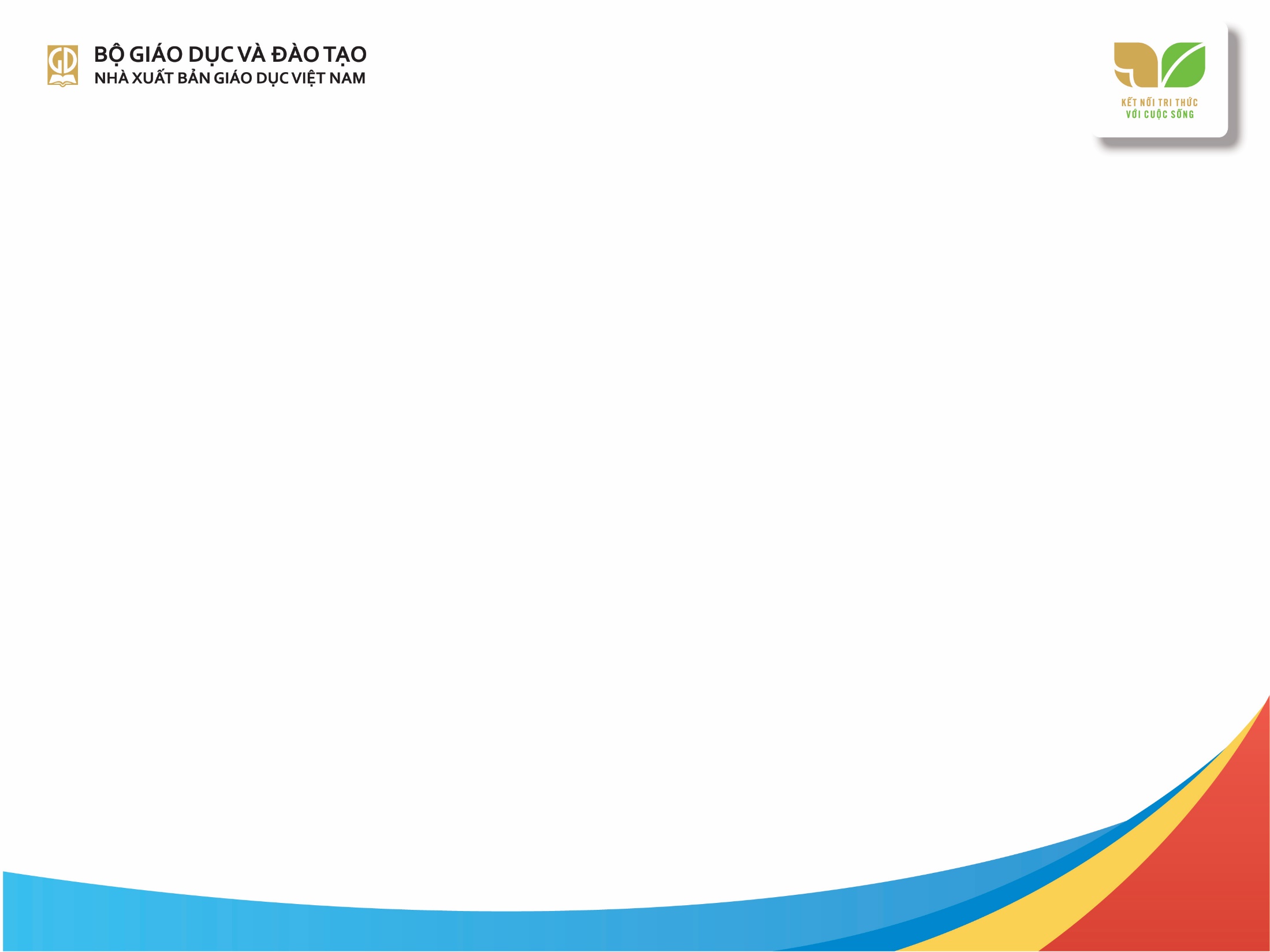 IV. CẤU TRÚC SGV MÔN GDTC LỚP 8
Phần hai. Nội dung và phương pháp dạy học các chủ đề thuộc phần kiến thức chung và phần vận động cơ bản
	Mỗi chủ đề được cấu trúc gồm các nội dung sau:
– Cấu trúc nội dung và kế hoạch dạy học chủ đề.
– Mục tiêu và yêu cầu cần đạt của chủ đề (cụ thể hoá yêu cầu cần đạt về kiến thức, kĩ năng, thể lực và thái độ).
– Nội dung và phương pháp dạy học chủ đề.
+ Cụ thể hoá nội dung và phương pháp tiến hành các hoạt động của từng bài thuộc chủ đề.
+ Cụ thể hoá hoạt động của GV và HS trong từng hoạt động của các bài thuộc chủ đề.
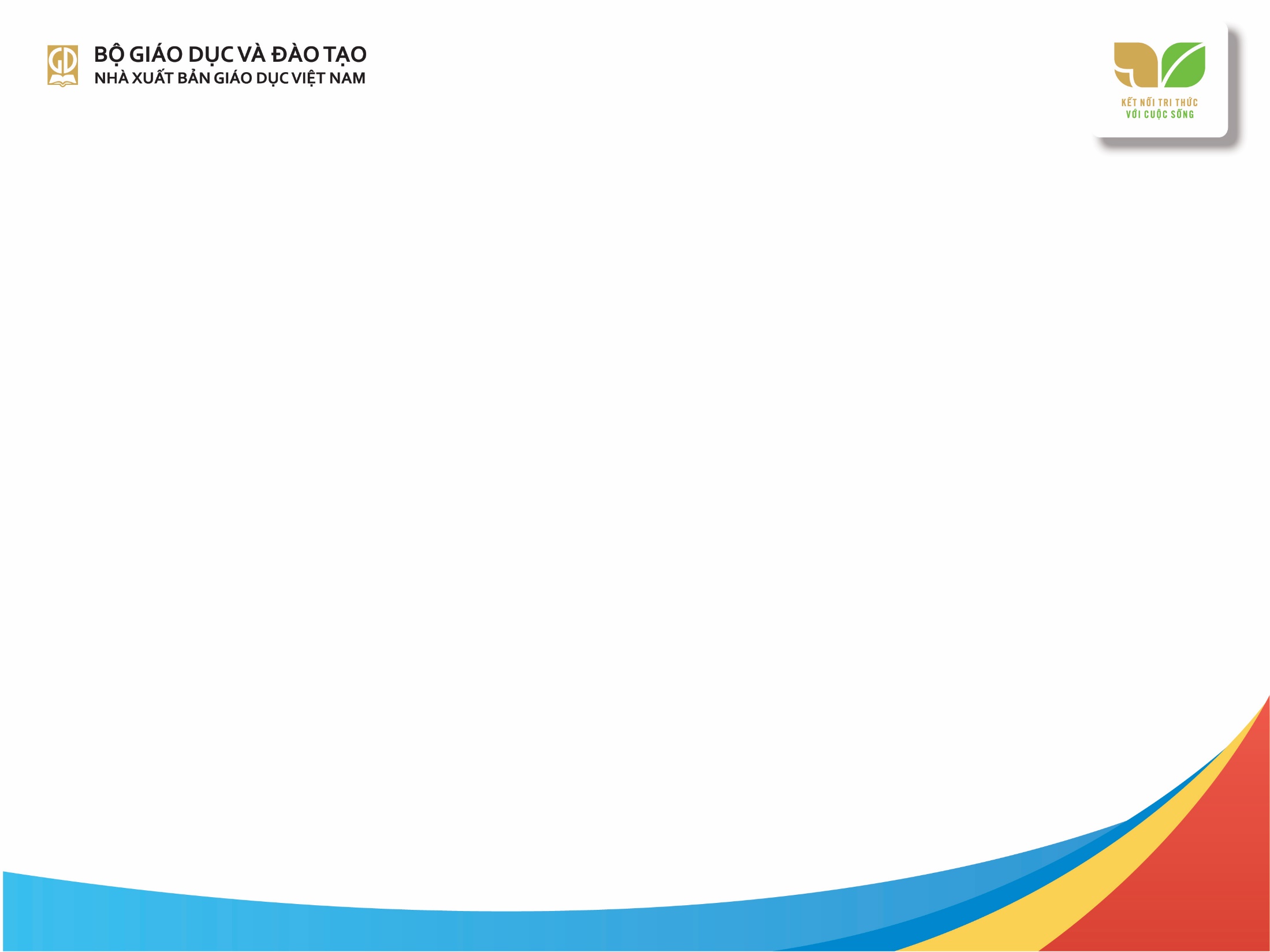 IV. CẤU TRÚC SGV MÔN GDTC LỚP 8
Phần ba. Nội dung và phương pháp dạy học các chủ đề thể thao tự chọn
Phần ba có cấu trúc nội dung như phần hai
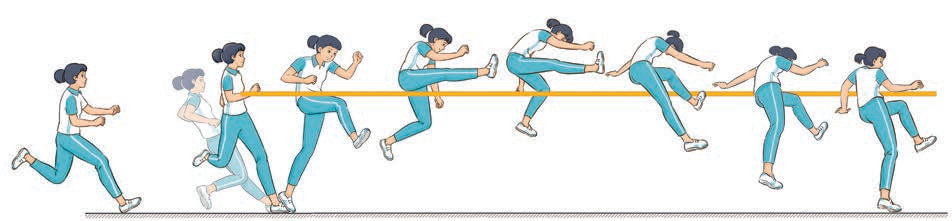 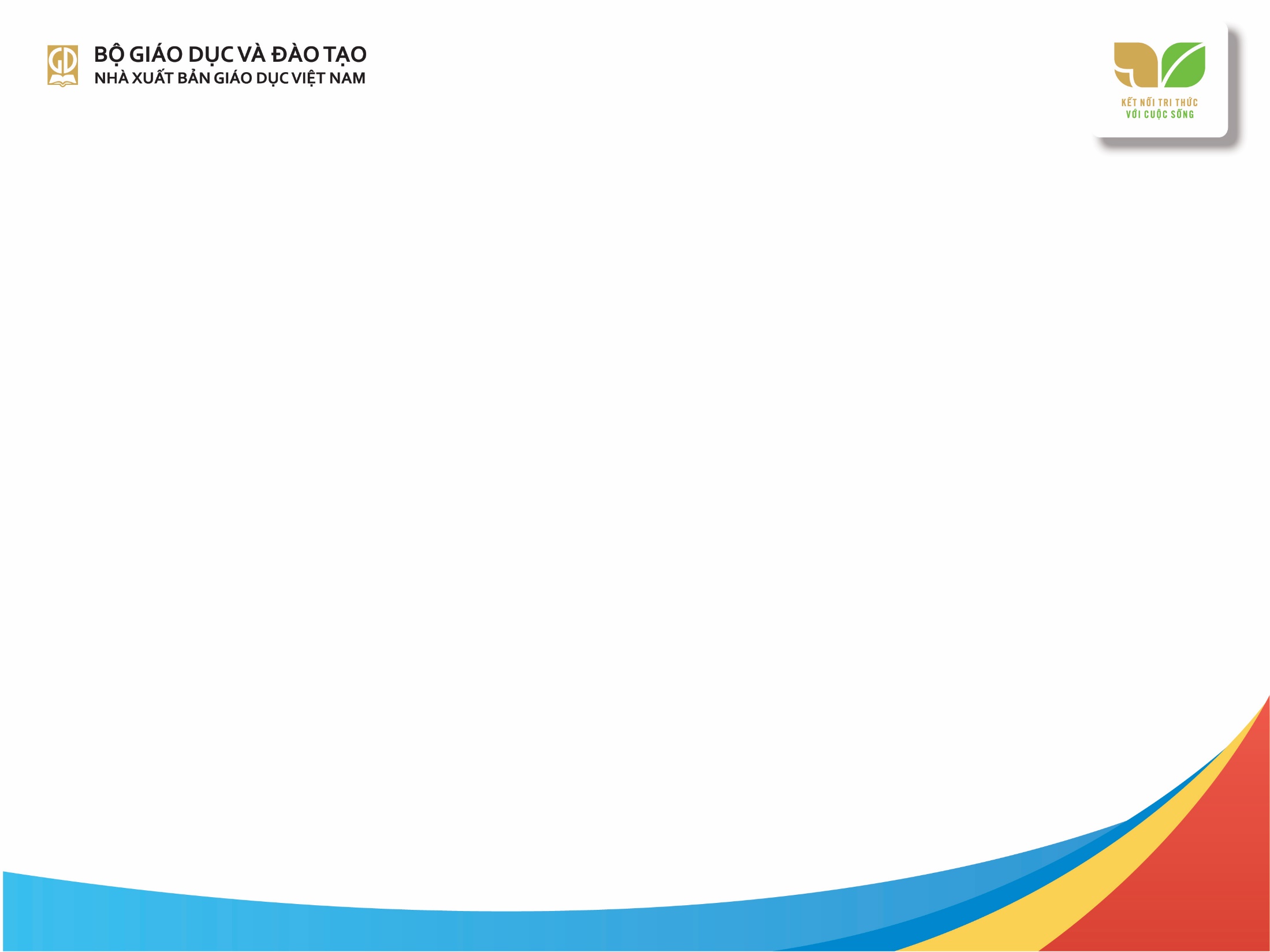 I
PHẦN 2. GỢI Ý, HƯỚNG DẪN VỀ PHƯƠNG PHÁP DẠY HỌC VÀ KIỂM TRA ĐÁNH GIÁ
III
V
IV
VI
II
ĐỊNH HƯỚNG VỀ PHƯƠNG PHÁP GIÁO DỤC CỦA CHƯƠNG TRÌNH GDTC 2018
NHỮNG YÊU CẦU CƠ BẢN VỀ PHƯƠNG PHÁP TRONG GDTC
PHƯƠNG PHÁP VÀ HÌNH THỨC TỔ CHỨC CÁC HOẠT ĐỘNG CỦA TIẾT HỌC
NHỮNG VẤN ĐỀ CẦN LƯU Ý TRONG HOẠT ĐỘNG DẠY HỌC
ĐÁNH GIÁ KẾT QUẢ HỌC TẬP CỦA HS
KHAI THÁC THIẾT BỊ VÀ HỌC LIỆU TRONG DẠY HỌC
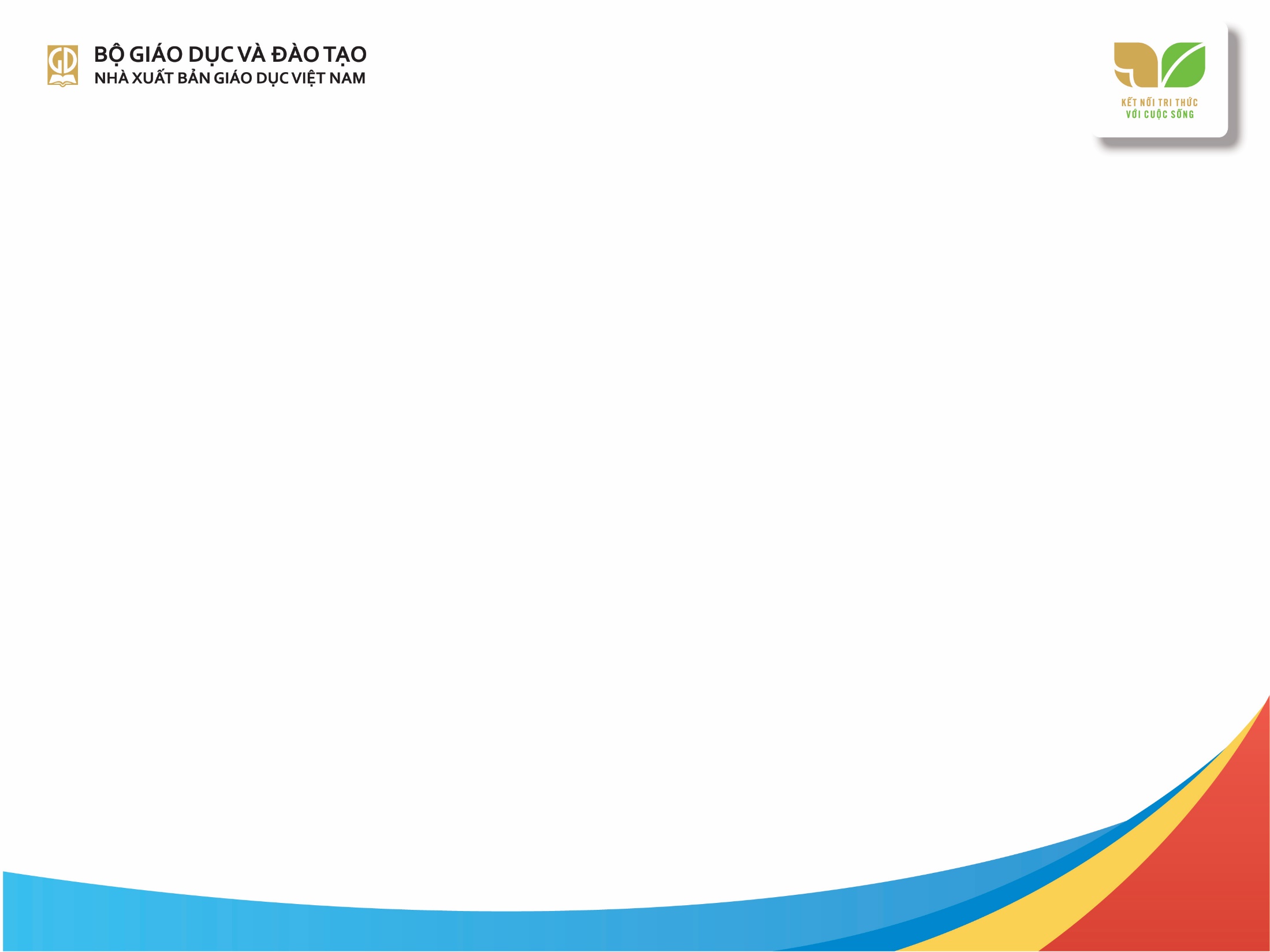 I. ĐỊNH HƯỚNG VỀ PHƯƠNG PHÁP GIÁO DỤC CỦA CHƯƠNG TRÌNH GDTC 2018
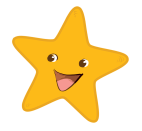 1. Định hướng chung
- Môn GDTC vận dụng phương pháp giáo dục tích cực, lấy HS làm trung tâm, thực hiện chuyển quá trình giáo dục thành tự giáo dục.
- GV là người thiết kế, tổ chức, cố vấn, trọng tài, hướng dẫn hoạt động luyện tập cho HS.
- Tạo môi trường học tập thân thiện để khuyến khích HS tích cực tham gia các hoạt động tập luyện, tự mình trải nghiệm, tự phát hiện bản thân và phát triển thể chất.
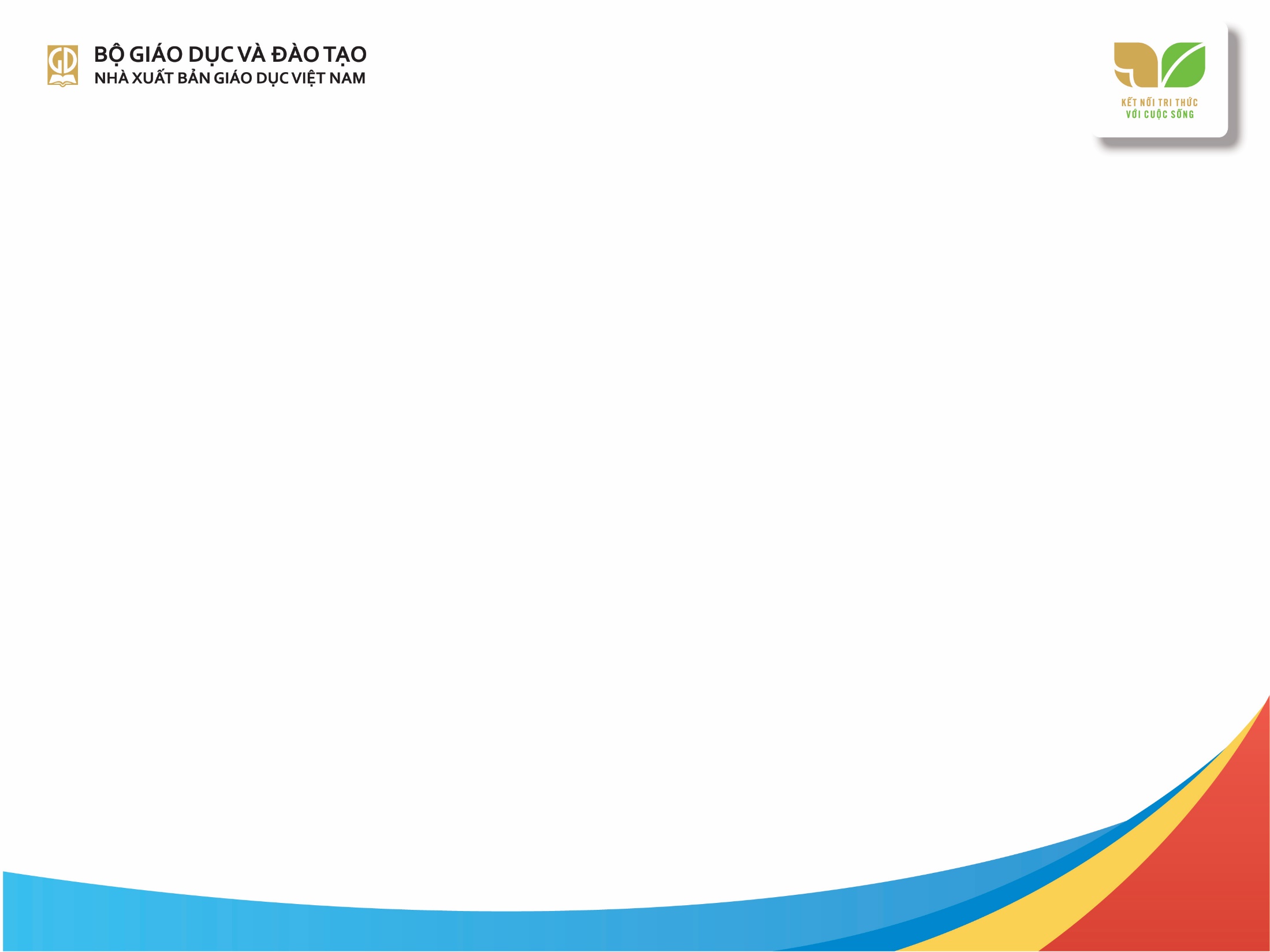 I. ĐỊNH HƯỚNG VỀ PHƯƠNG PHÁP GIÁO DỤC CỦA CHƯƠNG TRÌNH GDTC 2018
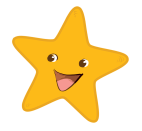 1. Định hướng chung
- GV vận dụng linh hoạt các phương pháp dạy học đặc trưng như: trực quan, sử dụng lời nói, tập luyện, sửa sai, trò chơi, thi đấu, trình diễn,...
- Sử dụng nguyên tắc đối xử cá biệt, phù hợp với sức khoẻ HS.
- Kết hợp dụng cụ, thiết bị phù hợp, sử dụng hiệu quả các thành tựu của công nghệ thông tin để tạo nên giờ học sinh động, hiệu quả.
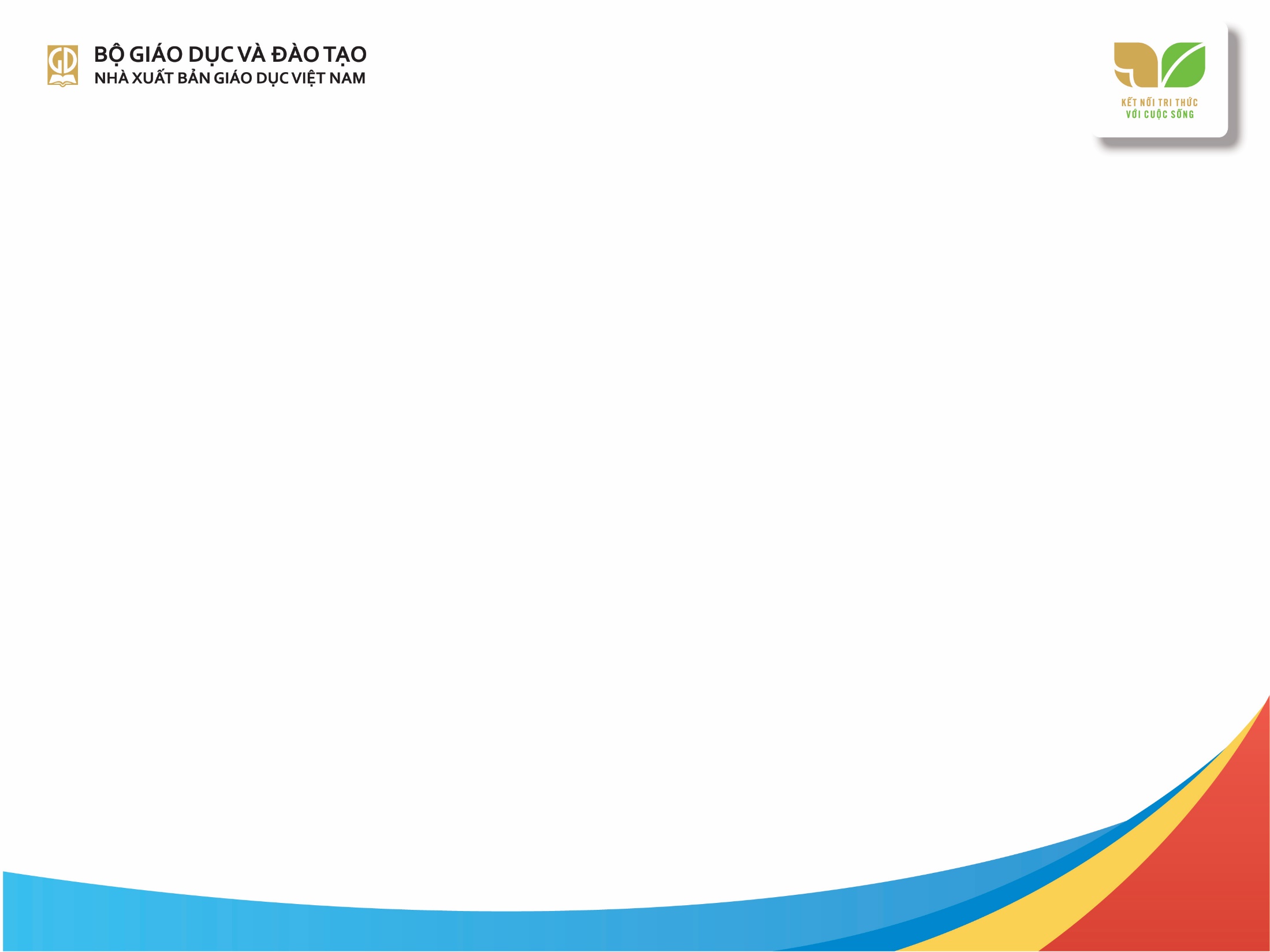 I. ĐỊNH HƯỚNG VỀ PHƯƠNG PHÁP GIÁO DỤC CỦA CHƯƠNG TRÌNH GDTC 2018
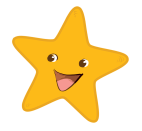 1. Định hướng chung
- Đa dạng hoá các hình thức tổ chức dạy học, cân đối giữa hoạt động tập thể lớp, hoạt động nhóm nhỏ và cá nhân, giữa dạy học bắt buộc và dạy học tự chọn để đảm bảo vừa phát triển năng lực thể chất, vừa phát triển các phẩm chất chủ yếu và năng lực chung.
- Tích hợp kiến thức một số môn học khác, một số bài hát, bản nhạc,... để tạo không khí vui tươi, hưng phấn trong tập luyện, làm cho HS yêu thích và đam mê tập luyện thể thao.
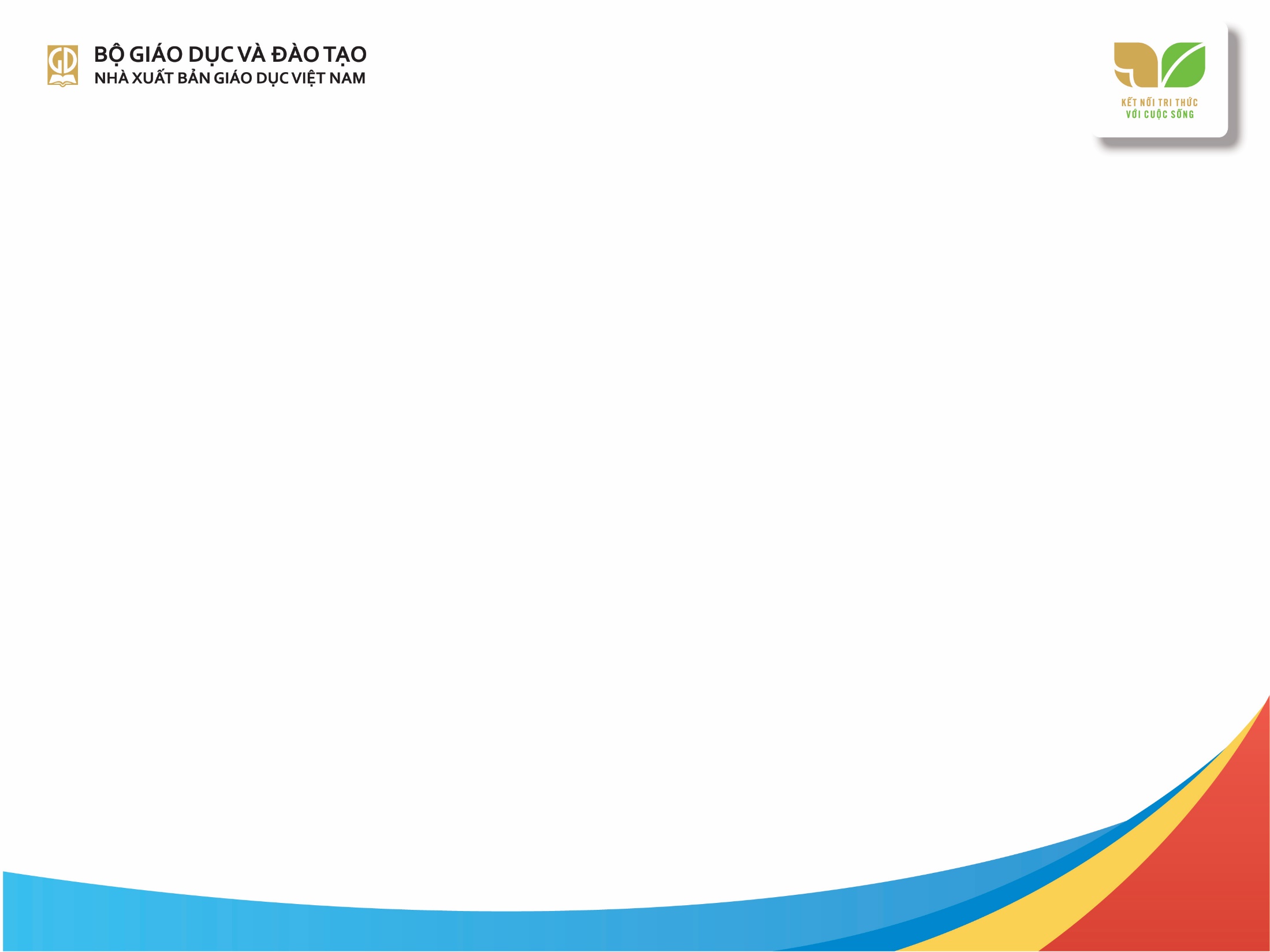 I. ĐỊNH HƯỚNG VỀ PHƯƠNG PHÁP GIÁO DỤC CỦA CHƯƠNG TRÌNH GDTC 2018
2. Định hướng phương pháp hình thành, phát triển phẩm chất chủ yếu và năng lực chung
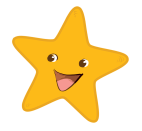 a) Phương pháp hình thành, phát triển phẩm chất chủ yếu
Thông qua việc tổ chức các hoạt động học tập, GV giúp HS rèn luyện tính trung thực, tình cảm bạn bè, đồng đội, tinh thần trách nhiệm và ý thức tự giác, chăm chỉ tập luyện để phát triển hài hoà về thể chất, tinh thần, có những phẩm chất và năng lực cần thiết để trở thành người công dân có trách nhiệm, có sức khoẻ, có văn hoá, đáp ứng yêu cầu sự nghiệp xây dựng, bảo vệ Tổ quốc.
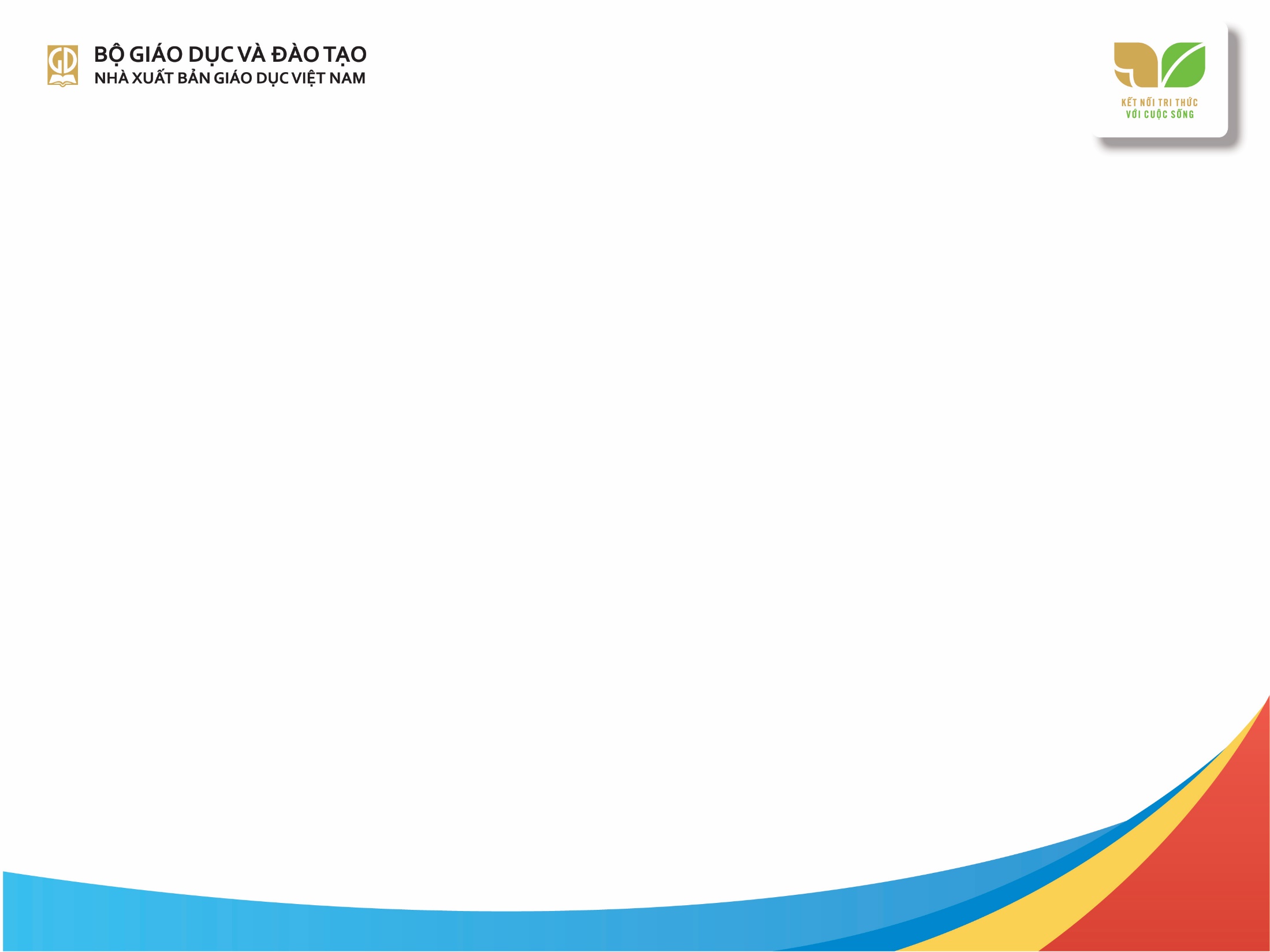 I. ĐỊNH HƯỚNG VỀ PHƯƠNG PHÁP GIÁO DỤC CỦA CHƯƠNG TRÌNH GDTC 2018
2. Định hướng phương pháp hình thành, phát triển phẩm chất chủ yếu và năng lực chung
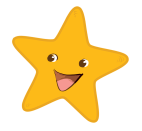 b) Phương pháp hình thành, phát triển năng lực chung
- Đối với năng lực tự chủ và tự học: Trong dạy học môn GDTC, GV tổ chức cho HS thực hiện các hoạt động tìm tòi, khám phá, tra cứu thông tin, lập kế hoạch và thực hiện các bài tập thực hành, từ đó hình thành và phát triển năng lực tự chủ và tự học cho HS.
- Đối với năng lực giao tiếp và hợp tác: Môn GDTC tạo cơ hội cho HS thường xuyên được trao đổi, trình bày, chia sẻ và phối hợp thực hiện ý tưởng trong các bài thực hành, các trò chơi, các hoạt động thi đấu có tính đồng đội. Từ đó, HS được hình thành và phát triển năng lực giao tiếp và hợp tác.
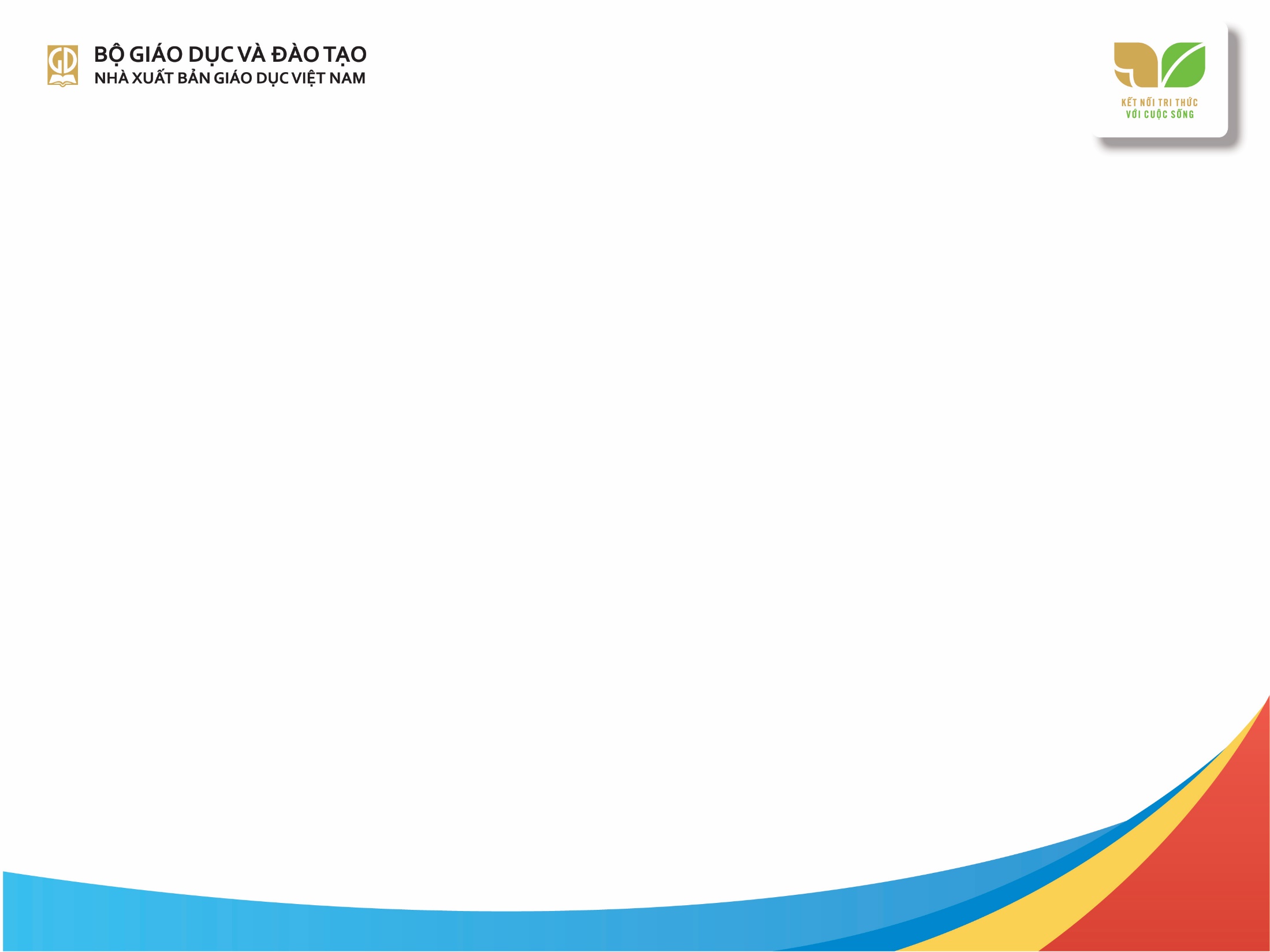 I. ĐỊNH HƯỚNG VỀ PHƯƠNG PHÁP GIÁO DỤC CỦA CHƯƠNG TRÌNH GDTC 2018
2. Định hướng phương pháp hình thành, phát triển phẩm chất chủ yếu và năng lực chung
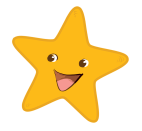 b) Phương pháp hình thành, phát triển năng lực chung
- Đối với năng lực giải quyết vấn đề và sáng tạo: Thông qua các hoạt động luyện tập, trò chơi, thi đấu và vận dụng linh hoạt các phương pháp tập luyện, GV tạo cơ hội cho HS vận dụng kiến thức để phát hiện vấn đề và đề xuất cách giải quyết, biết cách lập kế hoạch và thực hiện kế hoạch để giải quyết vấn đề một cách khách quan, trung thực và sáng tạo.
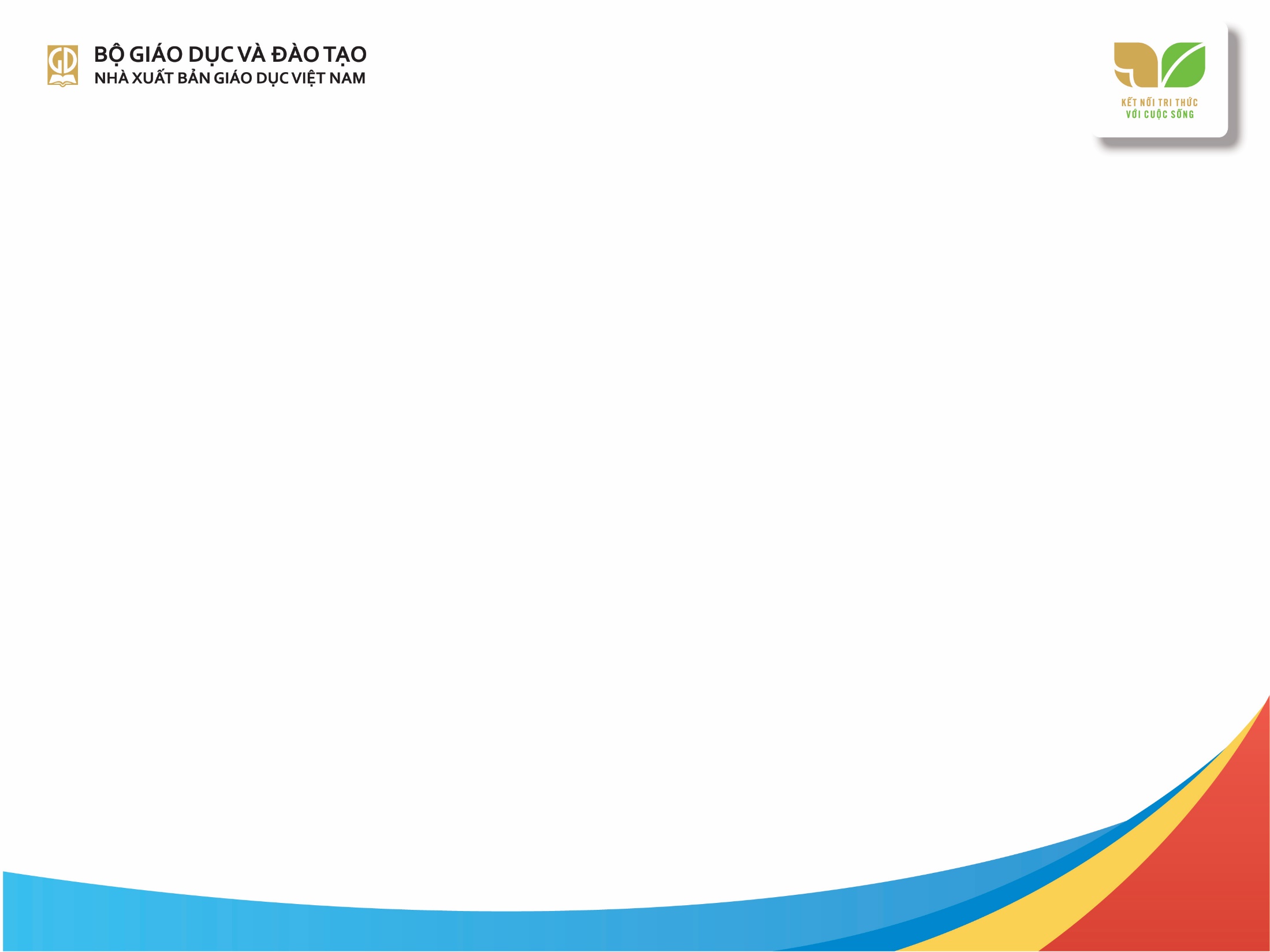 I. ĐỊNH HƯỚNG VỀ PHƯƠNG PHÁP GIÁO DỤC CỦA CHƯƠNG TRÌNH GDTC 2018
3. Định hướng phương pháp hình thành, phát triển năng lực thể chất
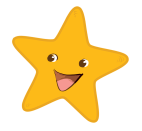 a) Hình thành, phát triển năng lực chăm sóc sức khoẻ
GV tạo cơ hội cho HS huy động những hiểu biết, kinh nghiệm sẵn có để hình thành ý thức và kiến thức về chăm sóc sức khoẻ; đồng thời tăng cường giao nhiệm vụ ở nhà, đồng thời phối hợp với cha mẹ HS giúp đỡ HS thực hiện nền nếp giữ gìn vệ sinh, chăm sóc sức khoẻ bản thân.
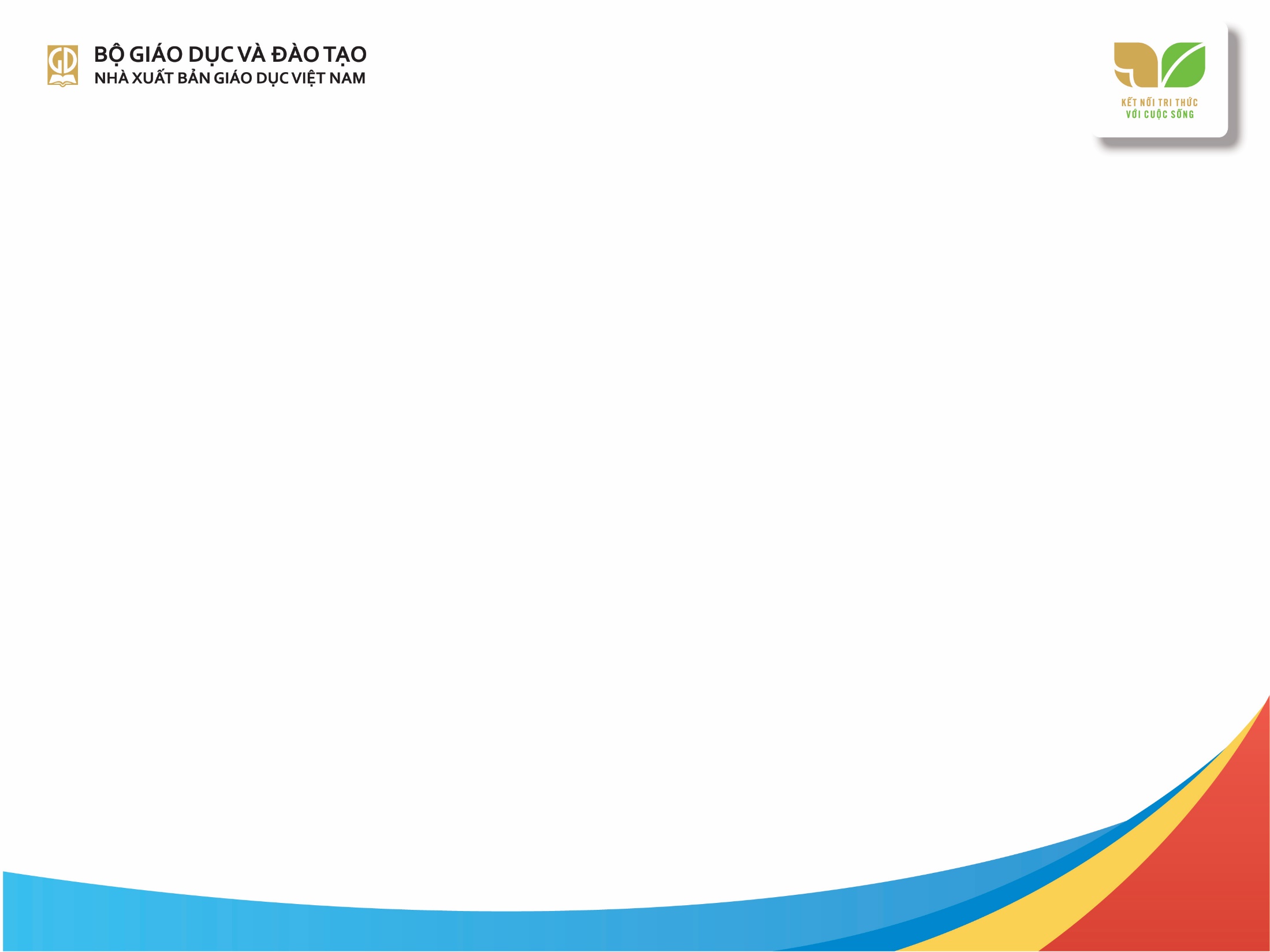 I. ĐỊNH HƯỚNG VỀ PHƯƠNG PHÁP GIÁO DỤC CỦA CHƯƠNG TRÌNH GDTC 2018
3. Định hướng phương pháp hình thành, phát triển năng lực thể chất
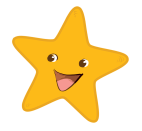 b) Hình thành, phát triển năng lực vận động cơ bản
GV khai thác ưu thế của GDTC là một loại hình giáo dục mà nội dung chuyên biệt là dạy học vận động (động tác) và sự phát triển có chủ định các tố chất vận động của con người. Các giai đoạn dạy học động tác nhằm hình thành ở HS kĩ năng vận động, khả năng vận dụng vào thực tế. Việc tổ chức các hoạt động vận động (bài tập và trò chơi vận động,...) giúp cho HS hình thành và phát triển được các tố chất thể lực cơ bản như: nhanh, mạnh, bền, khéo léo, mềm dẻo,… cũng như khả năng thích ứng của cơ thể và trí nhớ vận động.
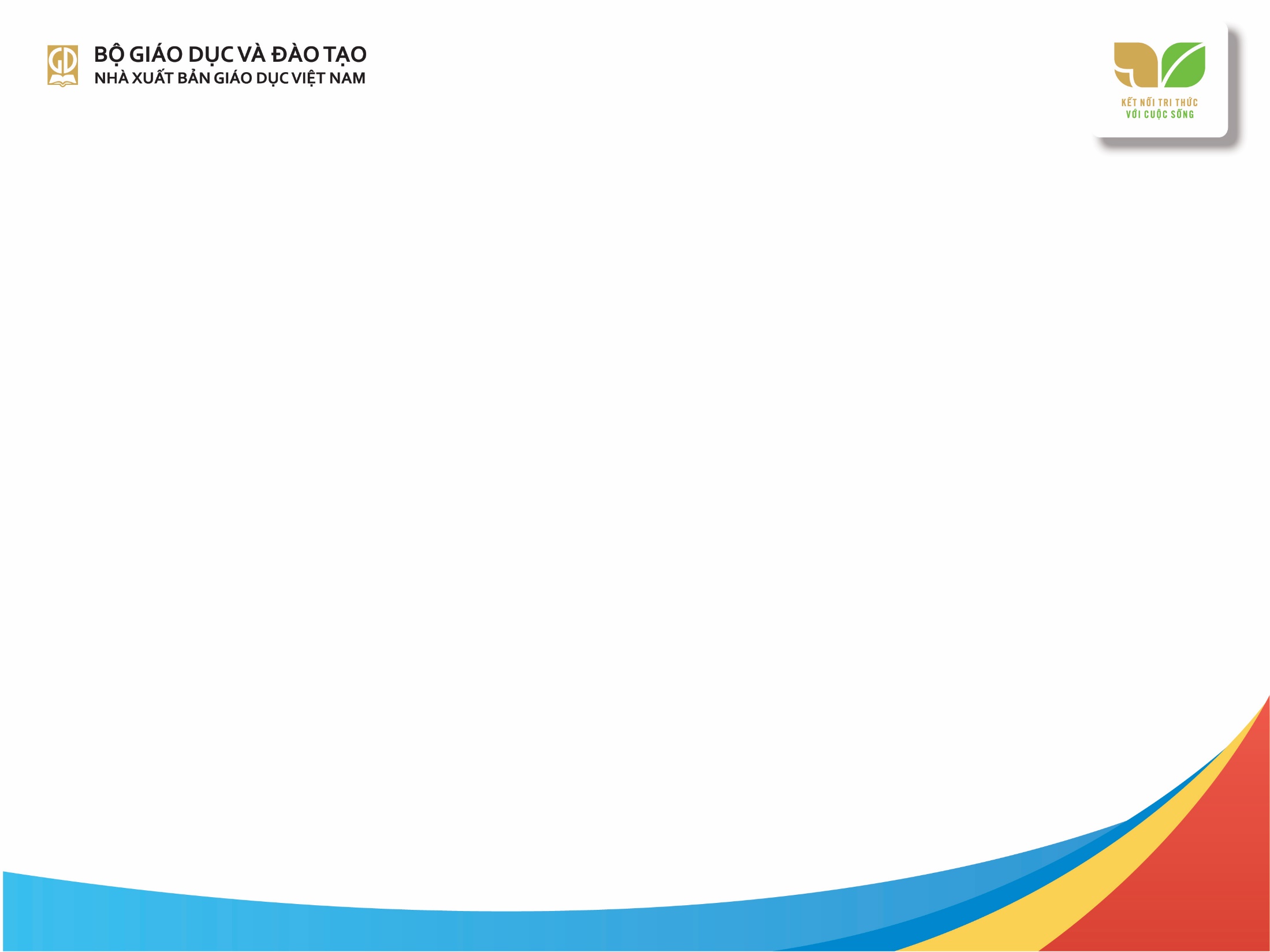 I. ĐỊNH HƯỚNG VỀ PHƯƠNG PHÁP GIÁO DỤC CỦA CHƯƠNG TRÌNH GDTC 2018
3. Định hướng phương pháp hình thành, phát triển năng lực thể chất
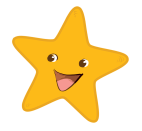 c) Hình thành, phát triển năng lực hoạt động TDTT
GV vận dụng nguyên tắc giáo dục cá biệt, quan tâm phát hiện và hướng dẫn HS tập luyện các môn TDTT phù hợp với sở thích, sở trường; tạo cơ hội cho HS được quan sát và tham gia các trò chơi, các hoạt động cổ vũ và thi đấu thể thao, từ đó khơi dậy niềm đam mê hoạt động TDTT, khả năng hoạt động TDTT, phát triển khả năng trình diễn và thi đấu.
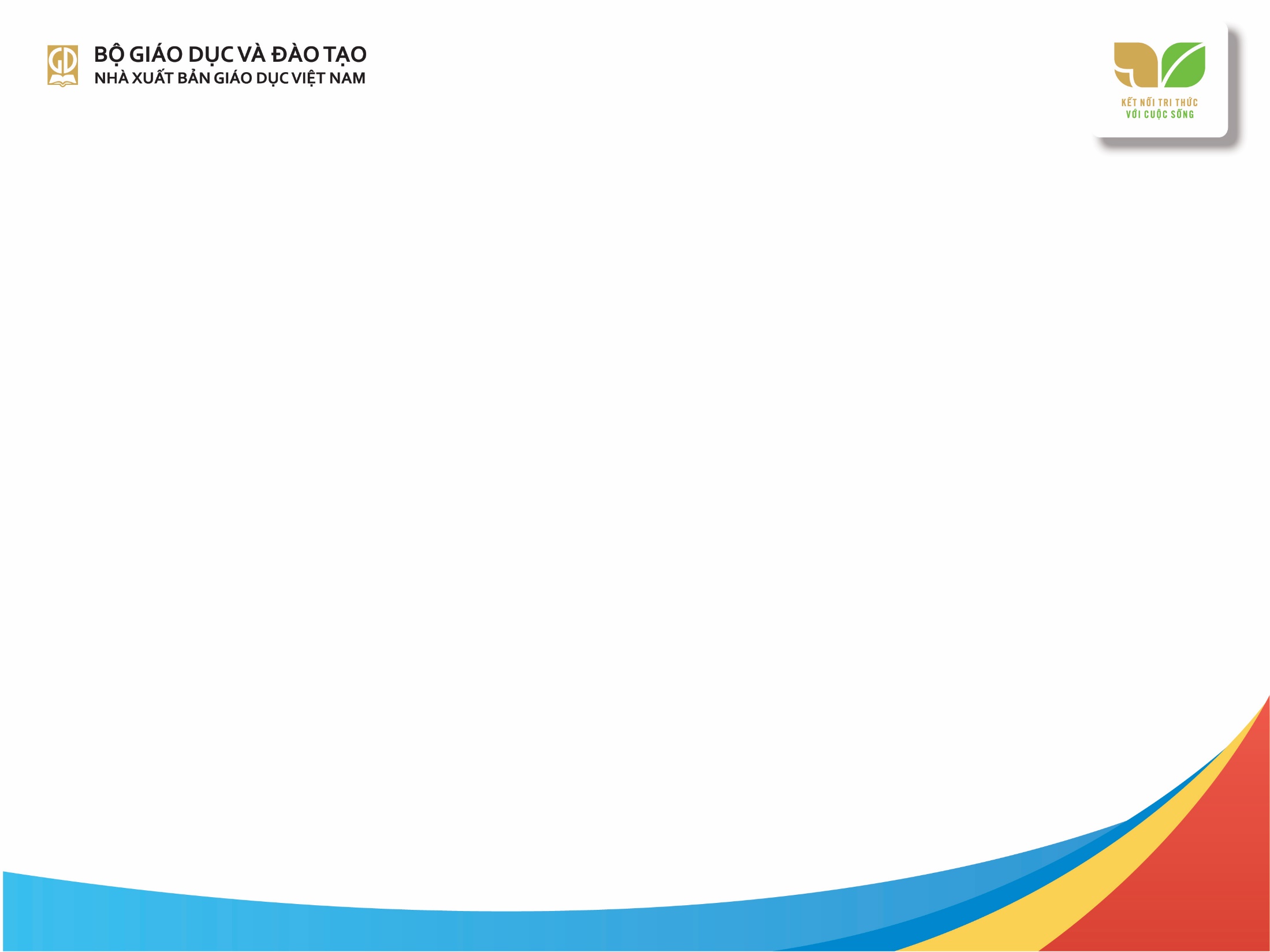 II. NHỮNG YÊU CẦU CƠ BẢN VỀ PHƯƠNG PHÁP TRONG GDTC
1. Đặc trưng của GDTC nội khoá cấp THCS
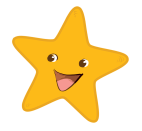 Xuất phát từ đặc thù của môn học, GDTC nội khoá nói chung và đối với cấp THCS nói riêng có một số đặc trưng cơ bản sau:
– HS tham gia vào quá trình GDTC trong điều kiện: Trực tiếp, chủ động, nỗ lực cao về hoạt động thể lực và ý chí.
– Quá trình GDTC trường học, dù trong bất cứ hoàn cảnh nào luôn đòi hỏi HS chủ động, trực tiếp thực hiện các nhiệm vụ vận động (bài tập, động tác, trò chơi,…), chủ động chuyển hoá nội dung, phương pháp vận động (được GV truyền thụ) thành kiến thức, kĩ năng vận động của bản thân.
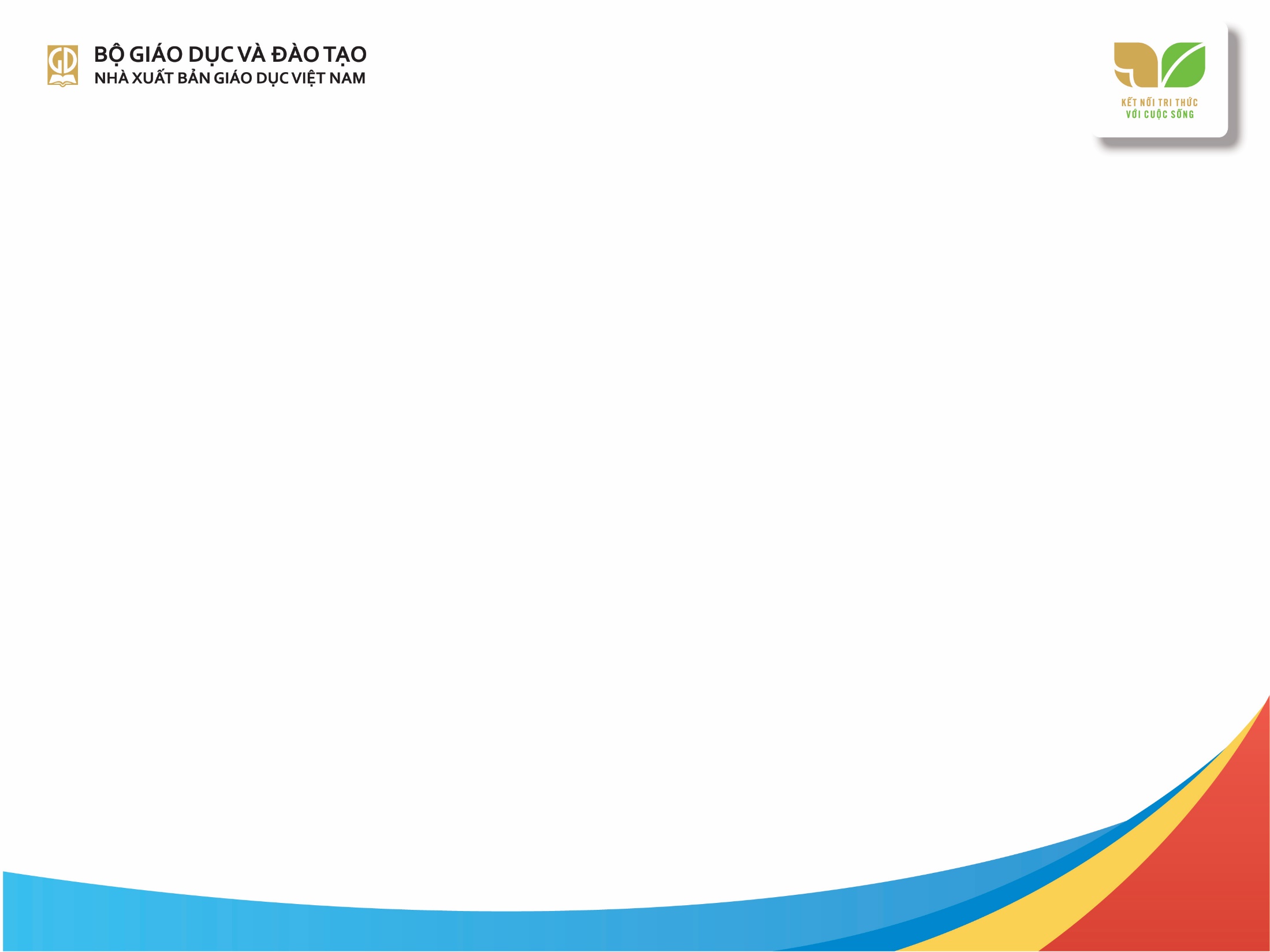 II. NHỮNG YÊU CẦU CƠ BẢN VỀ PHƯƠNG PHÁP TRONG GDTC
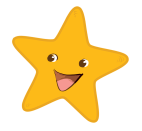 1. Đặc trưng của GDTC nội khoá cấp THCS
– HS chỉ có được sự phát triển về thể lực, kĩ năng vận động bằng sự nỗ lực của chính bản thân mình.
– Nội dung và yêu cầu của GDTC chỉ đạt hiệu quả khi: HS tích cực, chủ động trong học tập và tự học; biết cách tự học và phối hợp nhóm, tổ để thực hiện bài tập vận động.
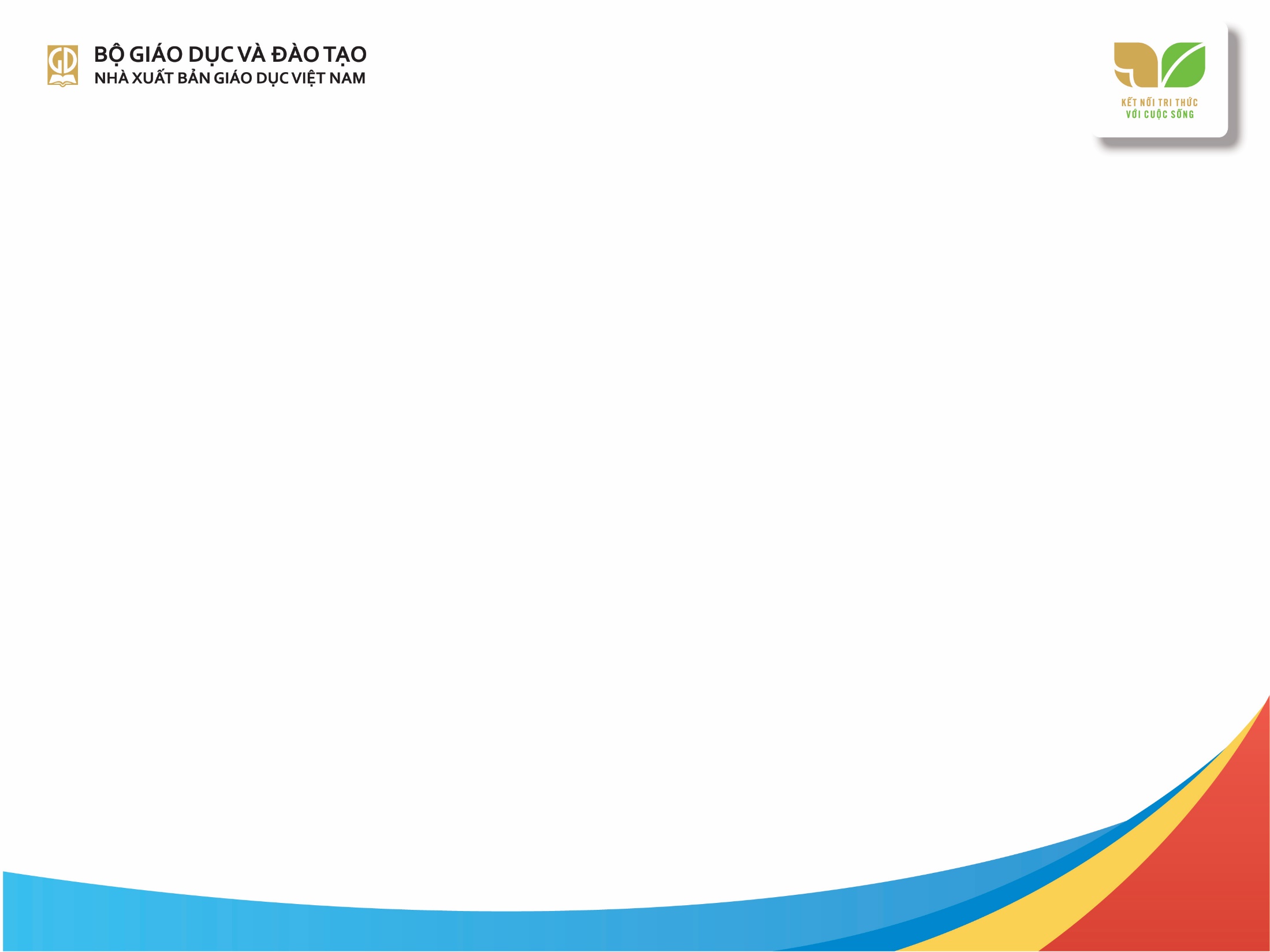 II. NHỮNG YÊU CẦU CƠ BẢN VỀ PHƯƠNG PHÁP TRONG GDTC
1. Đặc trưng của GDTC nội khoá cấp THCS
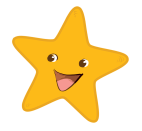 Như vậy, hoạt động GDTC nội khoá, tự thân nó đã chứa đựng các yếu tố cơ bản của dạy học tích cực và dạy học theo hướng phát triển năng lực. Tuy nhiên, trước yêu cầu của đổi mới giáo dục, GDTC nội khoá cần phát triển theo hướng:
– Đồng bộ hoá quá trình hình thành, phát triển phẩm chất chủ yếu, năng lực chung và năng lực đặc thù (năng lực chăm sóc sức khoẻ, năng lực vận động cơ bản, năng lực hoạt động TDTT).
– Hình thành và phát triển ở HS năng lực và nhu cầu tự học, tự rèn luyện thân thể; năng lực và nhu cầu đó phải trở thành mục tiêu, sản phẩm quan trọng của hoạt động dạy và học.
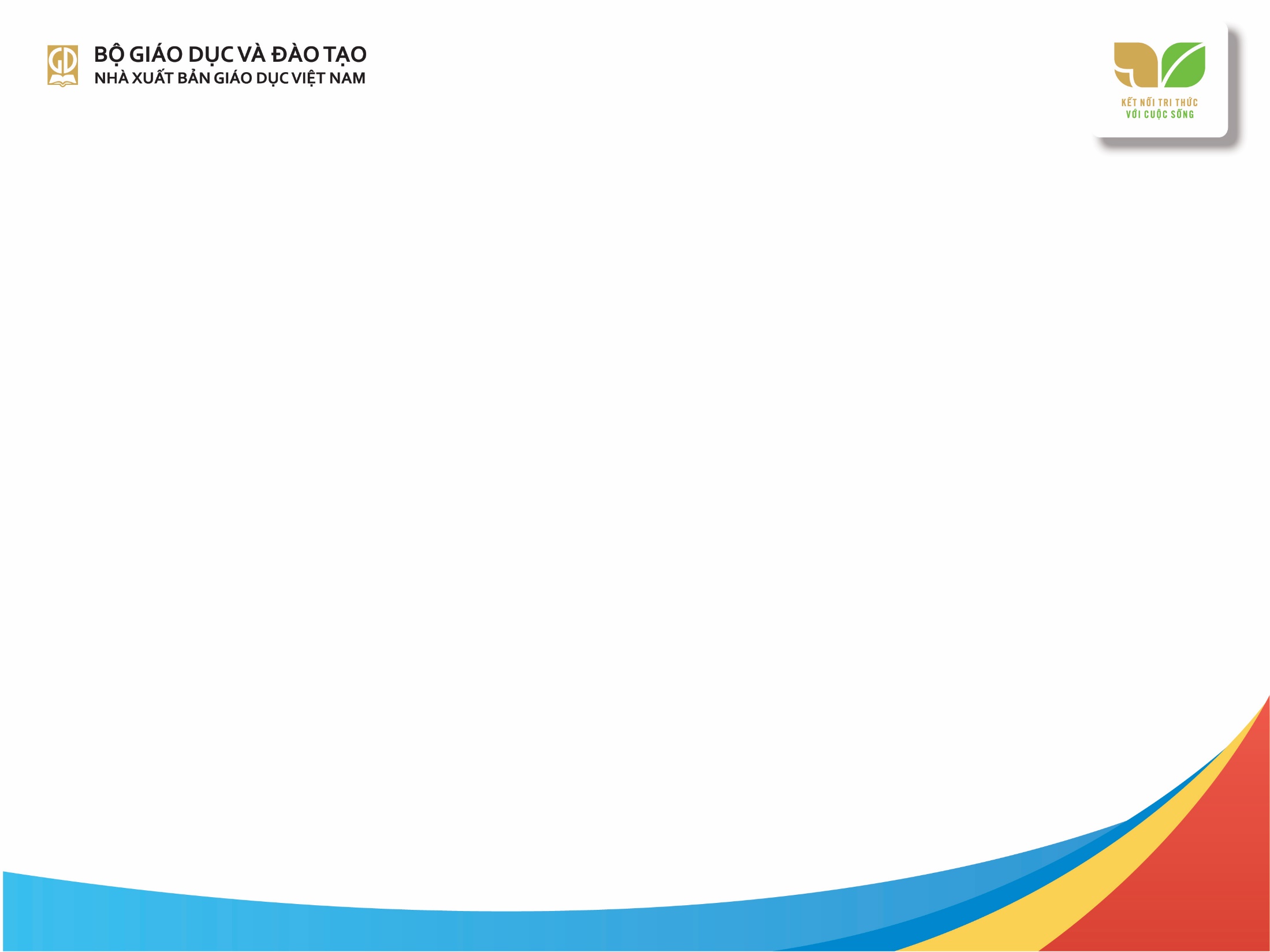 II. NHỮNG YÊU CẦU CƠ BẢN VỀ PHƯƠNG PHÁP TRONG GDTC
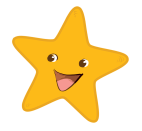 2. Những yêu cầu cơ bản về phương pháp dạy học trong GDTC
Sử dụng và đổi mới phương pháp dạy học trong GDTC cần được tiến hành trên cơ sở:
– Phối hợp đồng bộ và hiệu quả giữa phương pháp chuyên biệt của GDTC với các phương pháp và kĩ thuật dạy học khác.
– Tạo nhiều điều kiện để HS được tham gia vào quá trình học tập với vai trò chủ thể, chú trọng chuyển giao nhiệm vụ, phương pháp học tập cho HS để biến quá trình giáo dục thành quá trình tự giáo dục.
– Coi hình thành, phát triển năng lực tự học, tự tổ chức hoạt động học tập và tự kiểm tra đánh giá cho HS là một trong những mục tiêu và sản phẩm cốt lõi của mỗi giờ học, của cả quá trình dạy học, là tiền đề để hình thành năng lực tự chủ, tự học suốt đời.
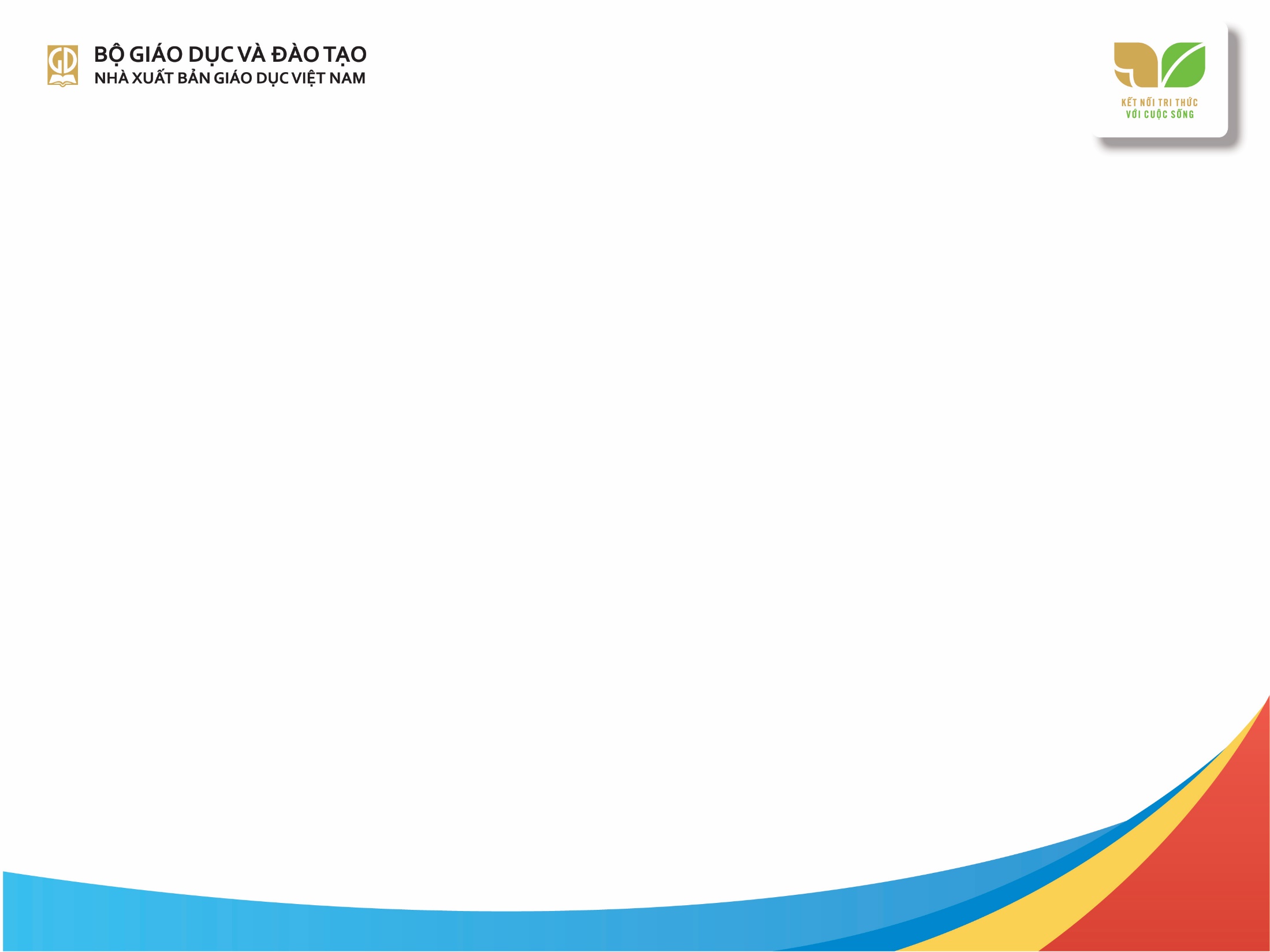 II. NHỮNG YÊU CẦU CƠ BẢN VỀ PHƯƠNG PHÁP TRONG GDTC
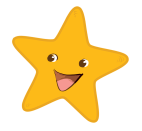 2. Những yêu cầu cơ bản về phương pháp dạy học trong GDTC
– Hình thành và phát triển nhu cầu học tập cho HS thông qua:
+ Tạo cơ hội để HS nhận biết, khám phá năng lực vận động, trình độ thể lực của bản thân.
+ Cụ thể hoá nhiệm vụ, yêu cầu cần đạt trong suốt quá trình GDTC cho mỗi HS.
+ Tạo điều kiện để HS có thể vận dụng, phát huy kiến thức, kinh nghiệm vận động đã tích luỹ khi giải quyết nhiệm vụ mới.
+ Gắn nội dung học tập với tình huống, bối cảnh có ý nghĩa của thực tiễn sinh hoạt hằng ngày để HS nhận thấy giá trị của nhiệm vụ học tập.
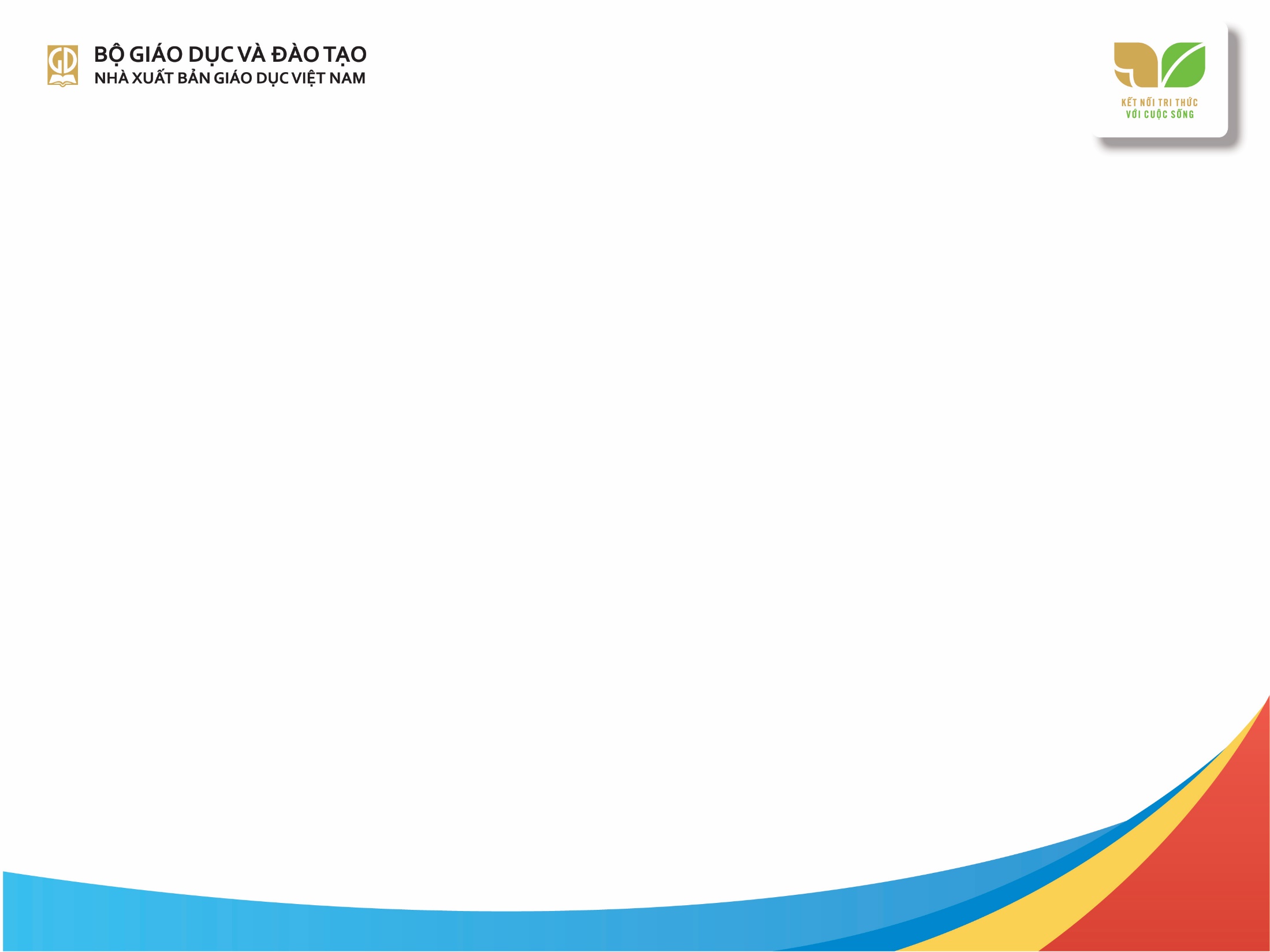 II. NHỮNG YÊU CẦU CƠ BẢN VỀ PHƯƠNG PHÁP TRONG GDTC
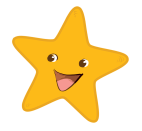 2. Những yêu cầu cơ bản về phương pháp dạy học trong GDTC
– Sử dụng rộng rãi các loại hình trực quan, hướng dẫn HS cách quan sát và ghi nhớ hình ảnh trực quan. Tạo “khái niệm ban đầu” với hình ảnh gây ấn tượng và thu hút là điều kiện quan trọng để tích cực hoá quá trình nhận thức, hình thành nhu cầu luyện tập.
– Sử dụng phương pháp lặp lại trong mỗi tiết học cần tránh sự đơn điệu, nhàm chán bằng cách thay đổi có chủ đích yêu cầu, hình thức và bối cảnh thực hiện bài tập. Nội dung luyện tập cần được “nhắc lại” thông qua hoạt động vận dụng với các thứ bậc khác nhau để HS ghi nhớ và hình thành kĩ năng.
– Tạo ra sức hấp dẫn của tiết học thông qua phương pháp trò chơi với nội dung và yêu cầu phù hợp với định hướng tác động của chủ đề. Phối hợp sử dụng các trò chơi có lượng vận động tương đối cao để tạo ra lượng vận động thích hợp cho các tiết học có lượng vận động thấp.
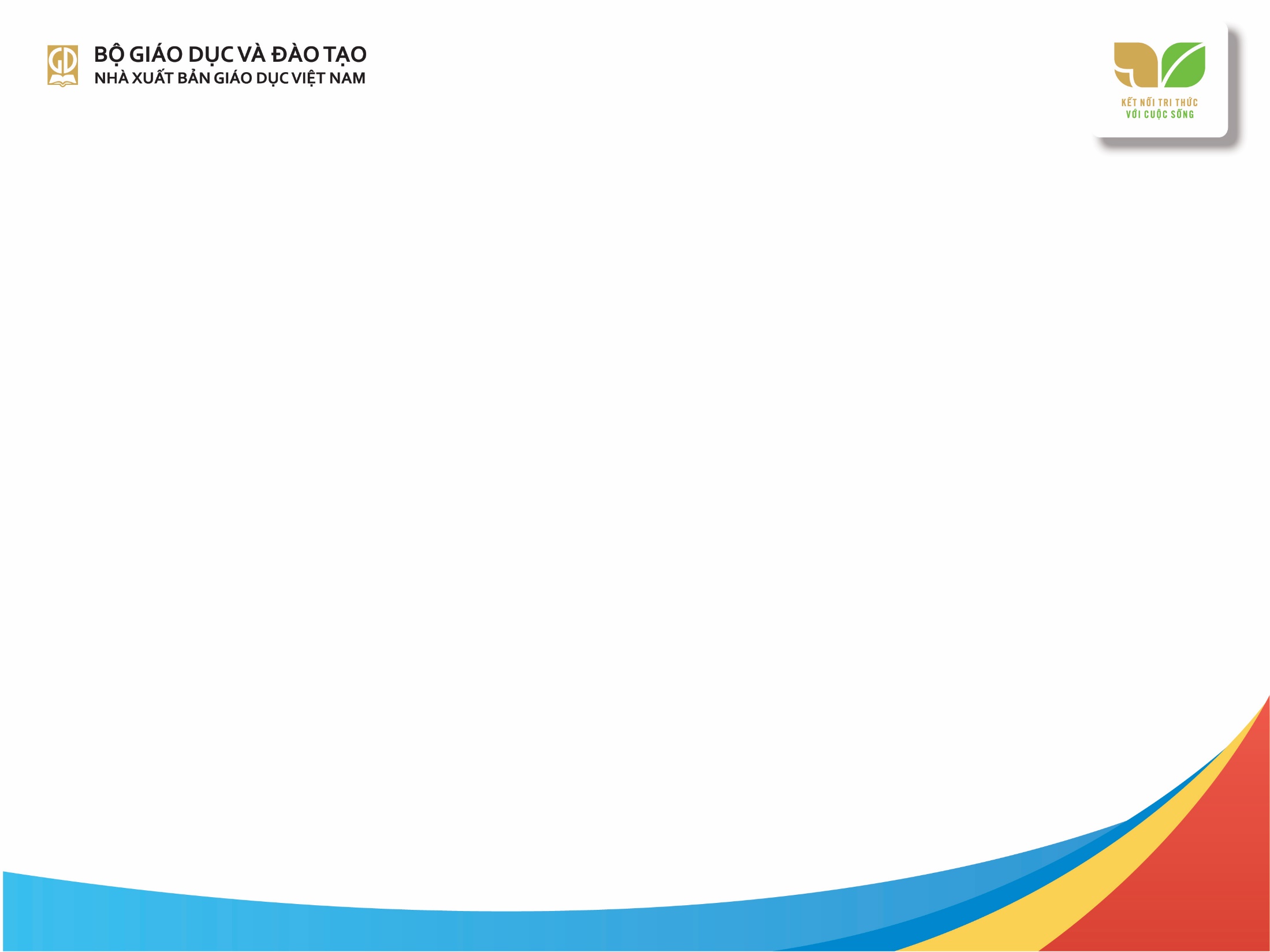 II. NHỮNG YÊU CẦU CƠ BẢN VỀ PHƯƠNG PHÁP TRONG GDTC
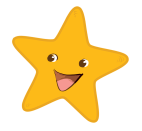 2. Những yêu cầu cơ bản về phương pháp dạy học trong GDTC
– Phân chia nhóm học tập cho HS cần lưu ý 3 tiêu chí:
+ Mọi HS đều được quan tâm và đối xử công bằng.
+ Tạo điều kiện để những HS có khả năng tiếp thu nhanh được luyện tập với yêu cầu cao hơn, HS tiếp thu chậm được luyện tập với hệ thống bài tập và phương pháp phù hợp.
+ Hoán đổi HS giữa các nhóm, đảm bảo cho HS vừa có thể hỗ trợ lẫn nhau, vừa được quan tâm có tính chuyên biệt.
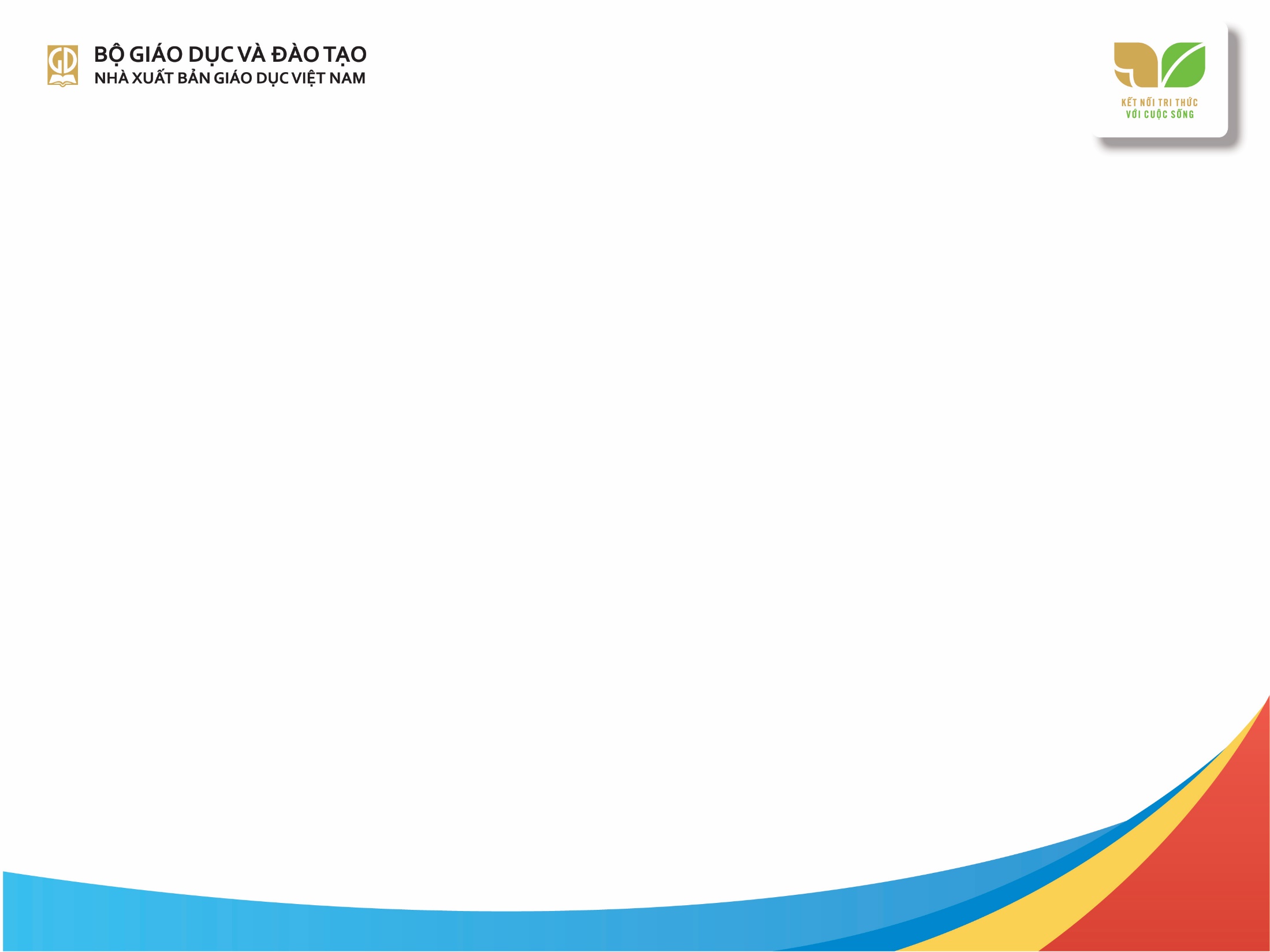 III. PHƯƠNG PHÁP VÀ HÌNH THỨC TỔ CHỨC CÁC HOẠT ĐỘNG CỦA TIẾT HỌC
1. Phương pháp và hình thức tổ chức hoạt động mở đầu (khởi động)
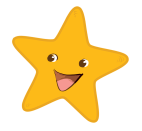 Khởi động tư duy, chuẩn bị tâm thế và khởi động cơ thể.
a) Mục đích
– Chuẩn bị tâm thế, tạo hứng thú cho HS khi bước vào một tiết học mới; tạo mối liên tưởng giữa kiến thức và kĩ năng đã có với kiến thức và kĩ năng mới; kích thích mong muốn khám phá nội dung mới sẽ học.
– Nâng cao mức độ hoạt động của các cơ quan chức năng, chuẩn bị cho cơ thể bước vào hoạt động mới với lượng vận động cao hơn
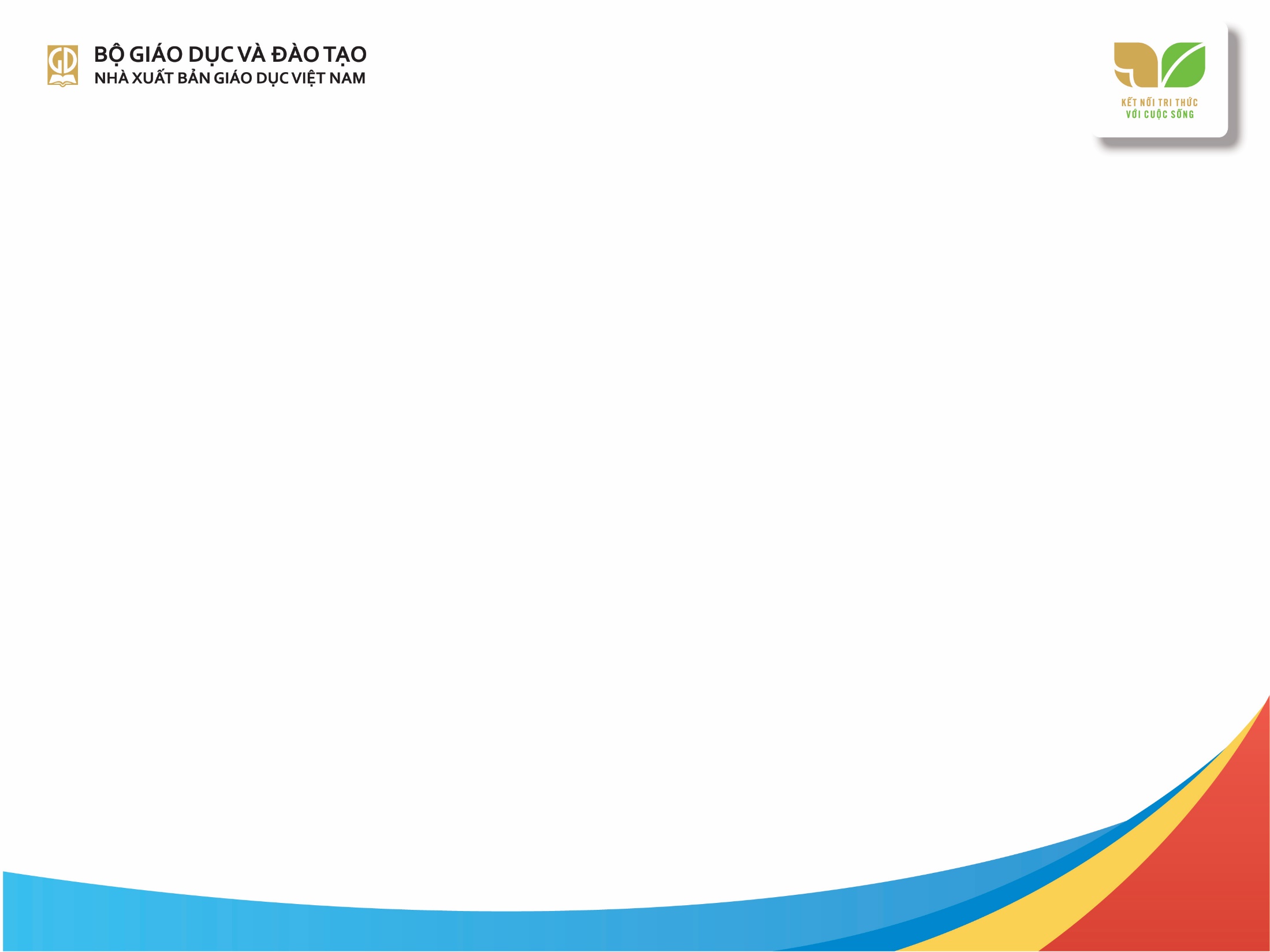 III. PHƯƠNG PHÁP VÀ HÌNH THỨC TỔ CHỨC CÁC HOẠT ĐỘNG CỦA TIẾT HỌC
1. Phương pháp và hình thức tổ chức hoạt động mở đầu (khởi động)
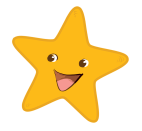 b) Nội dung và phương thức hoạt động
– Chuẩn bị tâm lí cho HS: Giới thiệu nội dung tiết học với những câu hỏi, tình huống có sức thu hút sự tập trung chú ý của HS (trong bối cảnh vui tươi, nhẹ nhàng).
– Khởi động cơ thể: Sử dụng bài tập, trò chơi có lượng vận động tương đối thấp.
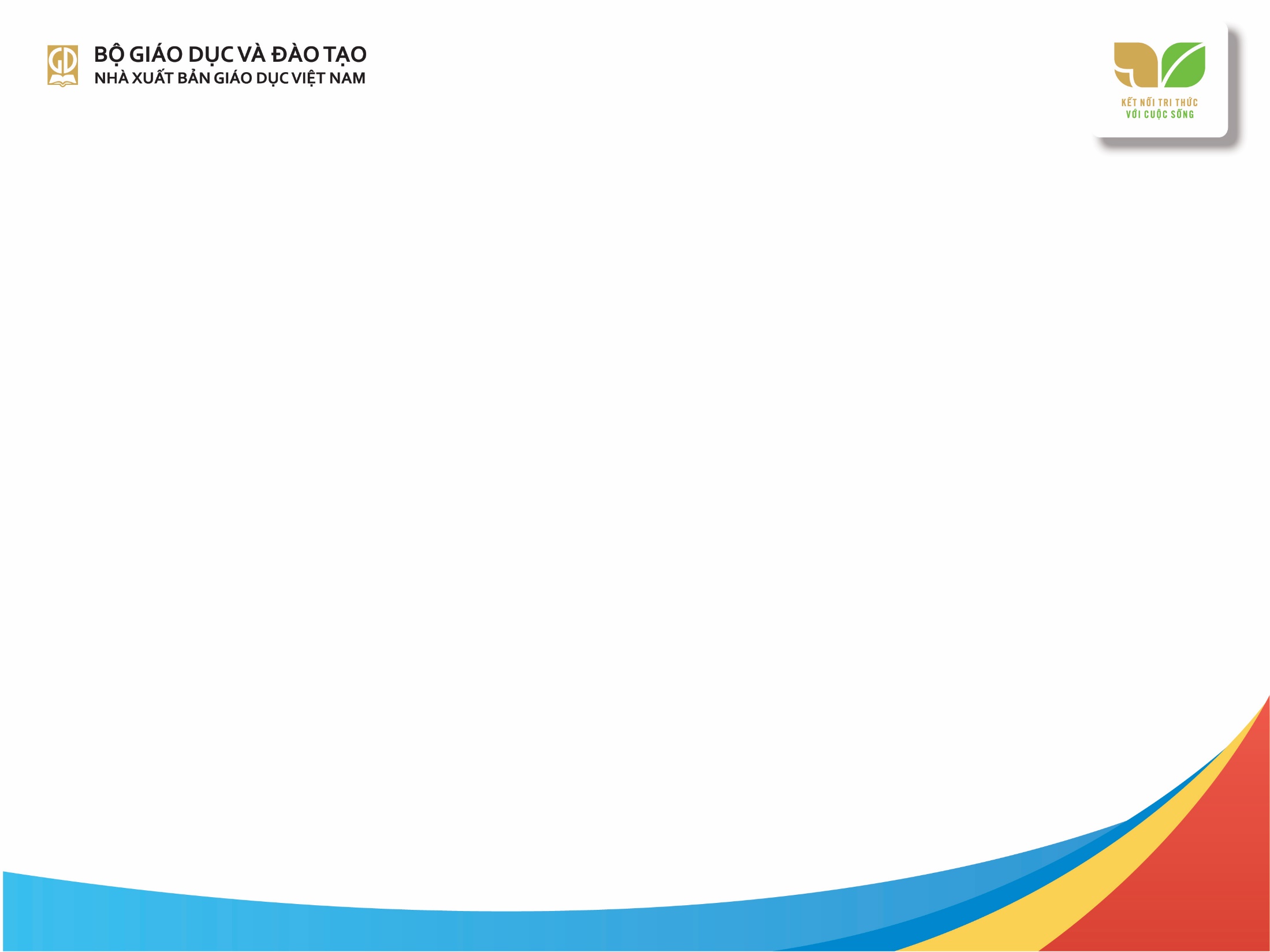 III. PHƯƠNG PHÁP VÀ HÌNH THỨC TỔ CHỨC CÁC HOẠT ĐỘNG CỦA TIẾT HỌC
1. Phương pháp và hình thức tổ chức hoạt động mở đầu (khởi động)
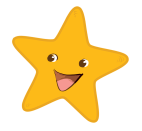 c) Sản phẩm
– Là những dự đoán, liên tưởng về chủ đề mới; là không khí háo hức tìm tòi, khám phá được hình thành trong mỗi HS đối với nội dung của tiết học; là những nhận biết, ghi nhớ ban đầu về kiến thức mới.
– Cơ thể HS đã được chuẩn bị để sẵn sàng thực hiện các bài tập vận động một cách có hiệu quả và an toàn nhất.
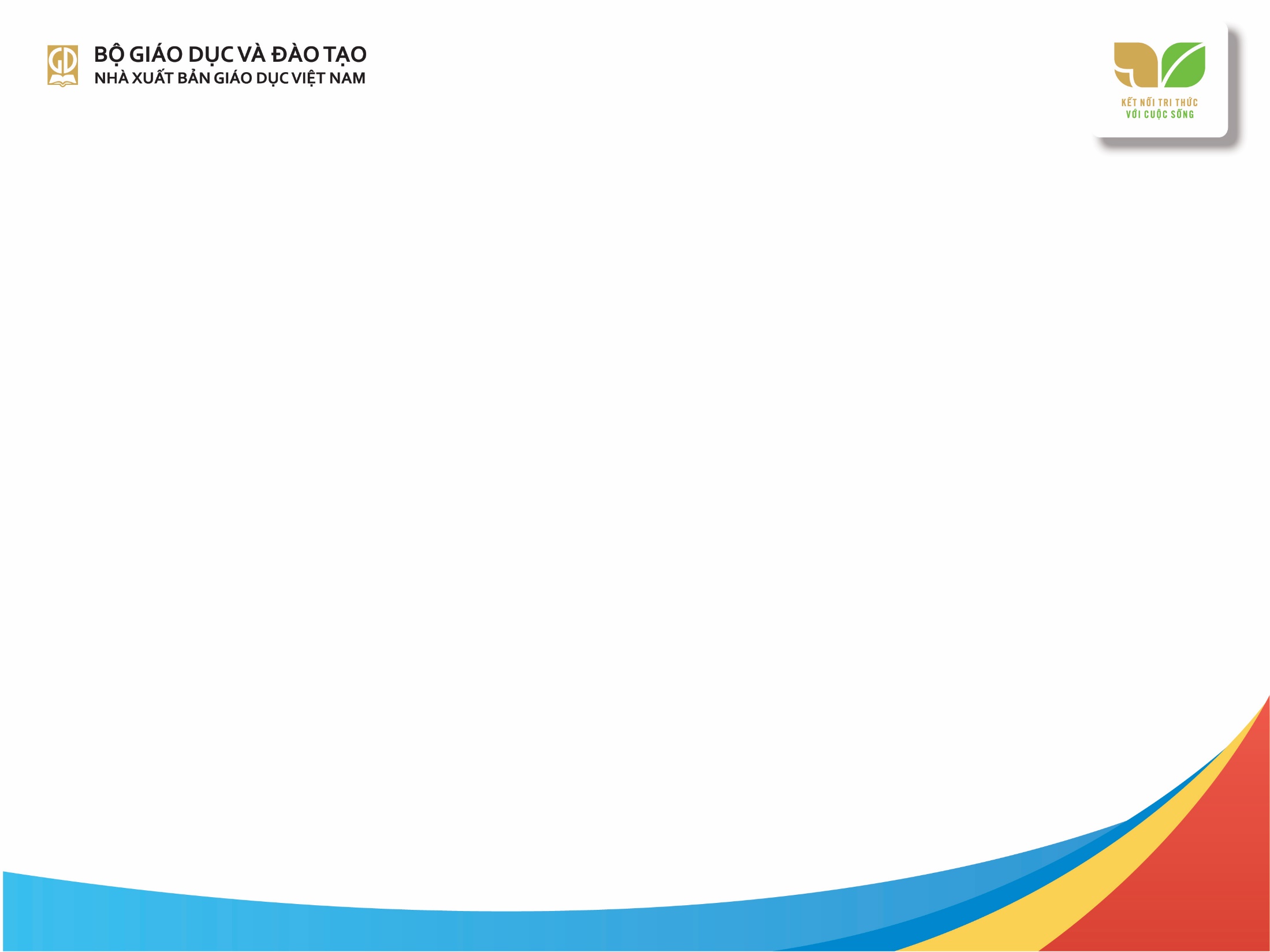 III. PHƯƠNG PHÁP VÀ HÌNH THỨC TỔ CHỨC CÁC HOẠT ĐỘNG CỦA TIẾT HỌC
2. Phương pháp và hình thức tổ chức hoạt động hình thành kiến thức mới
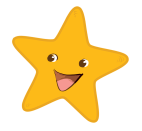 a) Mục đích
– Trang bị và hình thành cho HS những kiến thức mới.
– Thay đổi những nhận thức và quan niệm chưa đúng có thể đã có trước đây hoặc do tiếp thu chưa đầy đủ ở bài học trước.
– Tổ chức cho HS tiếp cận với động tác mới, bài tập mới.
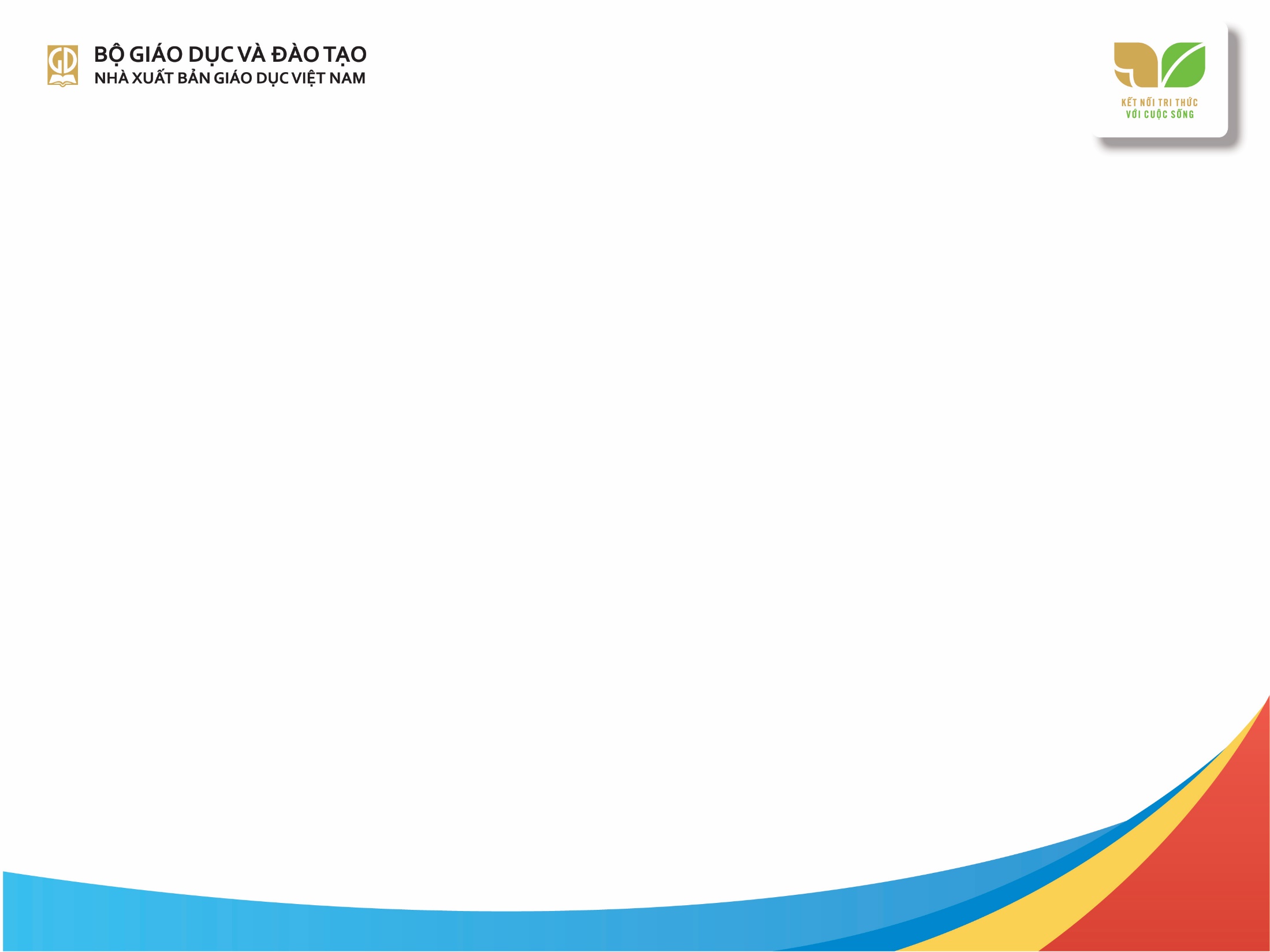 III. PHƯƠNG PHÁP VÀ HÌNH THỨC TỔ CHỨC CÁC HOẠT ĐỘNG CỦA TIẾT HỌC
2. Phương pháp và hình thức tổ chức hoạt động hình thành kiến thức mới
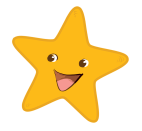 b) Nội dung và phương thức hoạt động
– Cung cấp cho HS một cách có hệ thống nội dung kiến thức mới. Giúp HS nhận biết được hình thái, cấu trúc nội dung và yêu cầu thực hiện bài tập, bước đầu cảm nhận được nhiệm vụ luyện tập.
– Giới thiệu khái quát kĩ thuật động tác bằng lời nói, hình ảnh và động tác làm mẫu; phân tích nội dung, cấu trúc, phương hướng chuyển động. Giới thiệu lại kĩ thuật động tác bằng hình ảnh quay chậm hoặc làm mẫu mô phỏng của GV. Kết hợp hướng dẫn HS phương pháp quan sát và nhận biết thông tin từ hình ảnh.
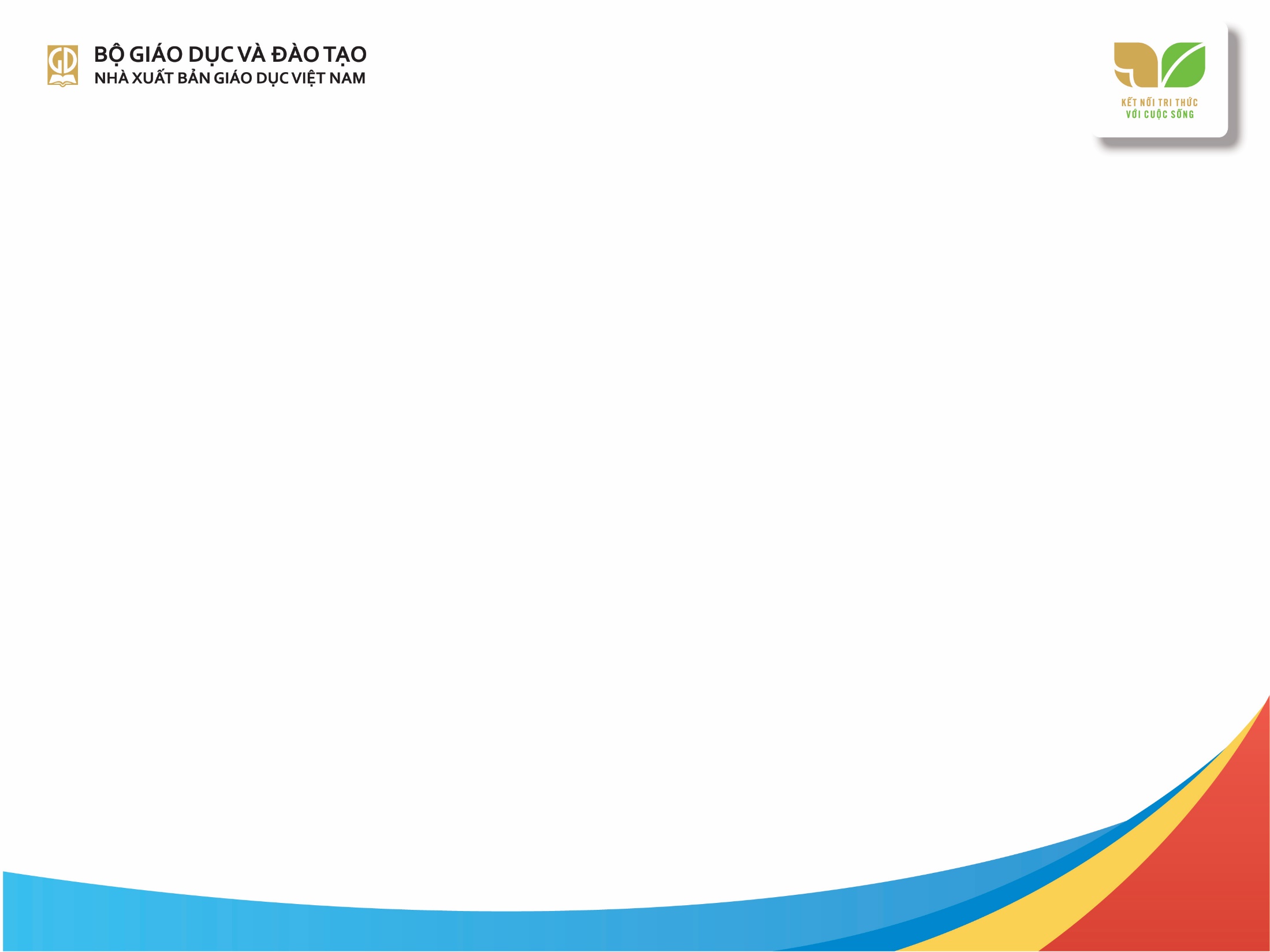 III. PHƯƠNG PHÁP VÀ HÌNH THỨC TỔ CHỨC CÁC HOẠT ĐỘNG CỦA TIẾT HỌC
2. Phương pháp và hình thức tổ chức hoạt động hình thành kiến thức mới
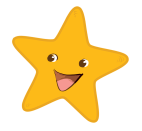 b) Nội dung và phương thức hoạt động
– HS tự nghiên cứu hoặc trao đổi trong nhóm về hình thái, cấu trúc động tác; thực hiện thử bài tập (ở mức độ mô phỏng), tiếp xúc với dụng cụ tập luyện để tạo cảm giác ban đầu, tìm hiểu đối tượng cần chiếm lĩnh.
– Tổ chức để HS tập từng động tác hoặc liên hoàn một số động tác theo động tác mẫu và dưới sự chỉ đạo của GV; luyện tập trong điều kiện không đòi sự nỗ lực cao về thể lực hoặc không có dụng cụ; luyện tập với sự hỗ trợ của người khác hoặc với các vật chuẩn.
– Gợi ý để HS hiểu đúng nội dung và yêu cầu của bài tập; hướng dẫn HS sử dụng các vật chuẩn cần thiết để thực hiện đúng tốc độ, biên độ, phương hướng của bài tập.
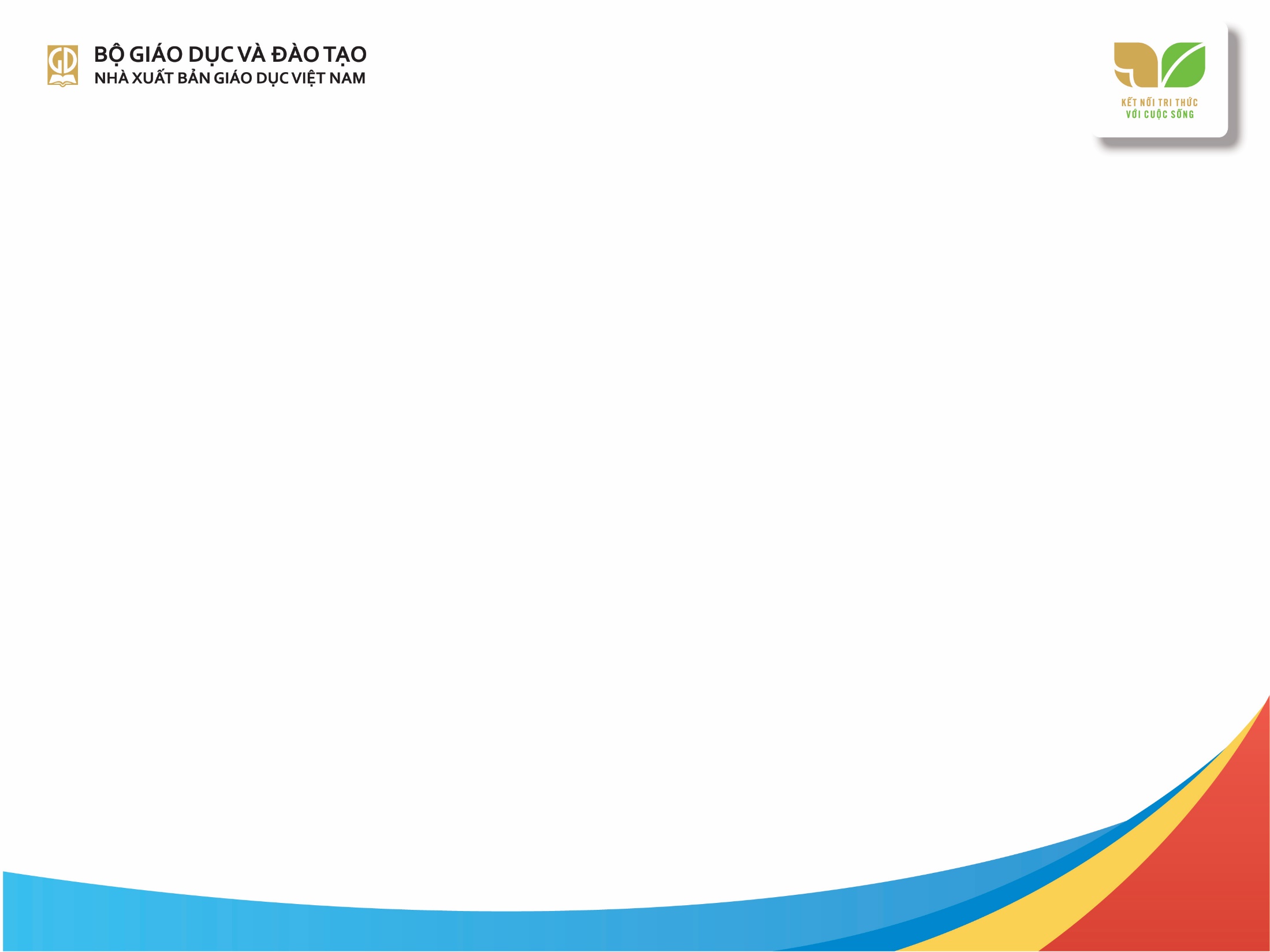 III. PHƯƠNG PHÁP VÀ HÌNH THỨC TỔ CHỨC CÁC HOẠT ĐỘNG CỦA TIẾT HỌC
2. Phương pháp và hình thức tổ chức hoạt động hình thành kiến thức mới
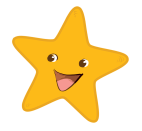 c) Sản phẩm
– HS chú ý quan sát và biết cách quan sát các hình ảnh trực quan.
– HS nhận biết được vai trò, tác dụng của bài tập; nhận dạng, ghi nhớ được hình ảnh và yêu cầu thực hiện động tác; có thể mô tả bằng lời một cách khái quát, sơ lược về động tác.
– HS có được những nhận biết đầu tiên về cách thức thực hiện bài tập.
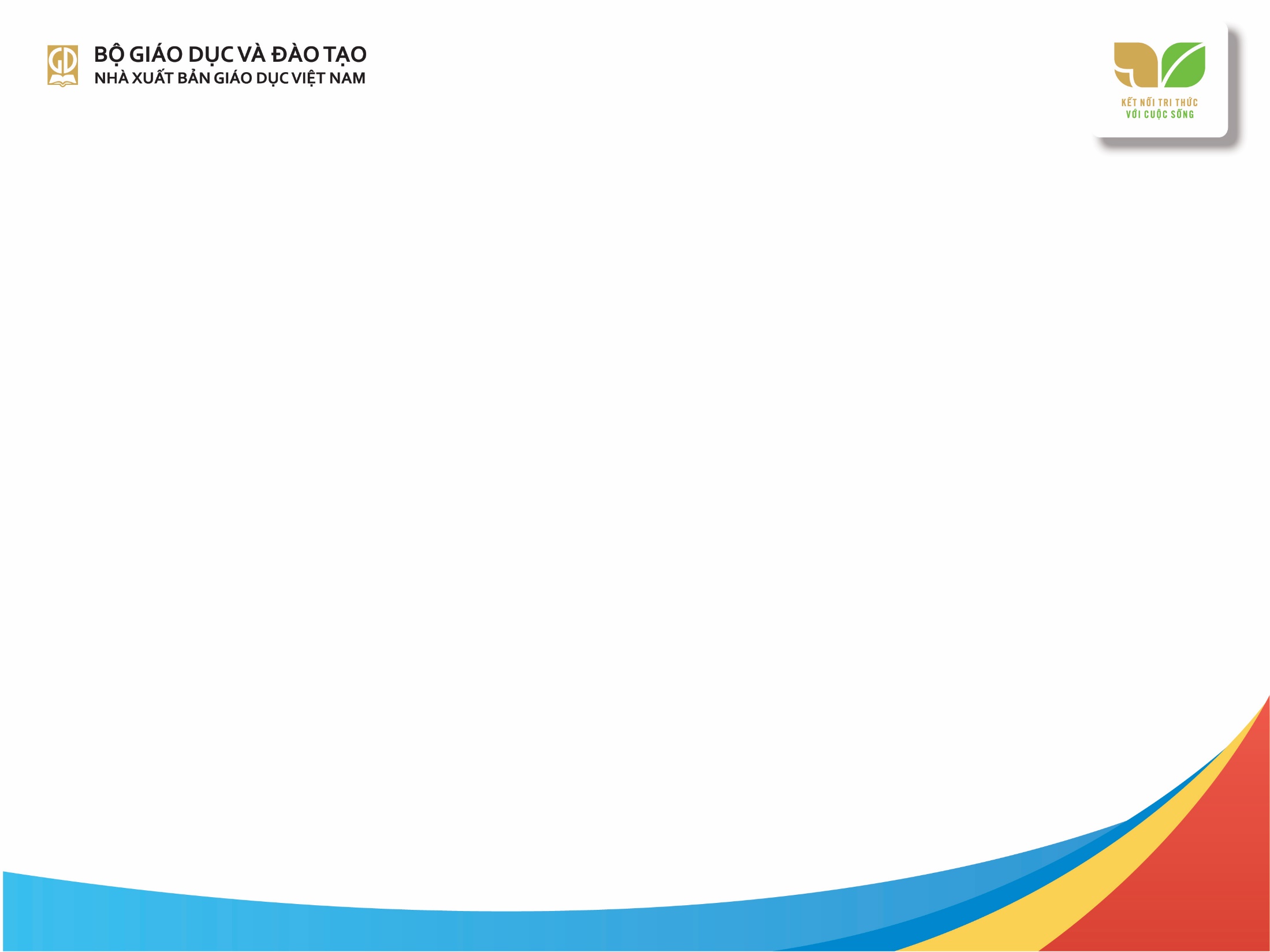 III. PHƯƠNG PHÁP VÀ HÌNH THỨC TỔ CHỨC CÁC HOẠT ĐỘNG CỦA TIẾT HỌC
3. Phương pháp và hình thức tổ chức hoạt động luyện tập
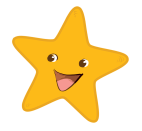 a) Mục đích
– HS từng bước được hình thành, củng cố và hoàn thiện về kiến thức, kĩ năng thực hiện bài tập theo hướng chuẩn mực, bền vững; biến kiến thức, kĩ năng mới thành kiến thức, kĩ năng của bản thân.
– Hình thành và phát triển ở HS: Tính tích cực, chủ động trong học tập; khả năng quan sát, phối hợp giải quyết nhiệm vụ học tập.
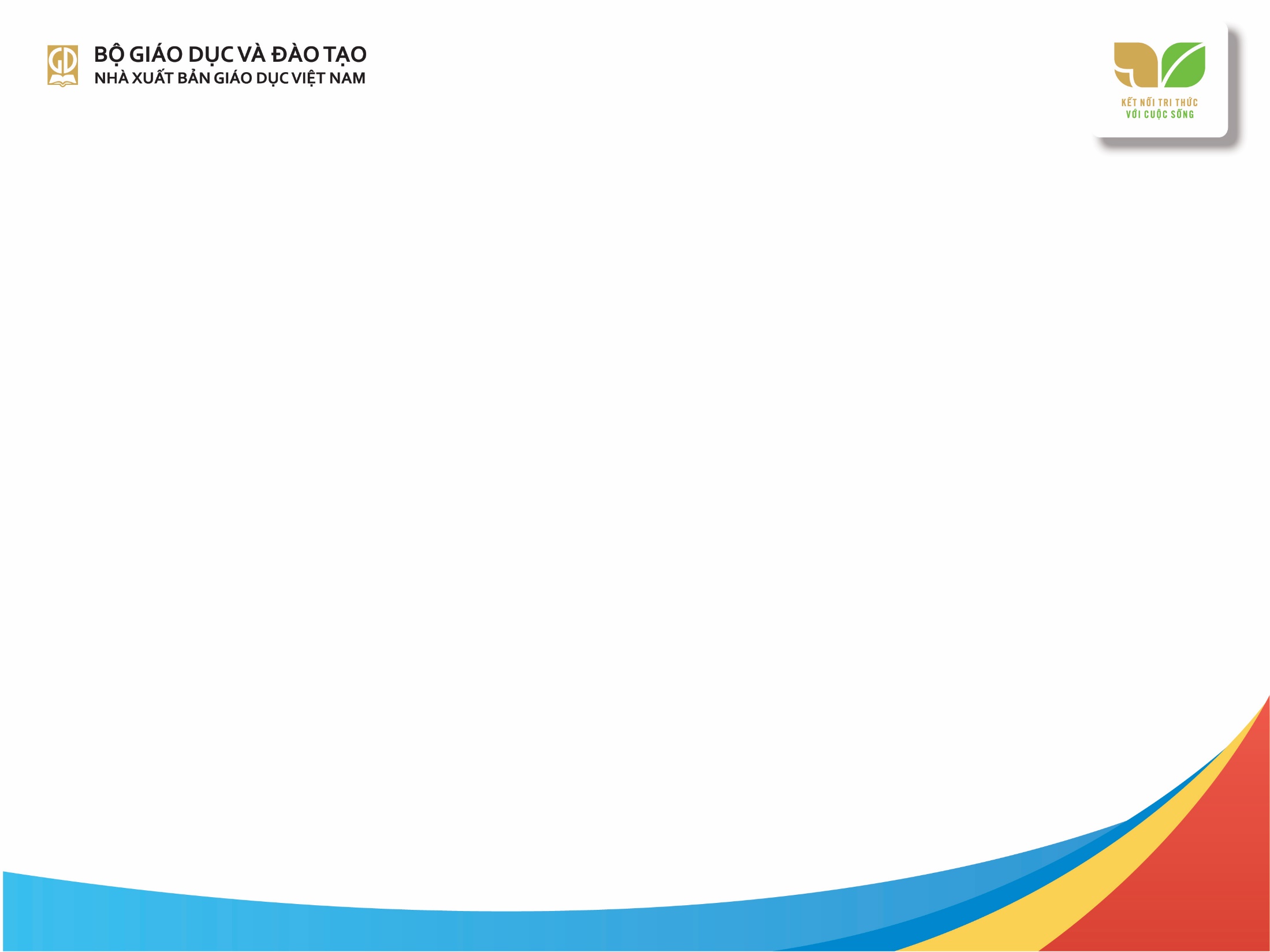 III. PHƯƠNG PHÁP VÀ HÌNH THỨC TỔ CHỨC CÁC HOẠT ĐỘNG CỦA TIẾT HỌC
3. Phương pháp và hình thức tổ chức hoạt động luyện tập
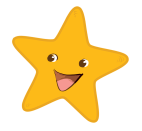 b) Nội dung và phương thức hoạt động
– Tổ chức HS luyện tập theo các hình thức: Cá nhân, cặp đôi, nhóm, cả lớp; tăng cường phối hợp giữa các thành viên trong nhóm nhằm phát triển khả năng giao tiếp, hợp tác, đánh giá và tự đánh giá.
– Dẫn dắt HS thực hiện nhiệm vụ vận động với sự tăng dần về độ khó (tăng tốc độ thực hiện, độ chính xác, biên độ và mức độ dùng sức; giảm dần vai trò của các yếu tố hỗ trợ, vật chuẩn,…).
– Bước đầu tạo điều kiện để HS so sánh, nhận xét động tác của HS khác, thông qua đó hình thành kĩ năng quan sát và khắc sâu kiến thức mới.
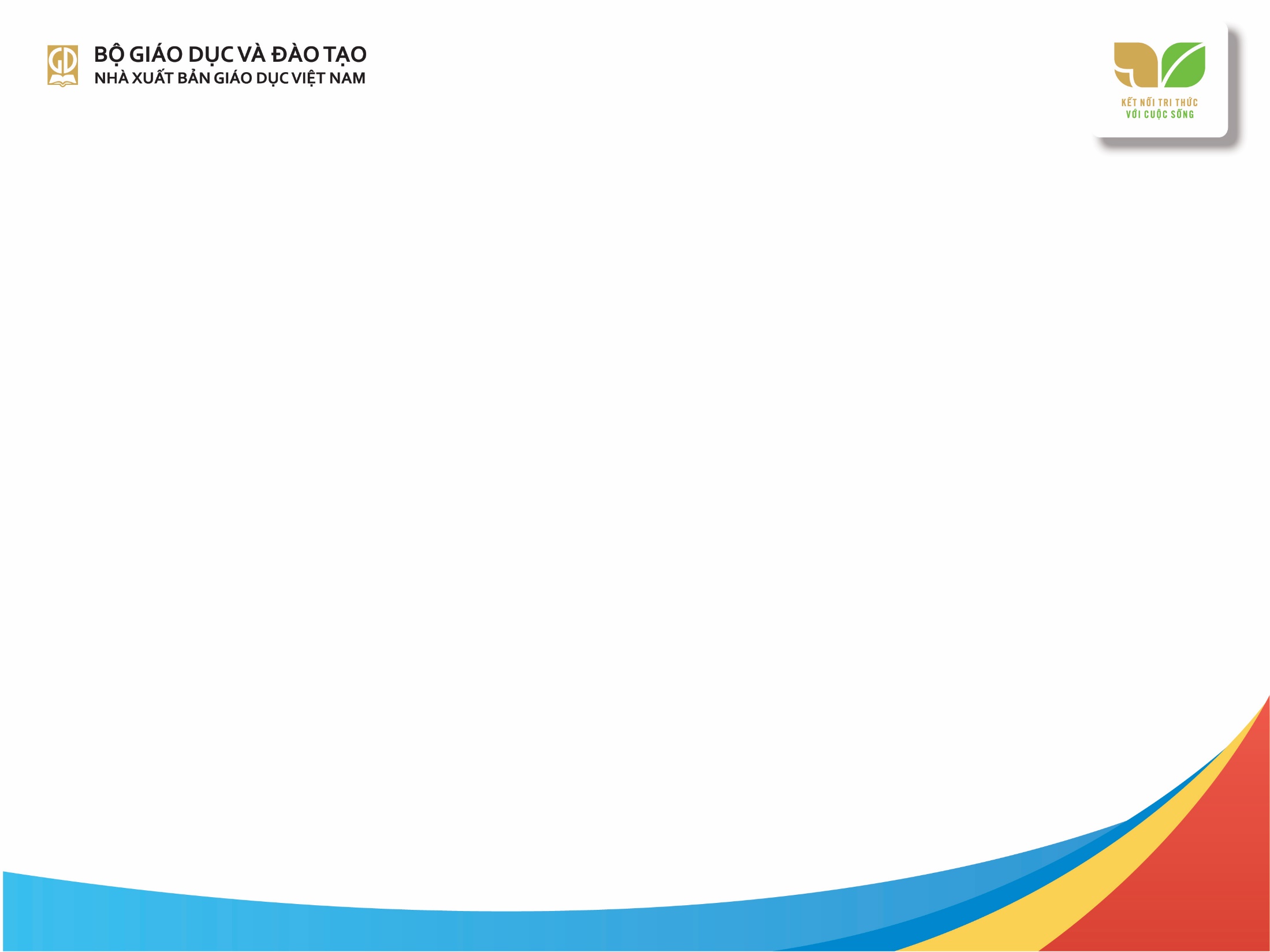 III. PHƯƠNG PHÁP VÀ HÌNH THỨC TỔ CHỨC CÁC HOẠT ĐỘNG CỦA TIẾT HỌC
3. Phương pháp và hình thức tổ chức hoạt động luyện tập
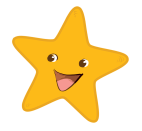 c) Sản phẩm
– Mức độ hình thành, phát triển về: Thái độ đối với nhiệm vụ học tập; nhận thức đối với vai trò, tác dụng của hoạt động tập luyện; kiến thức về kĩ thuật động tác và phương pháp tập luyện.
– Mức độ ổn định, chính xác về kĩ năng thực hiện bài tập; khả năng thực hiện bài tập trong điều kiện có độ khó tăng dần.
– Sự tăng trưởng về thể lực, đặc biệt là năng lực phối hợp vận động.
– Khả năng phối hợp, tổ chức cặp đôi, nhóm luyện tập.
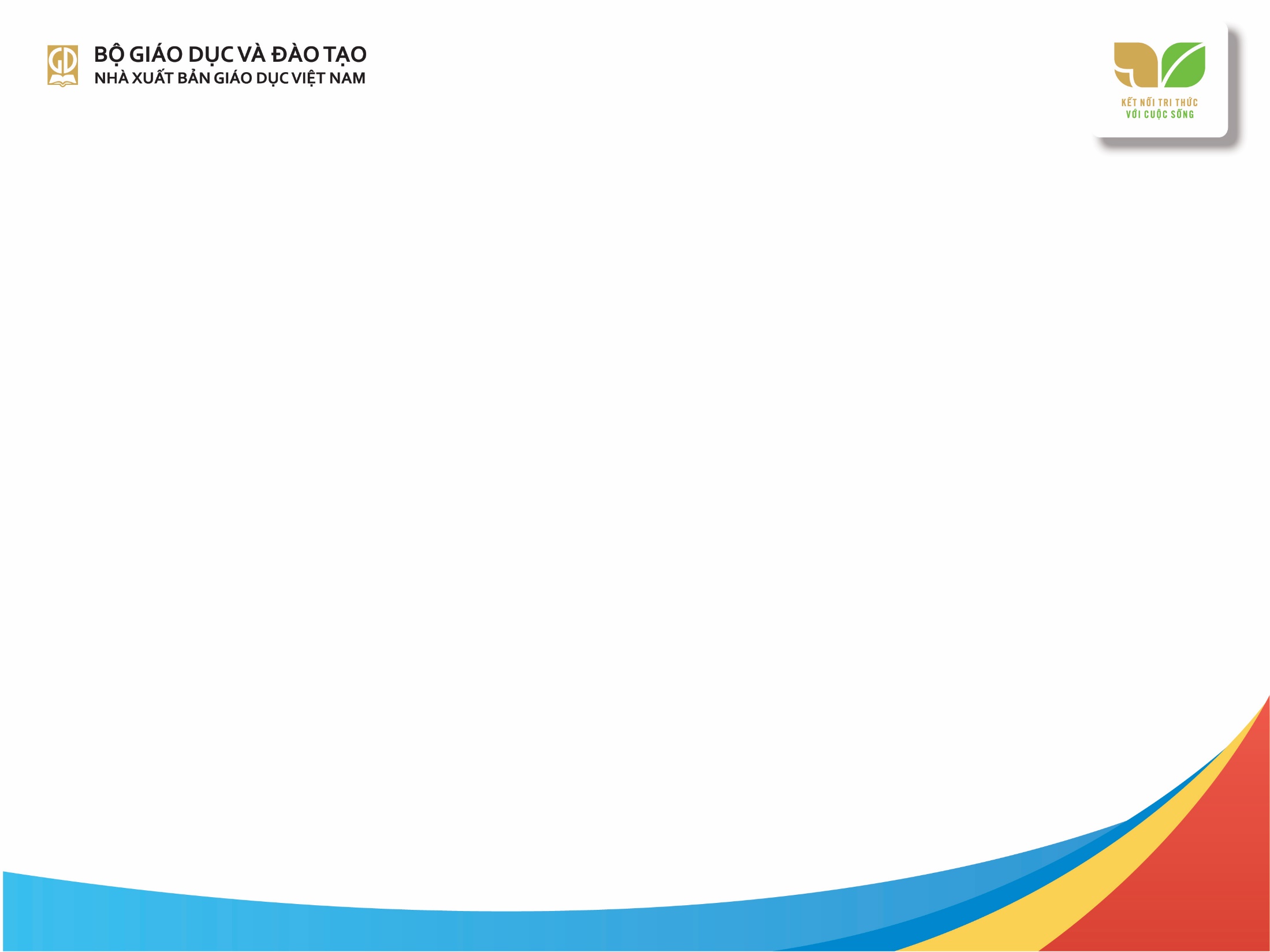 III. PHƯƠNG PHÁP VÀ HÌNH THỨC TỔ CHỨC CÁC HOẠT ĐỘNG CỦA TIẾT HỌC
4. Phương pháp và hình thức tổ chức hoạt động vận dụng
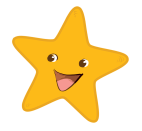 a)  Mục đích
– Củng cố kiến thức và kĩ năng mới.
– Giảm mức độ sai sót, tăng cường tính nhịp điệu và sự hợp lí về khả năng dùng sức.
– Phát triển khả năng thực hiện bài tập vận động trong các điều hiện khó khăn, phức tạp hơn (tăng tốc độ, cự li, mức độ dùng sức, mức độ chính xác, độ khó của điều kiện thực hiện).
– Hình thành và phát triển khả năng tự học, tự luyện tập; vận dụng bài tập, kĩ năng để đáp ứng nhu cầu của bản thân và giải quyết yêu cầu của thực tiễn cuộc sống.
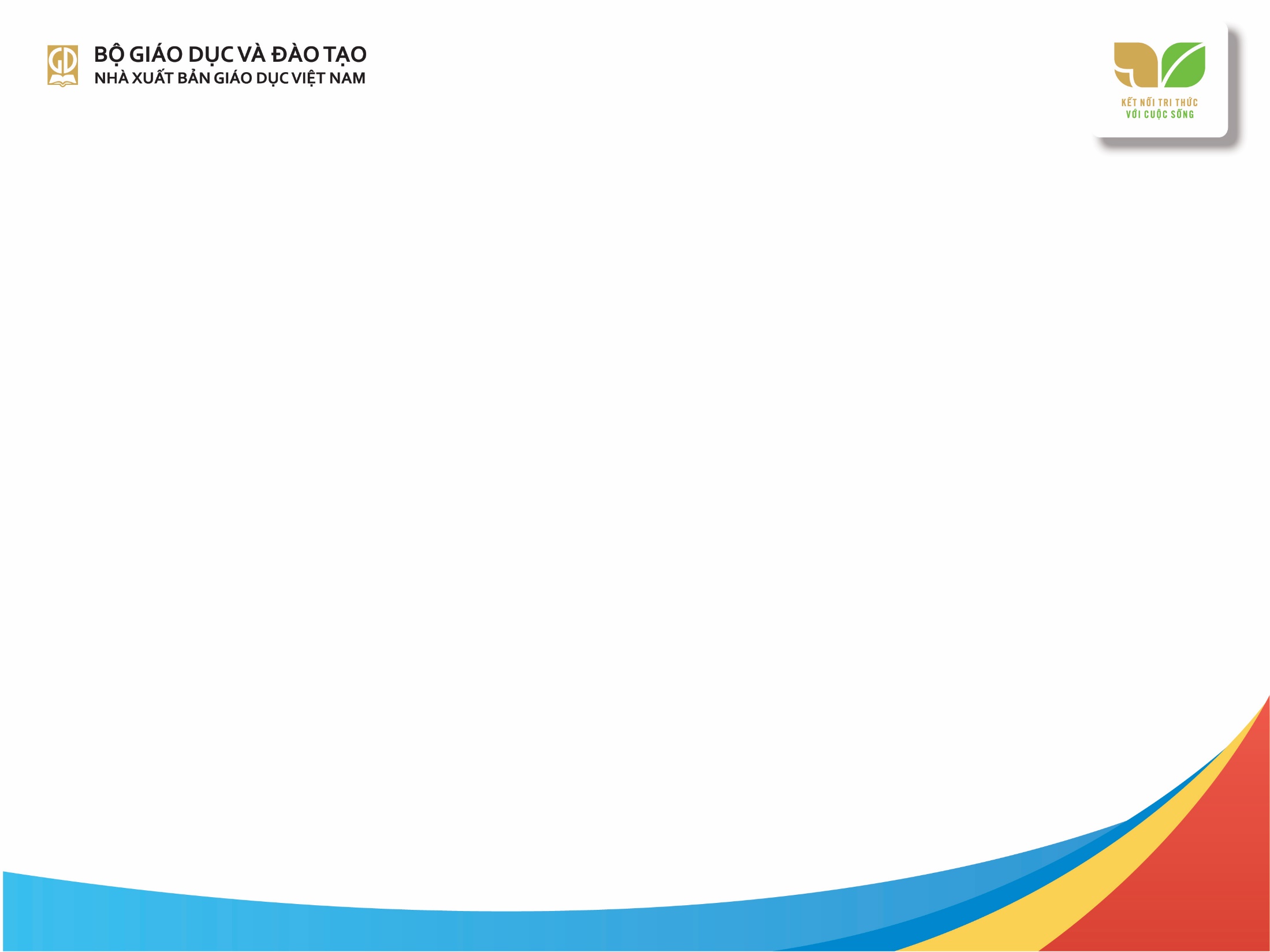 III. PHƯƠNG PHÁP VÀ HÌNH THỨC TỔ CHỨC CÁC HOẠT ĐỘNG CỦA TIẾT HỌC
4. Phương pháp và hình thức tổ chức hoạt động vận dụng
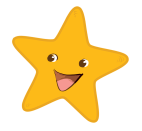 b) Nội dung và phương thức hoạt động
– Thực hành kiến thức và kĩ năng mới trong trong các điều kiện mới, tình huống mới; phối hợp nhiều kĩ năng đã có với kĩ năng mới để giải quyết nhiệm vụ vận động mới nảy sinh.
– Tự giải quyết nhiệm vụ vận động trên cơ sở phối hợp nhóm; tự tập luyện ở nhà.
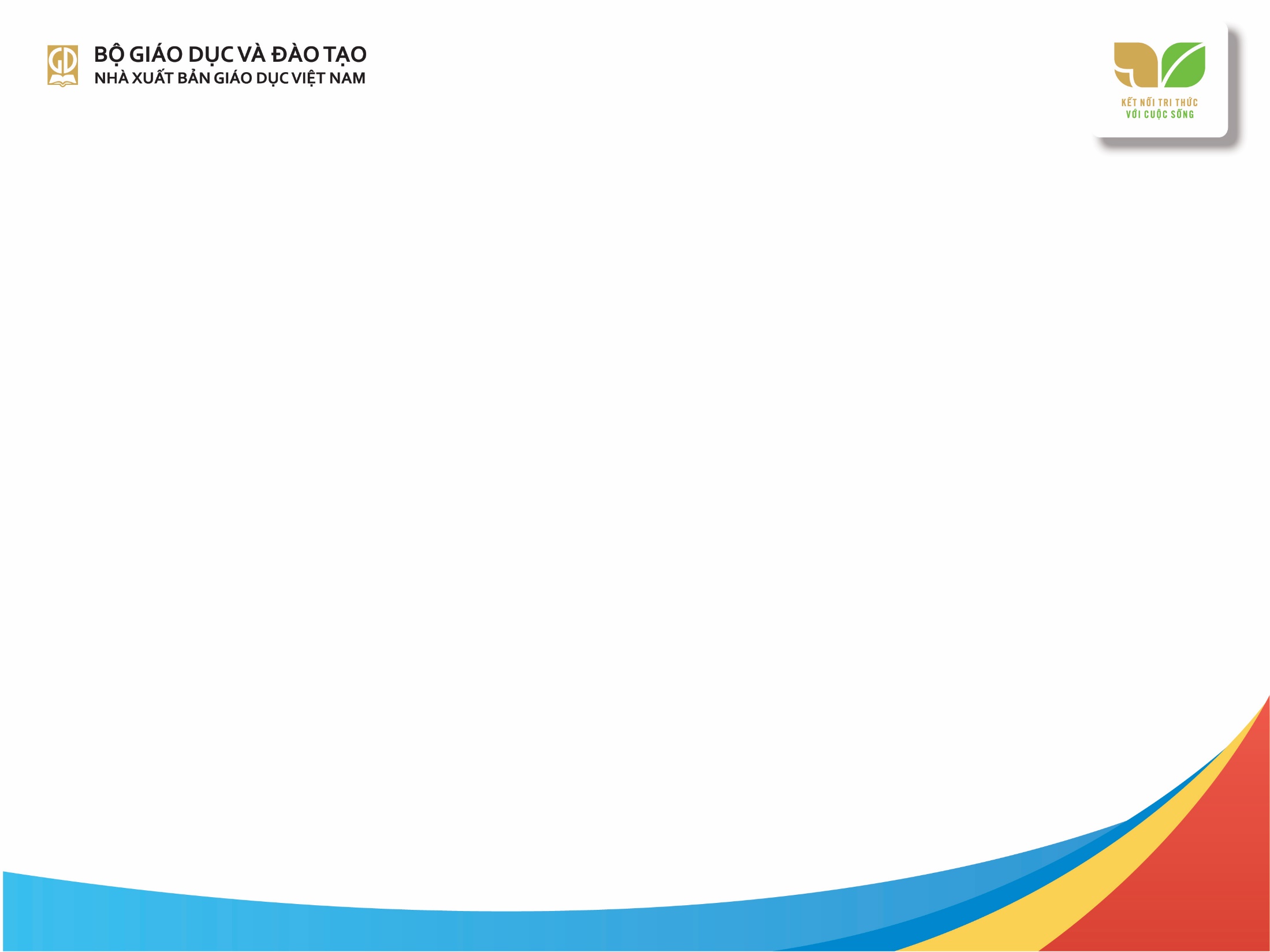 III. PHƯƠNG PHÁP VÀ HÌNH THỨC TỔ CHỨC CÁC HOẠT ĐỘNG CỦA TIẾT HỌC
4. Phương pháp và hình thức tổ chức hoạt động vận dụng
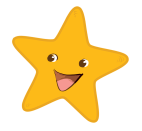 c) Sản phẩm
– Kiến thức được khắc sâu và mở rộng hơn; kĩ năng đã được phát triển lên mức độ mới, ổn định hơn, ít sai sót hơn.
– Biết tự tập, ứng dụng để phục vụ hoạt động học tập và đời sống.
– Có thể tự đánh giá, phát hiện sai sót về động tác của bản thân và các bạn.
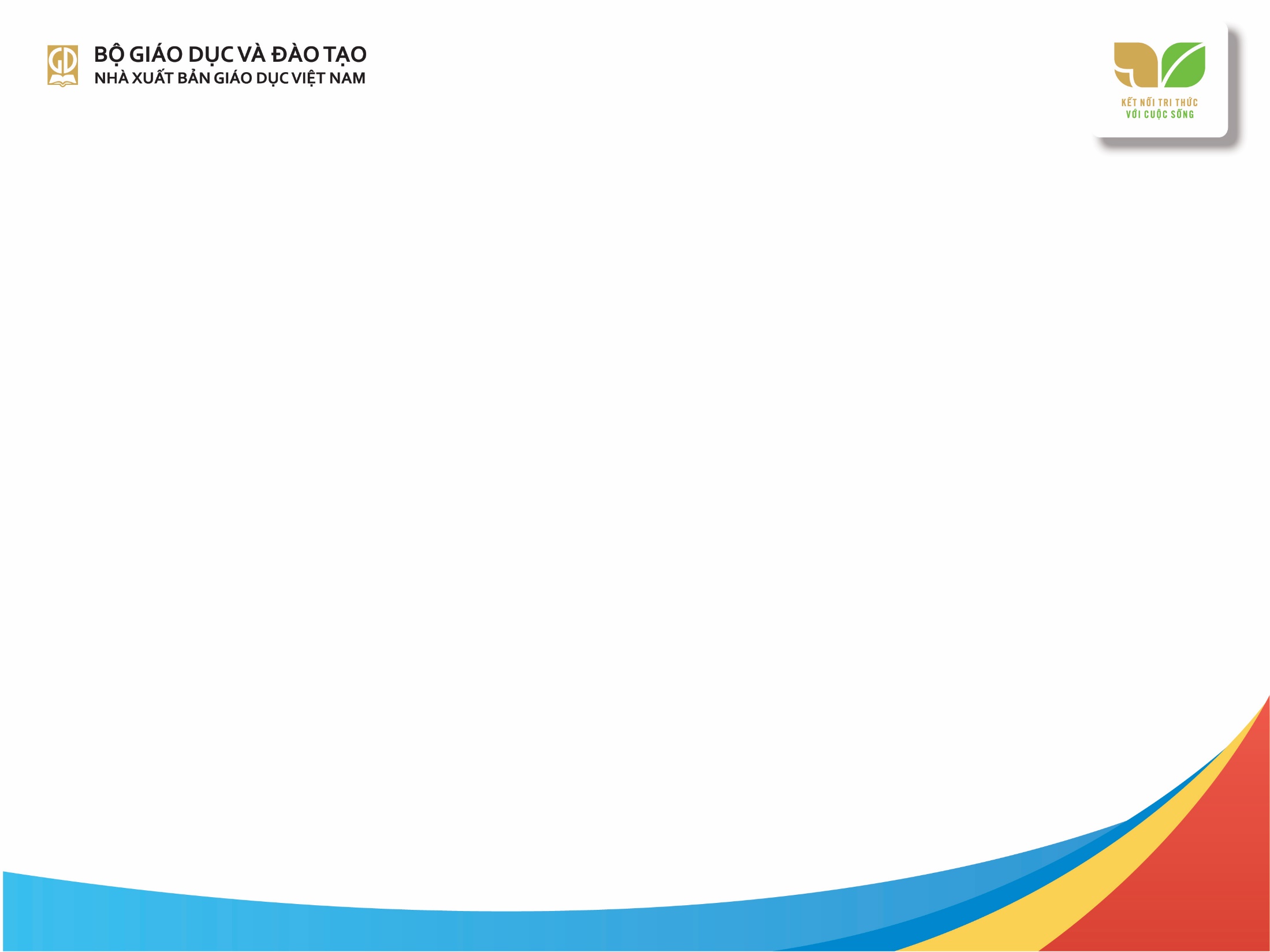 III. PHƯƠNG PHÁP VÀ HÌNH THỨC TỔ CHỨC CÁC HOẠT ĐỘNG CỦA TIẾT HỌC
5. Phương pháp và hình thức tổ chức hoạt động tìm tòi, mở rộng
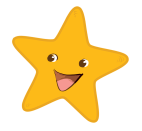 Hoạt động tìm tòi sáng tạo không cấu trúc thành một hoạt động chính của tiết học, GV có thể:
– Chọn lọc, phối hợp sử dụng cùng với hoạt động vận dụng.
– Nêu vấn đề để hình thành và phát triển ở HS nhu cầu tìm tòi, sáng tạo.
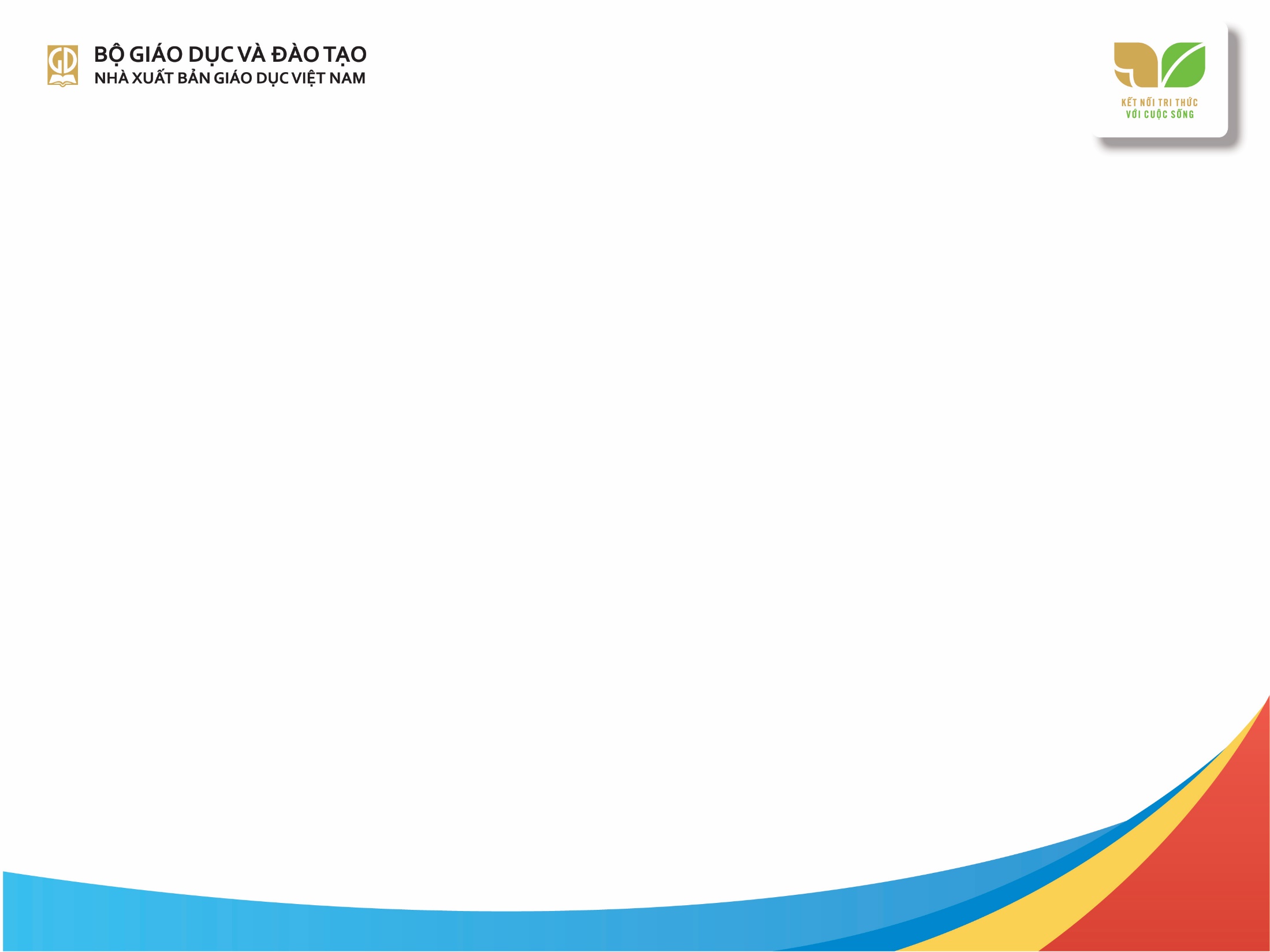 III. PHƯƠNG PHÁP VÀ HÌNH THỨC TỔ CHỨC CÁC HOẠT ĐỘNG CỦA TIẾT HỌC
5. Phương pháp và hình thức tổ chức hoạt động tìm tòi, mở rộng
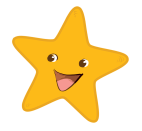 a) Mục đích
– Khuyến khích HS bước đầu biết liên hệ với những hoạt động gần gũi trong đời sống.
– Hình thành nhu cầu học hỏi, trao đổi lẫn nhau trong tập thể lớp và bạn bè.
– Hình thành, phát triển khả năng tự học, tìm kiếm thông tin và bổ sung kiến thức, kĩ năng.
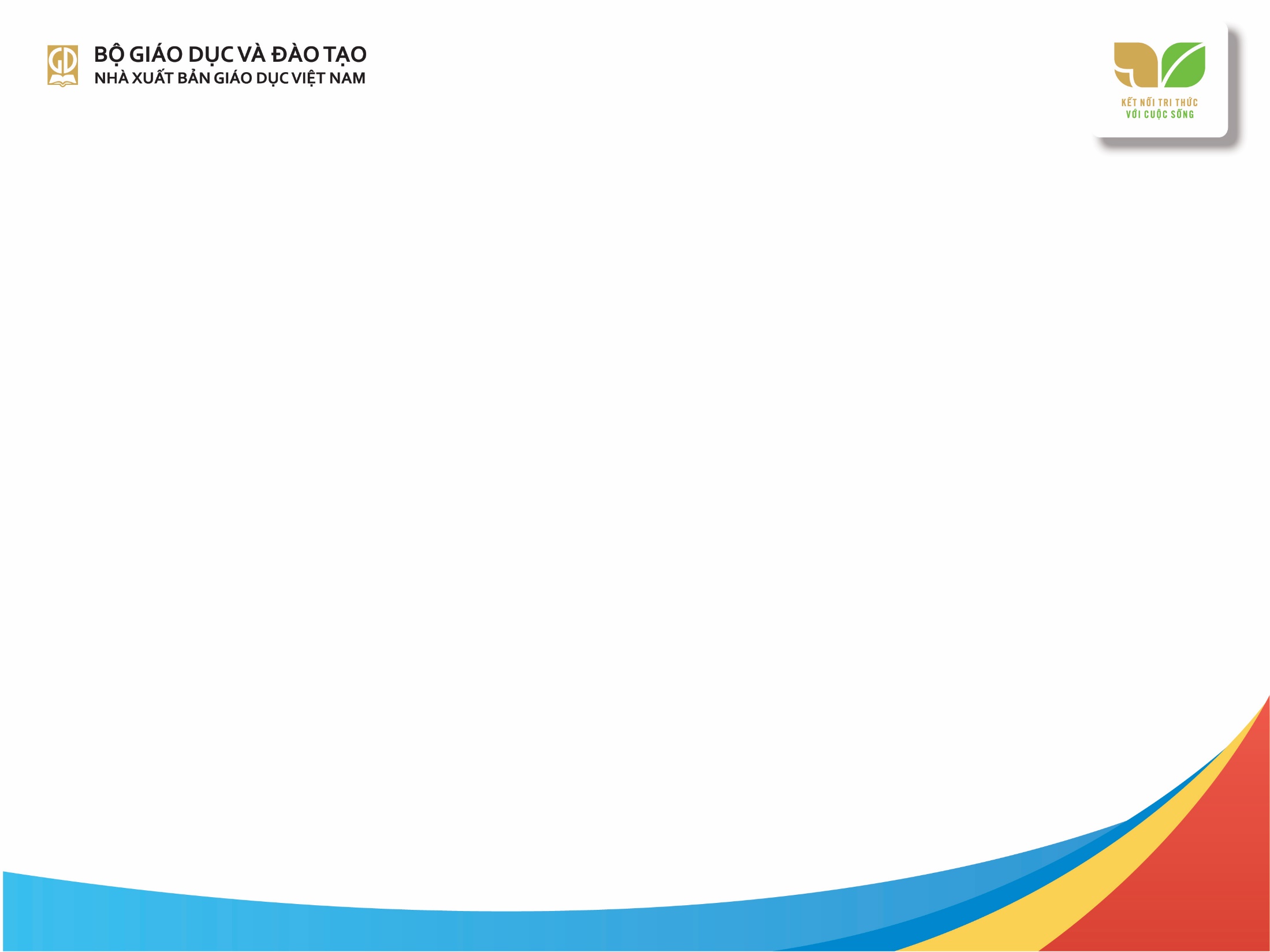 III. PHƯƠNG PHÁP VÀ HÌNH THỨC TỔ CHỨC CÁC HOẠT ĐỘNG CỦA TIẾT HỌC
5. Phương pháp và hình thức tổ chức hoạt động tìm tòi, mở rộng
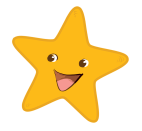 b) Nội dung và phương thức hoạt động
– Sử dụng nội dung bài tập để tiến hành các trò chơi vận động; phức tạp hoá hoàn cảnh và môi trường thực hiện để kích thích tính sáng tạo, khả năng độc lập giải quyết vấn đề của HS.
– GV gợi ý các vấn đề có liên quan đến nội dung học tập để HS có thể tìm cách giải quyết thông qua trao đổi với bạn và gia đình.
– Giao nhiệm vụ tìm kiếm và mở rộng thông tin có liên quan đến nội dung học tập.
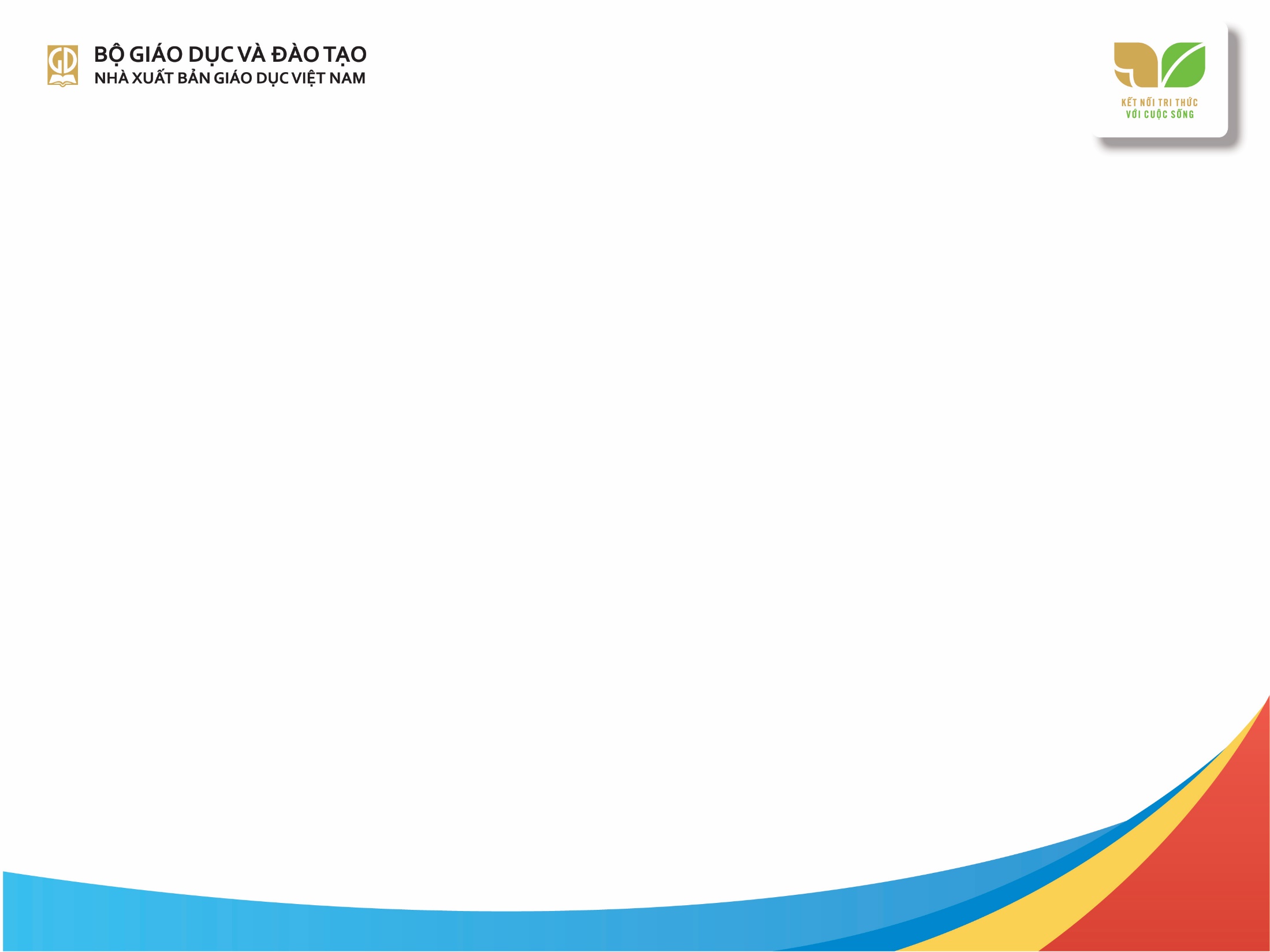 III. PHƯƠNG PHÁP VÀ HÌNH THỨC TỔ CHỨC CÁC HOẠT ĐỘNG CỦA TIẾT HỌC
5. Phương pháp và hình thức tổ chức hoạt động tìm tòi, mở rộng
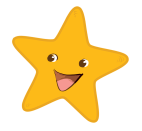 c) Sản phẩm
– Khả năng ứng dụng nội dung vận động trong khi tham gia trò chơi.
– Khả năng xử lí các tình huống nảy sinh một cách hợp lí và có hiệu quả.
– Khả năng tự học và tìm kiếm thông tin.
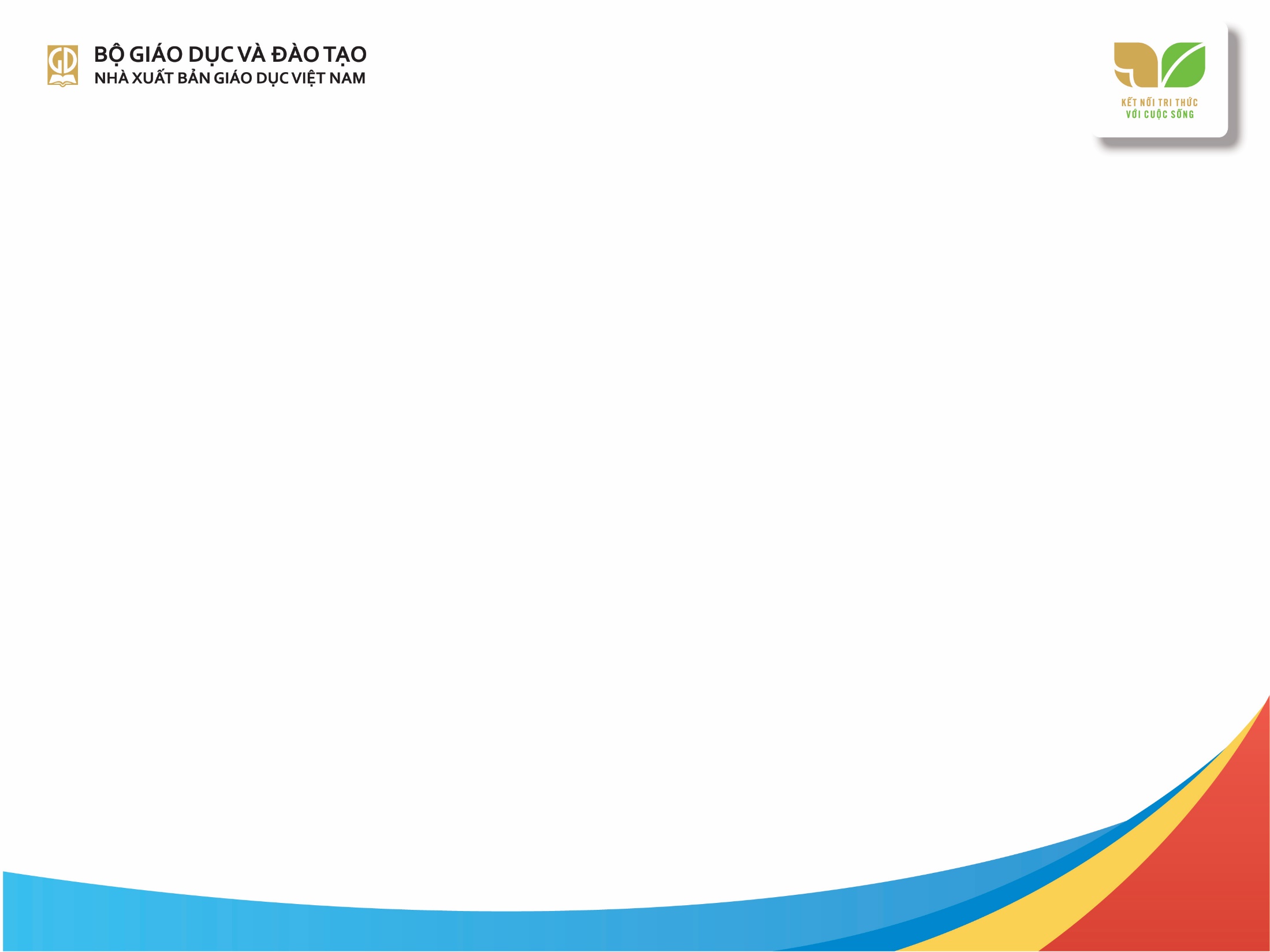 IV. NHỮNG VẤN ĐỀ CẦN LƯU Ý TRONG HOẠT ĐỘNG DẠY HỌC
1. Xây dựng kế hoạch và tổ chức hoạt động dạy học
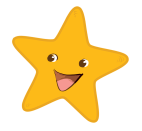 a) Xây dựng kế hoạch dạy học
	Nhà trường và GV chủ động:
– Xây dựng tiến trình dạy học; sắp xếp thứ tự dạy học các chủ đề phù hợp với điều kiện của nhà trường, điều kiện khí hậu và thời tiết của vùng, miền, đảm bảo cho chương trình GDTC được thực hiện có hiệu quả và có số tiết thực dạy đạt tỉ lệ cao nhất.
– Cụ thể hoá tiến trình thực hiện các bài học trong từng chủ đề (phân phối nội dung, kế hoạch thực hiện cho từng tiết học) trên nguyên tắc: Đảm bảo mạch kiến thức, tính hệ thống của nội dung chủ đề; đảm bảo tính sư phạm, tính hiệu quả của quá trình GDTC.
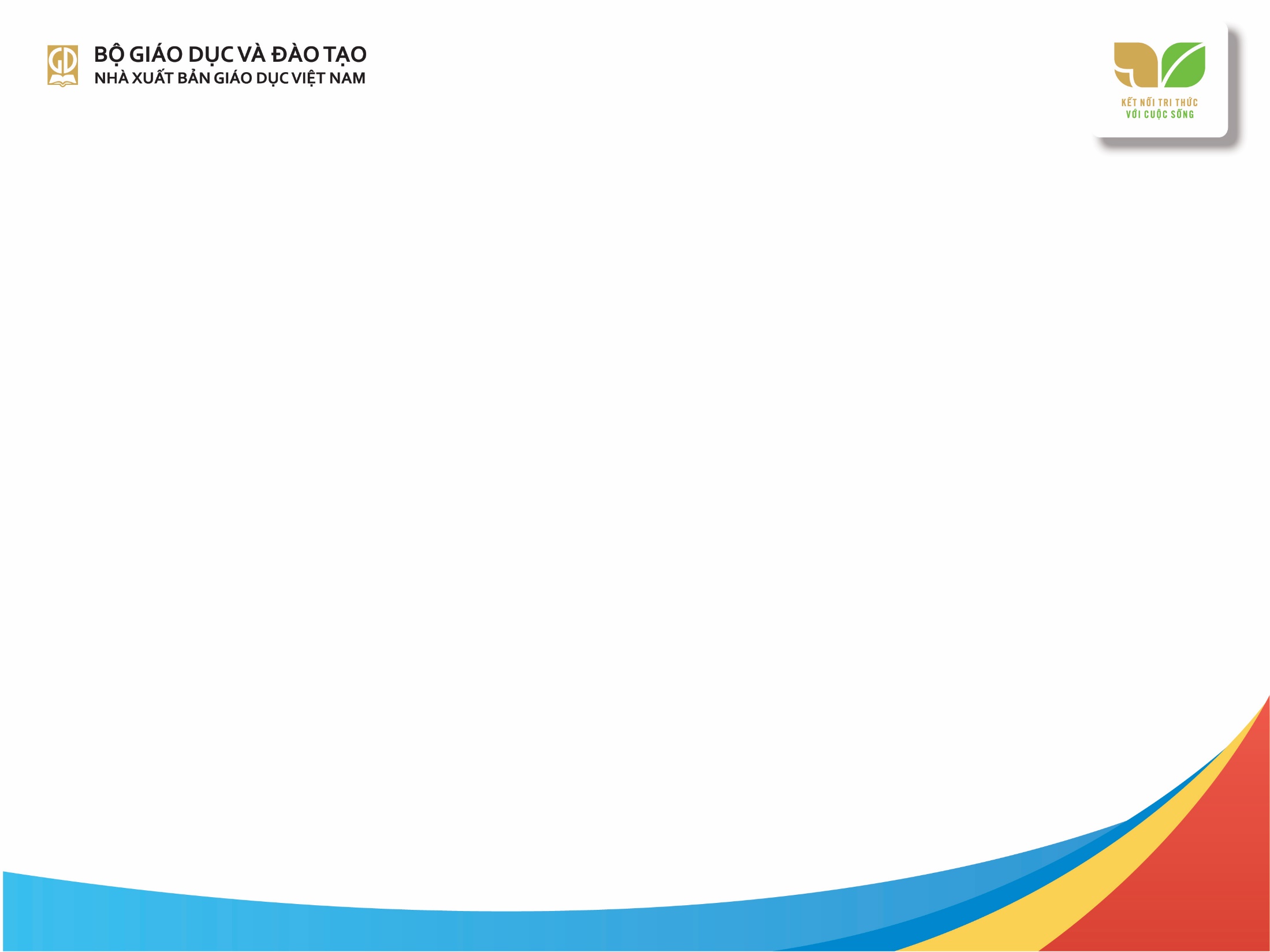 IV. NHỮNG VẤN ĐỀ CẦN LƯU Ý TRONG HOẠT ĐỘNG DẠY HỌC
1. Xây dựng kế hoạch và tổ chức hoạt động dạy học
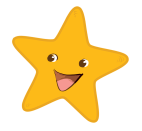 a) Xây dựng kế hoạch dạy học
– Phân phối nội dung và thời lượng của bài thành tiết học; điều chỉnh số tiết giữa các bài của mỗi chủ đề trên cơ sở phù hợp với điều kiện cơ sở vật chất của nhà trường, trình độ thể lực và năng lực vận động của số đông HS.
– Đối với tiết học: Cấu trúc nội dung cơ bản của mỗi tiết học chỉ bao gồm nội dung của một chủ đề. Việc lồng ghép, sử dụng nội dung của chủ đề khác (không kể nội dung thuộc phần kiến thức chung) chỉ mang ý nghĩa là phương tiện nhằm nâng cao hiệu quả dạy và học của tiết học.
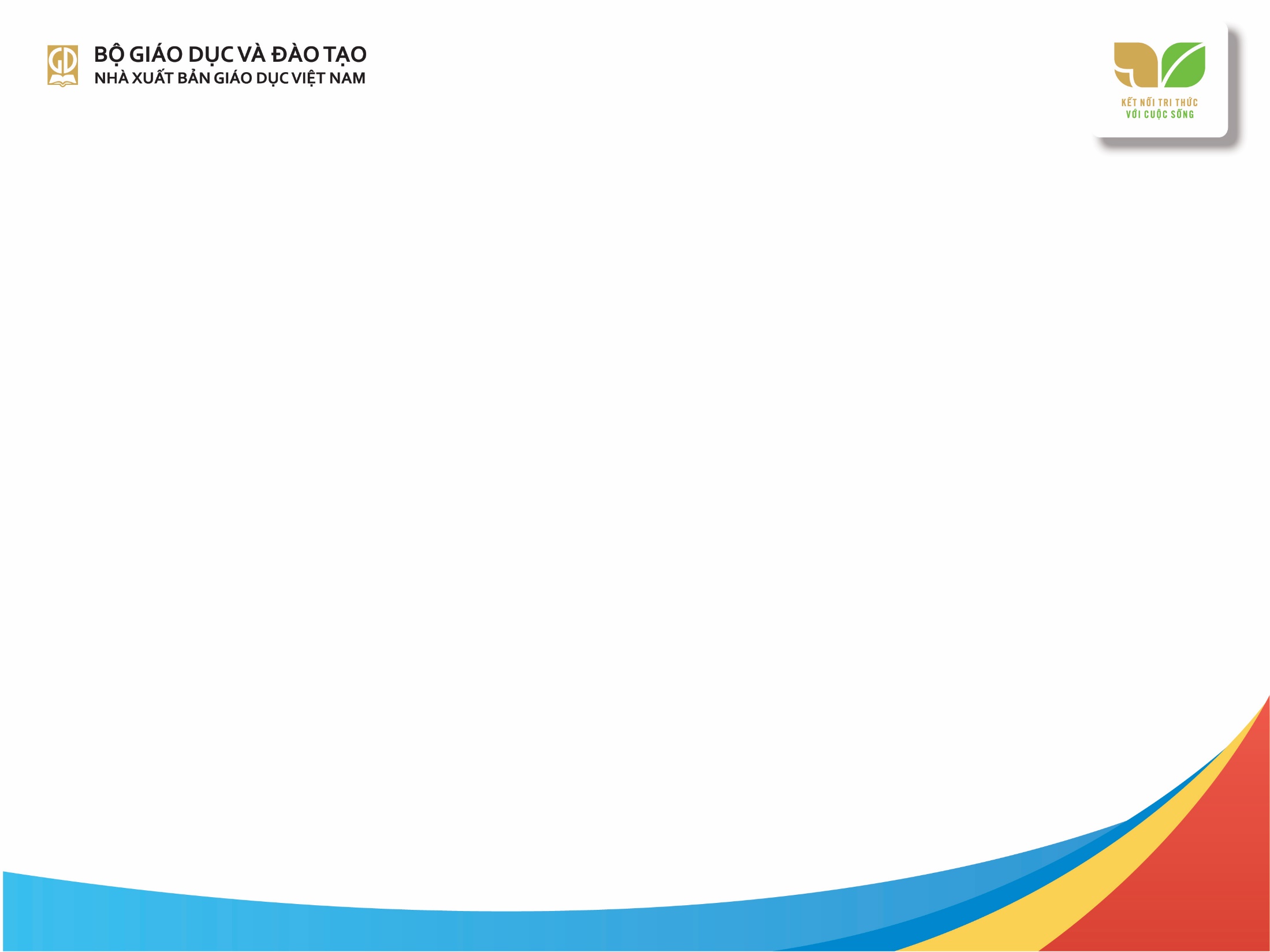 IV. NHỮNG VẤN ĐỀ CẦN LƯU Ý TRONG HOẠT ĐỘNG DẠY HỌC
1. Xây dựng kế hoạch và tổ chức hoạt động dạy học
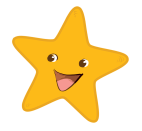 a) Xây dựng kế hoạch dạy học
– Lựa chọn phương pháp, hình thức thực hiện các bài tập vận động phù hợp với định hướng phát triển từng loại hình năng lực và tố chất thể lực.
– Xây dựng kế hoạch tác động, phát triển năng lực vận động cho HS phù hợp với đặc điểm lứa tuổi. Đảm bảo cho HS đạt tiêu chuẩn đánh giá thể lực theo quy định của Bộ GD&ĐT.
– Xác định nội dung và tiêu chí kiểm tra đánh giá thường xuyên, định kì phù hợp với chỉ đạo, hướng dẫn của Bộ GD&ĐT.
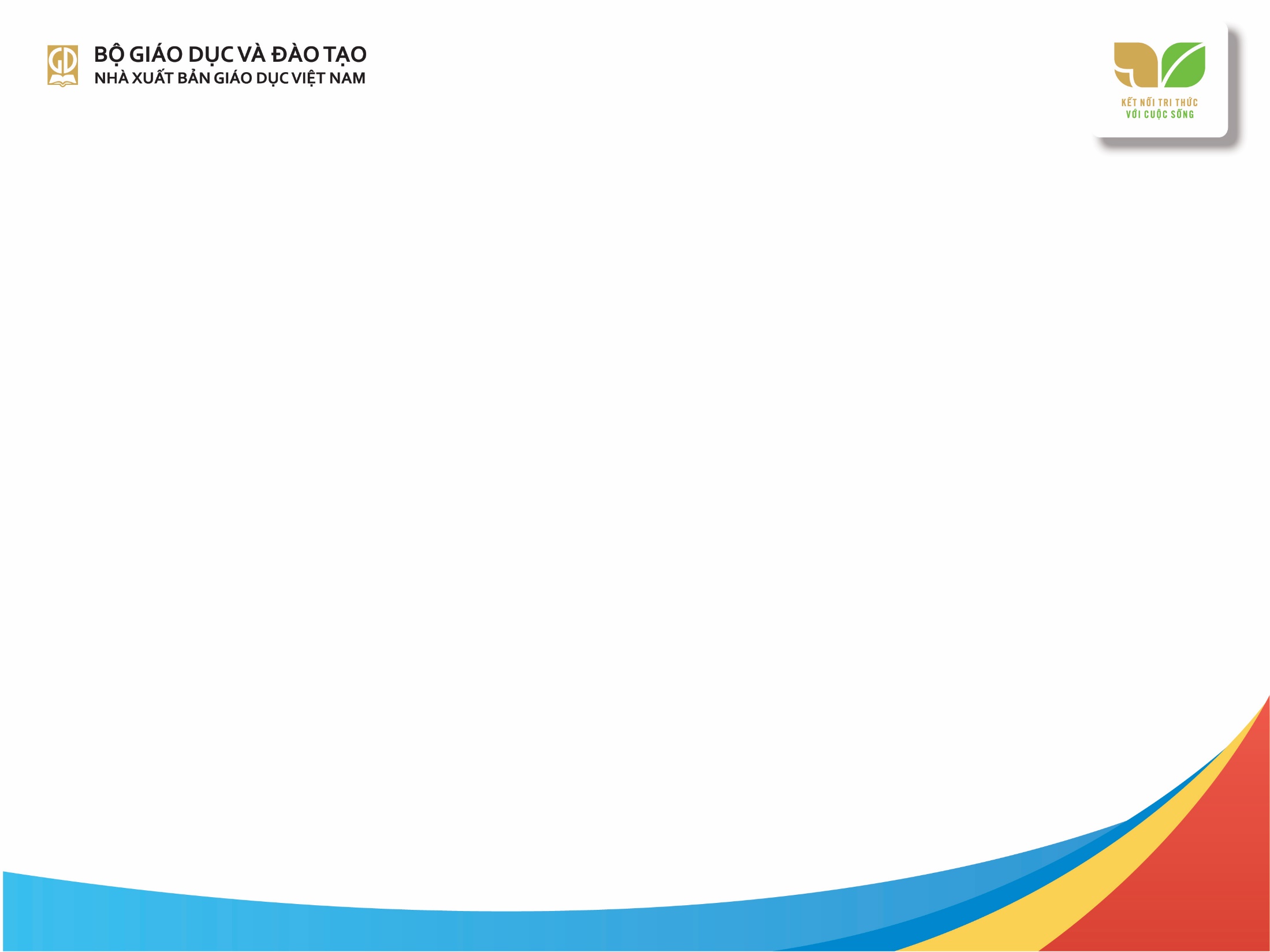 IV. NHỮNG VẤN ĐỀ CẦN LƯU Ý TRONG HOẠT ĐỘNG DẠY HỌC
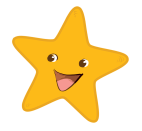 1. Xây dựng kế hoạch và tổ chức hoạt động dạy học
a) Xây dựng kế hoạch dạy học
	Các bước lập kế hoạch dạy học môn học:
– Xác định tiến trình thực hiện các chủ đề (trình tự, thời điểm thực hiện trong từng học kì và từng năm học).
– Xác định thời lượng (số tiết) thực tế cho từng bài của chủ đề.
– Phân phối nội dung cụ thể của mỗi bài cho từng tiết học.
– Xác định thời điểm kiểm tra định kì (giữa học kì, cuối học kì, cuối năm học).
– Tổng hợp thành kế hoạch dạy học môn học.
– Biên soạn kế hoạch bài dạy (giáo án) trên cơ sở kế hoạch dạy học môn học đã thiết kế.
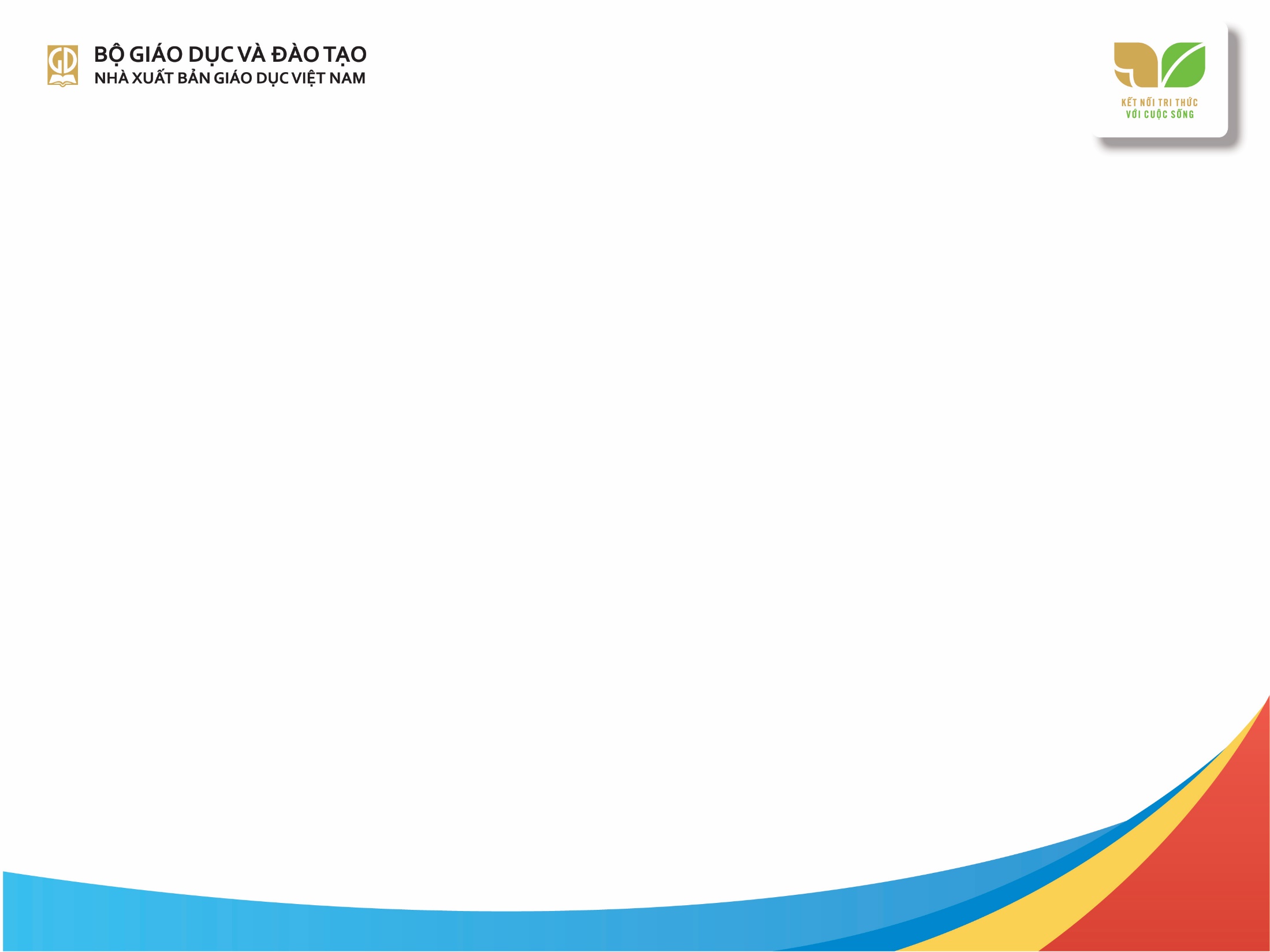 IV. NHỮNG VẤN ĐỀ CẦN LƯU Ý TRONG HOẠT ĐỘNG DẠY HỌC
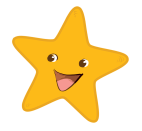 1. Xây dựng kế hoạch và tổ chức hoạt động dạy học
a) Xây dựng kế hoạch dạy học
	Yêu cầu cơ bản đối với kế hoạch bài dạy:
– Phản ánh được cấu trúc sư phạm của một tiết học (mở đầu, cơ bản, kết thúc).
– Phản ánh được cấu trúc của một buổi tập (khởi động, trọng động, hồi tĩnh).
– Phản ánh được các hoạt động của tiết học theo yêu cầu đổi mới (mở đầu, hình thành kiến thức mới, luyện tập, vận dụng).
– Mỗi hoạt động của tiết học cần phản ánh được: 
+ Mục tiêu của hoạt động.
+ Nội dung hoạt động.
+ Phương pháp tổ chức hoạt động.
+ Sản phẩm hoạt động.
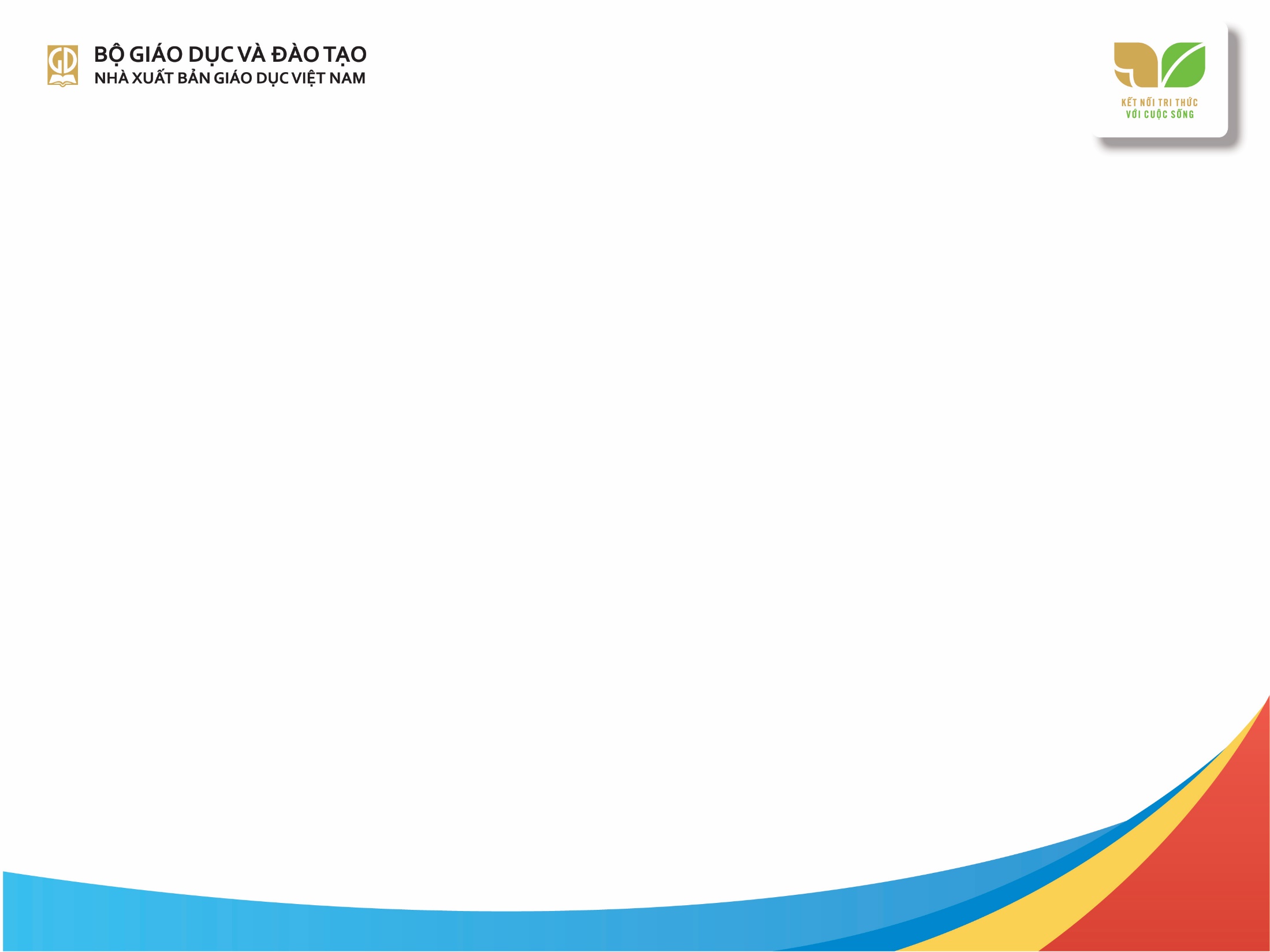 IV. NHỮNG VẤN ĐỀ CẦN LƯU Ý TRONG HOẠT ĐỘNG DẠY HỌC
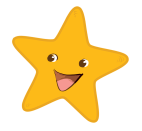 1. Xây dựng kế hoạch và tổ chức hoạt động dạy học
b) Tổ chức hoạt động dạy học
– Lựa chọn và sử dụng hợp lí bài tập khởi động, trò chơi hỗ trợ khởi động, trò chơi rèn luyện kĩ năng. Lựa chọn, sử dụng các trò chơi truyền thống nhằm bảo tồn, phát huy giá trị văn hoá của địa phương trên cơ sở đảm bảo tính khoa học, tính hiệu quả của tiết học.
– Lồng ghép giới thiệu mục đích, tác dụng luyện tập chủ đề trong hoạt động mở đầu và hình thành kiến thức mới của các tiết học theo hướng làm tăng tính mới lạ, hấp dẫn của tiết học.
– Đảm bảo để HS được luyện tập với dụng cụ và sân tập có trọng lượng, kích thước phù hợp với lứa tuổi.
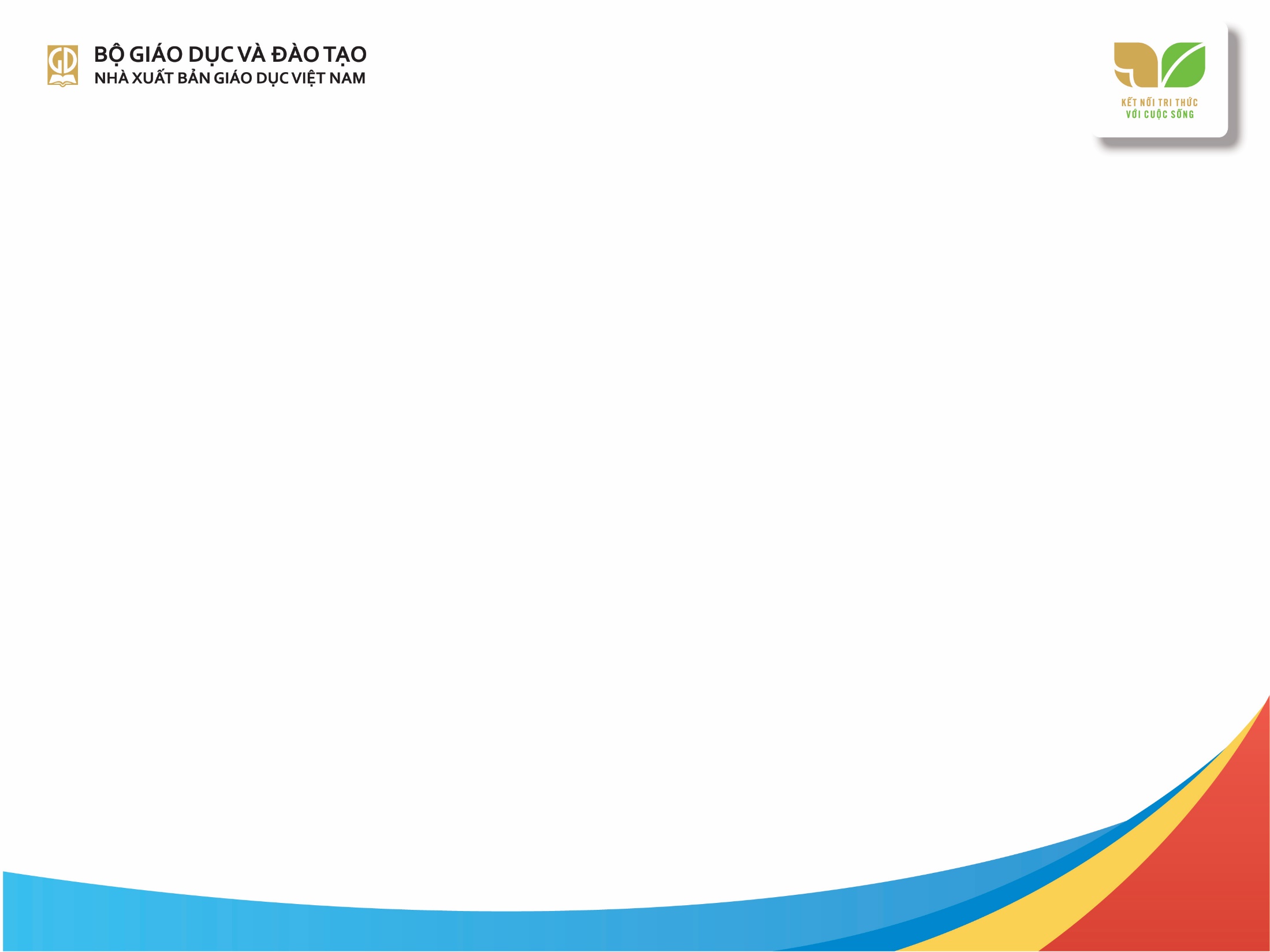 IV. NHỮNG VẤN ĐỀ CẦN LƯU Ý TRONG HOẠT ĐỘNG DẠY HỌC
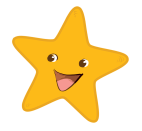 1. Xây dựng kế hoạch và tổ chức hoạt động dạy học
b) Tổ chức hoạt động dạy học
– Sử dụng có các bài tập dẫn dắt và bổ trợ phù hợp với đối tượng, giai đoạn học tập và loại hình kĩ thuật.
– Hoạt động luyện tập được tiến hành theo thứ tự: Làm quen với dụng cụ, sân tập; luyện tập từ không bóng đến có bóng; từ không cầu đến có cầu…; luyện tập từ chậm đến nhanh, từ tại chỗ đến di động; từ một kĩ thuật đến liên kết, phối hợp nhiều kĩ thuật; kết hợp giữa dạy học kĩ thuật và rèn luyện thể lực (phù hợp với đặc trưng hoạt động thể lực của môn học hoặc chủ đề).
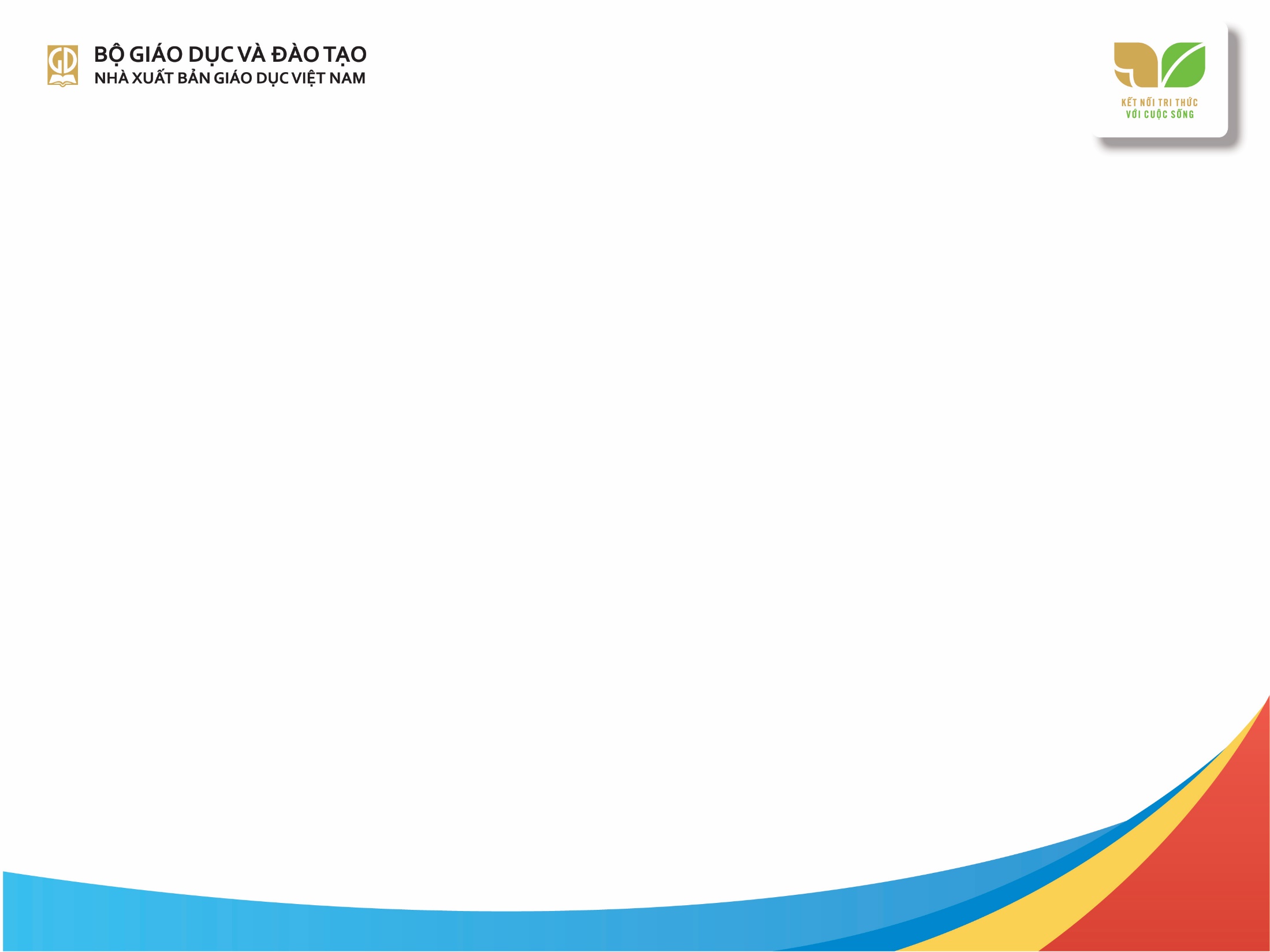 IV. NHỮNG VẤN ĐỀ CẦN LƯU Ý TRONG HOẠT ĐỘNG DẠY HỌC
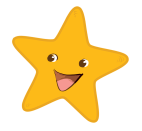 2. Dạy học động tác
– Cần tuân thủ quy trình dạy học động tác thông qua 3 giai đoạn: 
+ Giai đoạn dạy học ban đầu.
+ Giai đoạn học sâu.
+ Giai đoạn củng cố và tiếp tục hoàn thiện.
Đối với giai đoạn dạy học ban đầu, việc sử dụng phương pháp phân chia và nguyên vẹn cần căn cứ vào đặc điểm của động tác và khả năng tiếp thu của HS.
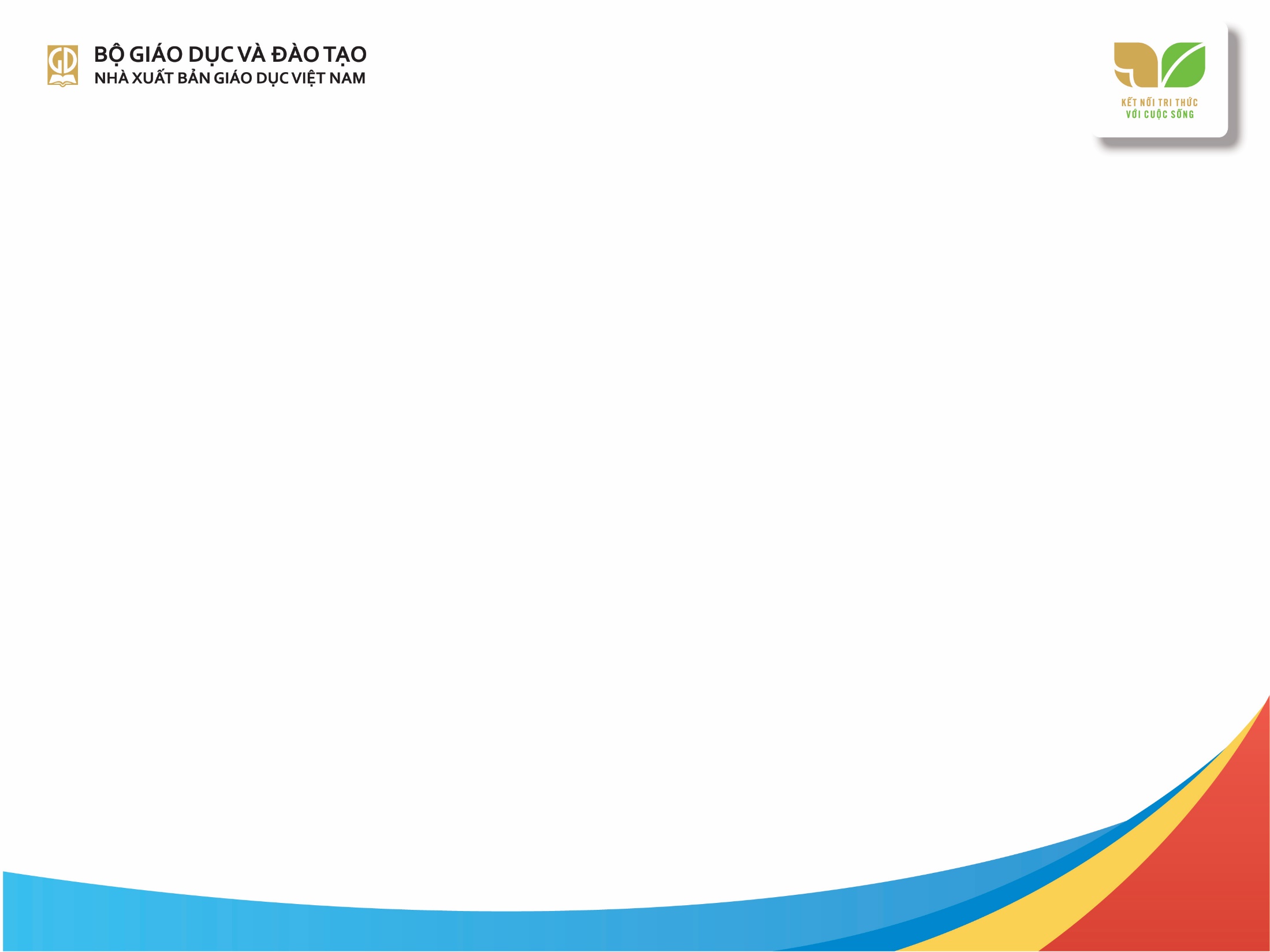 IV. NHỮNG VẤN ĐỀ CẦN LƯU Ý TRONG HOẠT ĐỘNG DẠY HỌC
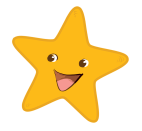 2. Dạy học động tác
– Sử dụng hợp lí phương pháp lặp lại trong toàn bộ quá trình dạy học để đảm bảo: Đạt được mục tiêu rèn luyện kĩ năng vận động cơ bản, hình thành và bước đầu ổn định kĩ năng thực hiện các động tác.
– Phối hợp hài hoà giữa các phương pháp tập luyện có định mức chặt chẽ (về số lần lặp lại, quãng nghỉ, tốc độ, cự li…) nhằm đồng thời rèn luyện kĩ năng vận động, phát triển các tố chất thể lực đặc trưng của môn học.
– Quan tâm theo dõi và phát hiện kịp thời những sai sót cơ bản trong quá trình luyện tập của HS. Thường xuyên nhắc lại động tác đã học thông qua nội dung ôn tập ở các tiết học tiếp theo.
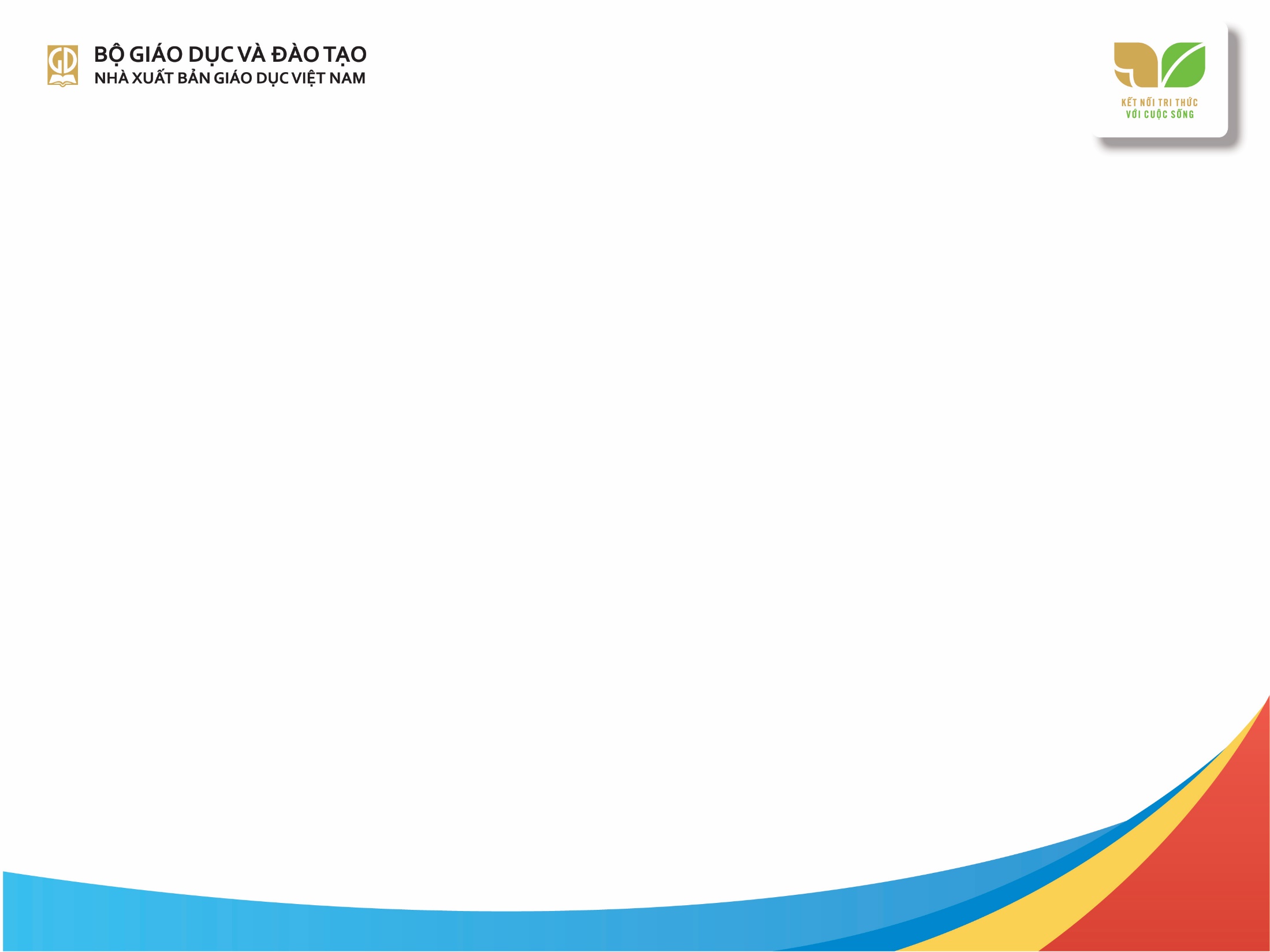 IV. NHỮNG VẤN ĐỀ CẦN LƯU Ý TRONG HOẠT ĐỘNG DẠY HỌC
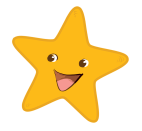 2. Dạy học động tác
– Cần thực hiện có hiệu quả nguyên tắc đối xử cá biệt trong quá trình rèn luyện kĩ năng và thể lực. Đối với những HS có năng lực tiếp thu tốt cần quan tâm, tạo điều kiện học vượt nội dung để sớm hình thành kĩ năng vận động và có độ ổn định cao; đối với HS có những hạn chế về thể lực cần được quan tâm sử dụng lượng vận động hợp lí.
– Sử dụng rộng rãi phương pháp tổ chức dạy học theo hoạt động, tạo nhiều điều kiện và thời gian trong một tiết học để HS được thực hành các hoạt động học tập với vai trò chủ thể (trên cơ sở tăng cường hoạt động nhóm). Duy trì kiểm tra, đánh giá thường xuyên để tích cực hoá hoạt động học tập ở nhà đối với từng HS.
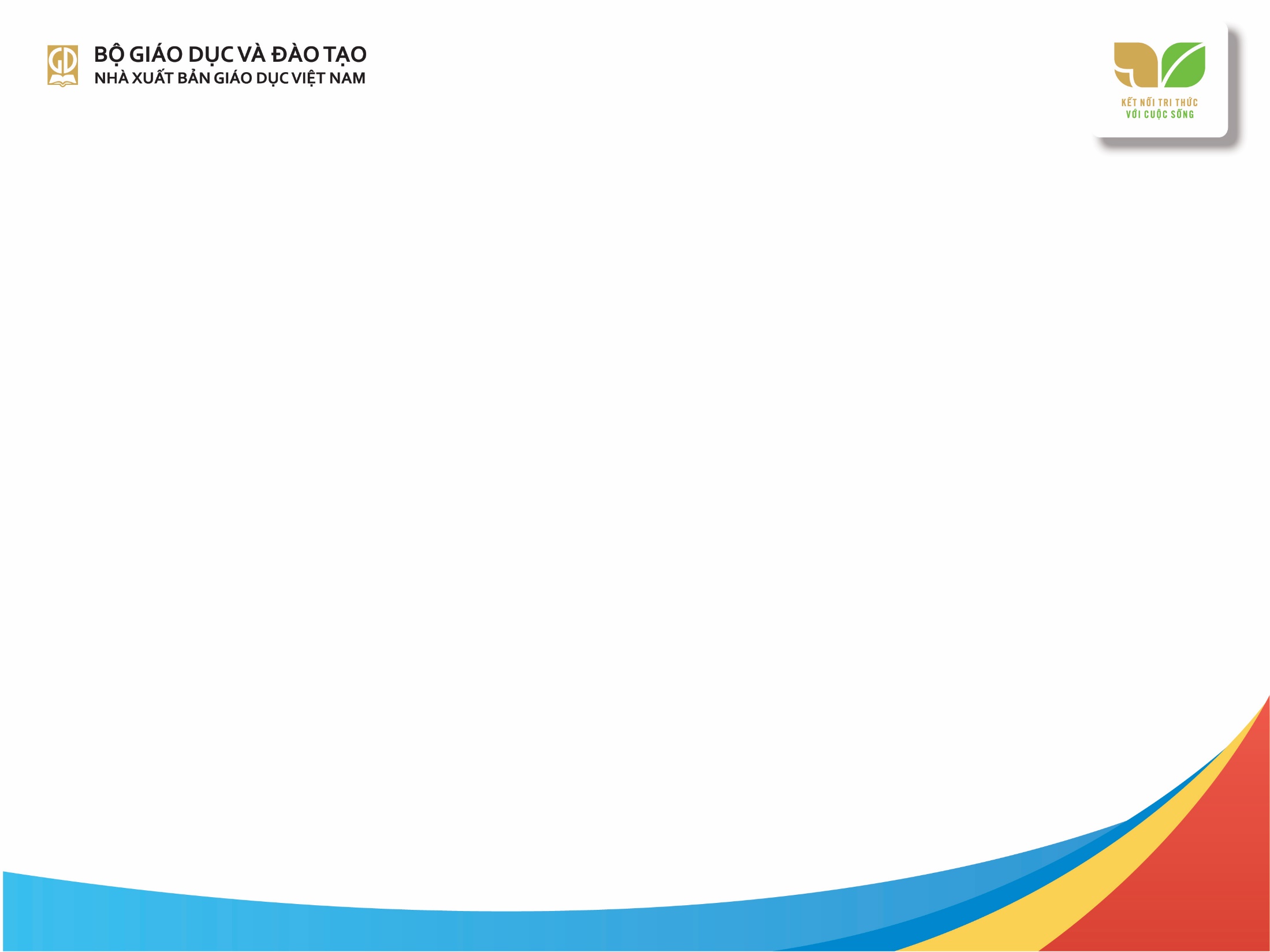 IV. NHỮNG VẤN ĐỀ CẦN LƯU Ý TRONG HOẠT ĐỘNG DẠY HỌC
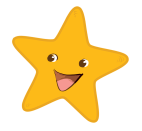 3. Giáo dục các tố chất thể lực
– Sử dụng hợp lí phương pháp giáo dục các tố chất thể lực trên cơ sở ưu tiên phát triển năng lực phối hợp vận động và các tố chất thể lực đặc trưng của từng môn.
– Kết hợp giữa dạy học động tác với rèn luyện thể lực (sử dụng bài tập kĩ thuật với số lần lặp lại và tốc độ hợp lí để rèn luyện thể lực).
– Sử dụng rộng rãi các bài tập thể lực quen thuộc để rèn luyện thể lực chung.
– Kết hợp giữa các bài tập phối hợp với rèn luyện năng lực phản ứng, năng lực phân biệt vận động và năng thích ứng.
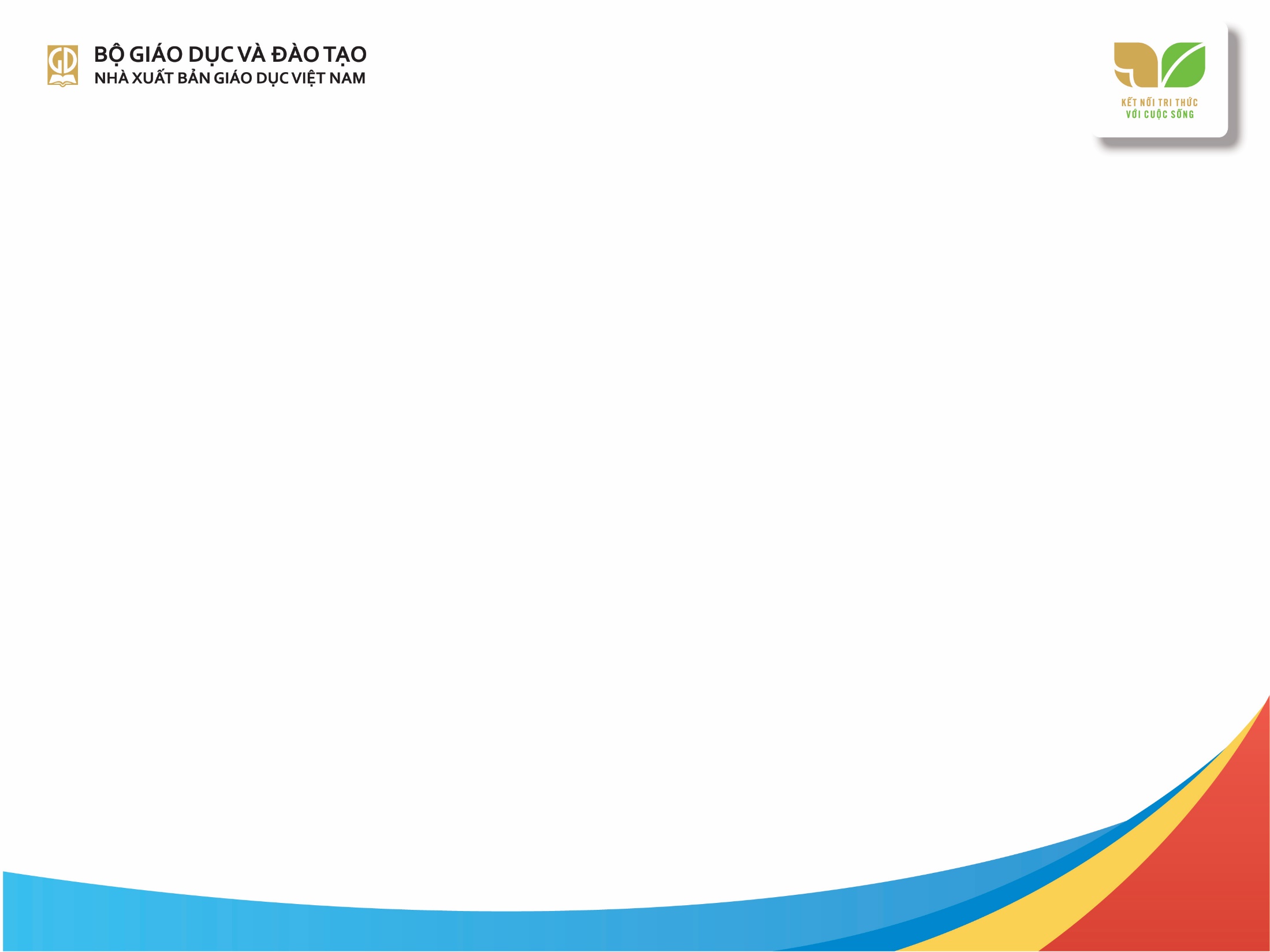 IV. NHỮNG VẤN ĐỀ CẦN LƯU Ý TRONG HOẠT ĐỘNG DẠY HỌC
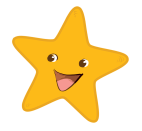 4. Tổ chức trò chơi
Để thực hiện trò chơi đạt được mục đích, GV cần đồng thời:
– Dạy HS nội dung trò chơi.
– Dạy HS cách thực hiện trò chơi.
– Sử dụng phương pháp trò chơi trong quá trình dạy học động cần lưu ý một số vấn đề sau:
+ Có tiến trình thực hiện nội dung và yêu cầu của trò chơi như quá trình dạy học động tác để đảm bảo: Kĩ năng thực hành các động tác không bị phá vỡ trong quá trình chơi. 
+ Tiến trình thực hiện trò chơi đồng thời là lộ trình tiếp thu và hoàn thiện kĩ năng động tác.
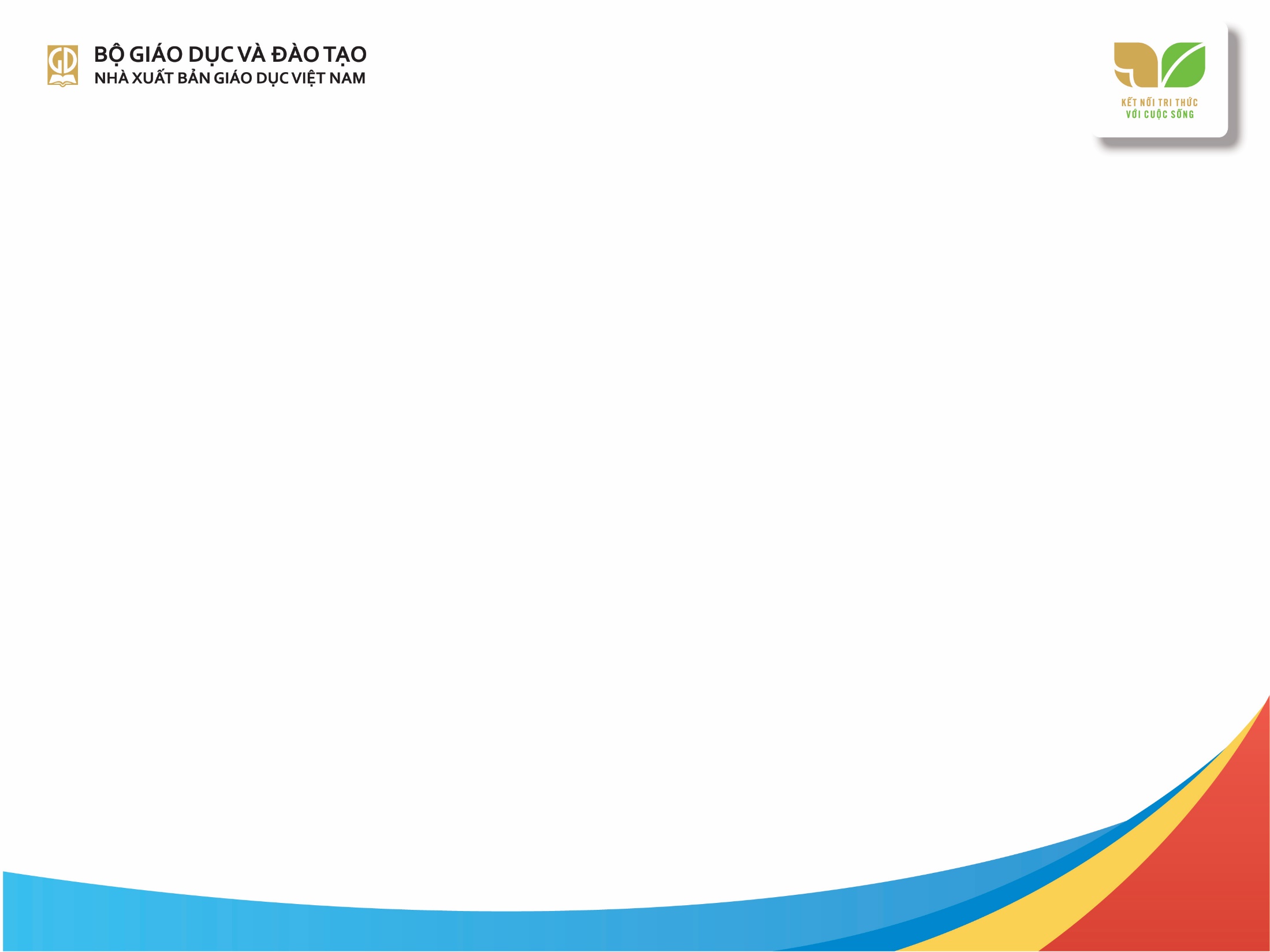 IV. NHỮNG VẤN ĐỀ CẦN LƯU Ý TRONG HOẠT ĐỘNG DẠY HỌC
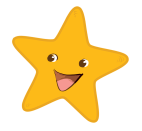 4. Tổ chức trò chơi
+ Yêu cầu và nội dung đánh giá (để xếp thứ hạng thắng cuộc) của trò chơi được tăng dần theo khả năng và điều kiện luyện tập của HS (phù hợp với khả năng tiếp thu và hình thành kĩ năng vận động). 
+ Phương pháp thực hiện và yêu cầu về kết quả đạt được của mỗi loại trò chơi phải tương ứng định hướng phát triển từng loại tố chất và năng lực.
+ Chuẩn bị địa điểm và phương tiện hợp lí, đảm bảo quá trình chơi được diễn ra hiệu quả và an toàn.
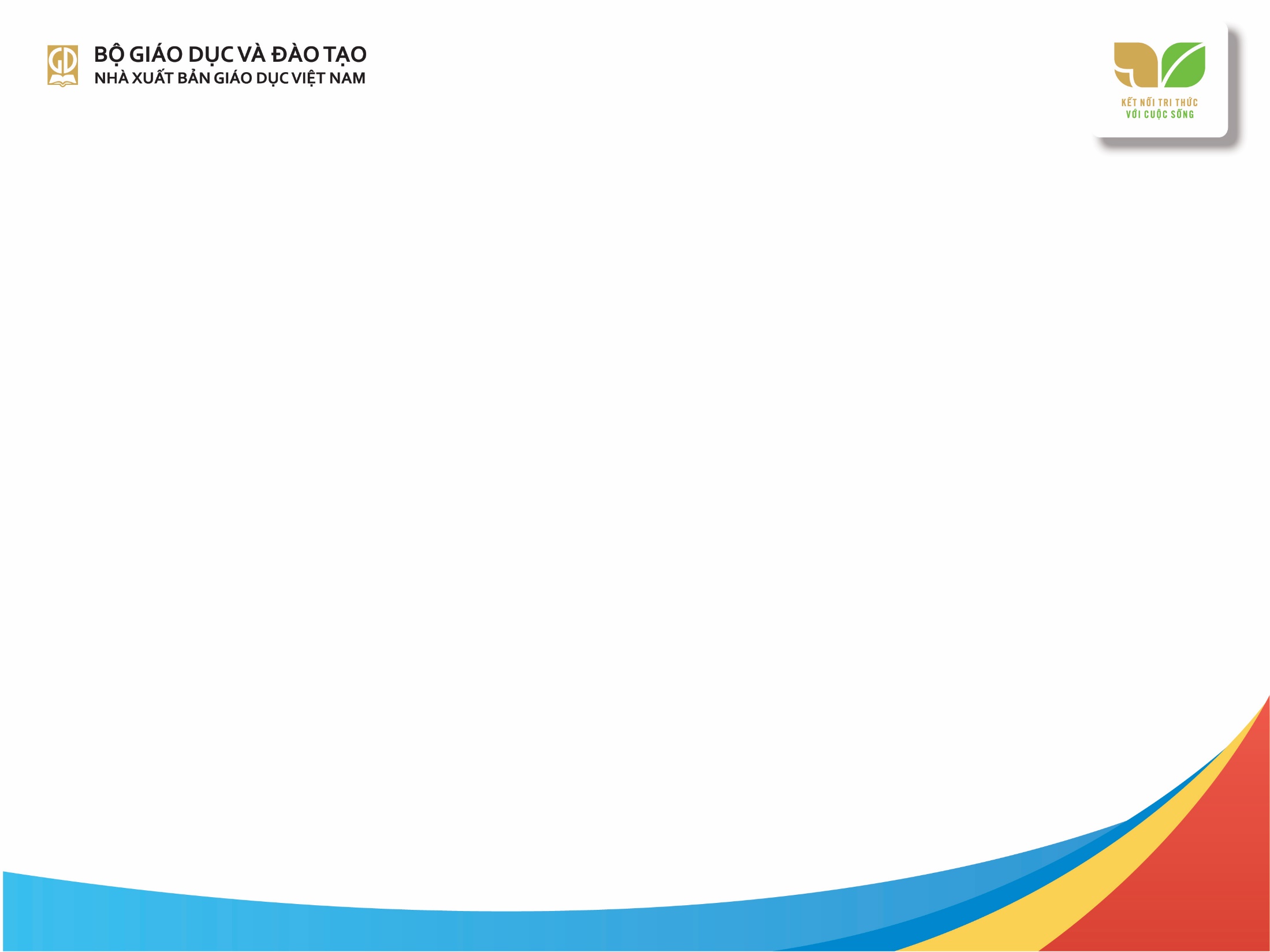 IV. NHỮNG VẤN ĐỀ CẦN LƯU Ý TRONG HOẠT ĐỘNG DẠY HỌC
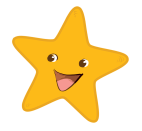 4. Tổ chức trò chơi
TCVĐ trong từng chủ đề được biên soạn theo mục đích và nội dung của Chương trình, có định hướng tác động nhằm góp phần hình thành, củng cố kĩ năng vận động và phát triển thể lực cho HS theo mục tiêu của chủ đề. Vì vậy:
– Các yêu cầu về: Tốc độ vận động, độ chính xác về phương hướng và tư thế; thời gian thực hiện và số lần lặp lại, độ lớn của lượng vận động… phải được lựa chọn phù hợp với mục đích sử dụng, với mục tiêu của chủ đề.
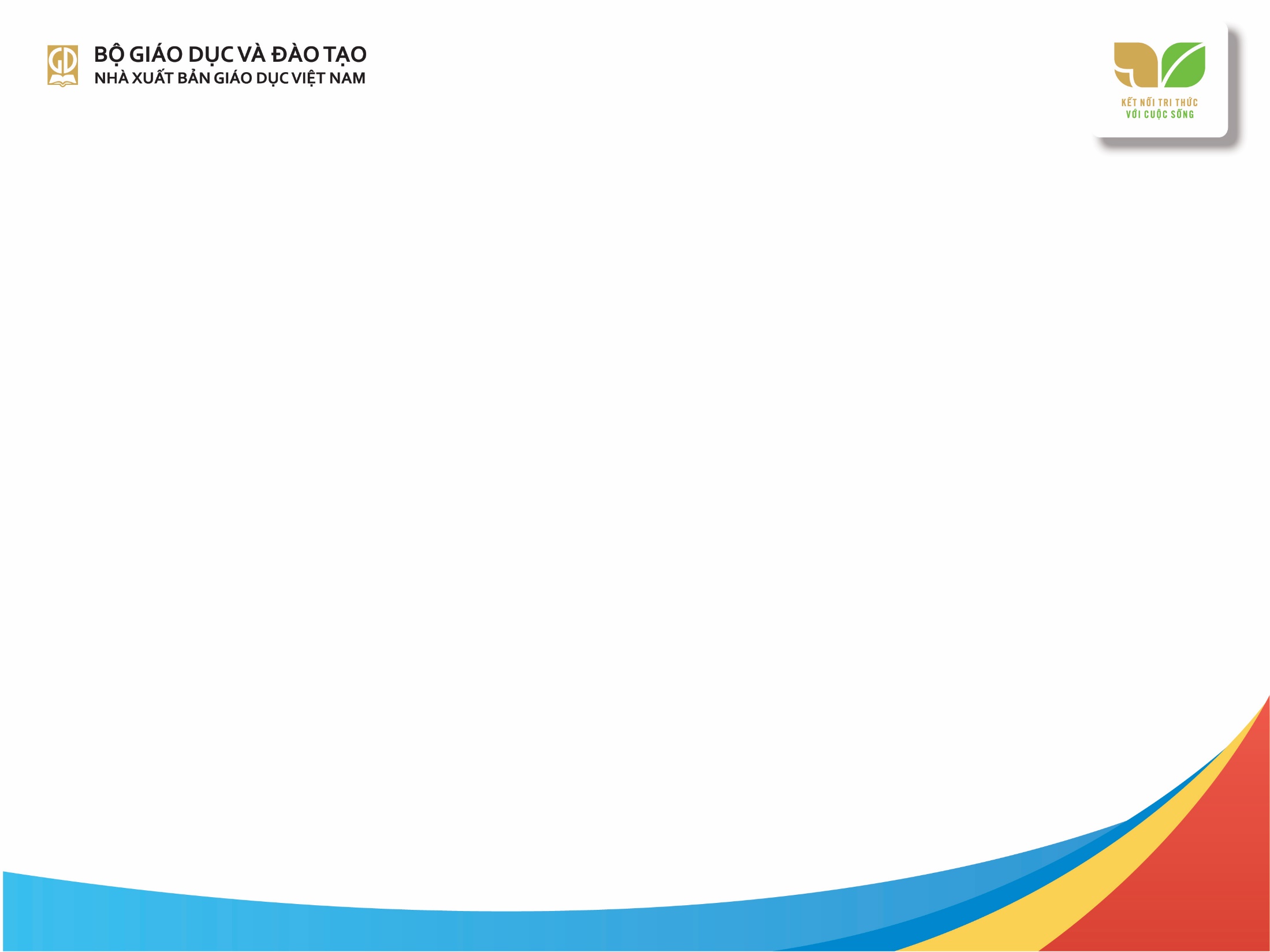 IV. NHỮNG VẤN ĐỀ CẦN LƯU Ý TRONG HOẠT ĐỘNG DẠY HỌC
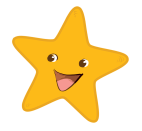 4. Tổ chức trò chơi
– GV chủ động sử dụng các TCVĐ, trò chơi dân gian sẵn có của địa phương để tăng sự mới lạ về nội dung và sự đa dạng của hình thức thực hiện tiết học. Tuy nhiên, các trò chơi phải có nội dung và định hướng tác động phù hợp với mục đích của tiết học (khởi động, bổ trợ, luyện tập, hồi tĩnh…), mục tiêu và nội dung của chủ đề.
– Trò chơi rèn luyện phản xạ với tín hiệu biết trước, phản xạ với vật thể di động cần đòi hỏi HS: Tốc độ thực hiện động tác tương đối cao, khả năng thực hiện động tác tương đối chính xác (tương ứng với khả năng của lứa tuổi).
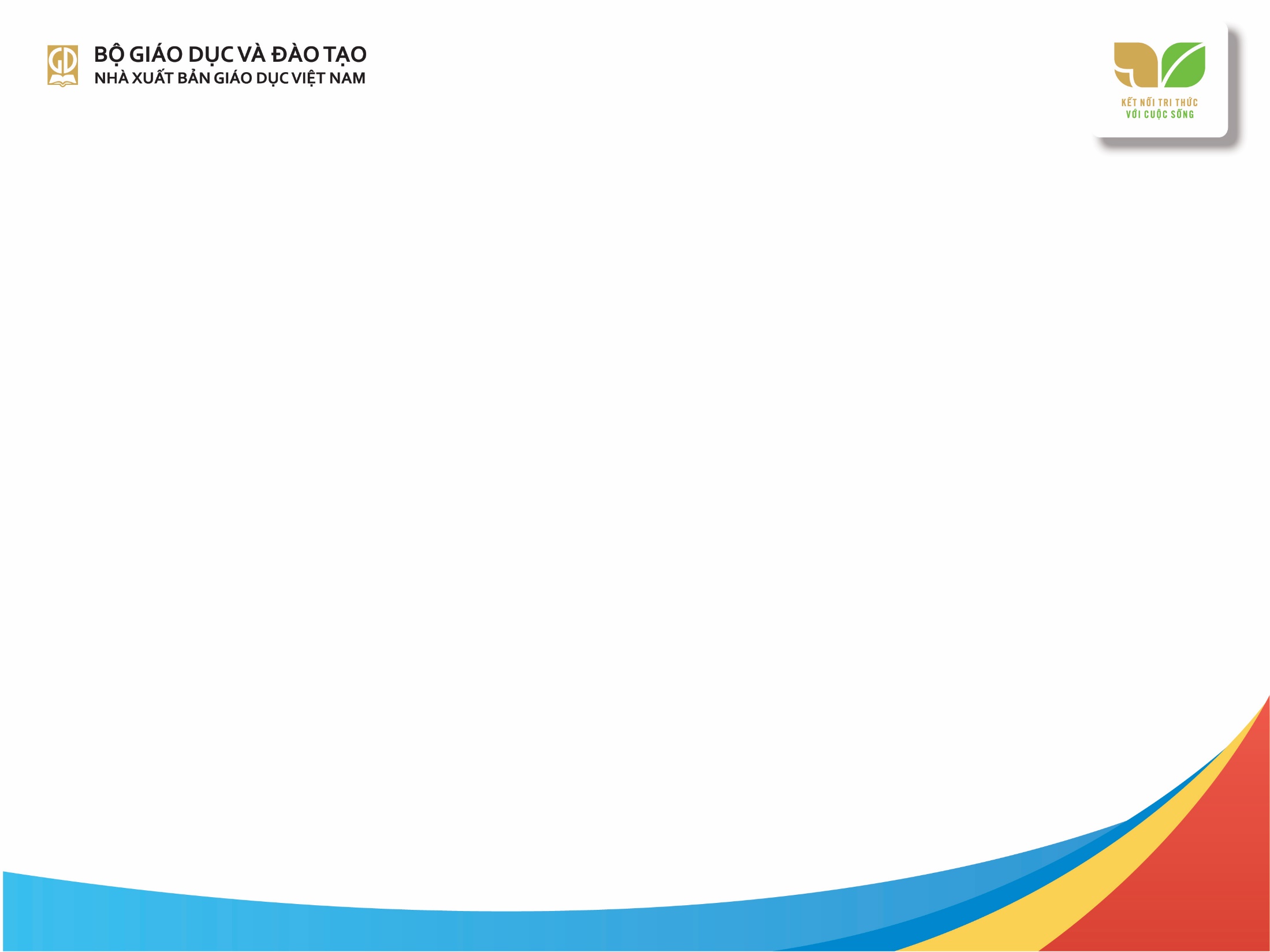 V. ĐÁNH GIÁ KẾT QUẢ HỌC TẬP CỦA HỌC SINH
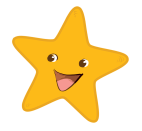 1. Mục tiêu đánh giá
- Đánh giá kết quả GDTC là hoạt động thu thập thông tin và so sánh mức độ đạt được của HS so với yêu cầu cần đạt của môn học.
- Cung cấp thông tin chính xác, kịp thời, có giá trị về sự tiến bộ của HS, mức độ đáp ứng yêu cầu cần đạt của chương trình.
- Điều chỉnh hoạt động dạy học và cách tổ chức quản lí nhằm không ngừng nâng cao chất lượng giáo dục.
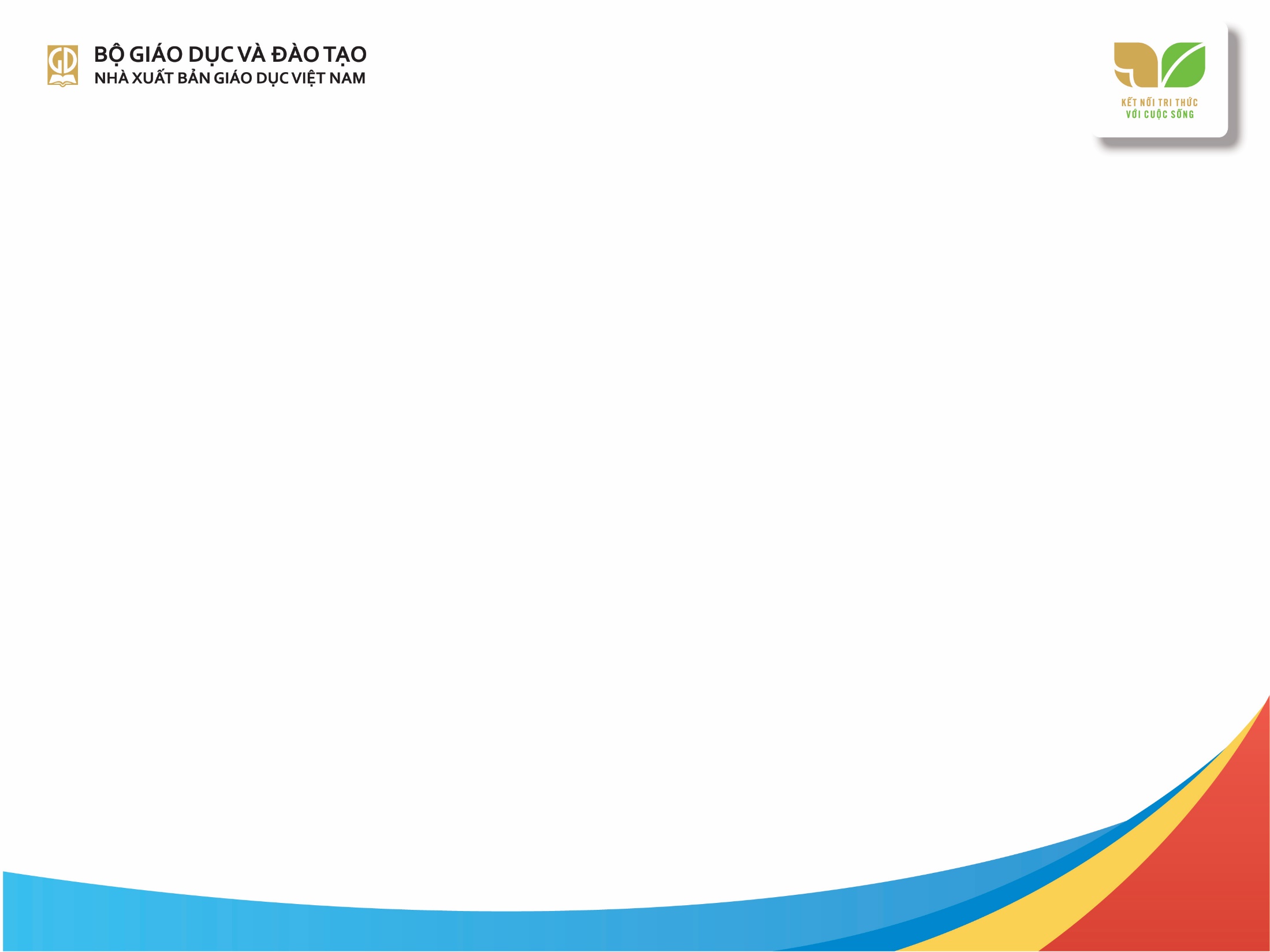 V. ĐÁNH GIÁ KẾT QUẢ HỌC TẬP CỦA HỌC SINH
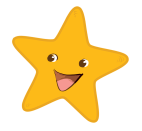 2. Nguyên tắc đánh giá
– Đánh giá kết quả giáo dục phải căn cứ vào mục tiêu và các yêu cầu cần đạt của chương trình môn GDTC, theo các tiêu chuẩn đánh giá thể lực HS do Bộ GD&ĐT ban hành, chú trọng kĩ năng vận động và hoạt động TDTT của HS.
– Đánh giá phải bảo đảm toàn diện, khách quan, có phân hoá; kết hợp giữa  đánh giá thường xuyên và định kì; kết hợp giữa đánh giá của GV, tự đánh giá và đánh giá đồng đẳng của HS, đánh giá của cha mẹ HS.
– Đánh giá phải coi trọng sự tiến bộ của HS về năng lực, thể lực và ý thức học tập; có tác dụng thúc đẩy và hỗ trợ HS phát triển các phẩm chất và năng lực; tạo được hứng thú và khích lệ tinh thần luyện tập của HS.
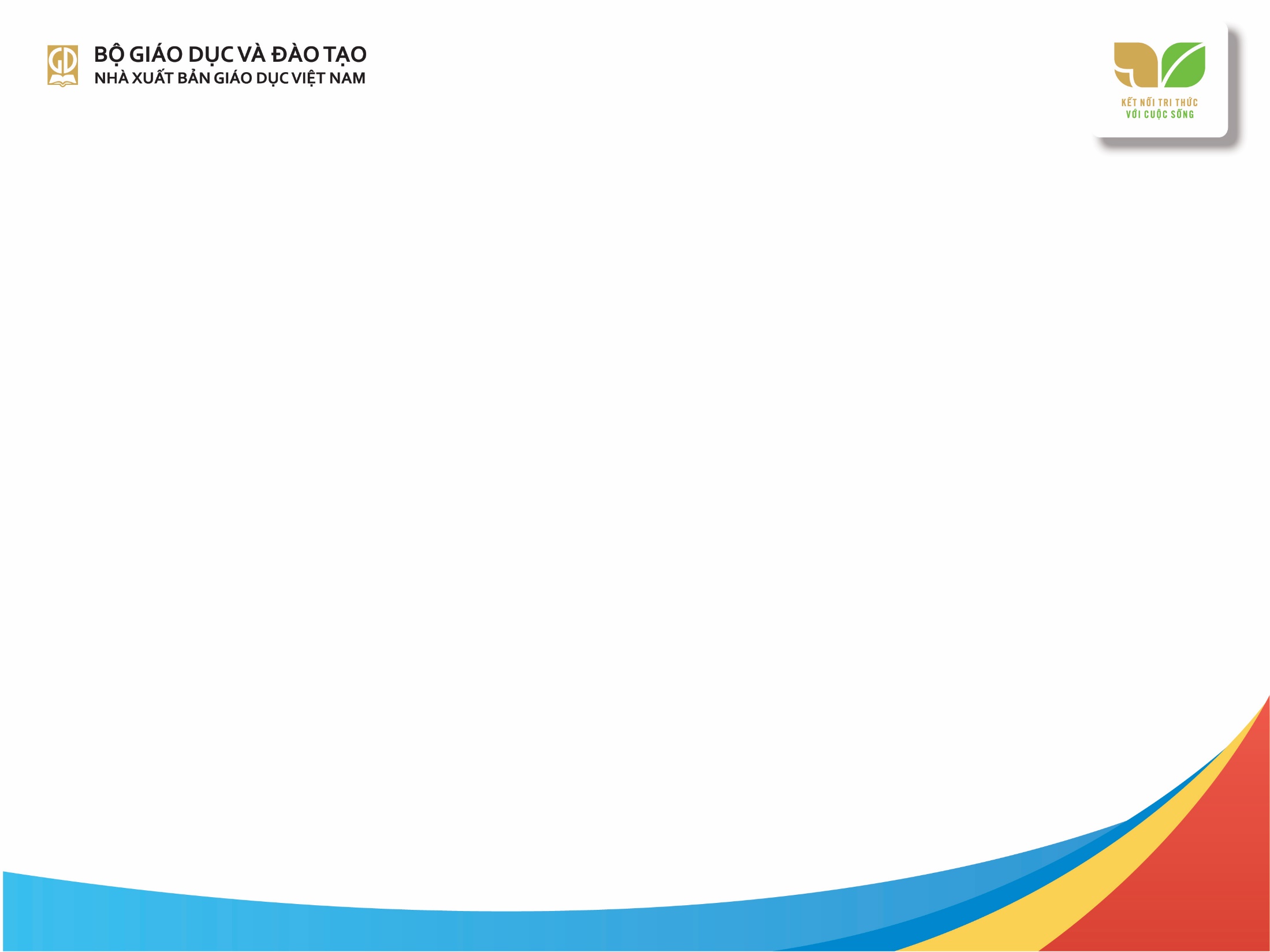 V. ĐÁNH GIÁ KẾT QUẢ HỌC TẬP CỦA HỌC SINH
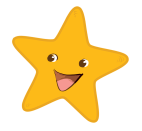 3. Hình thức đánh giá
* Đánh giá thường xuyên và đánh giá định kì
– Đánh giá thường xuyên: Bao gồm đánh giá chính thức (thông qua các hoạt động thực hành, luyện tập, trình diễn...) và đánh giá không chính thức (bao gồm quan sát trên lớp, đối thoại, HS tự đánh giá,...) nhằm thu thập những thông tin về quá trình hình thành, phát triển năng lực của từng HS.
– Đánh giá định kì: Nội dung đánh giá chú trọng đến kĩ năng thực hành, thể lực của HS; phối hợp với đánh giá thường xuyên cung cấp thông tin để phân loại HS và điều chỉnh nội dung, phương pháp giáo dục.
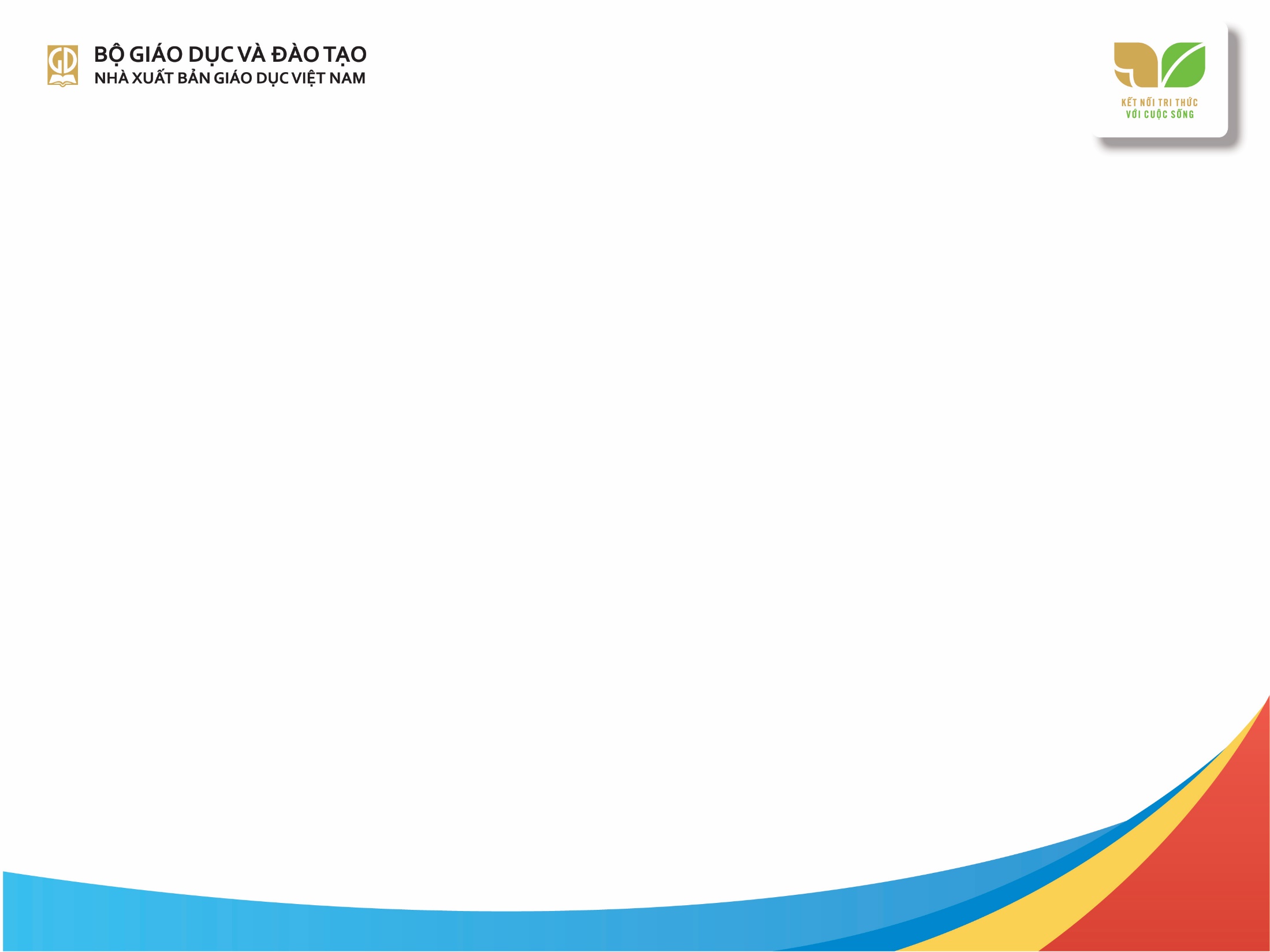 V. ĐÁNH GIÁ KẾT QUẢ HỌC TẬP CỦA HỌC SINH
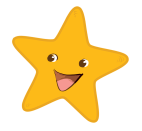 3. Hình thức đánh giá
* Đánh giá định tính và đánh giá định lượng
– Đánh giá định tính: Kết quả học tập được mô tả bằng lời nhận xét hoặc biểu thị bằng các mức xếp loại. HS có thể sử dụng hình thức này để tự đánh giá sau khi kết thúc mỗi nội dung, mỗi chủ đề, hoặc GV sử dụng để đánh giá thường xuyên.
– Đánh giá định lượng: Kết quả học tập được biểu thị bằng điểm số theo thang điểm 10.
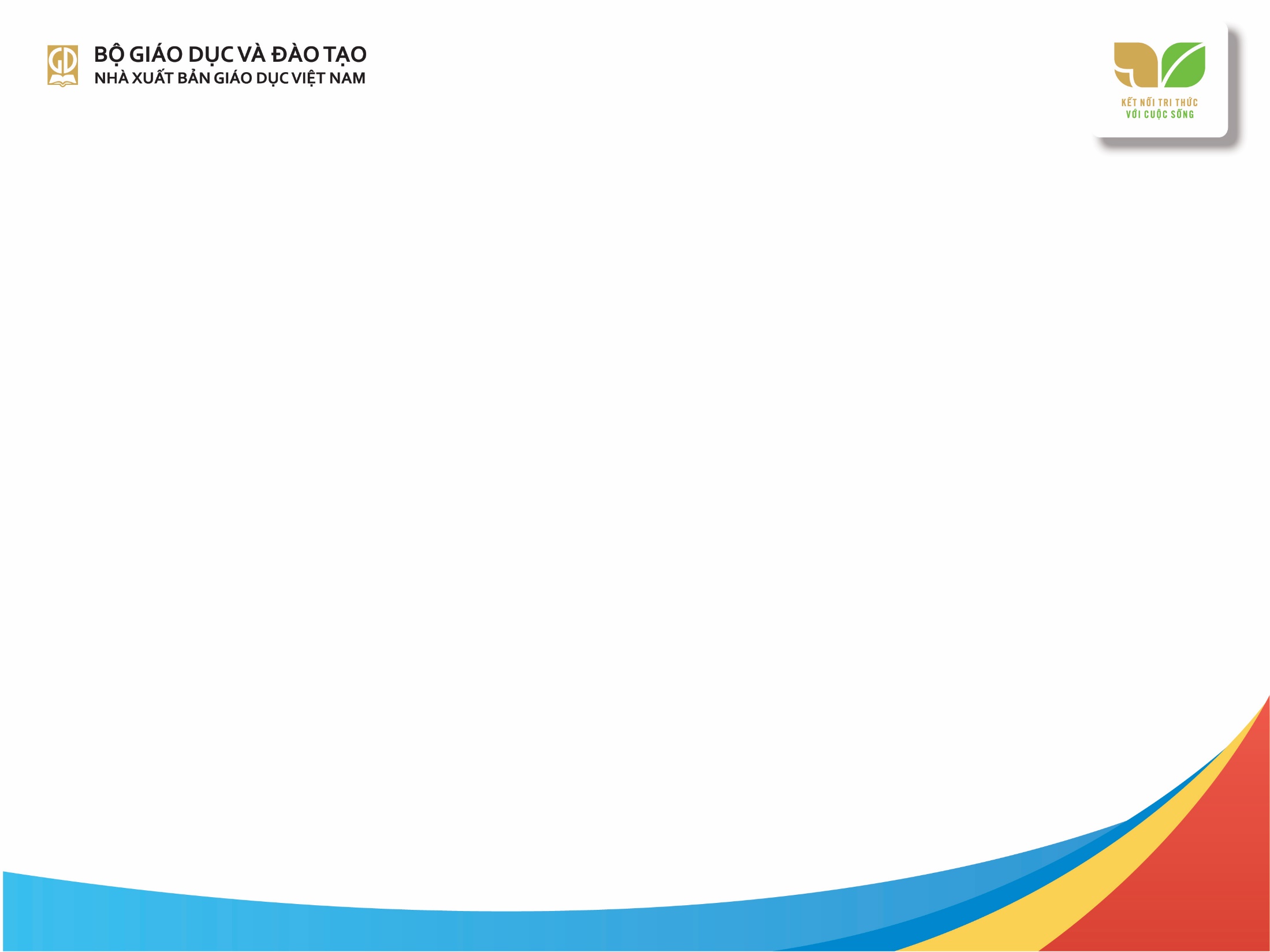 V. ĐÁNH GIÁ KẾT QUẢ HỌC TẬP CỦA HỌC SINH
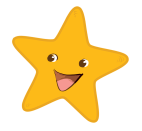 4. Yêu cầu đánh giá
– Điều quan tâm đầu tiên của đánh giá trong GDTC để phát triển năng lực là giúp cho HS nhận ra: Những tiến bộ của bản thân thông qua học tập; sự tăng trưởng về năng lực vận động và trình độ thể lực so với chính mình ở giai đoạn trước đó; cần phải tiếp tục học tập và rèn luyện như thế nào.
– Hình thành và phát triển ở HS động cơ, tính tích cực trong học tập (là yêu cầu có tính xuyên suốt của quá trình học tập).
– Đánh giá mức độ tăng trưởng về kĩ năng vận động và trình độ thể lực của HS sau từng học kì là một trong những thông báo quan trọng của nhà trường đối với phụ huynh HS; là điều kiện để tạo ra sự phối hợp với giữa gia đình và nhà trường trong công tác GDTC.
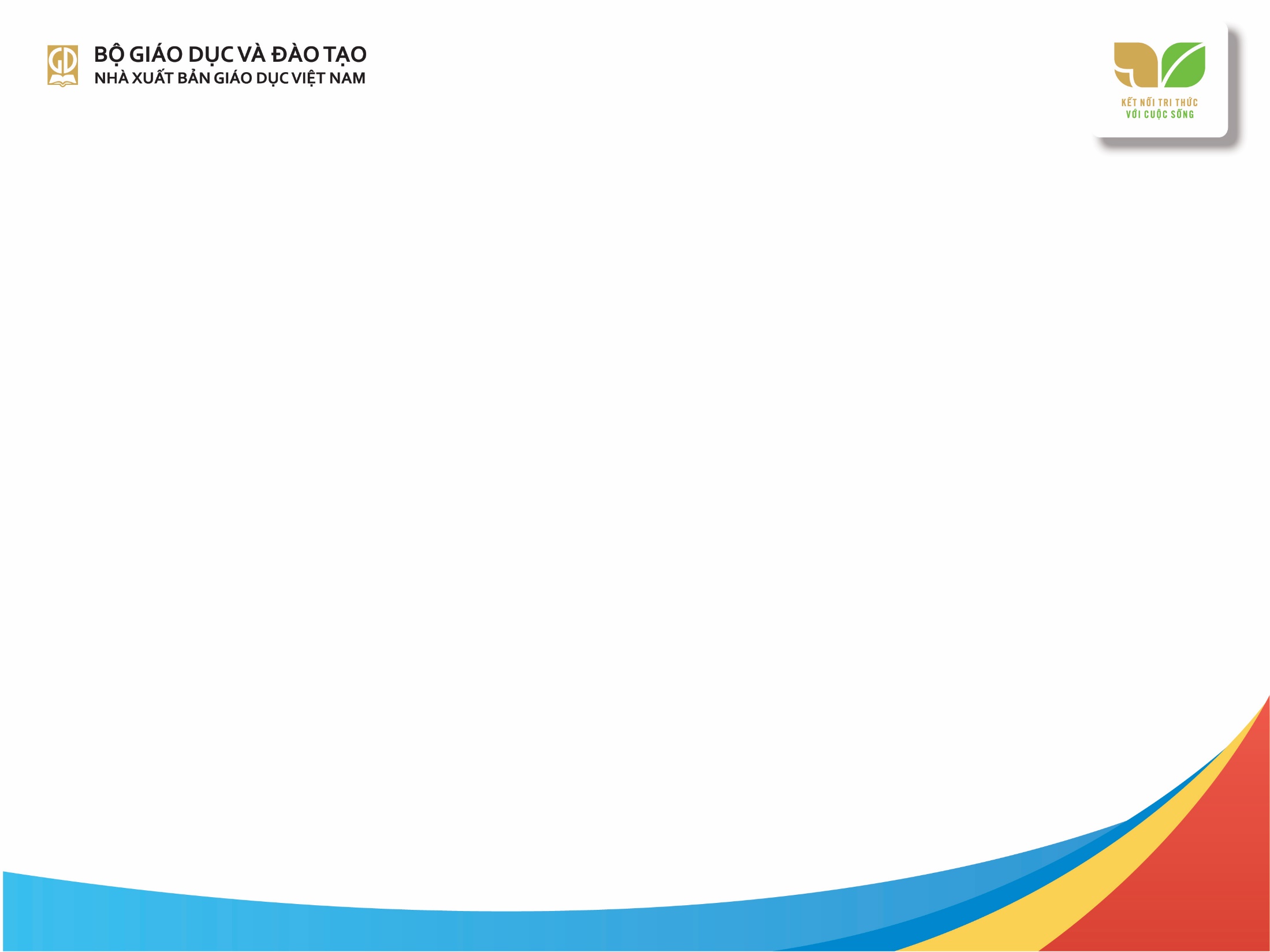 V. ĐÁNH GIÁ KẾT QUẢ HỌC TẬP CỦA HỌC SINH
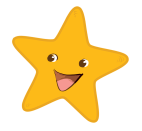 5. Nội dung đánh giá
Nội dung đánh giá bao gồm:
– Các phẩm chất chủ yếu và năng lực chung.
– Kiến thức chung về GDTC; kiến thức về bài tập vận động, môn thể thao (cách thực hiện động tác, kĩ thuật; phương pháp luyện tập; luật thi đấu…).
– Kĩ năng thực hành động tác, kĩ thuật của môn thể thao (mức độ chính xác về phương hướng và vị trí của động tác trong không gian; năng lực liên kết động tác; khả năng định hướng và giữ thăng bằng; tốc độ và nhịp điệu thực động tác…).
– Trình độ thể lực (theo lứa tuổi và tiêu chuẩn do Bộ Giáo dục và đào tạo ban hành).
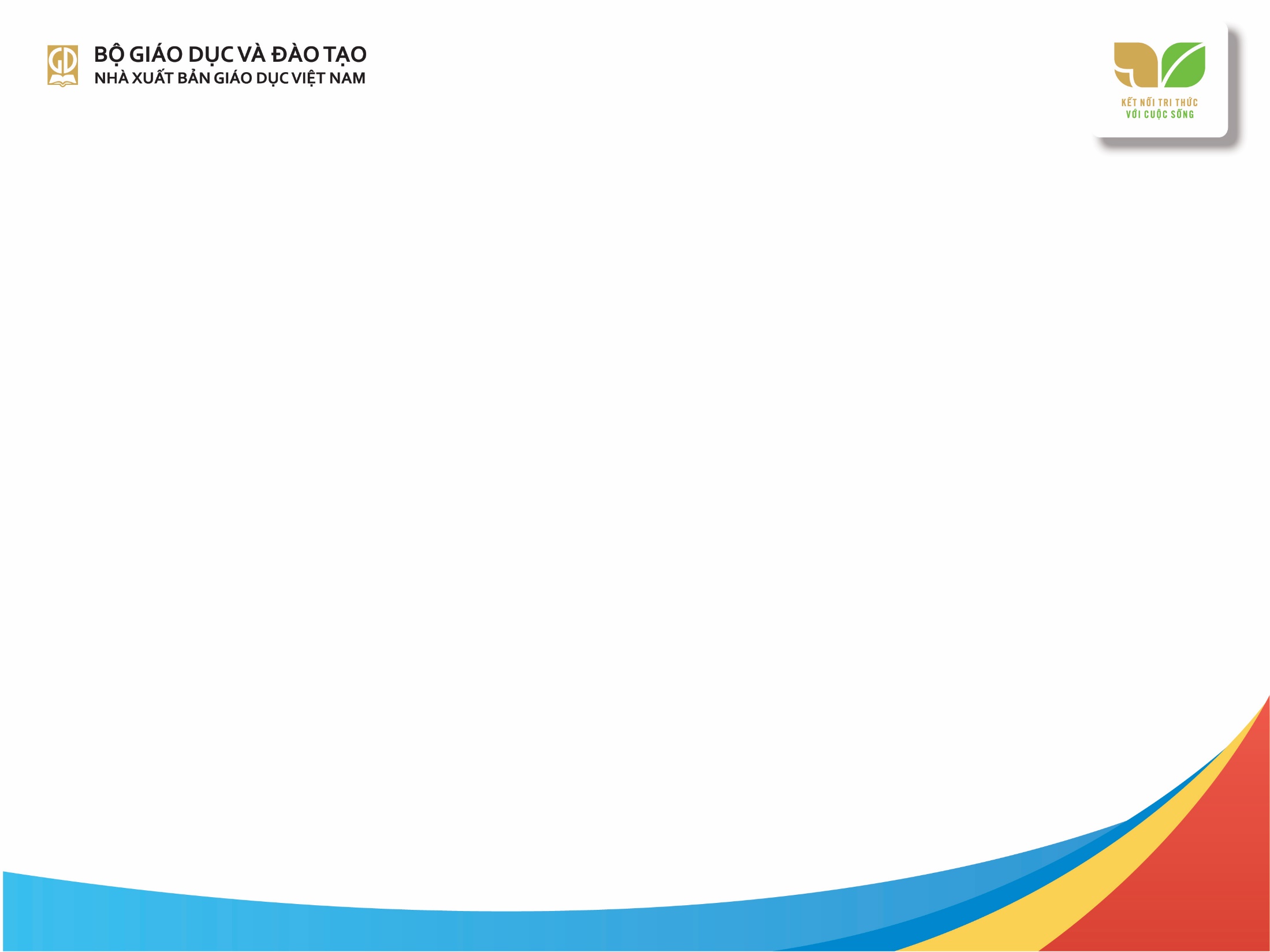 V. ĐÁNH GIÁ KẾT QUẢ HỌC TẬP CỦA HỌC SINH
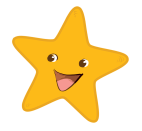 6. Phương pháp kiểm tra, đánh giá
Các phương pháp kiểm tra, đánh giá kiến thức, kĩ năng và thể lực:
– Phương pháp kiểm tra viết (tự luận, trắc nghiệm khách quan).
– Phương pháp hỏi – đáp.
– Phương pháp quan sát.
– Kiểm tra, đánh giá thông qua kết quả thực hiện các nội dung vận động (số lần, tốc độ, cự li…).
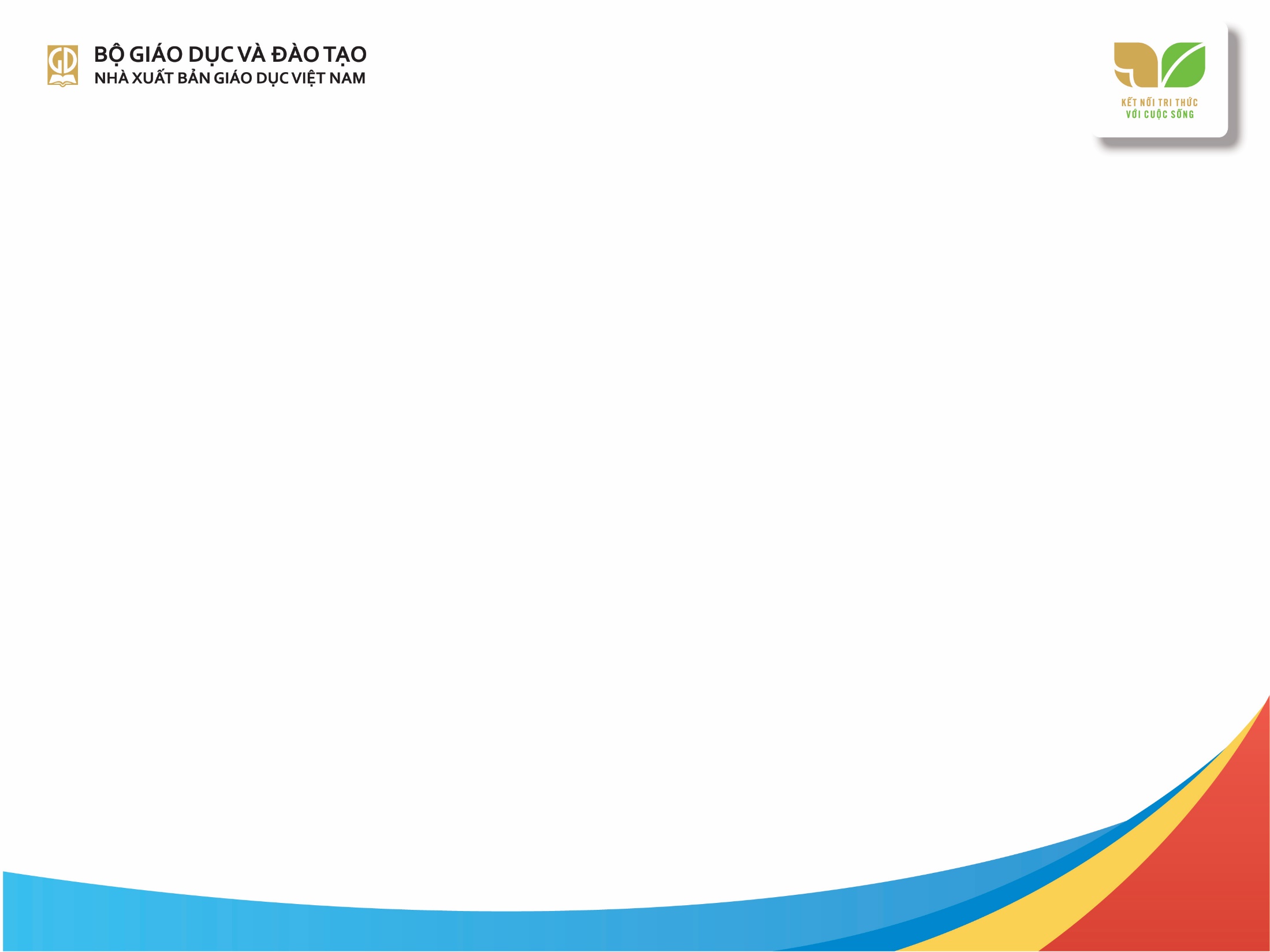 V. ĐÁNH GIÁ KẾT QUẢ HỌC TẬP CỦA HỌC SINH
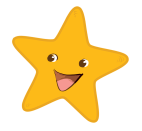 7. Kiểm tra thể lực định kì
Kiểm tra thể lực của HS được triển khai theo định kì mỗi năm một lần vào cuối năm học; nội dung đánh giá cần tuân theo các tiêu chuẩn đánh giá thể lực HS do Bộ GD&ĐT ban hành. Để quá trình kiểm tra được diễn ra an toàn và đạt kết quả tốt, GV cần lưu ý:
– Lập kế hoạch về nội dung, phương tiện, thời gian, địa điểm và nhân sự thực hiện.
– Lập danh sách HS thuộc diện đủ điều kiện sức khoẻ để đánh giá.
– Chuẩn bị biên bản đánh giá theo các tiêu chí quy định.
– Kết quả đánh giá phải được báo cáo với Ban giám hiệu nhà trường và thông báo cho cha, mẹ HS.
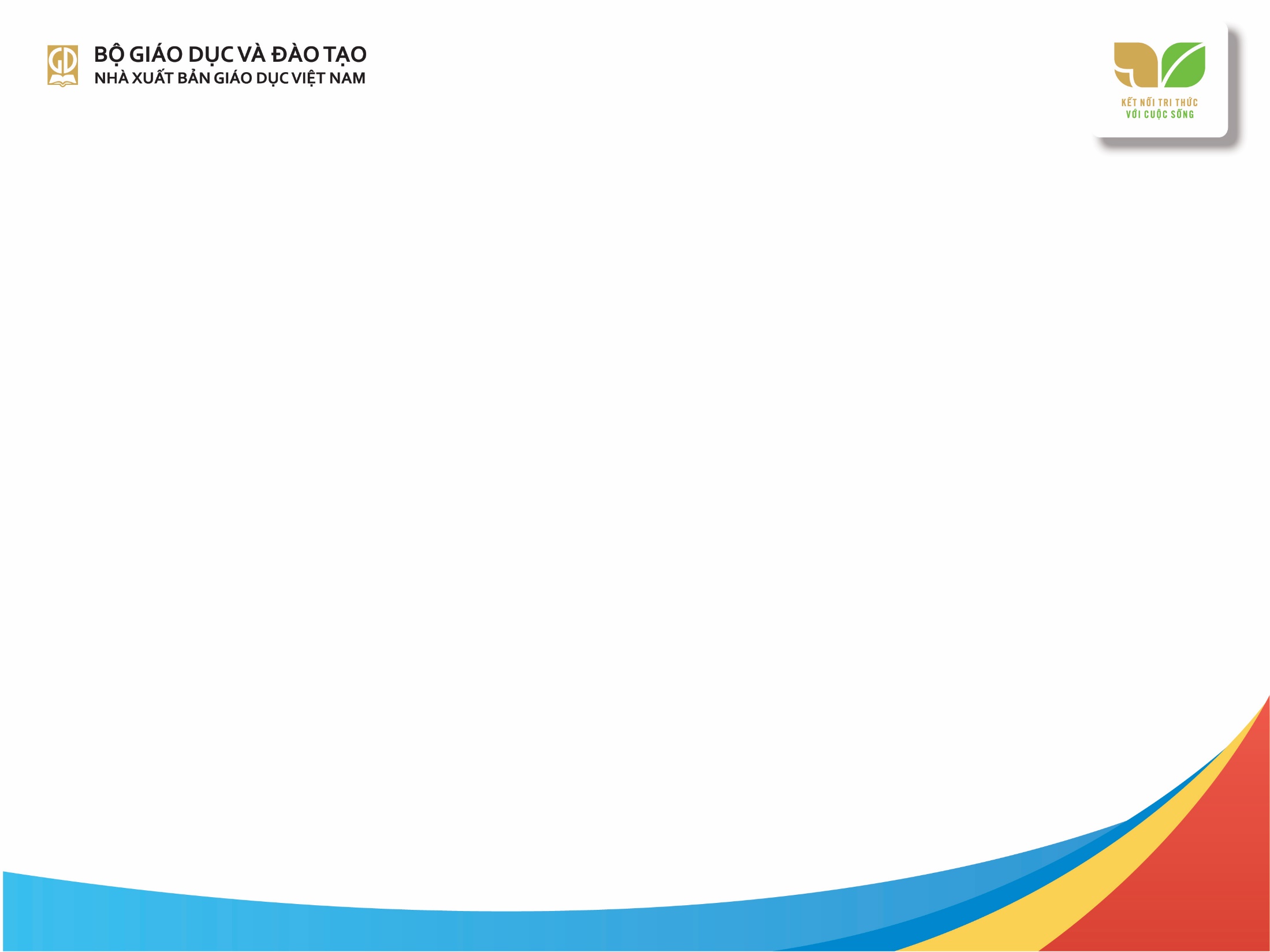 VI. KHAI THÁC THIẾT BỊ VÀ HỌC LIỆU TRONG DẠY HỌC
- Thiết bị và học liệu dạy học có ý nghĩa quan trọng trong quá trình dạy học các môn học nói chung và môn GDTC nói riêng; thông qua trực quan sinh động, giúp HS có thể dễ dàng chiếm lĩnh tri thức.
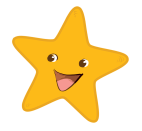 - Dạy học theo hướng phát triển năng lực không thể thiếu thiết bị dạy học, sân bãi và dụng cụ luyện tập, đó vừa là công cụ, vừa là nguồn tri thức để từ đó HS khai thác và nắm bắt được những kiến thức cần thiết.
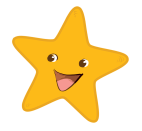 - Trên cơ sở Danh mục thiết bị dạy học tối thiểu do Bộ GD&ĐT ban hành, tuỳ vào nội dung của tiết học, GV có thể sử dụng các thiết bị khác (phương tiện nghe nhìn, dụng cụ bổ trợ, địa hình và cấu trúc sân bãi…) để thực hiện việc dạy – học một cách hiệu quả.
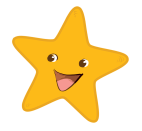 1
2
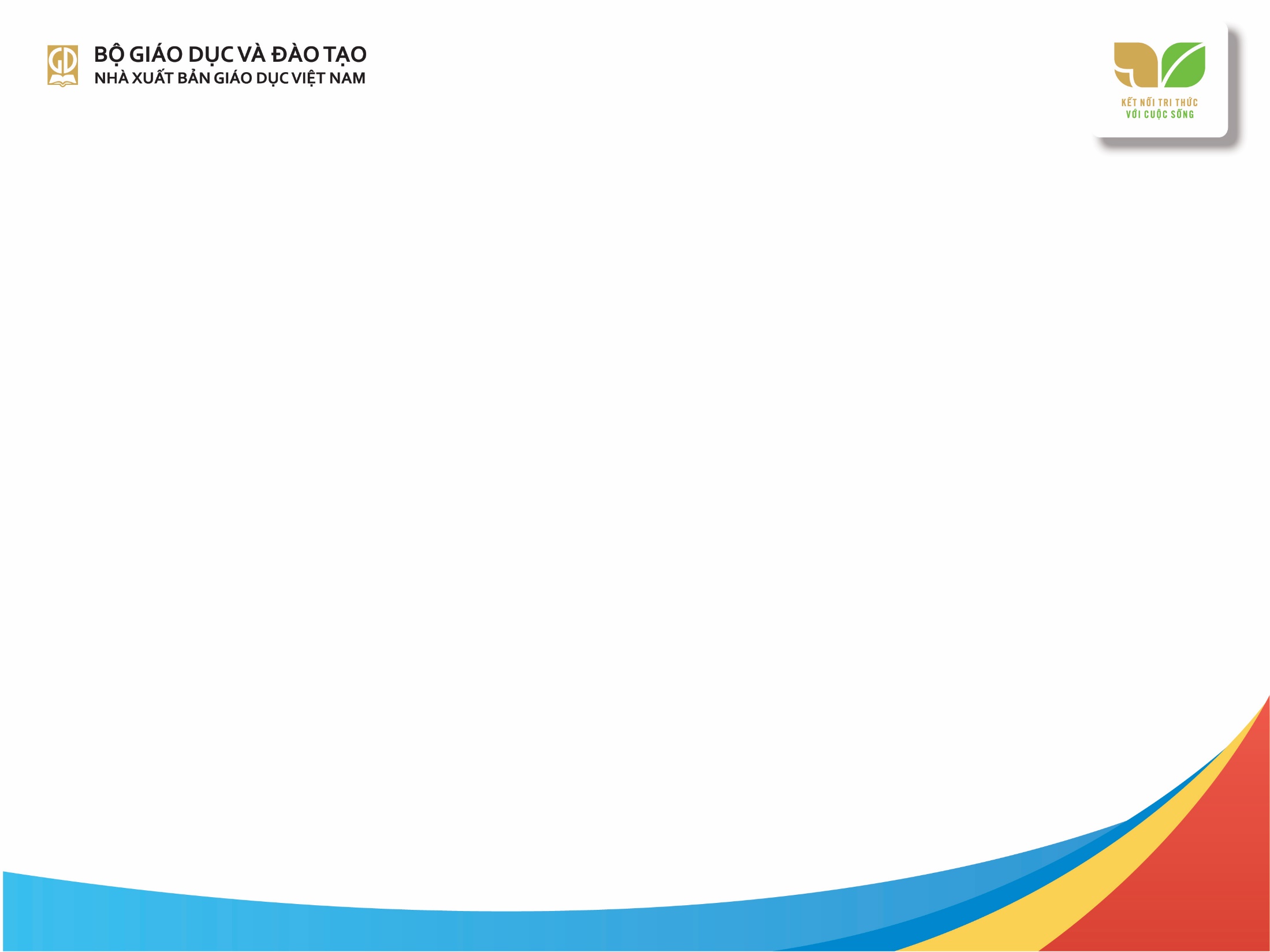 PHẦN 3. HƯỚNG DẪN SỬ DỤNG TÀI NGUYÊN SÁCH VÀ CÁC HỌC LIỆU ĐIỆN TỬ CỦA NXBGDVN
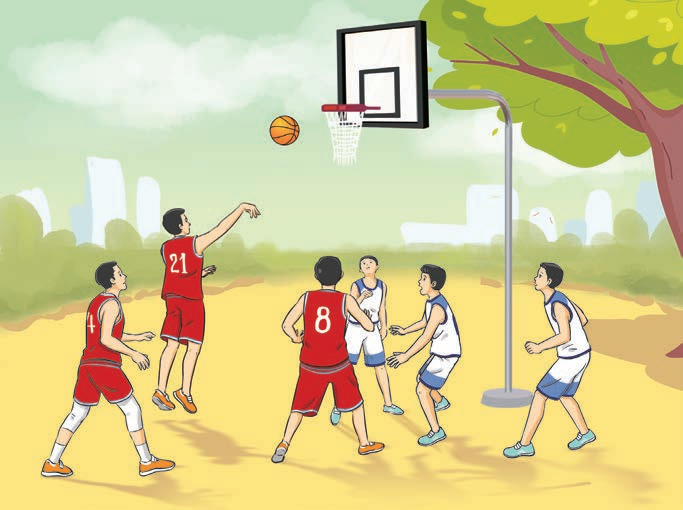 Khai thác thiết bị và học liệu trong dạy học
Hướng dẫn khai thác và sử dụng nguồn tài nguyên, học liệu điện tử trong dạy học
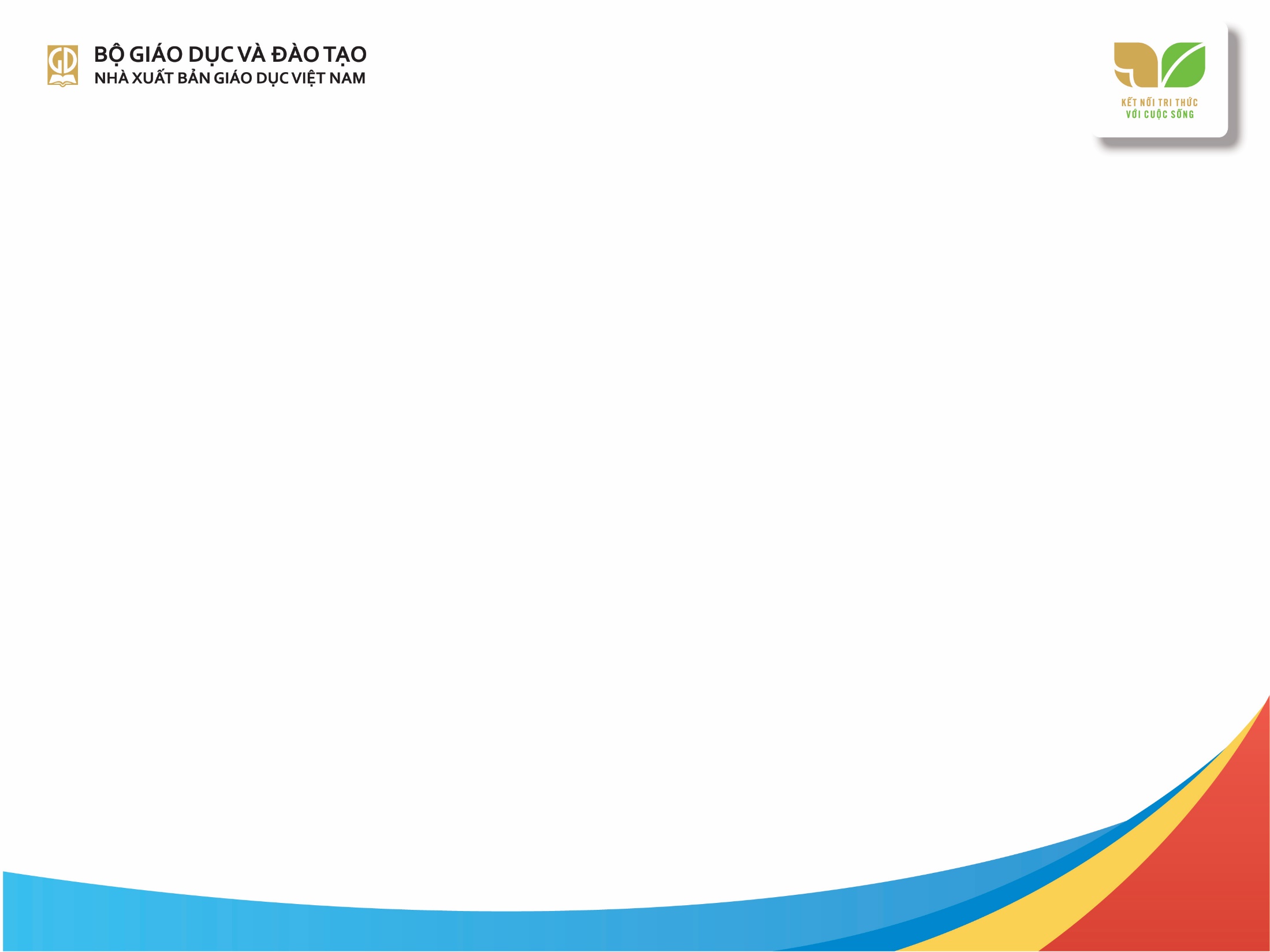 PHẦN 3. HƯỚNG DẪN SỬ DỤNG TÀI NGUYÊN SÁCH
VÀ CÁC HỌC LIỆU ĐIỆN TỬ CỦA NXBGDVN
I. HƯỚNG DẪN KHAI THÁC VÀ SỬ DỤNG NGUỒN TÀI NGUYÊN, HỌC LIỆU ĐIỆN TỬ TRONG DẠY HỌC
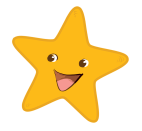 1. Giới thiệu về Hành trang số
– Hành trang số là nền tảng sách điện tử của NXBGDVN, được truy cập tại tên miền hanhtrangso.nxbgd.vn. Hành trang số bao gồm ba tính năng chính: Sách điện tử; Luyện tập; Thư viện.
– Người dùng truy cập SGK mọi lúc mọi nơi, sử dụng đa dạng thiết bị điện thoại, máy tính bảng hay laptop, phục vụ đồng thời việc giảng dạy trên lớp và việc tự học tại nhà.
– Tính năng Thư viện cung cấp hệ thống kho học liệu điện tử bổ trợ Chương trình SGK mới. Tại đây, người dùng tiếp cận trực quan học liệu điện tử dưới ba định dạng chính: video, gif/hình ảnh, âm thanh.
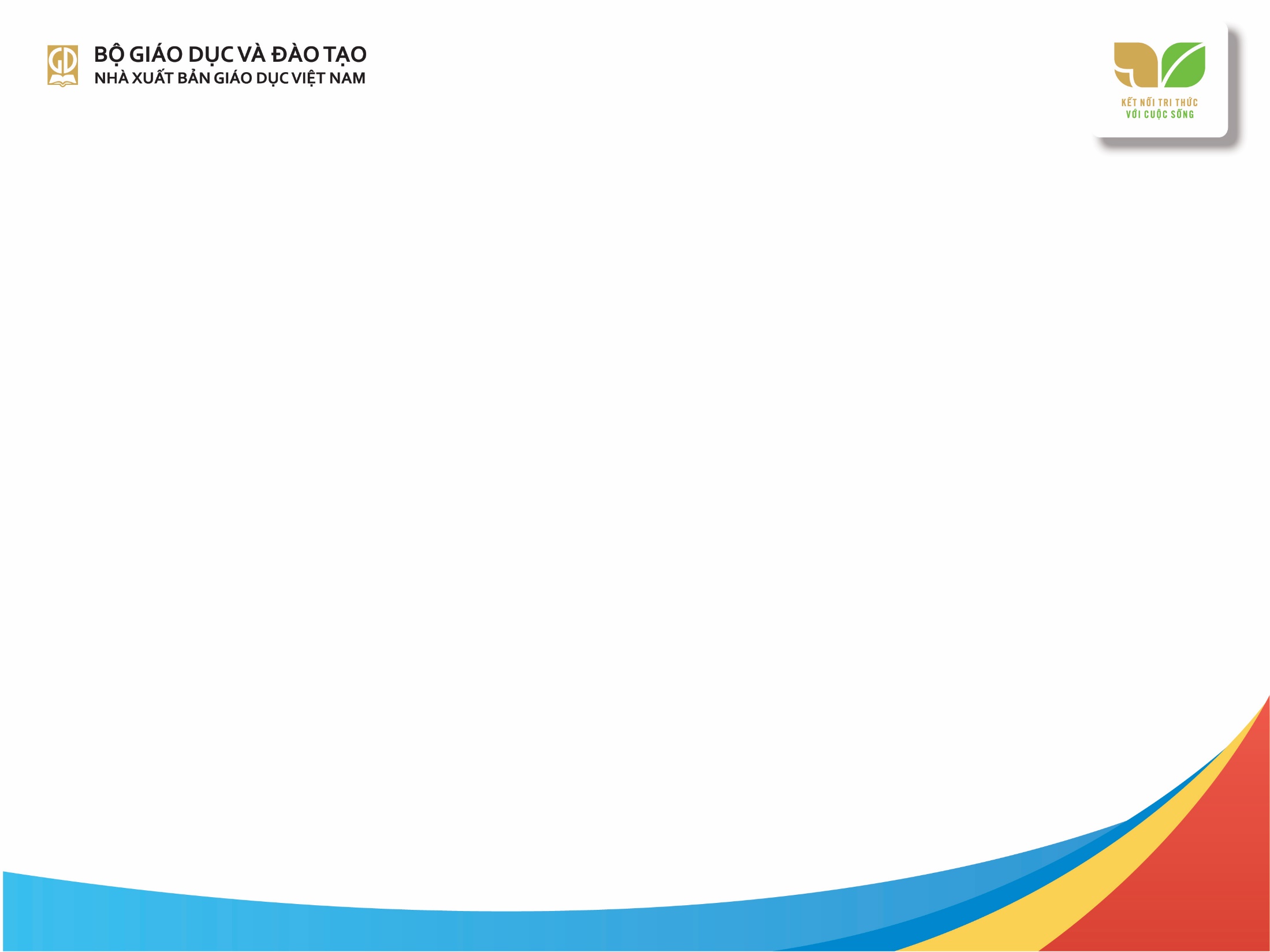 PHẦN BA. HƯỚNG DẪN SỬ DỤNG TÀI NGUYÊN SÁCH
VÀ CÁC HỌC LIỆU ĐIỆN TỬ CỦA NXBGDVN
I. HƯỚNG DẪN KHAI THÁC VÀ SỬ DỤNG NGUỒN TÀI NGUYÊN, HỌC LIỆU ĐIỆN TỬ TRONG DẠY HỌC
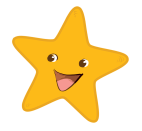 2. Giới thiệu về Tập huấn
- Tập huấn là nền tảng tập huấn GV trực tuyến của NXBGDVN, được truy cập tại tên miền: taphuan.nxbgd.vn, hỗ trợ hướng dẫn giảng dạy Chương trình, SGK mới vào bất kì thời điểm trong năm học.
– Đối với tài khoản GV: Tính năng “Tập huấn” cung cấp các khoá tập huấn đối với các môn học của các bộ SGK.
– Đối với tài khoản cấp quản lí giáo dục (sở giáo dục và đào tạo, phòng giáo dục và đào tạo, nhà trường): Tính năng “Tài liệu bổ sung” cho phép các cơ quan quản lí giáo dục đăng tải các tài liệu tập huấn bổ trợ của địa phương.
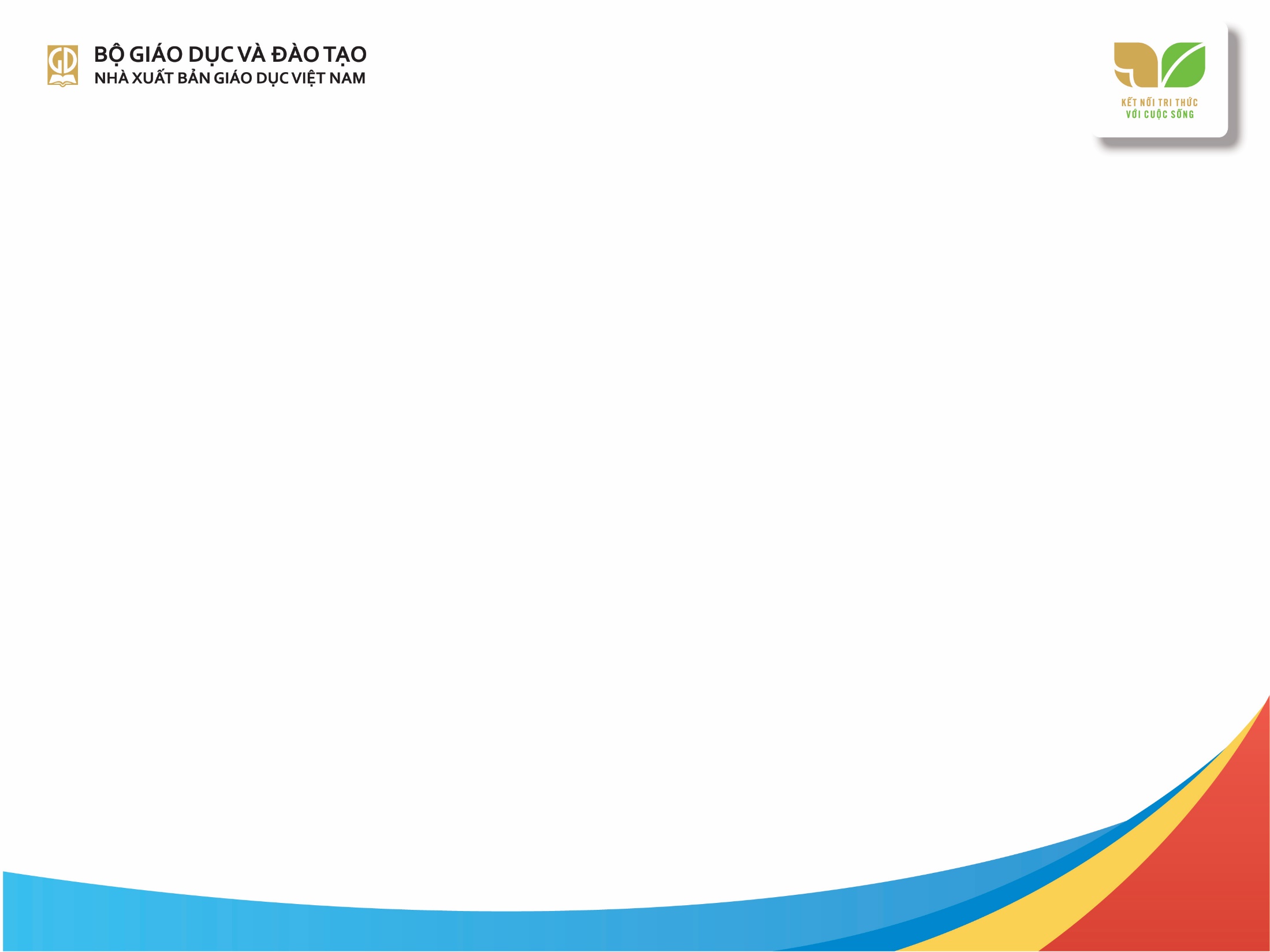 PHẦN BA. HƯỚNG DẪN SỬ DỤNG TÀI NGUYÊN SÁCH
VÀ CÁC HỌC LIỆU ĐIỆN TỬ CỦA NXBGDVN
I. HƯỚNG DẪN KHAI THÁC VÀ SỬ DỤNG NGUỒN TÀI NGUYÊN, HỌC LIỆU ĐIỆN TỬ TRONG DẠY HỌC
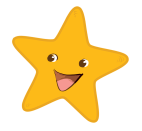 3. Giới thiệu về nguồn tài nguyên, học liệu điện tử
- Nhằm phục vụ công tác tập huấn GV, NXBGDVN đã đăng tải các tài liệu tập huấn của 2 bộ SGK lớp 8 với đa dạng định dạng và nội dung như: video tiết học minh hoạ; tài liệu tập huấn (PDF, PowerPoint, Word).
- Các học liệu điện tử đều bám sát hình ảnh và nội dung của bộ sách, tuân thủ triết lí của mỗi bộ sách, tham vấn SGV, được tác giả hướng dẫn và thẩm định.
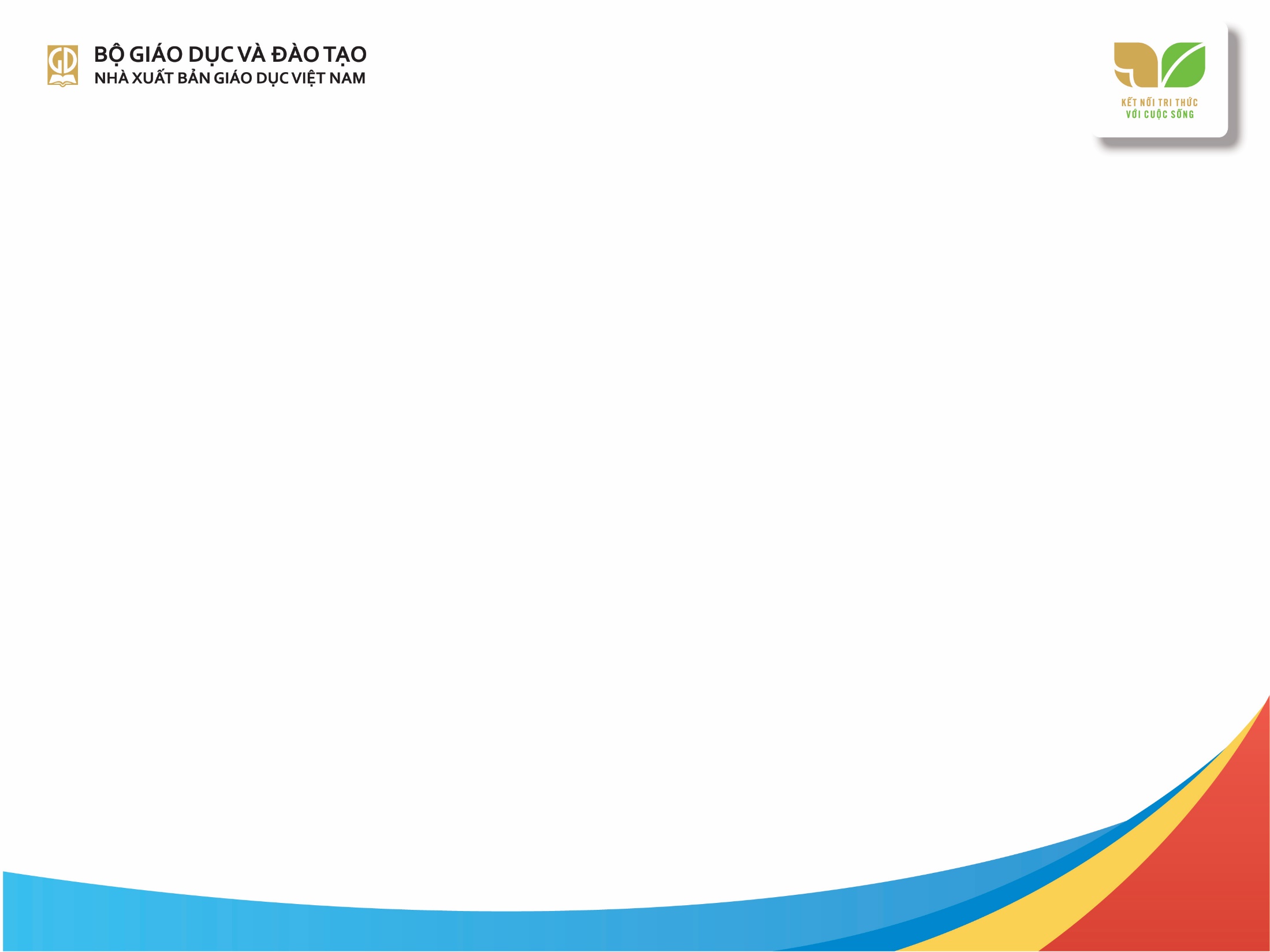 PHẦN BA. HƯỚNG DẪN SỬ DỤNG TÀI NGUYÊN SÁCH
VÀ CÁC HỌC LIỆU ĐIỆN TỬ CỦA NXBGDVN
I. HƯỚNG DẪN KHAI THÁC VÀ SỬ DỤNG NGUỒN TÀI NGUYÊN, HỌC LIỆU ĐIỆN TỬ TRONG DẠY HỌC
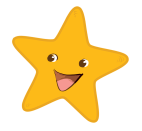 4. Hướng dẫn sử dụng nguồn tài nguyên, học liệu điện tử trong các hoạt động dạy học
Các thầy, cô giáo có thể linh động sử dụng các nguồn tài nguyên do NXBGDVN cung cấp như sau:
– Biên soạn giáo án, chuẩn bị bài giảng điện tử; sử dụng làm tư liệu giảng dạy trực tiếp trên lớp cho tiết học sinh động, thú vị và hiệu quả.
– Đối với hệ thống bài giảng điện tử dạng PowerPoint, thầy, cô giáo có thể tải trực tiếp về thiết bị cá nhân để trình chiếu giảng dạy trên lớp hoặc tham khảo, tự chỉnh sửa, sáng tạo bổ sung. Bài giảng điện tử đã được Hành trang số xây dựng hình ảnh và nội dung bám sát SGV và SGK.
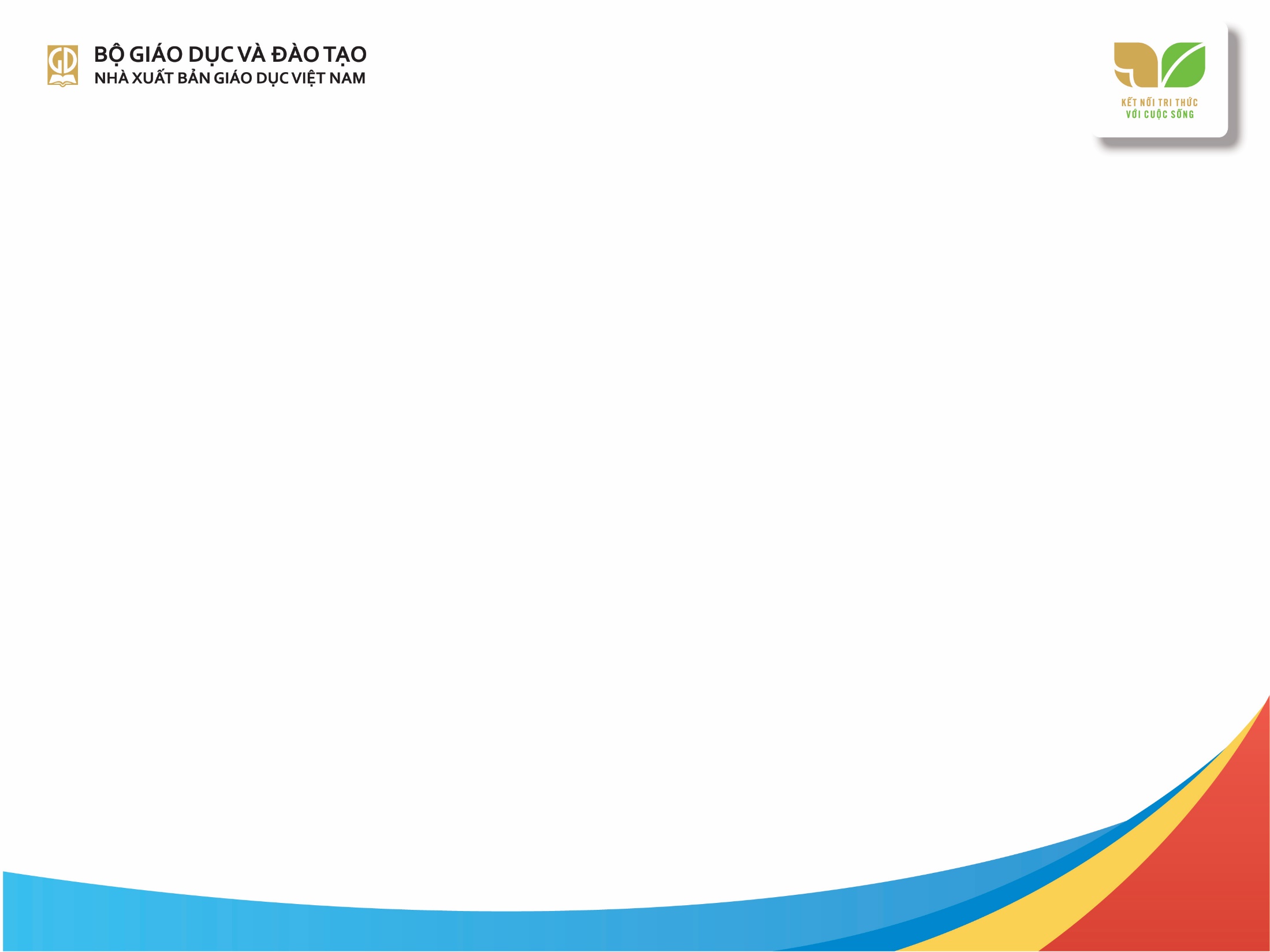 PHẦN BA. HƯỚNG DẪN SỬ DỤNG TÀI NGUYÊN SÁCH
VÀ CÁC HỌC LIỆU ĐIỆN TỬ CỦA NXBGDVN
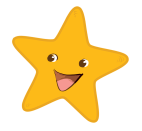 II. KHAI THÁC THIẾT BỊ VÀ HỌC LIỆU TRONG DẠY HỌC
Khi sử dụng, khai thác các thiết bị nói trên nhằm mục tiêu phát triển phẩm chất và năng lực người học, mỗi nhà trường, mỗi GV và HS cần lưu ý một số yêu cầu sau đây:
Một là, phải coi trọng việc sử dụng phương tiện, thiết bị dạy học để hỗ trợ quá trình nhận thức trực quan, cảm tính của HS. Muốn vậy, GV cần xác định rõ mục tiêu, yêu cầu cần đạt, nội dung, phương pháp, hình thức tổ chức dạy học của từng bài học, từng tiết học cụ thể. Trên cơ sở đó xác định phương tiện, thiết bị cần sử dụng, cách thức và thời điểm sử dụng.
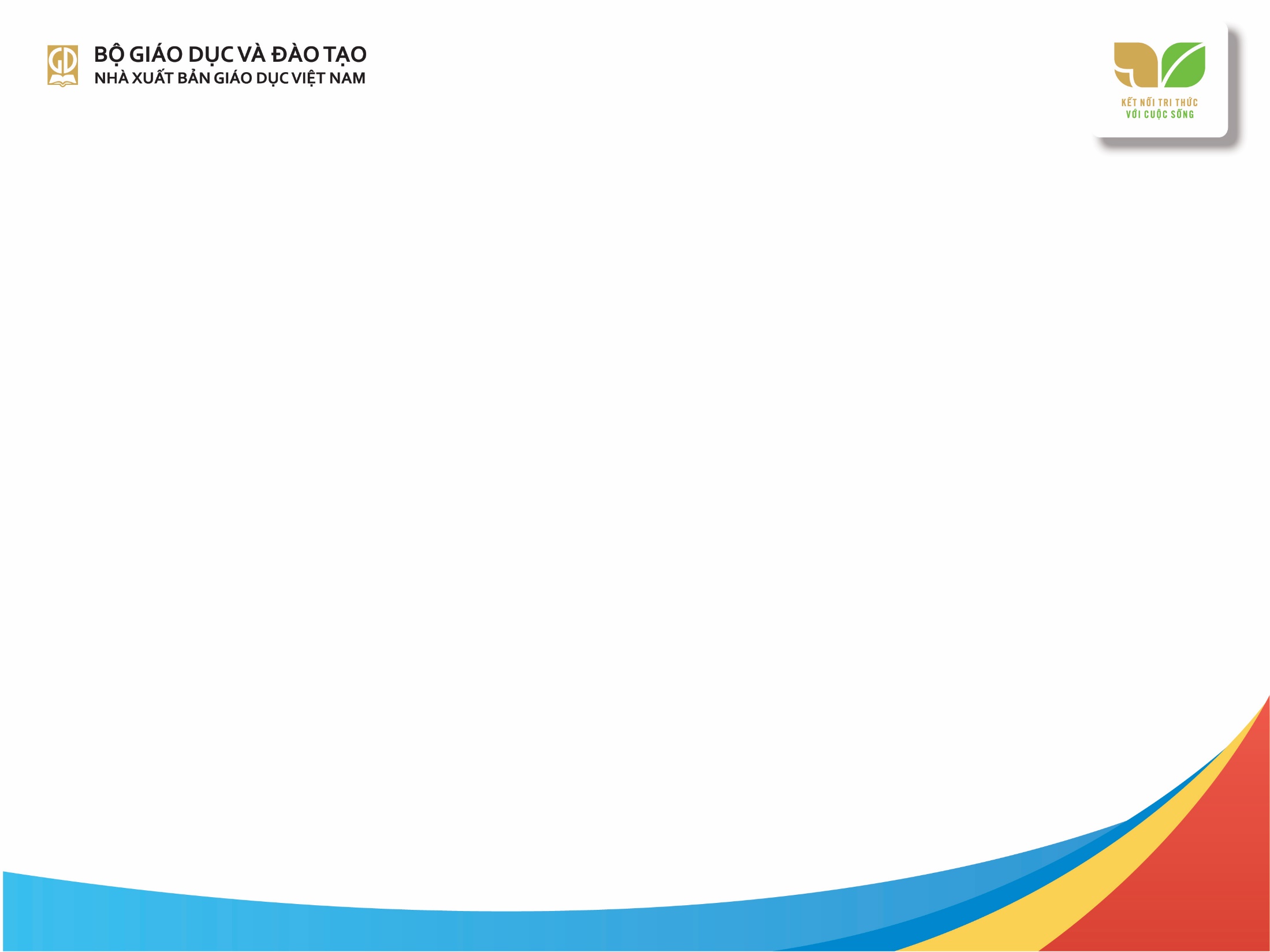 PHẦN BA. HƯỚNG DẪN SỬ DỤNG TÀI NGUYÊN SÁCH
VÀ CÁC HỌC LIỆU ĐIỆN TỬ CỦA NXBGDVN
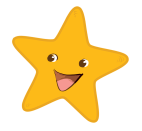 II. KHAI THÁC THIẾT BỊ VÀ HỌC LIỆU TRONG DẠY HỌC
Hai là, phải tạo điều kiện cho HS:
- Thực hành, sử dụng các thiết bị, dụng cụ, phương tiện để thực hiện các trò chơi, động tác, bài tập trong từng bài học, tiết học, qua đó giúp HS trải nghiệm, khám phá, vận dụng kiến thức một cách chủ động, tích cực.
- Rèn luyện kĩ năng tìm tòi, giải quyết vấn đề sáng tạo, góp phần phát triển các năng lực chuyên biệt, đặc thù của môn Giáo dục thể chất.
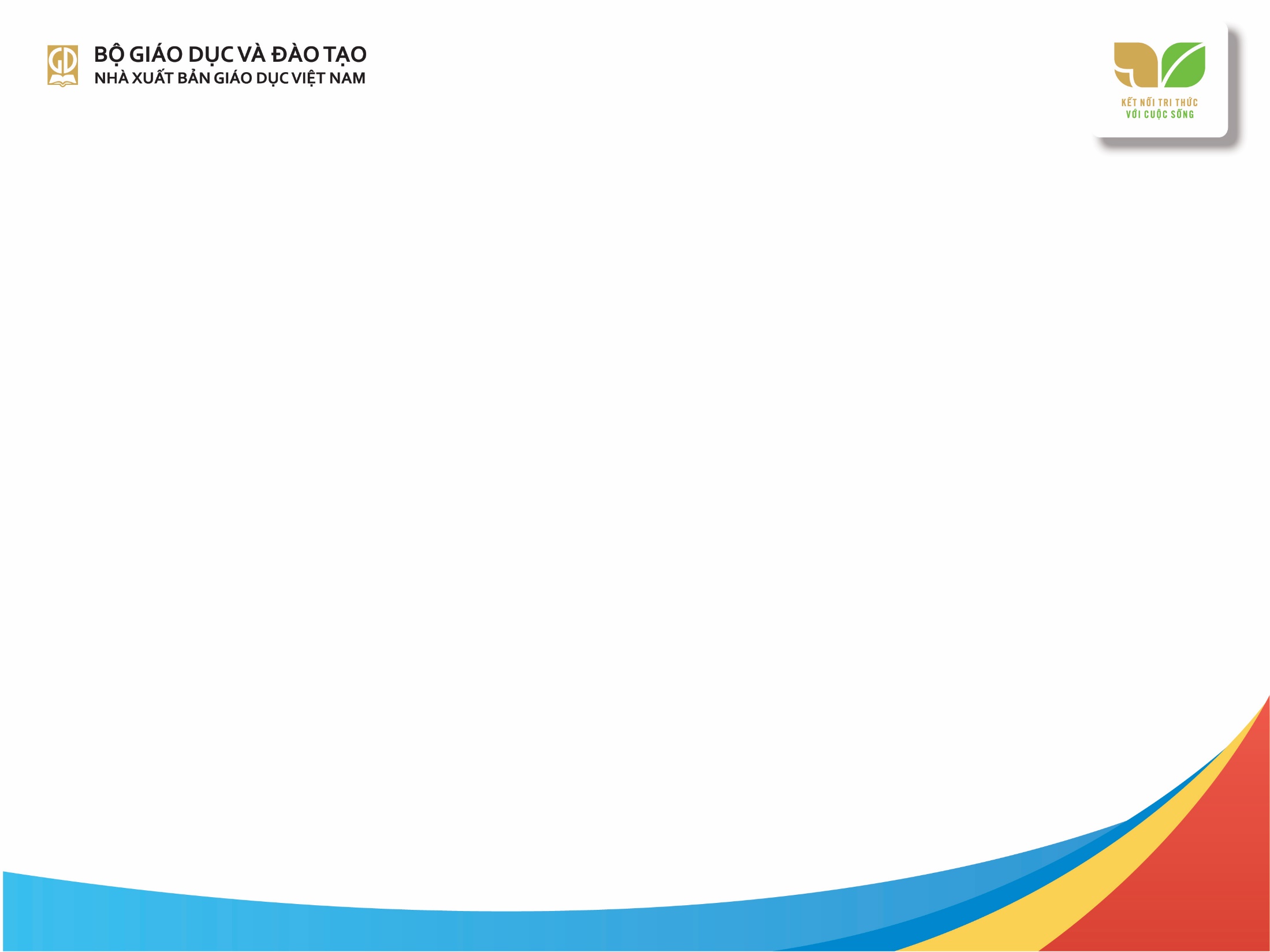 PHẦN BA. HƯỚNG DẪN SỬ DỤNG TÀI NGUYÊN SÁCH
VÀ CÁC HỌC LIỆU ĐIỆN TỬ CỦA NXBGDVN
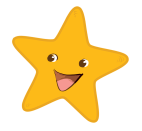 II. KHAI THÁC THIẾT BỊ VÀ HỌC LIỆU TRONG DẠY HỌC
Ba là, phải chuẩn bị thật tốt sân bãi, dụng cụ tập luyện như: sân tập, đường chạy, hố nhảy, nhà tập đa năng, phòng tập, bể bơi, hồ bơi, đồng hồ bấm giây thể thao, còi, cờ, thước dây,… Các thiết bị, dụng cụ này phải được nhà trường đầu tư xây dựng, sửa chữa, nâng cấp hoặc mua sắm mới cho từng năm học và phải đạt chuẩn, đảm bảo an toàn, phòng tránh chấn thương cho HS.
Mặt khác, mỗi GV và HS vào đầu mỗi tiết học, phải có ý thức chuẩn bị đầy đủ thiết bị, dụng cụ cho tiết học. Cần động viên, khuyến khích và phát triển các thiết bị dạy học tự làm phù hợp với nội dung học và các đối tượng HS.
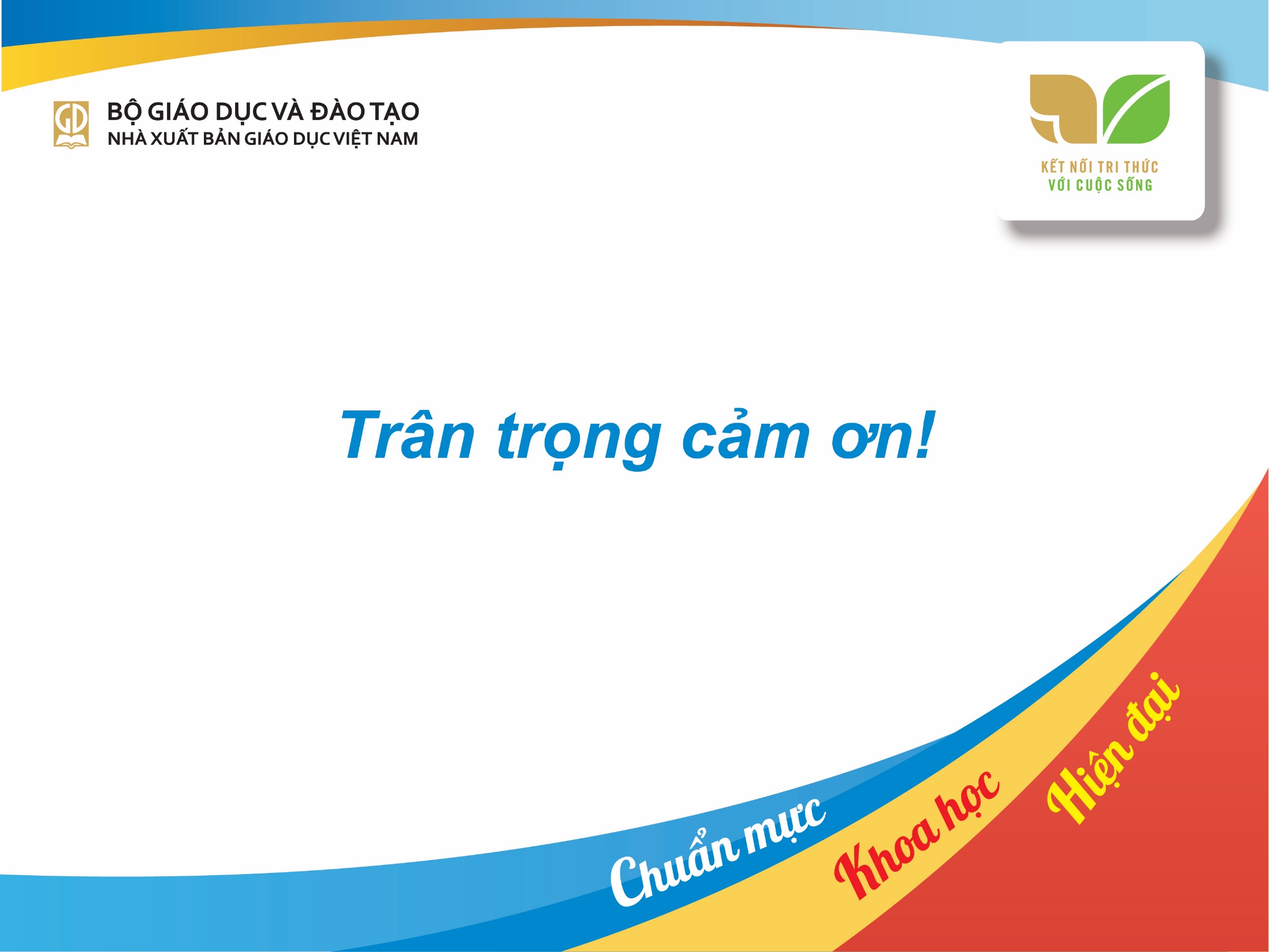 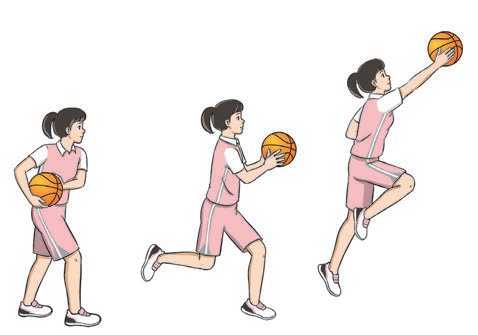